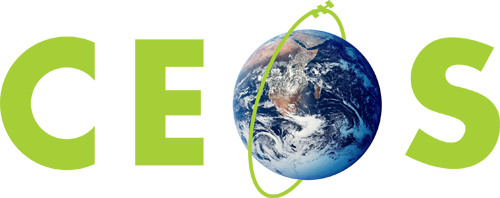 Committee on Earth Observation Satellites
Carbon & Biomass Session
CEOS SIT Technical Workshop 2021
Agenda Item # 2.2 & 2.3
Virtual Meeting
15 September 2021
Presenters
Please keep talks to 10 minutes maximum (unless indicated), we want to preserve the discussion time at the end of the session
1 minute warning will be given. Please conclude on time.

SIT Chair team will advance the slides on your cue to avoid screen share swapping
‹#›
[Speaker Notes: Despite not being together in Hobart we still hope to address 3 of the 4 objectives for the session we originally planned. We will not feature the user voices segment which had a national inventory user and the Global Carbon Project both explain their perspectives on the use of EO satellite data and how CEOS agencies might seek to optimise its future relevance to their work.]
5 mins
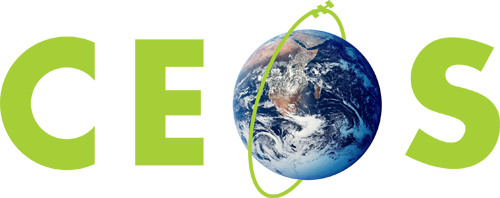 Committee on Earth Observation Satellites
Carbon & Biomass Session - Session 1 
Introduction & Objectives
Australian SIT Chair Team
CEOS SIT Technical Workshop 2021
[Speaker Notes: Welcome to the Carbon and Biomass session. This was intended to be the largest of our sessions in Hobart auss how CEOS might consider strengthening the policy relevance of our datasets with the main UN and national stakeholders that use our data to make and manage policy. We still have a substantial agenda with significant points for discussion by Principals.

nd featured a number of external speakers to bring some alternative perspectives to our work and to equip us to disc]
A SIT term priority
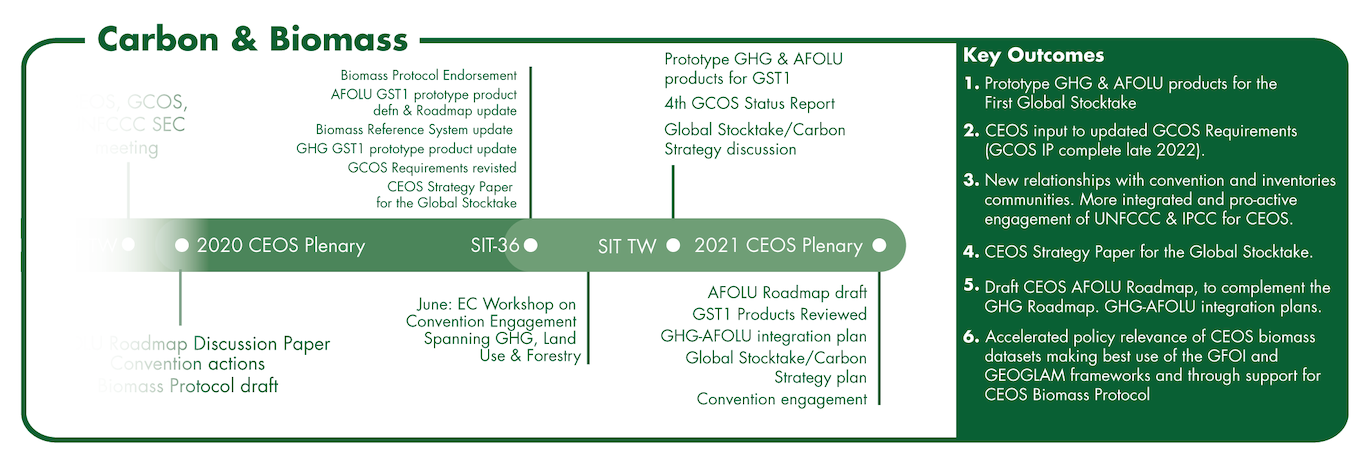 Supporting the GHG Roadmap process – escalating, elevating, and accelerating progress towards major milestones, including for the 2023 Global Stocktake (GST). 2021 prototype flux products.
Encouraging stronger and more systematic CEOS engagement with convention frameworks
And national inventory communities as our future users
Reflecting large investment (2018-2024) in Above-Ground Biomass missions and seeking to accelerate the policy relevance of these new data (GFOI, GEOGLAM…)
Promote uptake of biomass datasets beyond science community – forest monitoring, inventories…
A considered and coordinated approach to the opportunity and challenge of the GST
‹#›
[Speaker Notes: You all know that Carbon and Biomass was identified as one of our 3 priority themes. We felt this was important given the scale of investment by the largest of our agencies in this area and given the important technical work underway across the CEOS structure - such as in the GHG Roadmap team and in the WGCV on the Biomass Protocol, as well as activities such as our GFOI engagement. This is our prospectus chart you are all familiar with - updated to reflect some schedule changes and with our goals identified.]
What do we hope to achieve?
(Very) big picture… an optimally efficient and effective partnership between space data providers and the main UN and national stakeholders that use our data to make and manage policy.

CEOS exploring more integrated and pro-active relationships with major stakeholders in conventions and national inventories - to accelerate the policy impact and application of our data 

Shine a light on the underlying technical work underway in the organisation and agencies and advocate for support from Principals for it to realise its full potential. Elevate, escalate, accelerate.
‹#›
[Speaker Notes: Despite not being together in Hobart we still hope to address 3 of the 4 objectives for the session we originally planned. We will not feature the user voices segment which had a national inventory user and the Global Carbon Project both explain their perspectives on the use of EO satellite data and how CEOS agencies might seek to optimise its future relevance to their work.]
Specific objectives/agenda today
Session 1
Convene with key partners in the major requirements and policy processes
UNFCCC SEC (Jo)
GCOS (Anthony)

The Global Stocktake Process
Update on the CEOS GST Strategy and Plenary endorsement (Steve B)
Discussion on optimising the space agency contribution to the GST (Steve B moderator)

All Session 1 participants very welcome to stay - or feel free to leave @ break (15 mins)
10 mins each
10 mins
20 mins
Add comments and questions via GTM chat at any time in the session
‹#›
[Speaker Notes: Here are our specific objectives and the supporting agenda items. Talk through briefly… 
Q&A break after Biomass on any topics that featured prior. And again after the UNFCCC/policy discussion. Please keep to time. We wish to cover all ground even if this format is more of a preliminary discussion than we would have liked. Use sli.do to input comments and questions that arise and we will moderate those for an efficient Q&A.]
Specific objectives/agenda today
Session 2
International Methane Emissions Observatory 
Introduction of the objectives (Steve & Manfredi)
Discussion of possible cooperation with CEOS GHG activities (Dave moderator) 

Key CEOS activities
AFOLU & GHG Roadmaps status (Osamu, Frank, Dave)
GHG-AFOLU synergies (Osamu, Frank, Dave)
Biomass dataset & GEO-TREES (Laura)

COP-26 preparations and the CEOS GST Portal (Stephen W)

Closing Discussion Time
10 mins each
10 mins each
10 mins
15 mins
Add comments and questions via GTM chat at any time in the session
‹#›
[Speaker Notes: Here are our specific objectives and the supporting agenda items. Talk through briefly… 
Q&A break after Biomass on any topics that featured prior. And again after the UNFCCC/policy discussion. Please keep to time. We wish to cover all ground even if this format is more of a preliminary discussion than we would have liked. Use sli.do to input comments and questions that arise and we will moderate those for an efficient Q&A.]
10 mins
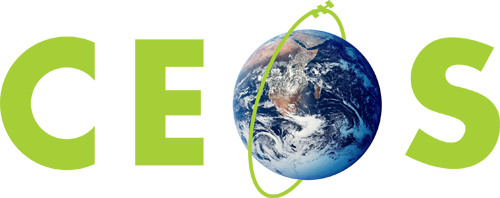 Committee on Earth Observation Satellites
Global Stocktake & SO Synthesis Update

UNFCCC SEC
Jo Post
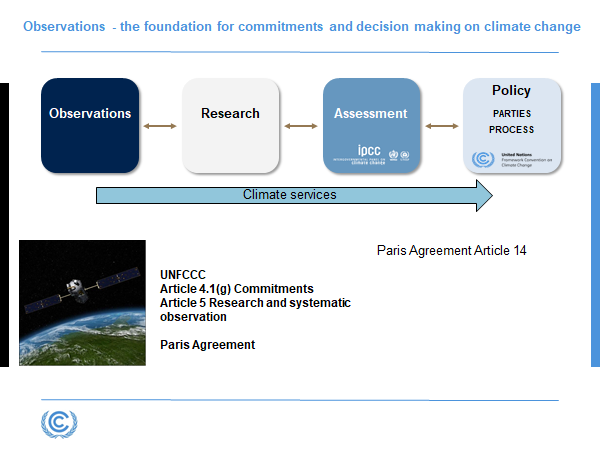 CEOS SIT Technical Workshop 2021
[Speaker Notes: Welcome to the Carbon and Biomass session. This was intended to be the largest of our sessions in Hobart auss how CEOS might consider strengthening the policy relevance of our datasets with the main UN and national stakeholders that use our data to make and manage policy. We still have a substantial agenda with significant points for discussion by Principals.

nd featured a number of external speakers to bring some alternative perspectives to our work and to equip us to disc]
Strengthening CEOS support to the UNFCCC
CEOS-SIT September 2021
Joanna Post, Programme Management Officer
UNFCCC secretariat
Observations - the foundation for commitments and decision making on climate change
Observations
Research
Assessment
Policy
PARTIES
PROCESS
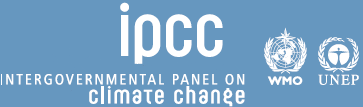 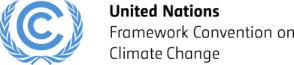 Climate services
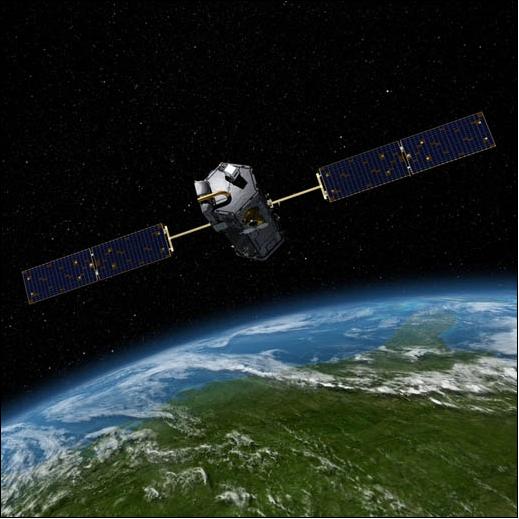 UNFCCC

Article 4.1(g) Commitments
Article 5 Research and systematic observation

Paris Agreement
Paris Agreement Article 14
Take stock of the implementation of the PA
2023
Outcome shall inform Parties in updating and enhancing, in a nationally determined manner, their actions and support in accordance with the provisions of the Paris Agreement, as well as enhancing international cooperation for climate action
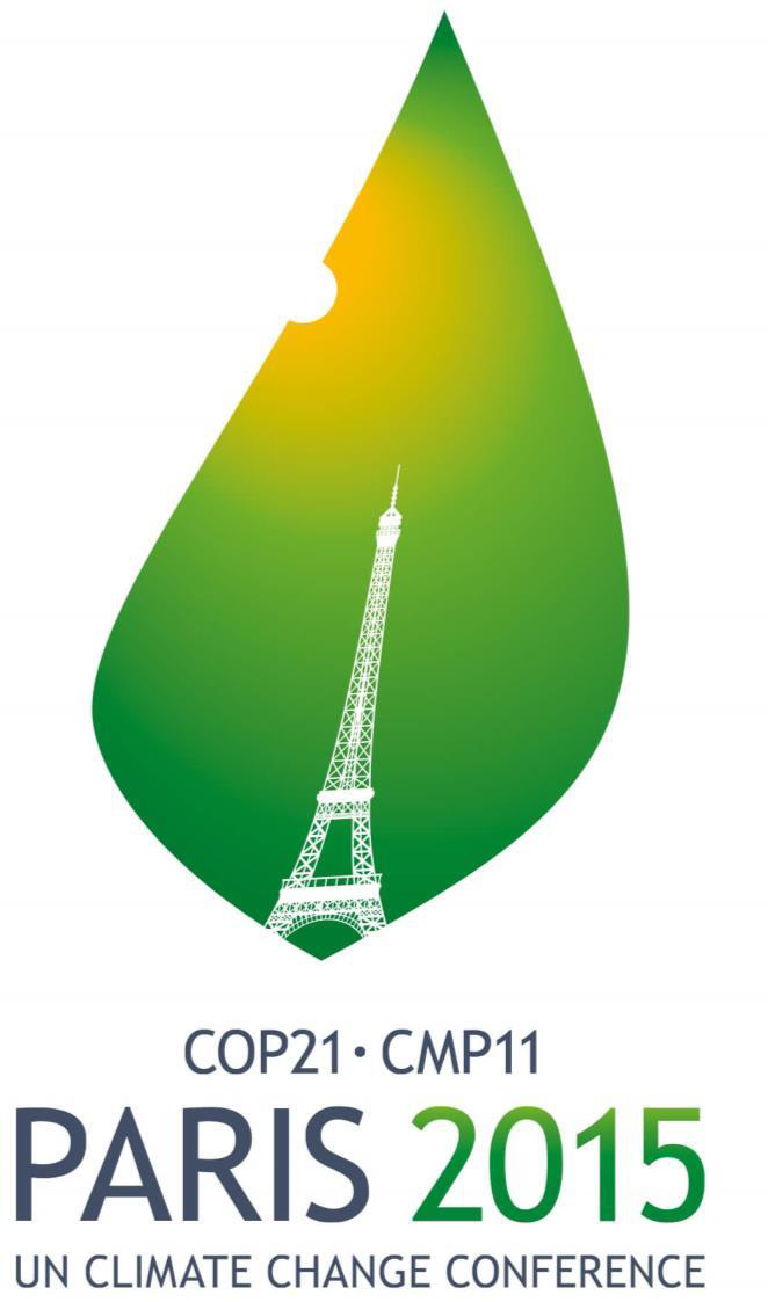 [Speaker Notes: In 1992 The UNFCCC called on all Parties to achieve stabilization of GHGs in the atmosphere without impacting on the climate system
The Convention included commitments including in regards to scientific information 
Article 5 identified the need to promote and cooperate in observation of the climate system to support and strengthen observation and exchange of data
AND  Take into account the particular concerns and needs of developing countries and cooperate in improving their endogenous capacities and capabilities 
Systematic observation, research, data provision as well as climate services are considered by the Subsidiary body for scientific and technological advice (SBSTA) . 
Information is provided to SBSTA in the forms of reports, statements at the SBSTA plenaries, as well as during mandated events including the research dialogue and the Earth information day.


The Convention
Article 4 Commitments
Promote and cooperate in scientific, technological, technical, socio-economic and other research, systematic observation and development of data archives related to the climate system and intended to further the understanding and to reduce or eliminate the remaining uncertainties regarding the causes, effects, magnitude and timing of climate change and the economic and social consequences of various response strategies

Article 5 RSO
Promote and cooperate in SO of the climate system and exchange of information
Support and strengthen SO
Improve capacity for SO
…particularly in developing countries


Earth Observation plays a key role in addressing climate change and as a foundation to the work of the UNFCCC through a value chain which includes observations, research and the IPCC assessments

The products of this value chain support action taken under the Convention by Parties as well as for direct inputs into decision making under the Convention. The data and information for action including, on adaptation and mitigation and on reporting can be better optimized through applied climate services]
Paris Agreement Global stocktake – an anchor for the ambition cycle to bring it all together
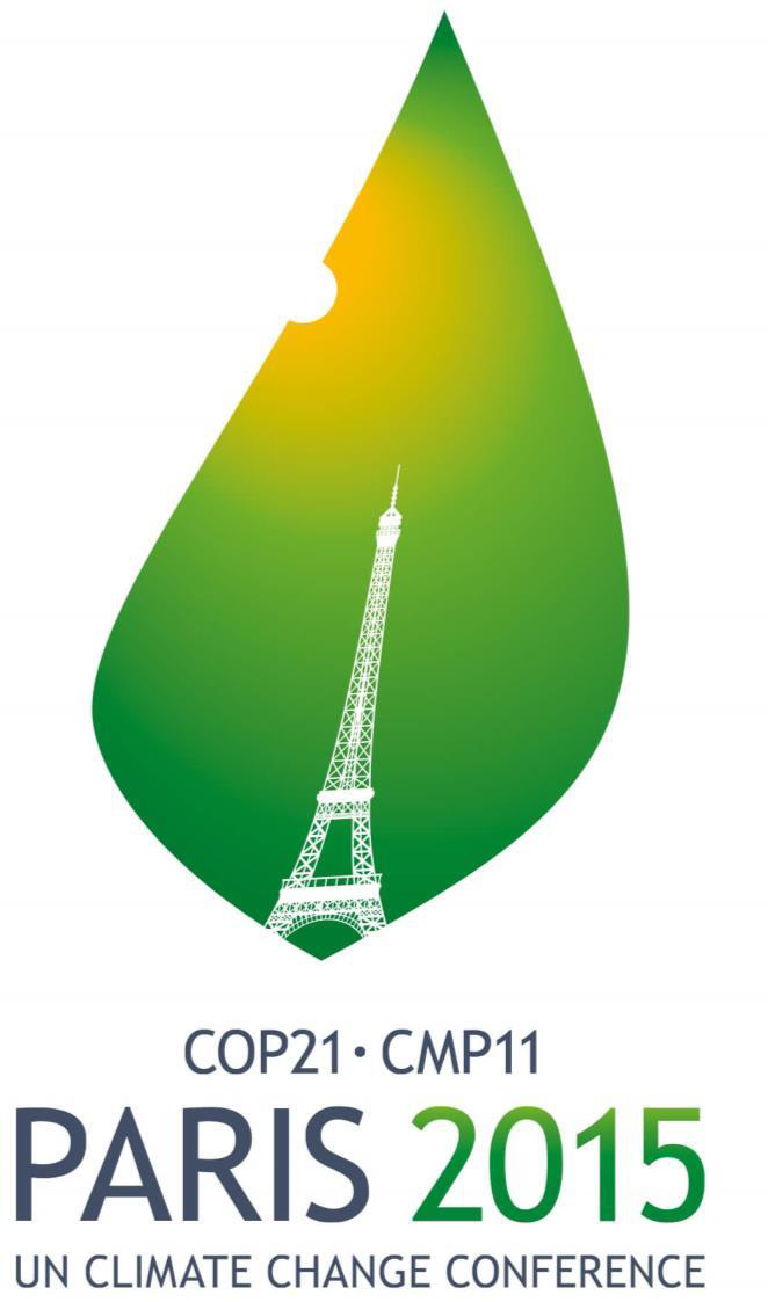 Reported individual efforts
Transparency to build trust and confidence.
GHG Inventory
Progress on NDCs
Support provided and mobilized (developed countries)
Support needed and received (developing countries)
Adaptation
Loss and damage
Response measures
Limit global warming to < +2/1.5° C
Enhance adaptive capacity, resilience, & low-emissions development
Finance compatible with resilient development and low emissions
5 years cycle
Informs Parties in:
Updating NDCs in a nationally determined manner (progression clause)
Enhancing international cooperation for climate action
🡪 Key to catalyze progress
IPCC assessments
Constituted Body reports
Secretariat synthesis reports
UN agencies
…
What are the modalities of the GST and the timeline?
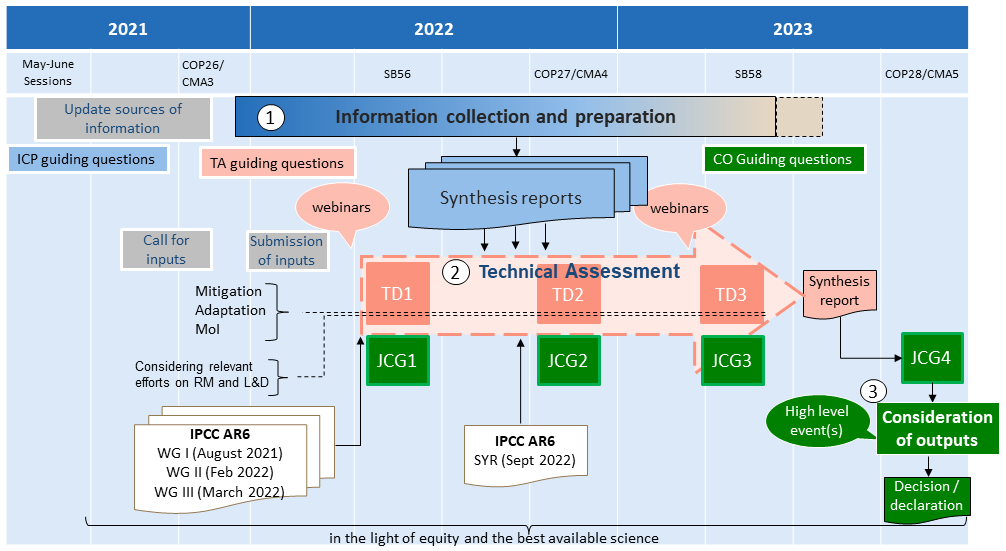 [Speaker Notes: Sec reports 
The state of greenhouse gas emissions by sources and removals by sinks and mitigation efforts undertaken by Parties, including the information referred to in Article 13, paragraph 7(a), and Article 4, paragraphs 7, 15 and 19, of the Paris Agreement; 
The overall effect of Parties’ nationally determined contributions and overall progress made by Parties towards the implementation of their nationally determined contributions, including the information referred to in Article 13, paragraph 7(b), of the Paris Agreement ; 
The state of adaptation efforts, support, experience and priorities, including the information referred to in Article 7, paragraphs 2, 10, 11 and 14, of the Paris Agreement, and the reports referred to in Article 13, paragraph 8, of the Paris Agreement;
The finance flows, including the information referred to in Article 2, paragraph 1(c), and means of implementation and support and mobilization and provision of support , including the information referred to in Article 9, paragraphs 4 and 6, Article 10, paragraph 6, Arti cle 11, paragraph 3, and Article 13, in particular paragraphs 9 and 10, of the Paris Agreement . This should include information from the latest biennial assessment and overview of climate finance flows of the Standing Committee on Finance 
 
Currently, the constituted bodies and forums are the 
Adaptation Committee, 
Least Developed Country Expert Group, 
Technology Executive Committee,
Standing Committee on Finance, 
Paris Committee on Capacity - building , 
Executive Committee of the Warsaw International Mechanism for Loss a nd Damage associated with Climate Change Impacts , 
Consultative Group of Experts, 
Forum on the impact of the implementation of response measures , 
Local Communities and Indigenous Peoples Platform Facilitative Working Group.]
Mitigation
Overall effect of NDCs
State of GHG emissions and removals and mitigation efforts undertaken by Parties
Global stocktake – thematic areas – guiding questions
“Support for and on…”
Adaptation
Observed and projected risksState of adaptation efforts, support, experiences and priorities
State of adaptation efforts, support, experiences and priorities
Finance flows and means of Implementation and support
Finance flows and financial support 
  Technology
  Capacity-Building
Cross cutting:
Address the social and economic consequences and impacts of response measures;
Avert, minimize and address loss and damage associated with the adverse effects of climate change
Fairness consideration including equity as communicated by Parties in their NDCs
[Speaker Notes: Information for the GST to be collective/aggregate (synthesis reports) – no individual/group of Parties information
Both backward (reported) and forward (communicated) looking
Tied to the GST thematic areas:
36a: State of GHGs incl. Art 13. 7a and Art 4.7, 15 and 19
36b: Overall effect of NDCs and progress made towards achieving them (Art 13.7b) 
36c: State of adaptation efforts …info of climate impacts (Art 13.8)
36d: Finance flows, … and info on MOI provided by dev’d C. (Art. 13.9) & Dev’g C. MOI needs (13.10)
36e: Efforts to enhance action and support on loss and damage 🡪 BTRs
36f: Barriers and challenges, incl. CF, Tech and C.B. gaps faced by developing countries 🡪 BTRs
36g: Good practices, experiences, opportunities to enhance action and support, int’l cooperation  on Mit and Adp …Purpose of ETF (13.5)
36h: Fairness considerations 🡪 BTRs based on 13.7b (progress on NDCs)

Info providers to include: 
Reports and communications from Parties (voluntary and mandated)
IPCC
SB reports
CBs/forums SYRs (10 reports)
Synthesis reports by sec (4 reports)
UN agencies and other int’l orgs
NPS and other UNFCCC observers organizations
Regional groups and institutions]
Supporting GST and National reporting
The systematic observation community “must” provide input to the GST to mitigation, adaptation, MOI action in five years cycles, with a pledge and review approach
This requires understanding of the GST, planning, aggregation of this information, preparation of a coordinated input and participation in the GST – through a coordinated input from EO community
At Party-level to improve accuracy / detail
Collaborate on synthesis report at global level (GST 2023 …)
Deadline for inputs February 2022


Can we measure GHG concentrations accurately enough to support Parties in reporting under the ETF? - build capacity/ understanding / bottom-up support
Methodological support
GHG inventories – emissions estimates / IPCC methodology
Review process / Refine data
Including as reviewers
Support developing countries
Support the needed integrated systems approach for MRV and GST 
FAIR (findability, accessibility, interoperability, and reusability.)All countries must have open access to data and knowledge products, case studies etc
[Speaker Notes: Where are we?
Which countries are using EO for GHG inventories and in which way?
Which countries are using EO for adaptation and in which way?
Which EO agencies/ communities are providing capacity building, technology, finance?
Where can Parties access key data / information / services? What can be provided?
Where do we want to go? The EO community aims to support:
All countries with open access (FAIR) data and knowledge products
All/ a certain number of Party GHG inventories under the UNFCCC
Track adaptation
Track biomass including afforestation/ reforestation, bioenergy
Fully implement GCOS IP
How to we get there?
FAIR data access via…
Capacity building 
Case studies can be shown to highlight the work above giving examples of options/opportunities]
COP 26
Research and systematic observation agenda
Earth information day
Negotiations
https://unfccc.int/topics/science/workstreams/RSO 

GST
Non-paper update in advance of COP - today
Portal for inputs - today
Co facilitators technical dialogues onboard 
Negotiations - Additional sources of input to complement
https://unfccc.int/topics/global-stocktake
Thank you
jpost@unfccc.int
10 mins
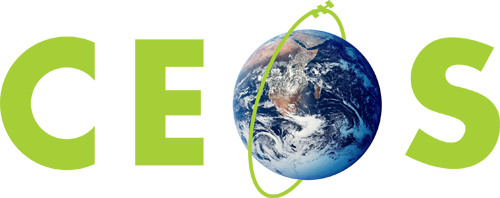 Committee on Earth Observation Satellites
Update on key documents & processes
GCOS
Anthony Rea
CEOS SIT Technical Workshop 2021
[Speaker Notes: Welcome to the Carbon and Biomass session. This was intended to be the largest of our sessions in Hobart auss how CEOS might consider strengthening the policy relevance of our datasets with the main UN and national stakeholders that use our data to make and manage policy. We still have a substantial agenda with significant points for discussion by Principals.

nd featured a number of external speakers to bring some alternative perspectives to our work and to equip us to disc]
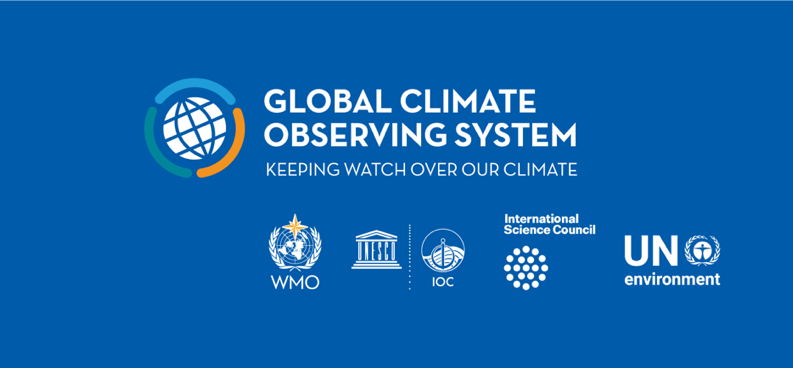 ~
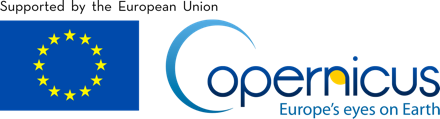 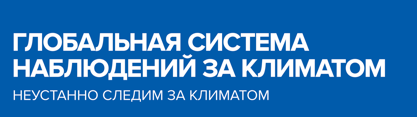 The Global Climate Observing System 2021:
 The GCOS Status Report
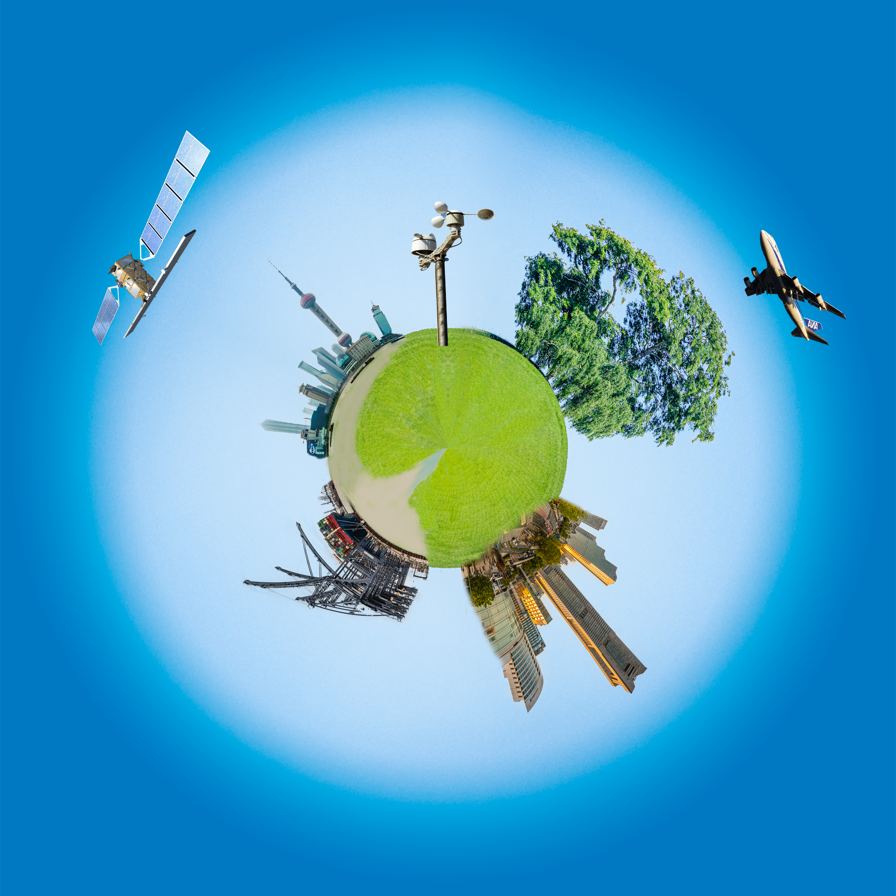 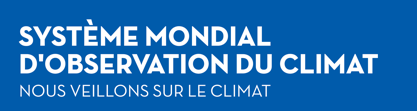 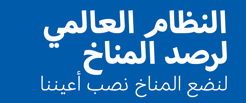 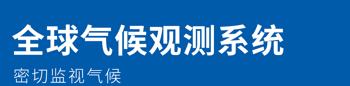 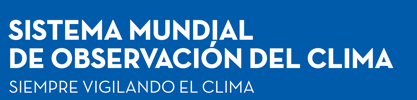 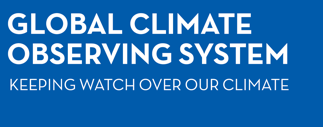 [Speaker Notes: ECMWF, OBSERVATIONS MONITORING PLOTS]
demand for information about climate and its impacts is increasing and changing
The Global Climate Observing System has been very successful in allowing the IPCC to identify and project climate change and attribute this to human activities

Now that
the frequency of extreme weather events is increasing
the vulnerability of people living in high-risk areas is growing.
Concerns are increasing about issues such as food security and migration
UNFCCC Paris Agreement focuses on adaptation and mitigation
This leads to demands higher resolution climate observations
Supporting Climate Services, Adaptation and Mitigation
Attributing Climate Change to Human Activities
Understanding and predicting global climate change
Climate monitoring
[Speaker Notes: WMO/Weather/FAQ
Wildfire, Sakha Republic, Siberia, Russian Federation, EU Sentinel 2  via Paul Markuse
IMOP GAW Station , Zongshan China]
Successful delivery and use of climate services depends on all elements in the value chain working properly
Climate-related infrastructure – must be designed and managed globally
GCOS addresss 
observations and 
data exchange but is 
informed by the 
needs of the whole 
value chain
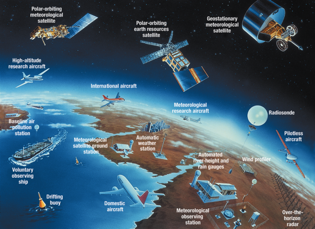 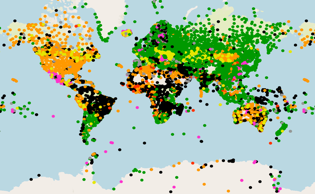 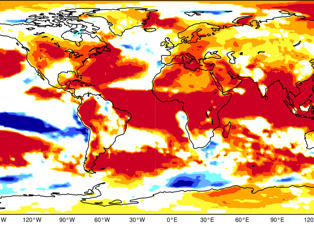 Observations from the entire globe
International exchange of observations
Global climate modelling
GLOBAL ACTIVITIES
LOCAL ACTIVITIES
Effective decision making and action
Delivery of climate services
Local Data Processing, forecast, warning and advisory products
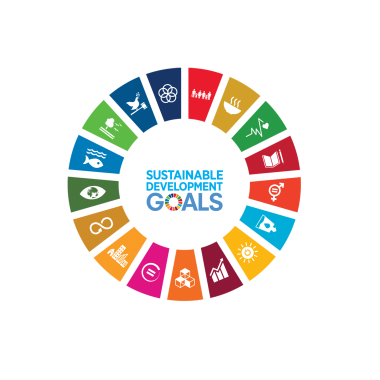 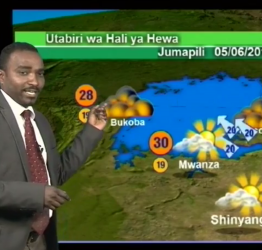 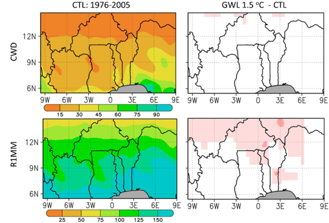 Last-mile activities undertaken at regional, national and local level
Producing the GCOS Status Report
ECV Stewards monitor how well each ECV is monitored and if the requirements are practical and meet user needs
GCOS Expert Panels

National Meteorological & Hydrological Services

Global Ocean Observing System (GOOS)

Satellite Agencies – CEOS and CGMS

Global Terrestrial Networks

Academia
Implementation Plan Action Rapporteurs monitor progress on each action
Public review and revision by experts
Publish report following approval by Steering Committee and Writing Team
Preparation of draft with contributions from ECV Stewards, IP Action Rapporteurs and other experts
Task Team on Climate Cycles
Task Team on Adaptation
Joint CEOS/CGMS Working Group on Climate reporting on satellite observations
The Report
The Global Climate Observing System 2021:
 The GCOS Status Report

GCOS-240
Body of report.
Introduction
Observations of the Earth System Cycles
Status of the GCOS ECVs
Satellite Observations
Status of Actions from the 2016 IP
Adaptation, Extremes & Mitigation
Implications
Executive Summary

Translated into the 6 UN languages
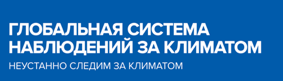 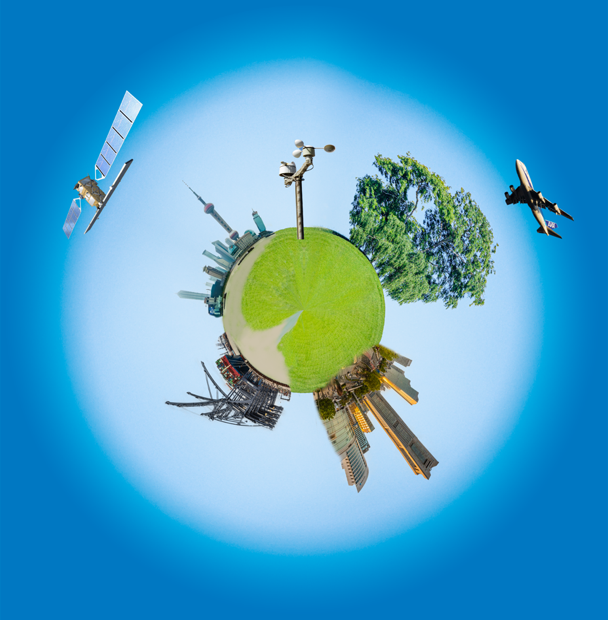 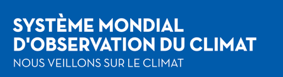 Appendices:
Acronyms, References, Contributors
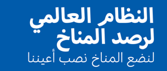 Annex A:
Detailed assesment of each ECV
Annex B:
Assessment of IP Actions
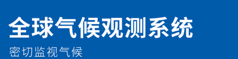 Annex C:
Networks
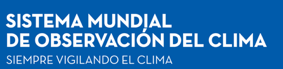 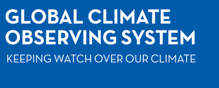 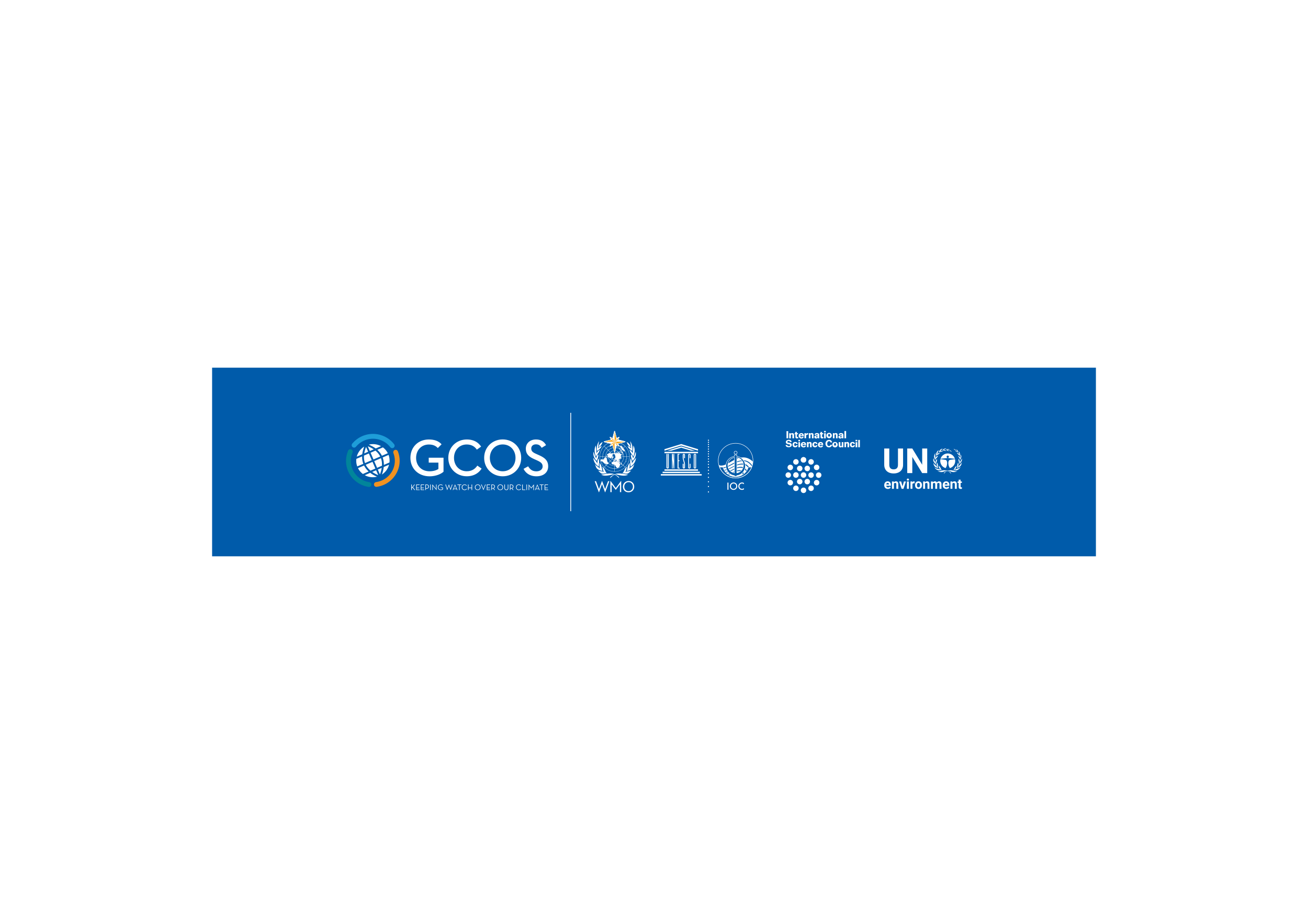 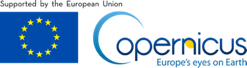 Observations of atmospheric variables have further improved in the past decade thanks to new in situ observations from the ground and from commercial aircraft.
Many Improvements since 2016 including
Satellite observations have improved their coverage spatially, temporally and in terms of observed variables. Satellite data are accessible and well curated.
WMO and its Members ensure the required long-term monitoring, with established practices and instruments, for many ECVs.
Most ground-based networks are well managed and archives appropriately stewarded.
GCOS and WMO are now working together to establish a reference network for atmospheric and land surface observations
The ocean observing community is working on best practices for observations and data and metadata standards.
It was decided to expand the Argo program to the full water column and under sea ice, including biogeochemical variables.
Technological innovations have contributed to expanding the ocean observing system and its capability
Summary of Adequacy of ECV Observations and Data Availability and Stewardship
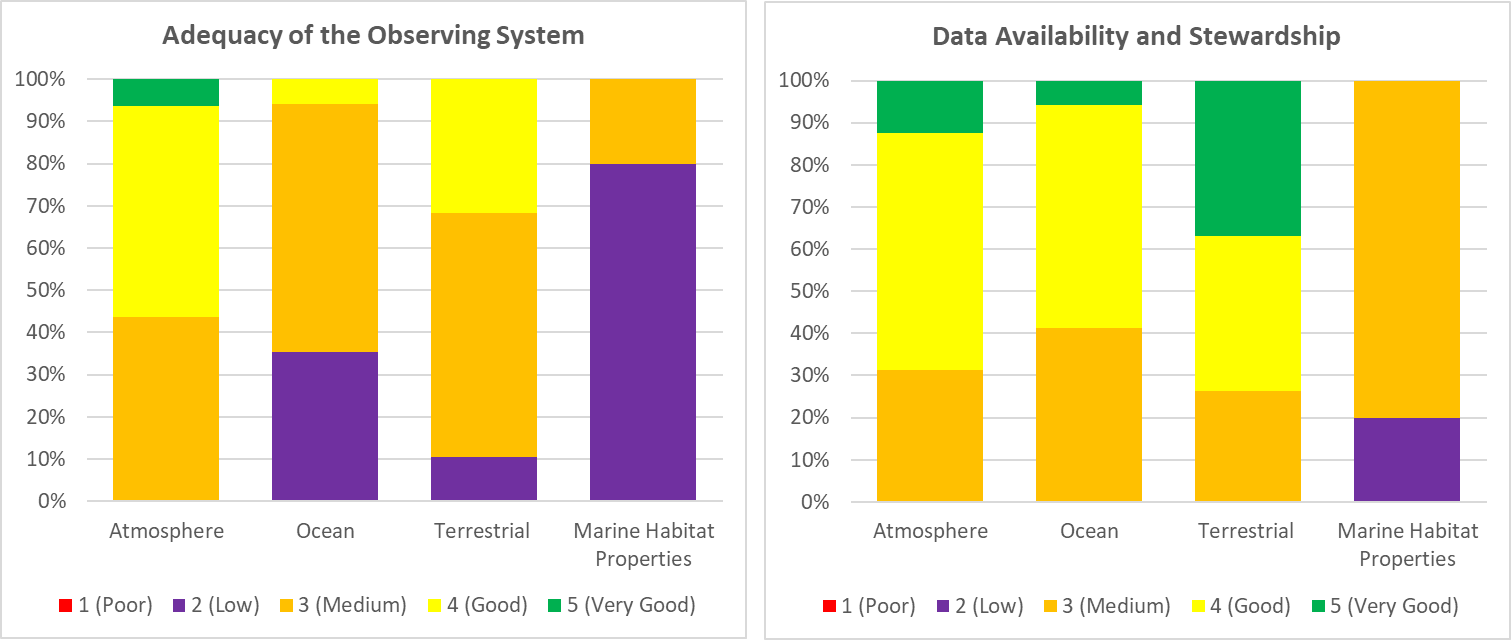 Areas for improvements identified in the GCOS Status Report
The report identifies four key areas where improvements are needed 

The GCOS Implementation plan to be published in 2022 will address these four areas.
Sustainability
Areas for improvements in global climate observations
Gaps in geographical coverage
Data Stewardship, Archiving and Access
Supporting the Paris Agreement
Adaptation and Mitigation
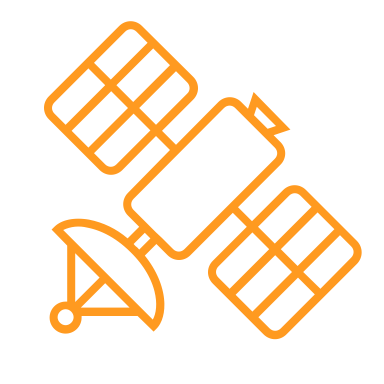 Long-term continuity of some satellite observations is not assured. While satellite observations have been a major success, there are gaps and some observations are from  research missions
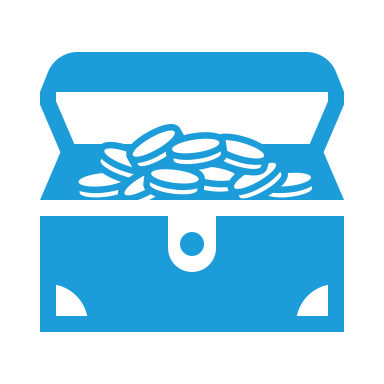 Sustained funding is needed. Most ocean and terrestrial observations are supported through short-term funding with a typical lifetime of a few years leaving the development of long-term records vulnerable.
Sustainability
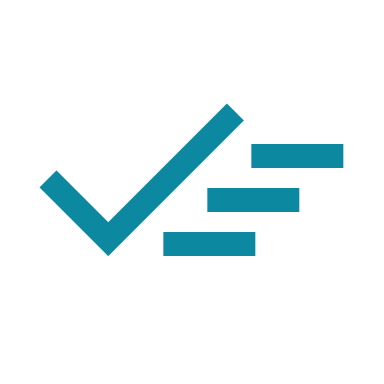 Many otherwise successful projects have not led to long-term sustained improvements. - most of the projects in developing countries with a component on observations have not led to sustainable long-term improvements in the observational capacity of these countries due to lack of resources and planning.
Specific satellite related issues
Gaps in the satellite-based observations include:
Lower tropospheric ozone.
An instrument that measures stratospheric CH4 profiles globally.
In high mountain areas satellite data acquisition of cryospheric observations is poor. 
For certain atmospheric ECVs in polar regions satellites have poor or no coverage. e.g. atmospheric variables such as precipitation, wind stress, radiation budget etc
Long-term continuity of some satellite observations is not assured. While satellite observations have been a major success, there are gaps:
No follow up mission for Aeolus (wind profiles) is planned.
No continuity is assured for cloud radar and lidar on research satellites.
Only one limb sounder with similar capabilities to the Aura Microwave Limb Sounder (MLS) is planned. 
Measurements of vertical profiles hVEnow exceeded its expected lifetime.
High-inclination altimetry is still problematic with only two research satellites flying (CryoSAT2 and ICESat2). 
In the future, European missions CRISTAL & CIMR would extend operational monitoring capabilities to the late 2020s (if confirmed). Likewise, Sentinel-3A/B altimeter data could be optimised for sea ice in the future.
High-latitude sea-ice thickness monitoring is at risk (when CryoSat and ICESat2 stop working) and a gap might occur if CRISTAL is delayed.
Data Stewardship, Archiving and Access
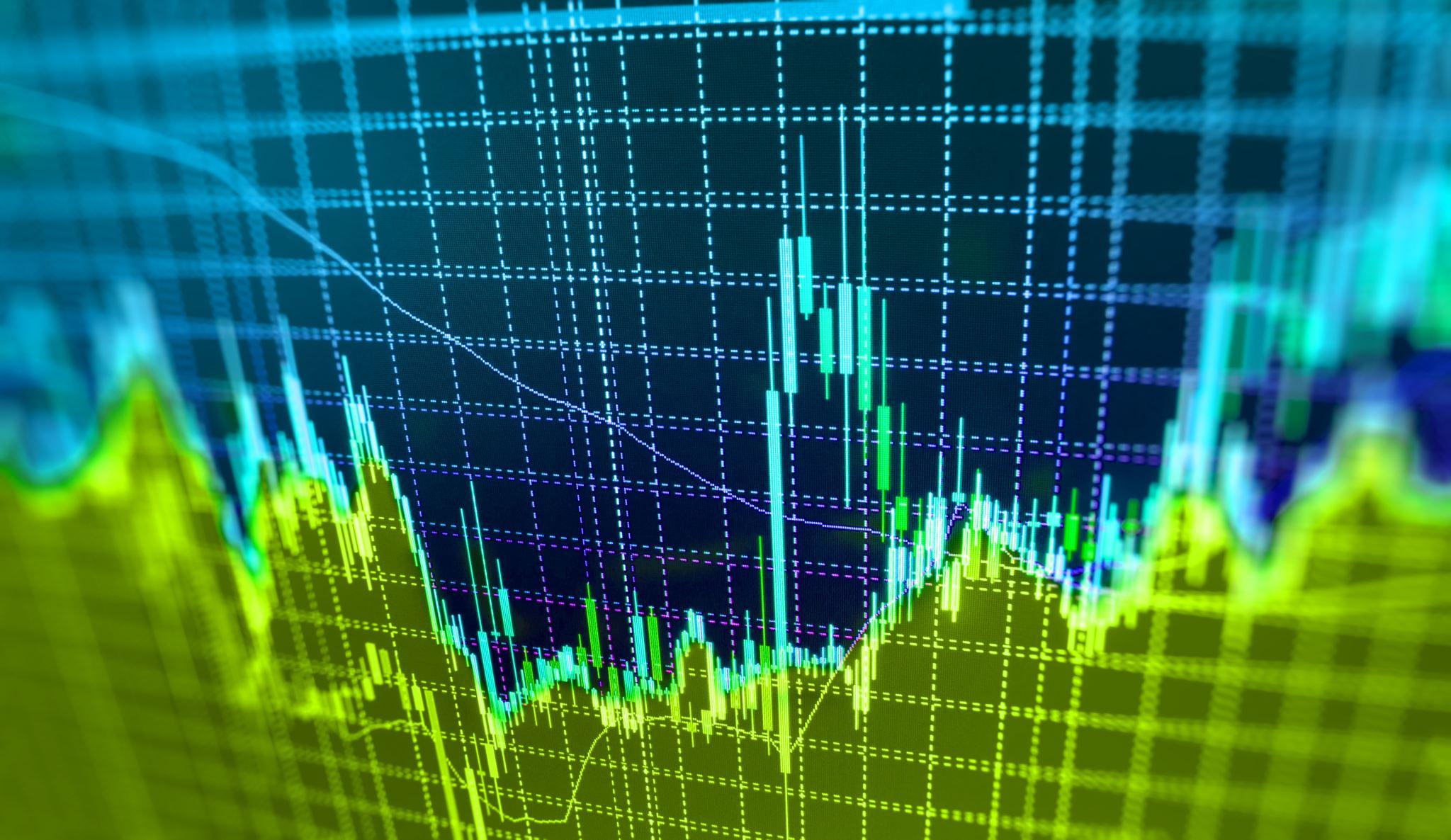 Satellite data and most ground-based networks have well managed data archives with long term support

This is not true for all ECV. Data Archives are needed for all ECV that
have sustainable, long-term, adequate funding.
have clear requirements that to ensure a consistent approach among the data centres. 
should be open and freely available to all users.
perform quality monitoring 
allow reprocessing of data when new techniques or observations become available. 
support data rescue that allows data series to be extended into the past and provide  open access to this data
Mitigation
Atmospheric concentrations of GHG can be used to support emission inventories, detect sources, validate national emissions and removals and monitoring the complete carbon cycle. 
Satellite observations are a vital part of this effort
Will support reporting to the UNFCCC Global Stocktake of mitigation progress
Will improve national reporting to the UNFCCC

GCOS is developing requirements for GHG atmospheric compositions

GCOS is also developing requirements for Greenhouse Gas Fluxes (currently)
High-resolution footprint around point sources
Total Estimated fluxes by coupled data assimilation/ models with observed atmospheric
National and Continental scales
Anthropogenic 
F-gas, N2O and CH4 emissions
CO2 emissions/ removals by land categories
CO2 emissions from fossil fuel use, industry, agriculture, waste and products use

Measurements can also support some mitigation efforts, particularly those of forests and land use
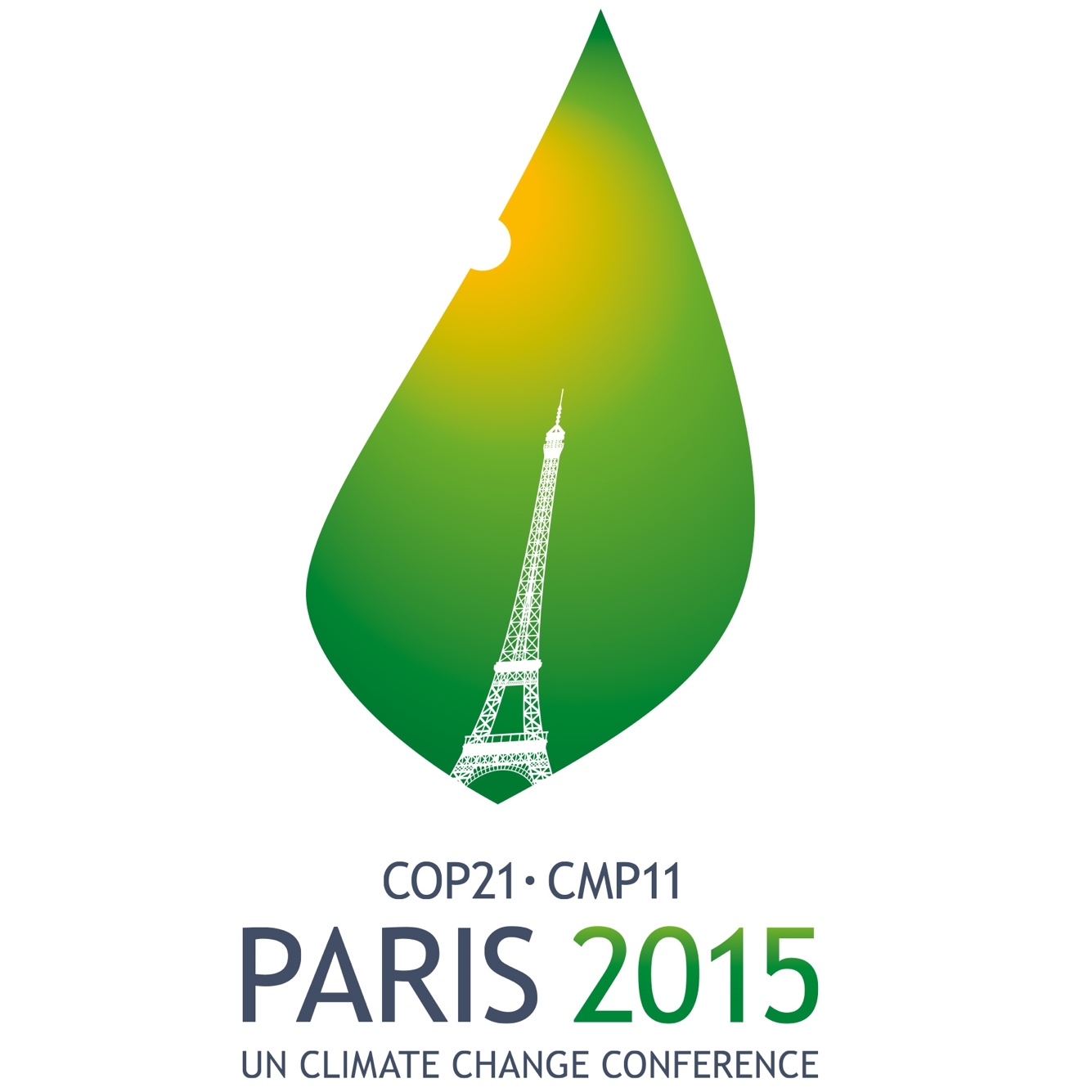 Supporting the Paris Agreement
Adaptation
With current capabilities in relation to its ECVs and ECV products, 
the global climate observing system could provide indicators for adaptation that could be used in the global stocktake. 
With modest enhancement of products or new products, 
could be used at national level to add value to National Adaptation Plans, through
assessment of climate hazards and vulnerabilities, 
assisting in identification of adaptation options and implementation, 
management, monitoring and evaluation of adaptation actions. 

Climate Science
Improving our understanding of climate cycles of carbon, water and energy will improve our projections of future climate
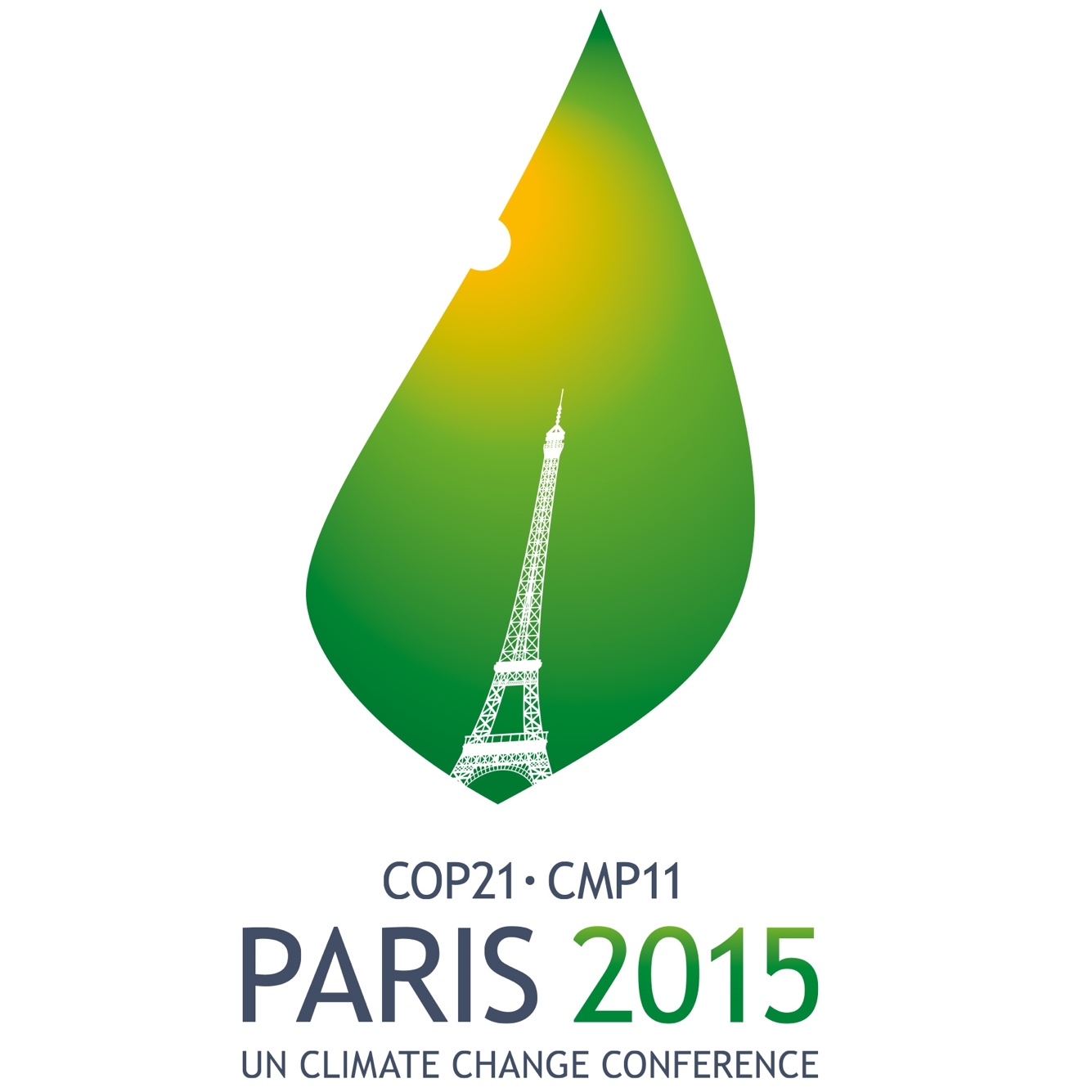 Supporting the Paris Agreement
2022 Implementation Plan
To address these issues and build on existing successes:

GCOS is preparing its next Implementation Plan for publication in mid-2022

Currently we are collecting contributions
There will be a public review in early 2022 – all interested parties should contribute

This report should be 
More focussed on implementing organisations
Indicate main priority areas
Emphasise support for the Paris agreement, Adaptation and Mitigation
Conclusions
GCOS recognises and appreciates the large contribution of the satellite community to climate observations and for making the data freely available.
This has transformed many observations, particularly of the land surface 
Many of these should be exploited to support climate adaptation

Not all useful observations have a long term commitment – particularly research missions.

A few gaps in coverage remain

A major effort in the near future will be on carbon fluxes, supporting and verifying national emission reporting and improving the monitoring of the while carbon cycle
This is needed to support the UNFCCC Global Stocktake
Will also support national reporting to the UNFCCC 
Satellites are vital

GCOS is looking to CEOS and CGMS for inputs into the next GCOS Implementation Plan.
Joint Study Group (JSG)-GCOS
GCOS programme 30y old + WMO major constituent reform in 2019
JSG stablished to review GCOS governance and structure
JSG-GCOS Activity 

15 members representing current GCOS co-sponsors and other GCOS stakeholders. 
Work organised around subteams looking into different aspects (e.g. GCOS mandate, finance, value chain)
Regular meetings since January 2021 
One Interim Report in April 2021
Distinguish between the programme ambition (long-term) and its technical execution (short-term, more flexible)
Clarify the functions and responsibilities of the MoU signatories/GCOS sponsors
MoU revised to:
Reflect the link between GCOS and UNFCCC including support of the Paris agreement and its global stocktake
Ensure a proper engagement of GCOS stakeholders (including satellite agencies)
Final report with recommendations delivered in October-November 2021
[Speaker Notes: OCTOBER?]
Thank you
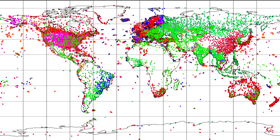 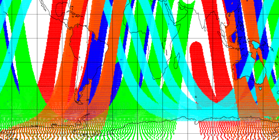 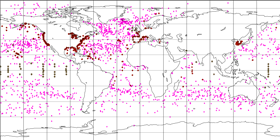 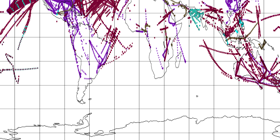 https://gcos.wmo.int/en/gcos-status-report-2021
15 mins
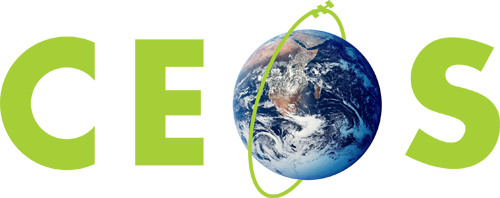 Committee on Earth Observation Satellites
CEOS STRATEGY TO SUPPORT THE UNFCCC GLOBAL STOCKTAKE
SIT Vice-Chair Team 
Stephen Briggs
CEOS SIT Technical Workshop 2021
[Speaker Notes: Osamu to speak < 10 mins]
Development of a GST Strategy for CEOS
2020 SIT TW and Plenary meetings had substantial attention to GST- related tasks and raised the need for coherent & optimal approach
SIT Chair agreed to establish a GST Study team (see next slide) to develop a paper setting out the various elements of CEOS support to the GST
Study Team met over several teleconferences January-April 2021, Chaired by SIT Chair (GA/CSIRO)
SIT Vice-Chair (ESA) led preparation of a paper
Several versions of the paper discussed with the Team, with the final version at V3.0
Final paper was discussed by Principals but not put to SIT for approval as time constraints in the process had not allowed full discussion between all team members and inclusion of all views before SIT in March - process was not mature
Final version (V3.0) circulated on 5 May 2021, including all comments received after the final meeting of the Study Team on 27 April.
No further comments received on V3.0 thereafter
Following a suggestion at the SIT TW preparatory meeting last week, the Actions set out  in V3.0 will be transferred to and registered in an update to the CEOS Work Plan, giving a longer life time to the Strategy paper itself and ensuring consistency with other WP actions. The Recommendations remain as before. A new Version V3.1 has the Action table removed and actions transferred to the draft WP 2022-24.
Introduction of Participants & Objectives
Study Team included:

GHG Task team: Mark Dowell & Jeff Privette
LSI-VC: Steve Labahn 
CEOS Chair (NASA): Christine Bognar
LSI GEOGLAM team: Brad Doorn
WGClimate: Albrecht von Bargen and Joerg Schulz
LSI Forests & Biomass Team: Frank Martin Seifert, Osamu Ochiai, Sylvia Wilson
SIT Vice Chair (ESA): Ivan Petiteville, Stephen Briggs, Susanne Mecklenburg
WGCV: Akihiko Kuze
AC-VC: Dave Crisp, Hiroshi Tanimoto
GEOSEC: Sara Venturini
SIT Chair Team: Adam Lewis, Alex Held, Jono Ross, Stephen Ward
Others on an ad hoc basis
[Speaker Notes: Main point: Measure changes in AFOLU / biomass for mitigation and adaptation activities]
Approach after last Team Meeting (27 Apr)
The final version of the paper (V3.1) will be submitted to Plenary for approval. It includes nine recommendations. 

Specific actions related to the Recommendations are complementary to some already carried out by CEOS bodies in support of the GST. This is particularly relevant in mitigation, as already presented at SIT, where the WGClimate GHG TT has produced a Roadmap with many actions already ongoing, building also on the previous AC-VC White Paper. The relevant recommendations here (Recs 1-4) are proposed additions/augmentations to the ongoing work identified in the Roadmap.

In other areas there had been less explicitly identified action undertaken to date, although ongoing work can contribute significantly in areas such as adaptation.
‹#›
Paris Agreement – Article 14 – GST
The GST reflects precisely the Objectives of the Paris Agreement:

.....”Parties shall take stock of the implementation of the Paris Agreement to assess collective progress towards achieving the purpose of this Agreement and its long-term goals (referred to as the “global stocktake”)...”

“.... in a comprehensive manner....considering mitigation, adaptation and means of implementation and support, and in the light of equity and the best available science”

...in 2023 and every five years thereafter....”

“....shall inform Parties in updating and enhancing, in a nationally determined manner, actions and support in  accordance with the relevant provisions of this Agreement......”
‹#›
Global Stocktake Elements
There are therefore four areas to be considered by CEOS (in red in previous slide):

Mitigation, i.e. reporting, measurement and tracking secular decrease of GHG emissions

Adaptation to ongoing climate change and its consequences and impacts

Finance of mechanisms for adhesion 

(Equity among Parties for implementation)

Of these four topics, mitigation of emissions has been the most coherently pursued in CEOS and by the scientific modelling community. Adaptation, per se, has not yet been as specifically studied in CEOS but there is great scope for CEOS to support, including in partnership with GEO, and much previous work is relevant. Finance & Equity are less immediately relevant to CEOS but are to be monitored.
‹#›
Recommendations (i) – GHG MVS and mitigation
Recommendation 1: 
WGClimate GHG Task Team should consult with the relevant elements of CEOS, including Associates such as ISC, WCRP and GCOS, together with modelers, to check the GHG Implementation roadmap on completeness concerning requirements for terrestrial observation (SIF; NPP, land cover, biomass, etc.) for supporting mitigation actions through the development of MVS. The actions in Annex C of the roadmap shall be complemented as needed.

Status: Ongoing. GHG Task Force has augmented its membership to help address this recommendation. It has implemented this in part already but some delay has been caused by cancellation due to Covid of a workshop, now planned at JRC in Q4 2021. Will contribute to RSO Report to CoP26.

Recommendation 2: 
The need for parallel inputs to ocean models deemed necessary for the support of MVS and for a wider validation of carbon flux estimates globally should be considered and appropriately combined into the actions in Annex C of the GHG roadmap. This should also be led by the WGClimate GHG TT in cooperation with Ocean VCs and modeling groups, together with GCOS, GOOS, WCRP and individual agencies.

Status: due to be implemented after Recommendation 1 above, as second priority.
‹#›
Recommendations (ii) – GHG MVS and mitigation
Recommendation 3:
The results of the actions from the above recommendations should inform (a) the
report of CEOS to UNFCCC/RSO discussion on observations to support the
implementation of the Paris Agreement and should pro-actively flow into (b) the
consultancy process of the UNFCCC / Ad hoc group for the Synthesis Report on
Observations for the GST. CEOS should also report on this at the Earth Information Day
at COP26.  CEOS and its Agencies should argue to be a primary source of consistent
global land and ocean surface data (land cover type, biomass, phenology…) in the
discussion with UNFCCC/RSO, in addition to providing the integrated measurements of
GHG and co-emitted species in the atmosphere.

Status: Active ongoing participation by various CEOS Groups (WG Climate, GHG TF, AFOLU TF) in preparation of report to SBSTA, including elements from Recommendation 1.

    Recommendation 4:
CEOS should consider, in conjunction with modelers, setting up one or more focused
observational campaigns in the areas suggested above (Amazon Basin, Northern
Tundra), or others, as a major contribution to the understanding of the trends of natural
GHG emissions and removals in key areas. (IMBIE may be seen as a possible model.)

Status: ongoing. CEOS (incoming SIT Chair) to continue discussion with community on current active plans and report to SIT 2022.
‹#›
Recommendations (iii) - AFOLU
Recommendation 5: 
	The AFOLU Roadmap Team should continue the work it has started for CEOS, reflecting the decisions taken at CEOS Plenary 2020. The AFOLU Roadmap Team and WGClimate GHG Task Team should work together to ensure consistency between data for emissions reported via AFOLU and for prior biogenic terrestrial emissions, and those due to changing land use, in implementing monitoring and verification systems. These need to be consistent on both temporal and spatial scales. The WGClimate GHG Task Team should ensure that their Roadmap is consistent with the outcomes of this discussion.

	Status: continuing very active cooperation between GHG and AFOLU teams in preparation for CoP26
 
	Recommendation 6: 
	It is recommended that to help in ensuring the take-up of satellite-based methods for AFOLU (and indeed in the context of MVS) CEOS should work with a few selected demonstrator countries to assist them in their national reporting under AFOLU (the model of GFOI can be compared). USGS through its SilvaCarbon programme has volunteered to lead this work, together with relevant CEOS bodies (LSI-VC, AFOLU Roadmap Team, CEOS member contributions). 

	Status: USGS, led by Sylvia Wilson, and Joana Melo have made considerable progress in engaging with specific countries (see AFOLU report)
‹#›
ADAPTATION
A second important element of the GST is the assessment of progress on adaptation of countries to climate change. It is probably the most important element for many developing/SID states.

Adaptation requires multiple datasets on many spatial scales, some of which are not even spatially disaggregated, and includes many non-physical data eg demographic, economic, social data of importance politically and economically for Parties. However, (i) some common datasets would be helpful in almost all cases (e.g. land cover) and (ii) best practice/methods can be established for general use, and these could be supported by CEOS

Partnership with a variety of other agencies, including CEOS Associates such as WMO and GEO, will be necessary to ensure all appropriate data are made available.

Important areas include agriculture and food security, coastal vulnerability, exposure to increased climate extremes (flooding, hurricanes, storm surges..) etc.  plus events such as wildfires

Work could be undertaken across CEOS, chiefly in the land surface VCs, TFs and in the WGs to reconcile available and future data to the needs of adaptation. 

Strong link to finance mechanisms and loss and damage under PA.
‹#›
FINANCE AND EQUITY
At this stage these elements are probably less urgent for CEOS consideration.

However, finance mechanisms are a critical element in the PA and UNFCCC process in general. Funds of 100Bn USD p.a.  for climate adaptation are an element in the PA. Many of the plans will need satellite data both for implementation and for validation of results, mainly through adaptation plans and possibly in due course for verification of valid expenditure of funds.

This should be borne in mind and CEOS should keep a watching brief on how it might best support such financial instruments.

Equity among Parties is a further element consonant with inter-Party funding and sharing of expertise, science and technology, and WGCap should maintain a view on this.
‹#›
Recommendations (iv): Adaptation and  Finance & Equity
Recommendation 7: CEOS should work with the various partners set out above {Climate Services, WMO, GCOS, NMHS, GEO WG Climate et al.} to identify data requirements and actions for CEOS in relation to adaptation, including participation of relevant CEOS groups such as WG Climate and WG Disasters. Case studies might be of value to demonstrate competence and relevance. Partnership with specific countries in implementing their NAPs could be of value, as in the case of AFOLU above, both to demonstrate worked examples and to strengthen support for this approach at UNFCCC, including at CoPs.

	Status: CEOS is actively engaged through various WGs with GEO and WMO and others in furthering adaptation mechanisms and use cases


	Recommendation 8: CEOS should maintain a watch over the implementation of projects funded through climate fund mechanisms to ensure that all appropriate assistance is given by agencies in their implementation and governance.

	Status: incoming SIT Chair will continue to maintain watching brief on funding mechanisms and relevant issues for CEOS  and report back to SIT.
‹#›
Ongoing support to IPCC
This discussion focuses on the needs for the GST that are more specifically related to the undertakings of IPCC Working Groups WGII (Adaptation) and WGIII (Mitigation). Nevertheless, we must not forget to continue to support and improve upon the provision of data to the science assessed through WGI (Science).


The ultimate objective of the Paris Agreement is couched in terms of limiting future temperature rise, but this can only be related to GHG emissions and their reduction through long term climate models. These require the continued provision of satellite data to provide the Essential Climate Variables which by which they are driven. Although not stated, this is implicit in the requirements for the GST and we should not forget them. We may wish to consider a further implicit recommendation.
‹#›
Recommendations (v): Support to IPCC WG1
Recommendation 9:  
CEOS must continue all efforts to provide the necessary baseline climate data records which support the long term modelling of the Earth system, its response to changing GHG emissions and other drivers, and impacts of climate change. 

Status: ongoing baseline efforts led by long-term WGClimate actions in support of IPCC WG I: it is recognised that these baseline climate data records also provide necessary ancillary information required for models in the MVS being developed.
‹#›
20 mins
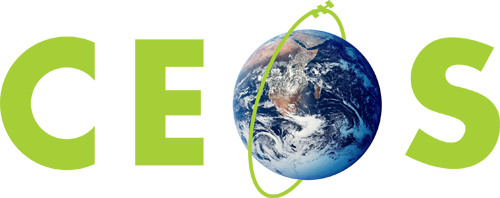 Committee on Earth Observation Satellites
DISCUSSION:
OPTIMISING THE SPACE AGENCY CONTRIBUTION TO THE GST 
Moderator:
Stephen Briggs
CEOS SIT Technical Workshop 2021
[Speaker Notes: Osamu to speak < 10 mins]
CEOS and the Systematic
Observation Community
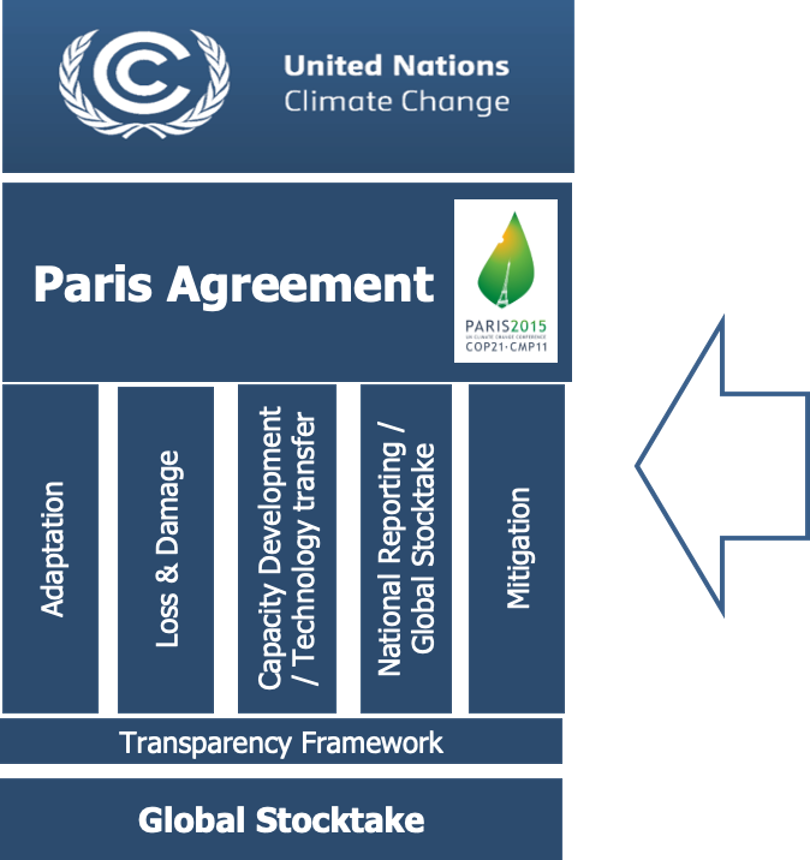 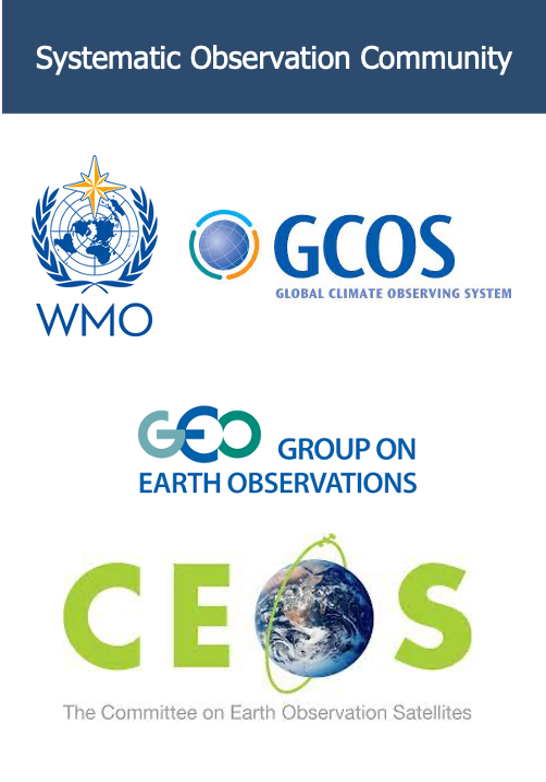 ‹#›
Global Stocktake
Thematic Areas
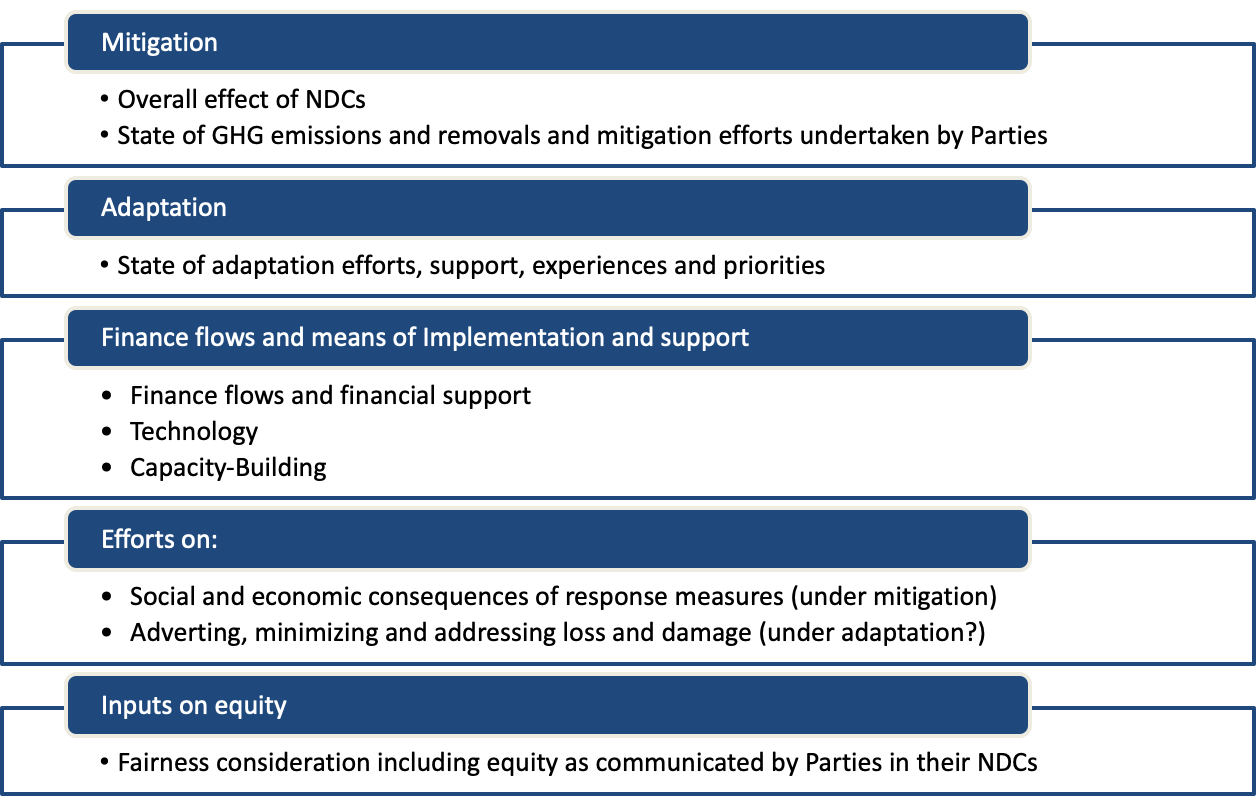 ‹#›
GST Timeline
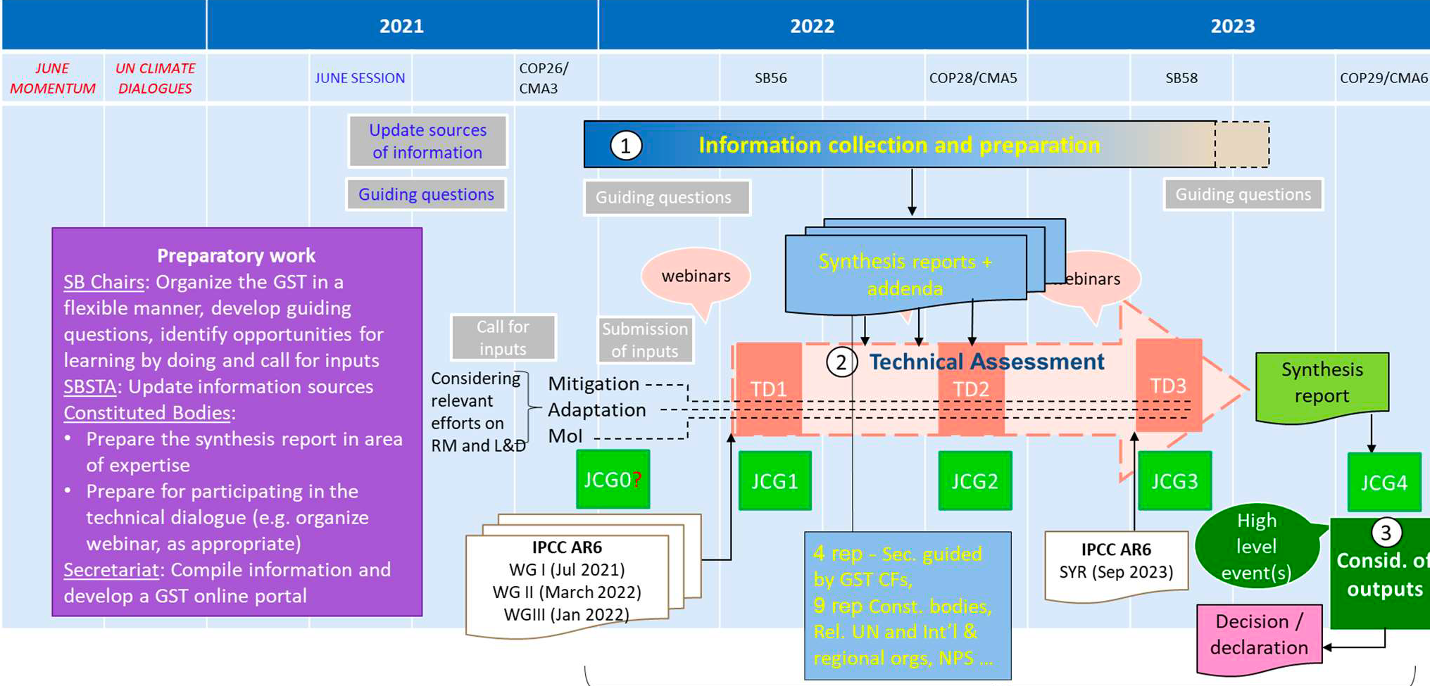 ‹#›
Systematic Observations Community Synthesis Report for GST (1)
Synthesis Report (SR) of the Systematic Observation Community (SOC) will be part of UNFCCC’s information collection and preparation phase for GST, and feed into the technical assessment
SOC established a writing team (~12 participants) and had a first call in June, next will be this month.
SB Chairs issued a "non-paper" in June with dedicated questions for synthesis reports, update expected this month 
How can the Systematic Observation Community support the GST on global and national level?
‹#›
Systematic Observations Community Synthesis Report for GST (2)
Synthesis Report aims to be a concise, standalone document integrating bottom-up and top-down approaches:
SO for Mitigation – GHG, AFOLU, … (CEOS lead)
SO for Adaptation – impacts, risks and vulnerability for different regions and sectors, … (WMO lead)
Means of integration and support (finance, technology, CB) in M&A
Crosscutting e.g. Loss & Damage, Equity (vacant)

Next Steps:
Case studies on results of SO to Parties 
Addressing gaps to make observations useful
Addressing differences in scales: global obs. to local adaptation
Reaching out to other areas such as NDCs and NAPs

🡺 Draft for COP26, first version for Spring 2022 TA
‹#›
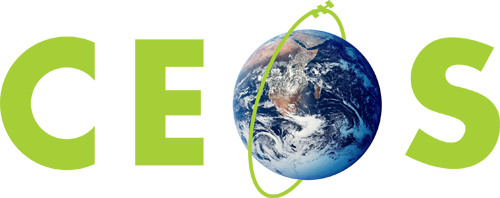 Committee on Earth Observation Satellites
Carbon & Biomass Session - 15 minutes break 
(restart 0815 US East, 1415 Europe, 2115 Japan, 2215 Australia East)
CEOS SIT Technical Workshop 2020
[Speaker Notes: Welcome to the Carbon and Biomass session. This was intended to be the largest of our sessions in Hobart auss how CEOS might consider strengthening the policy relevance of our datasets with the main UN and national stakeholders that use our data to make and manage policy. We still have a substantial agenda with significant points for discussion by Principals.

nd featured a number of external speakers to bring some alternative perspectives to our work and to equip us to disc]
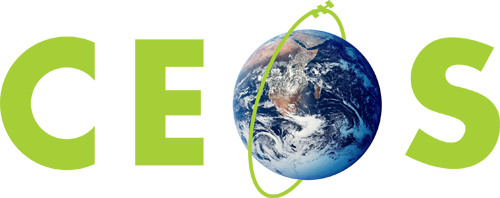 Committee on Earth Observation Satellites
Carbon & Biomass Session 2
CEOS SIT Technical Workshop 2021
[Speaker Notes: Welcome to the Carbon and Biomass session. This was intended to be the largest of our sessions in Hobart auss how CEOS might consider strengthening the policy relevance of our datasets with the main UN and national stakeholders that use our data to make and manage policy. We still have a substantial agenda with significant points for discussion by Principals.

nd featured a number of external speakers to bring some alternative perspectives to our work and to equip us to disc]
10 mins
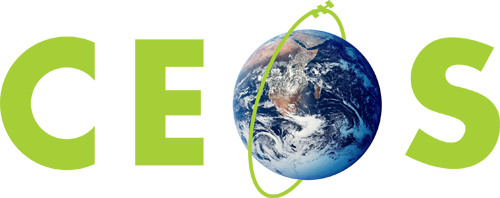 Committee on Earth Observation Satellites
Introduction to the IMEO

Steven Hamburg (EDF) & 
Manfredi Caltagirone (UNEP)
CEOS SIT Technical Workshop 2021
[Speaker Notes: Welcome to the Carbon and Biomass session. This was intended to be the largest of our sessions in Hobart auss how CEOS might consider strengthening the policy relevance of our datasets with the main UN and national stakeholders that use our data to make and manage policy. We still have a substantial agenda with significant points for discussion by Principals.

nd featured a number of external speakers to bring some alternative perspectives to our work and to equip us to disc]
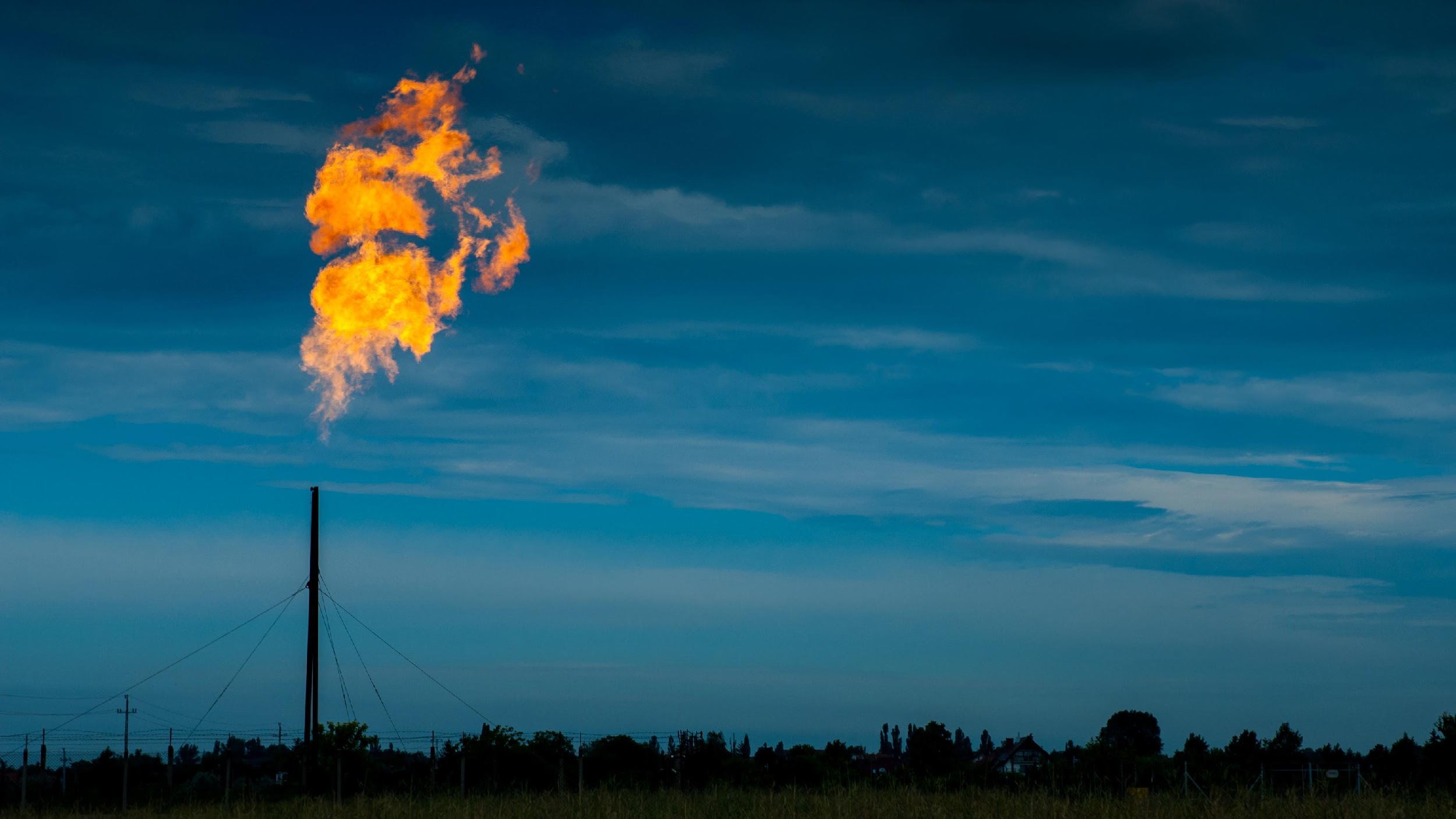 International Methane Emissions Observatory (IMEO)Opportunity to catalyze and accelerate emissions reductions
Steven Hamburg
Chair, IMEO Science Oversight Committee
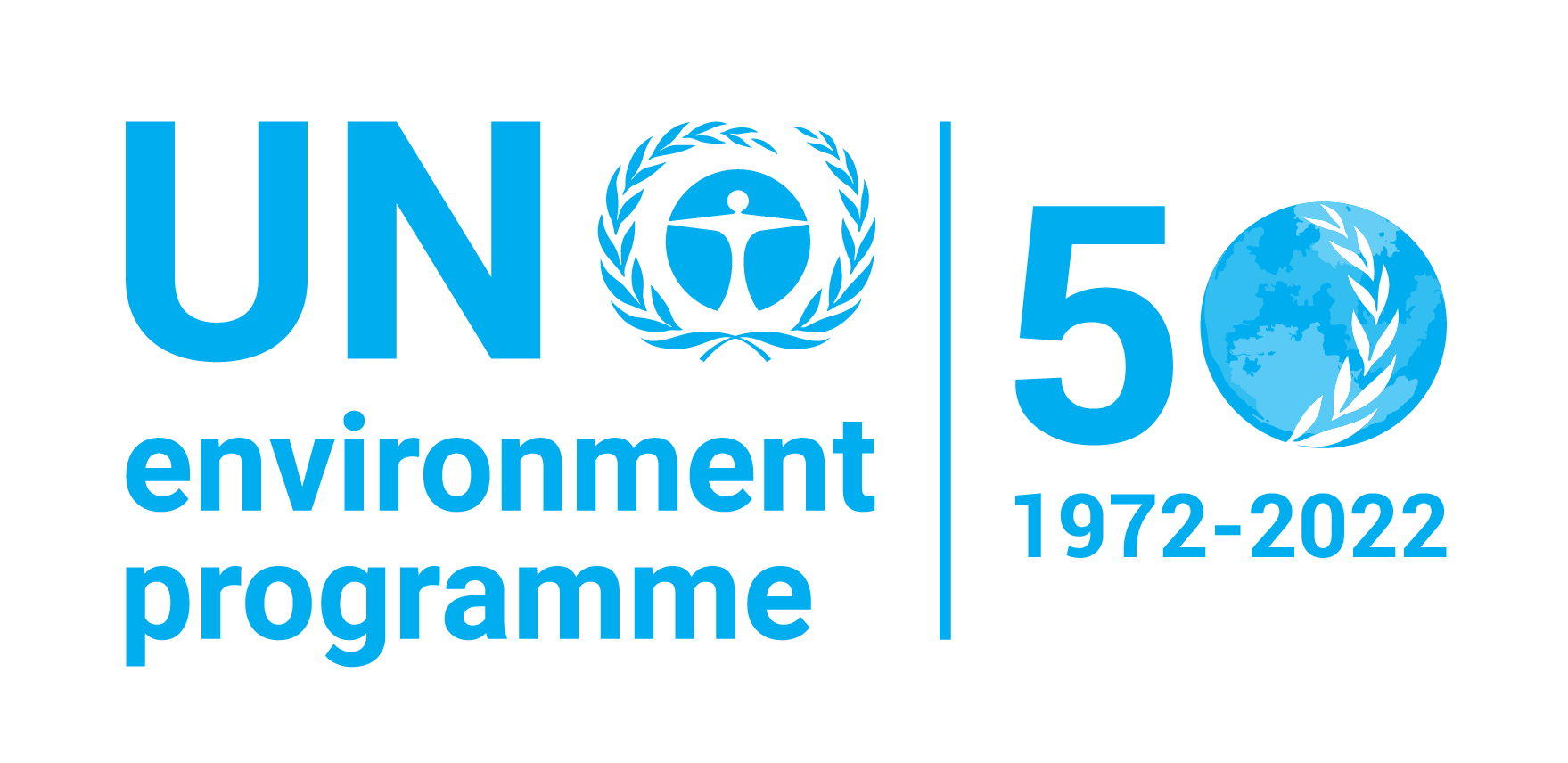 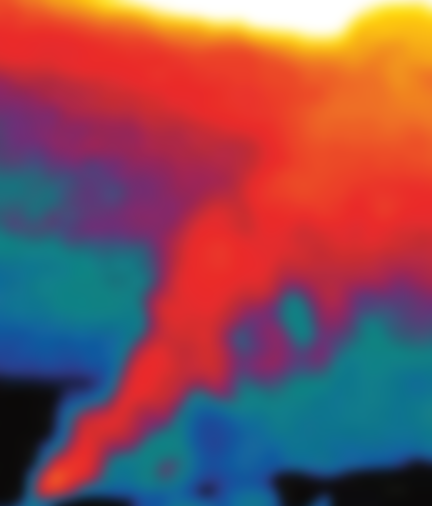 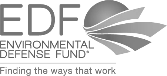 We have tools to cut global methane emissions in half within 10 years
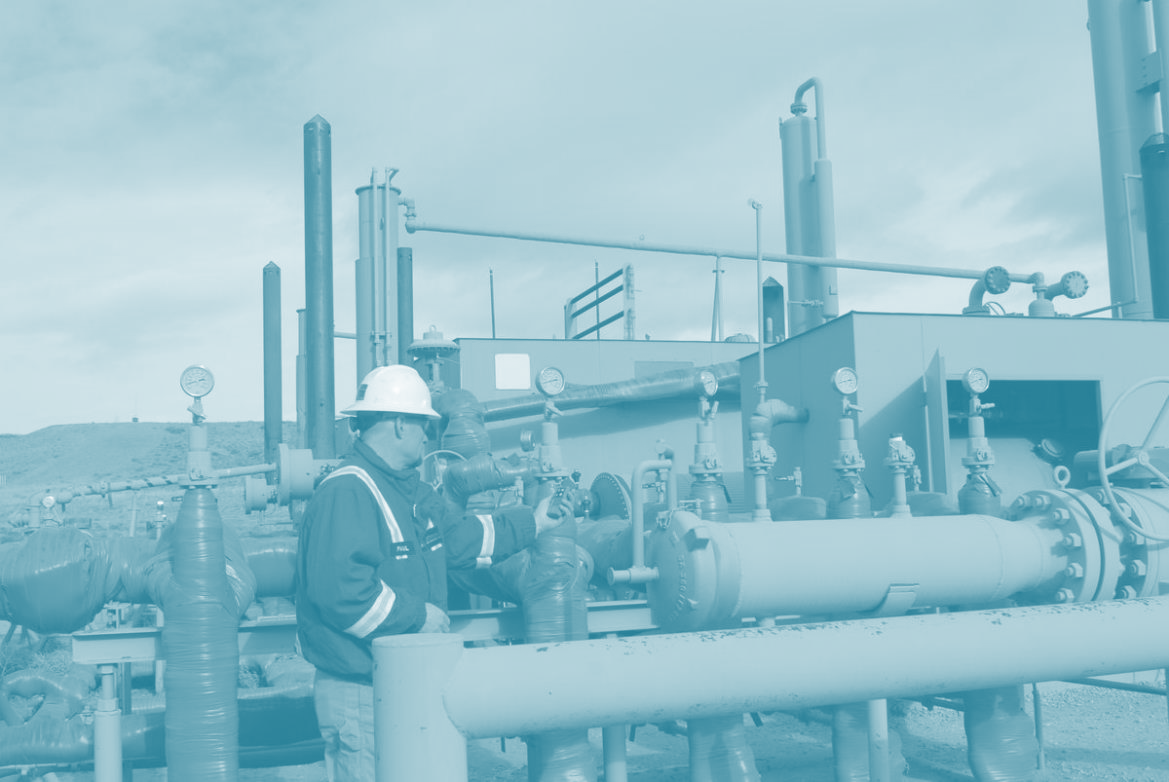 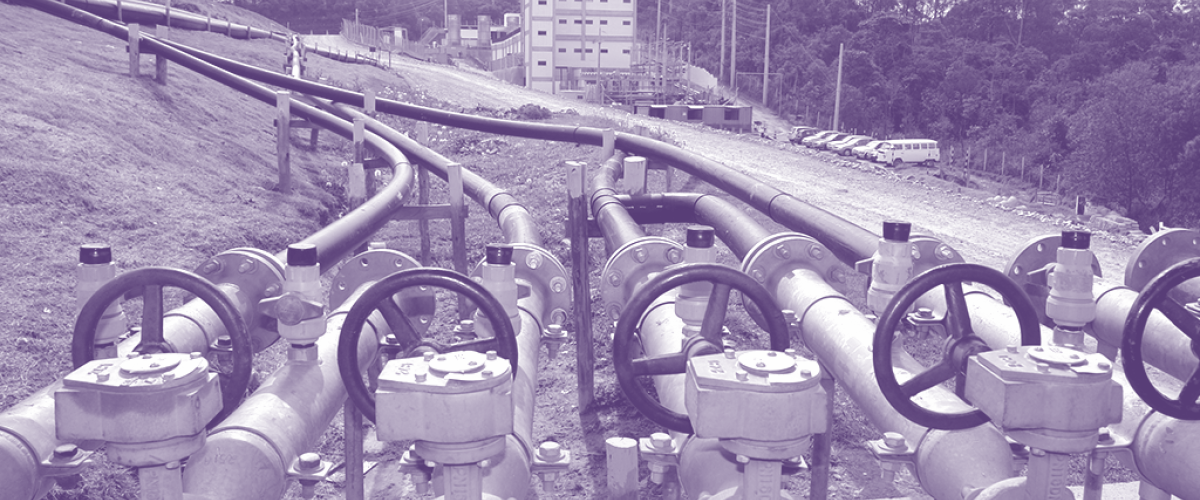 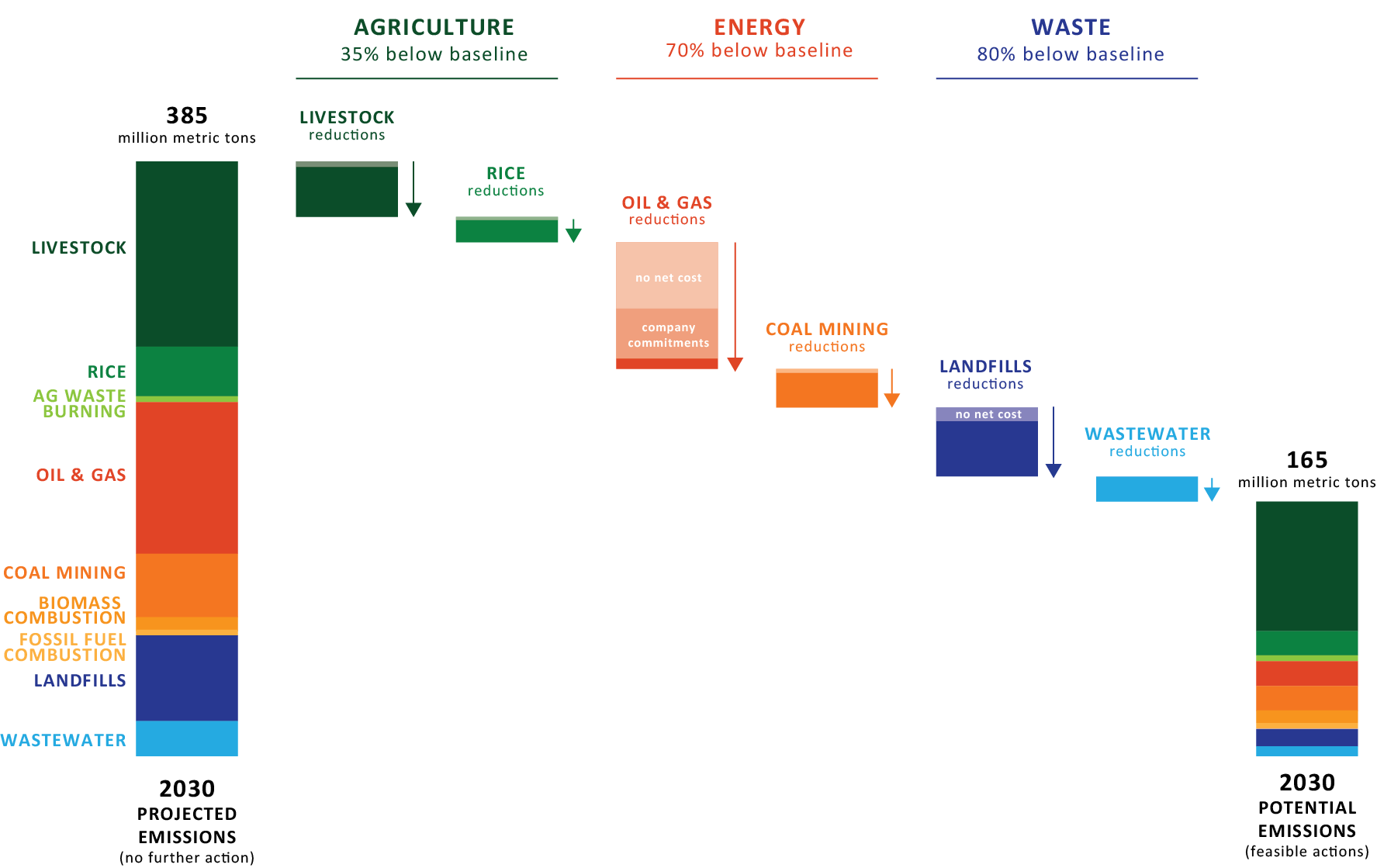 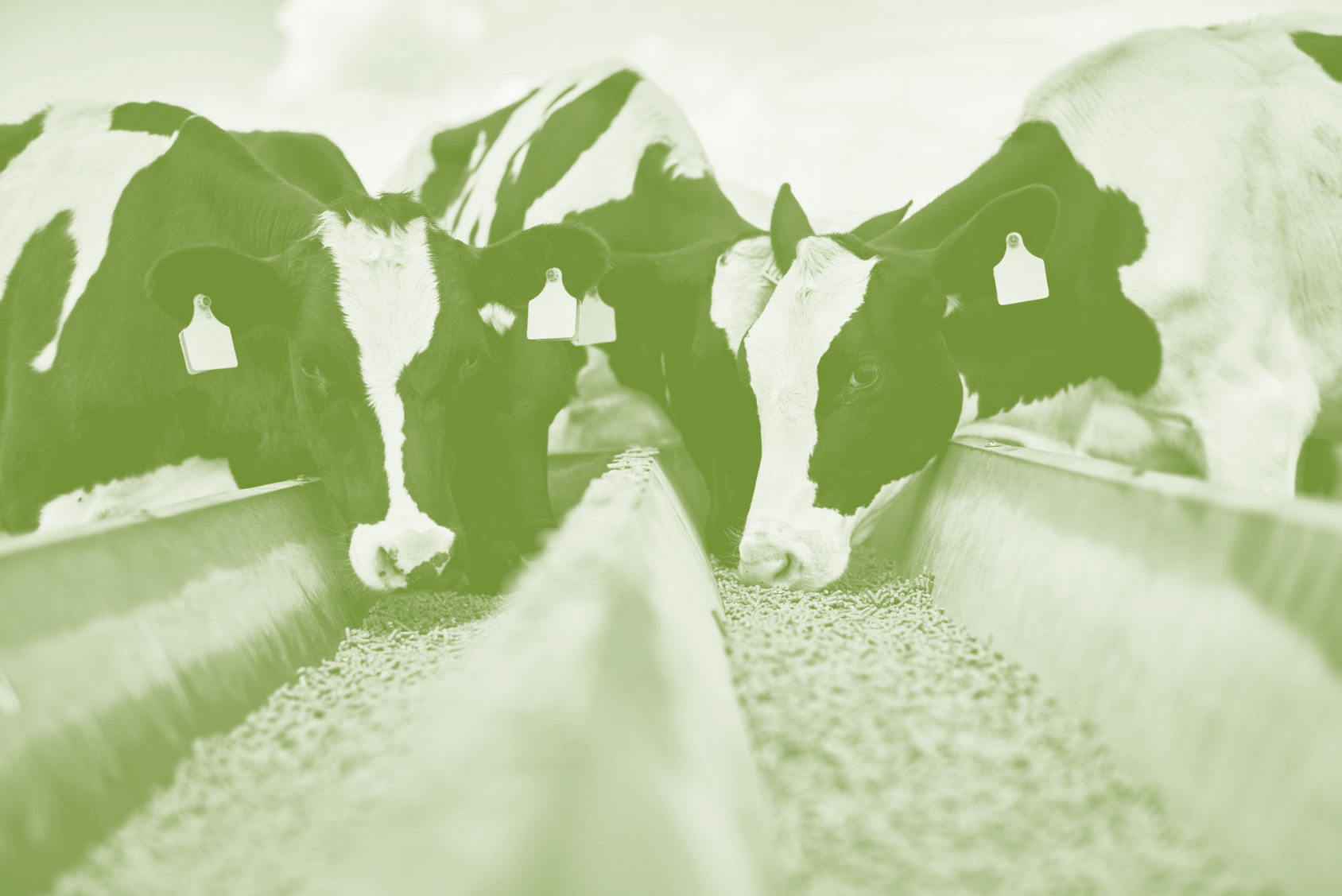 55% below baseline
Source: Ocko et al. ERL 2021
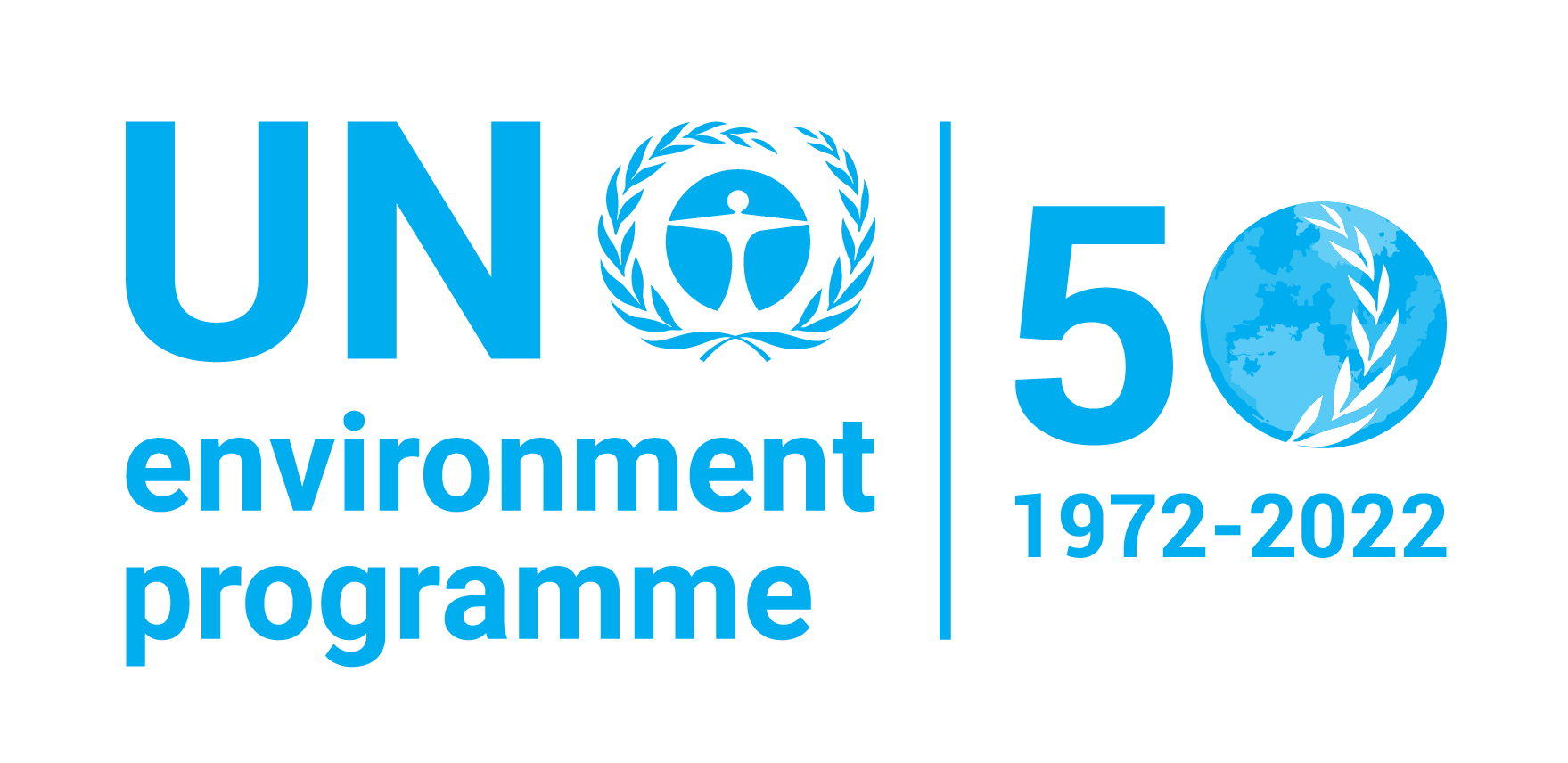 Targeted measures are needed to realize the full potential of methane mitigation in the fossil fuel sector
According to the International Energy Agency 

1. Methane emissions from the oil and gas sector could be reduced with technologies that exist today
   by 75%
Methane Emissions Scenarios
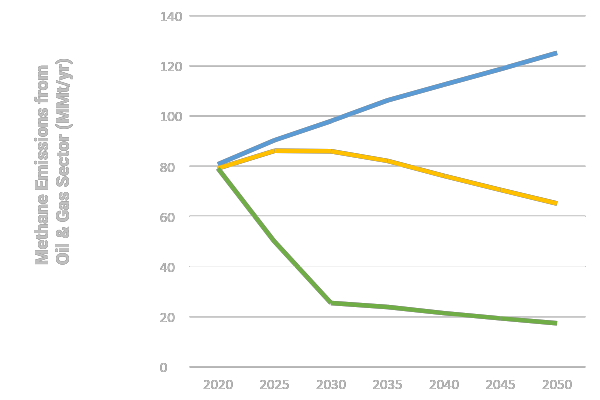 NO ACTION
2. The measures pay for themselves quickly by saving money: 
~ 50% 
3.  Available targeted measures have 
negative costs
DECARB ONLY
DECARB +
DIRECT CH4
MITIGATION
Ocko et al., Acting rapidly to deploy readily available methane mitigation measures by sector can immediately slow global warming, 2021.
Source: IEA
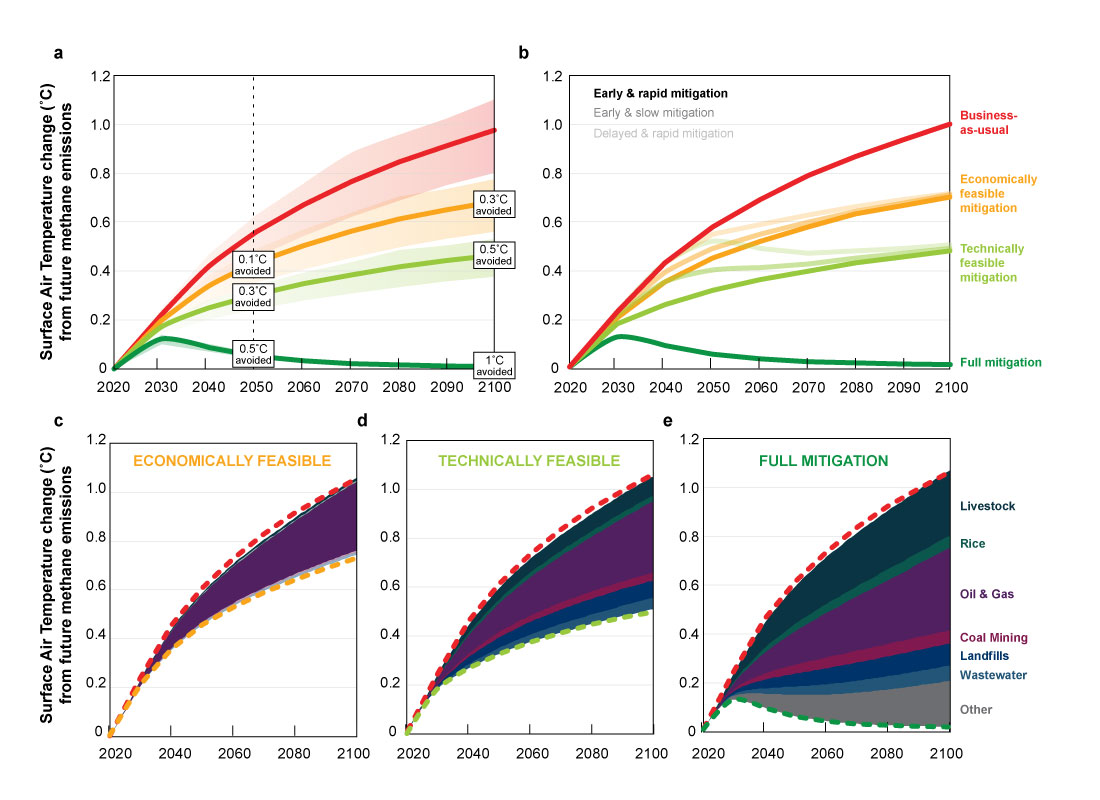 Reducing methane 
emissions has the potential to reduce 
the rate of warming significantly
Ocko et al. ERL 2021
Accelerating emissions reductions requires knowing:
What is being emitted
Where it is being emitted
How much is being emitted
This is role of IMEO
‹#›
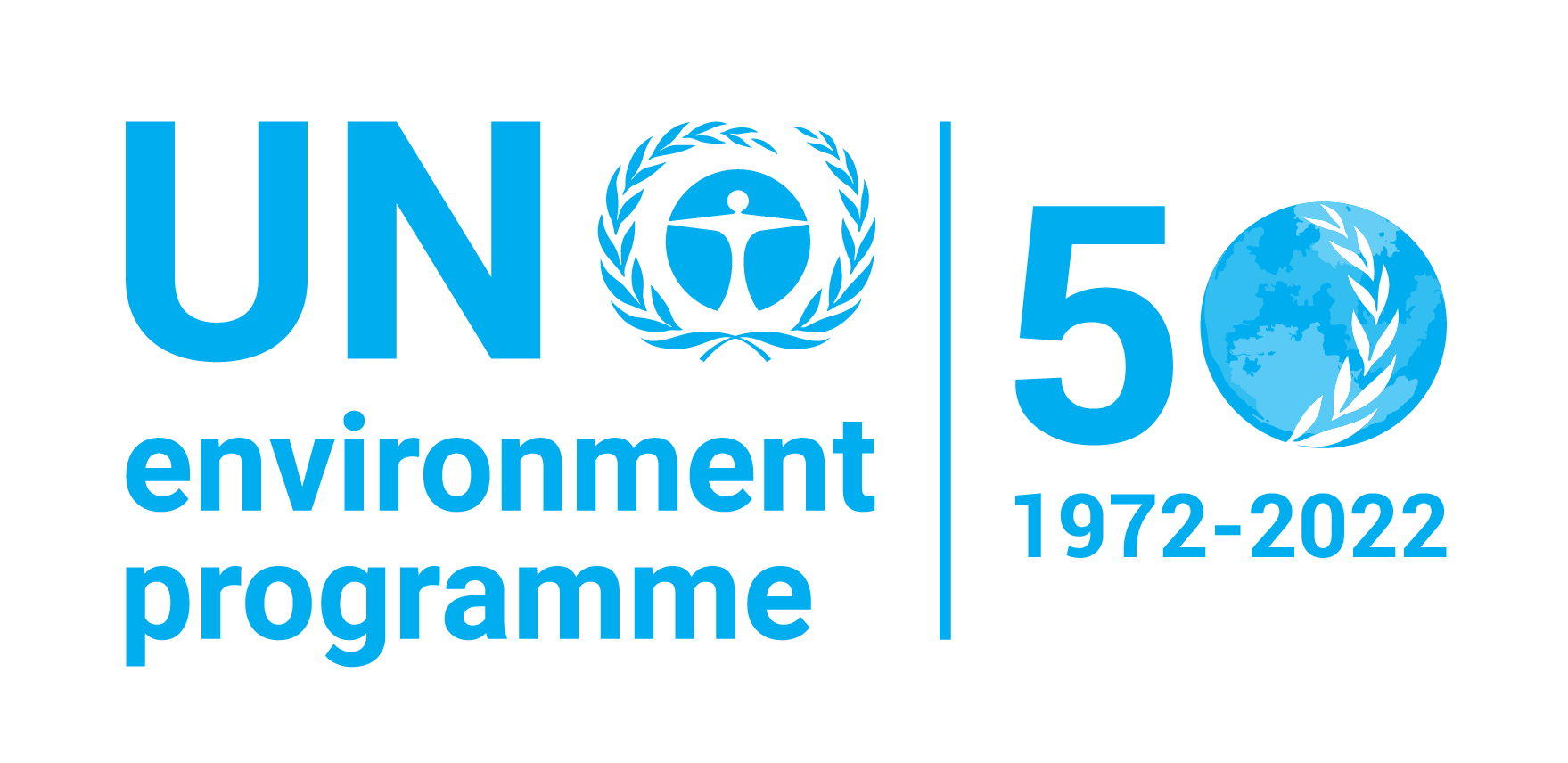 Better data is needed to enable targeted methane mitigation strategies and policies
Sample Measurement Data in Alberta, Canada
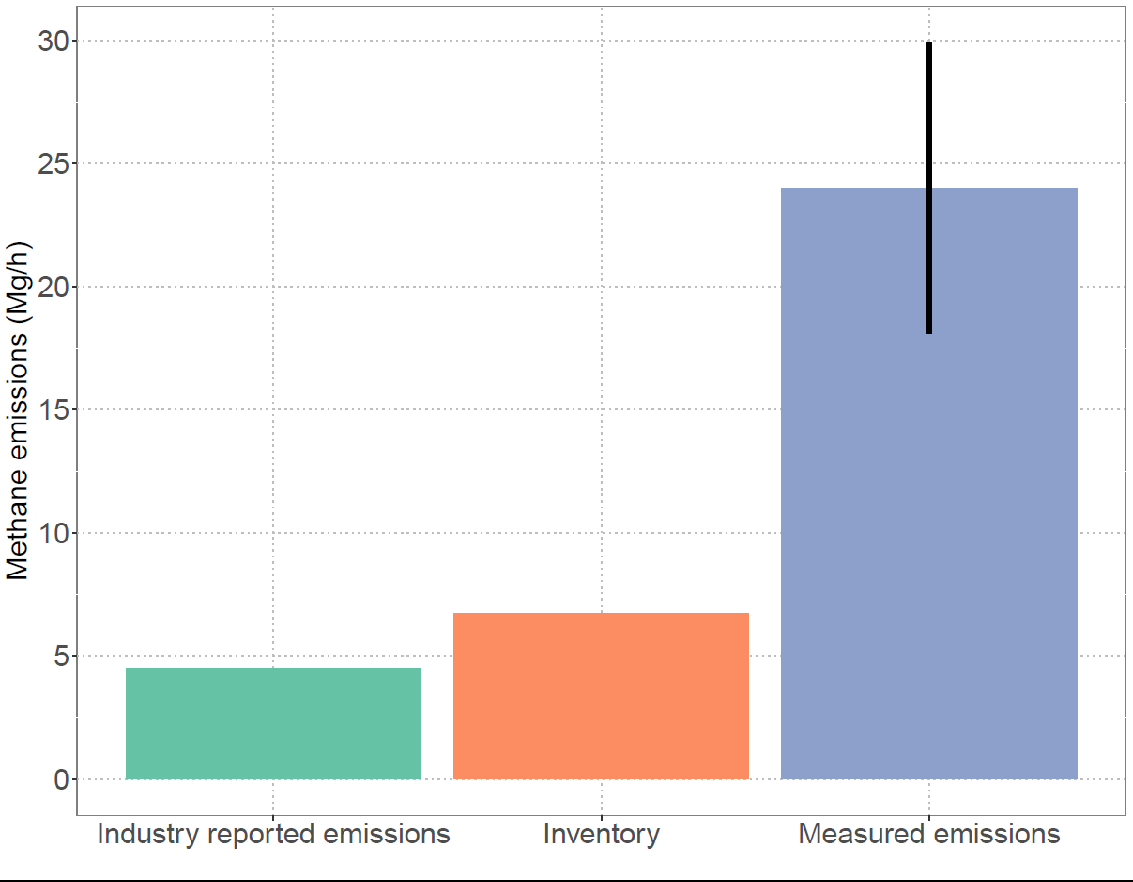 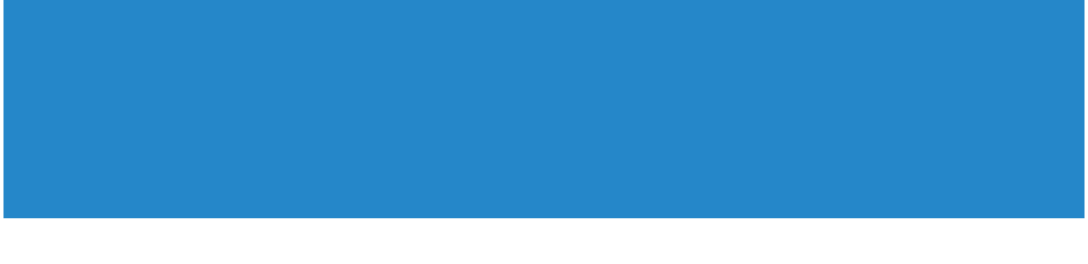 Data Landscape Today
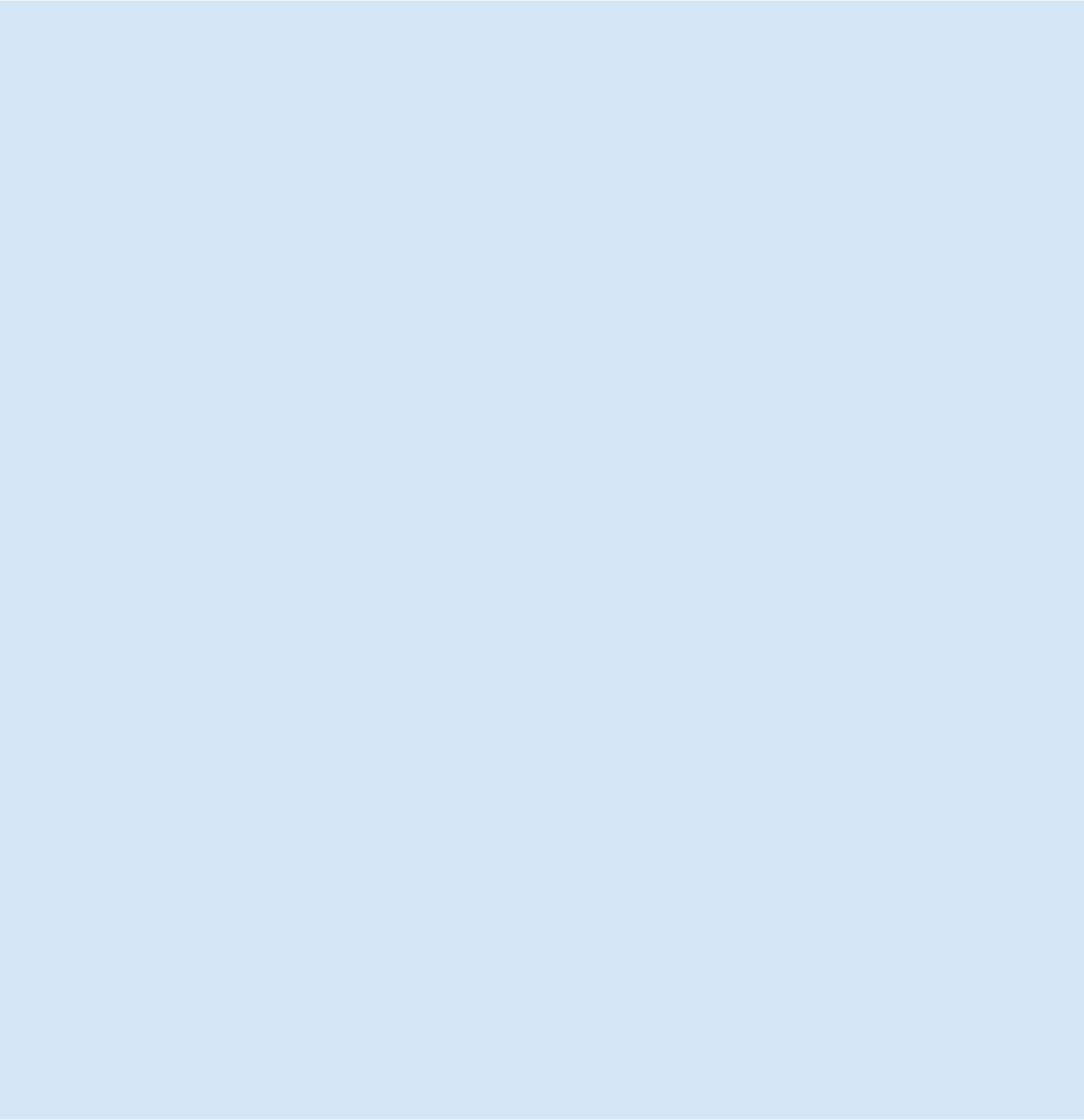 Accuracy of data

 Most methane emissions data is from emissions factors
 Studies show that these underestimate observed emissions levels
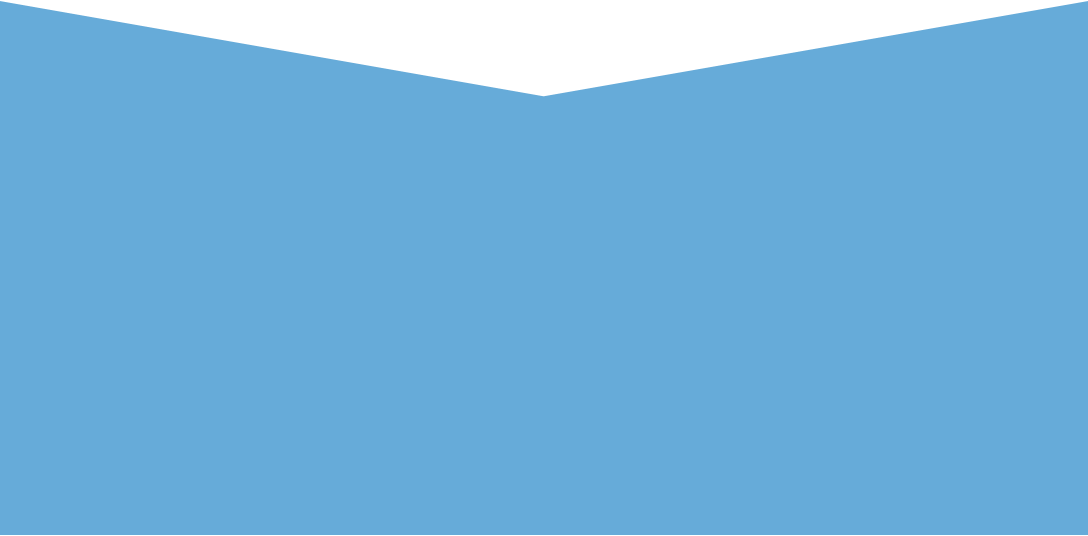 Action enabled by better data: 
- Targeted emissions reduction plans
- Identification of super-emitters
- Set and track ambitious methane
  reduction targets
(Johnson, et al. ES&T 2017)
‹#›
[Speaker Notes: Emphasize clearly that while we don’t know everything we know enough to act today]
U.S. oil and gas supply chain emissions
Gathering & 
Processing
Transmission & Storage
Local Distribution
Drilling & Production
Methane Synthesis Alvarez et al 2018
2017 EPA GHG Inventory (For year 2015)
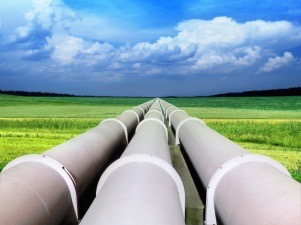 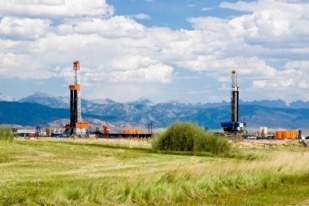 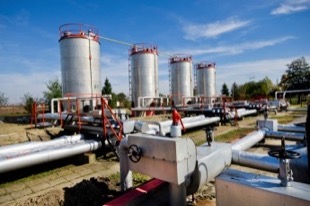 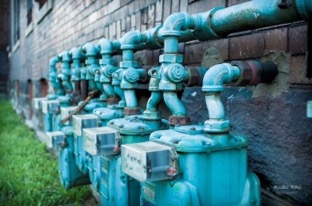 7.6 Tg
1.3%
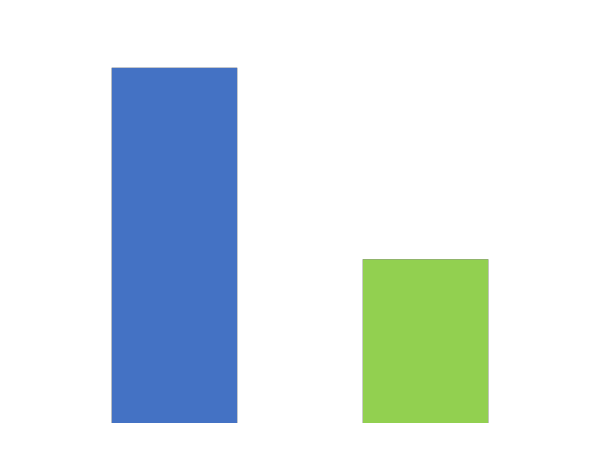 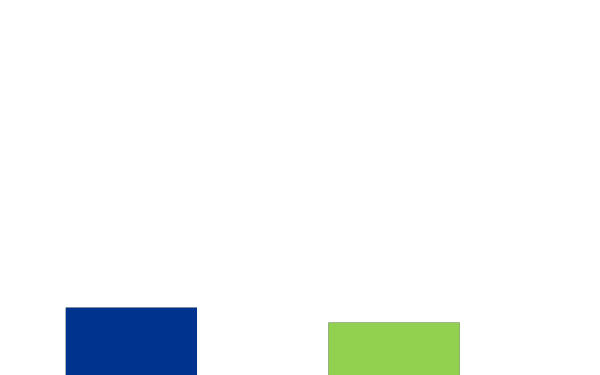 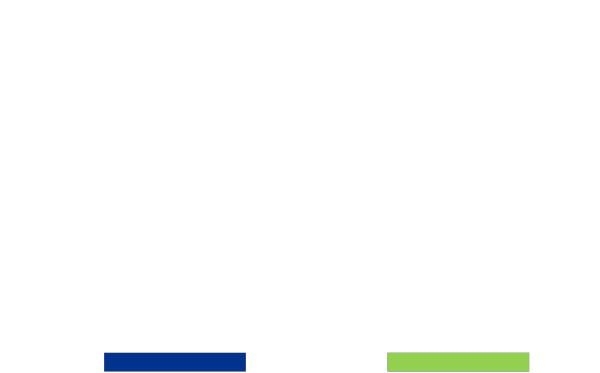 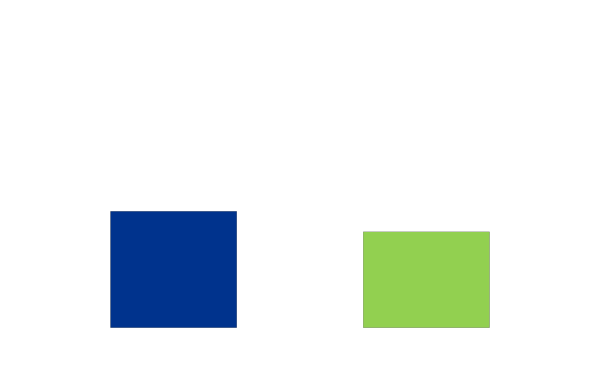 3.5 Tg
0.6%
0.44 Tg
0.1%
0.44 Tg
0.1%
3.3 Tg
0.6%
2.7 Tg
0.5%
1.8 Tg
0.3%
1.4 Tg
0.2%
Recent satellite observations reveal high Permian methane emissions TROPOMI methane data averaged from May 2018 – March 2019
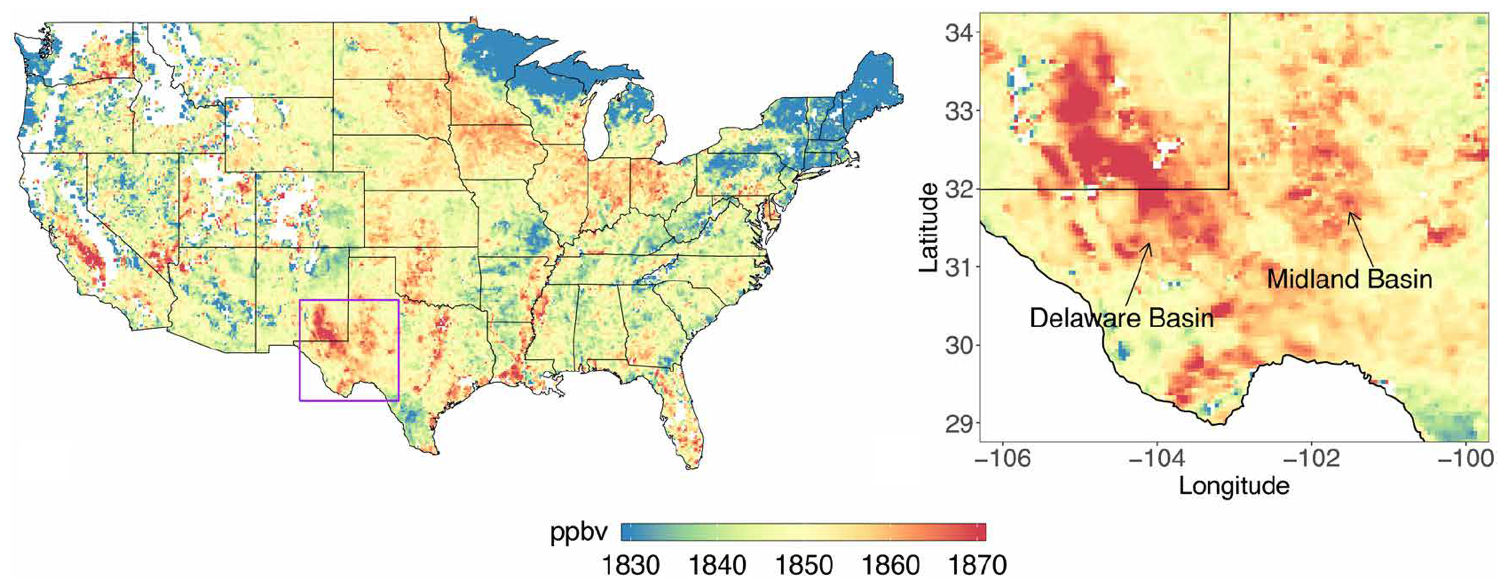 Zhang et al. (2020) Science Advances. 6: eaaz5120
TROPOMI data reveal highest methane emissions from the Permian Basin ever measured from any U.S. oil and gas basin
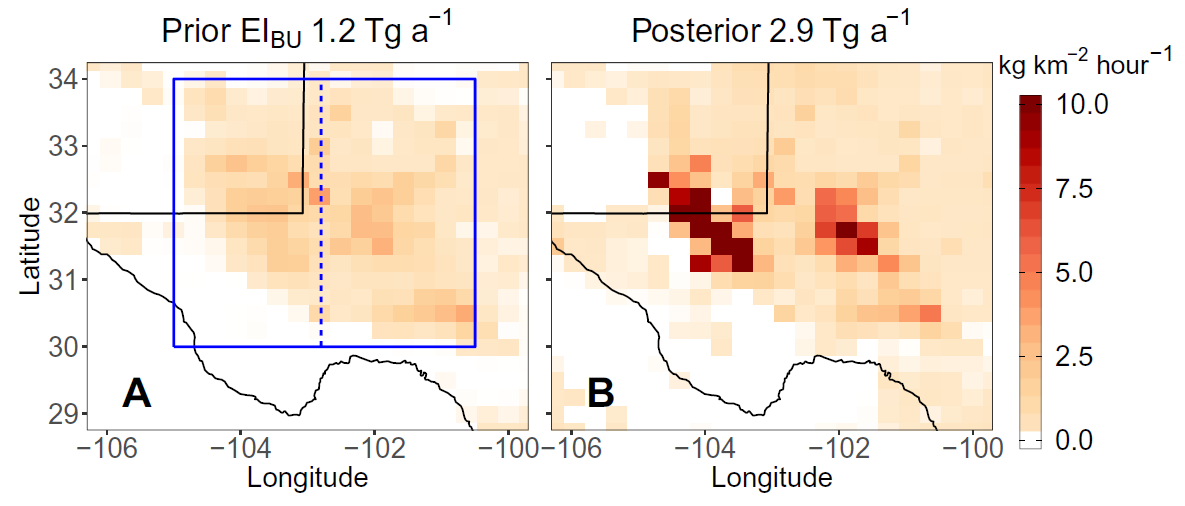 Zhang et al. (2020), Science Advances. 6: eaaz5120
Satellites Are Complementary For Tackling Global Methane Emissions
* Gradient measured over 10 – 100 km length scales.
* Gradient measured over 10 – 100 km length scales.
[Speaker Notes: The main differences are scale, precision, and data usage
GHGSat’s small swath is well-suited to allow governments or companies to monitor specific facilities for compliance
TROPOMI has a large swath, but less resolution and a higher detection limit; useful for data on large emissions sources
MethaneSAT combines a wide swath with a low resolution limit so that we can capture almost all emissions specific to oil and gas operations, allowing us to see the full picture of global emissions]
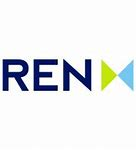 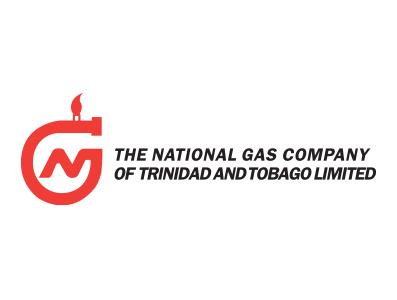 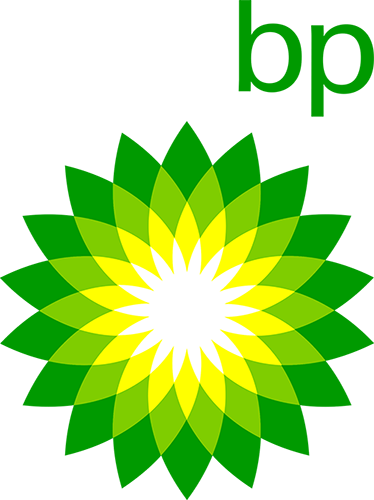 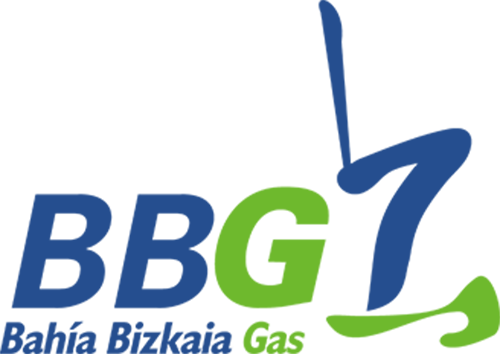 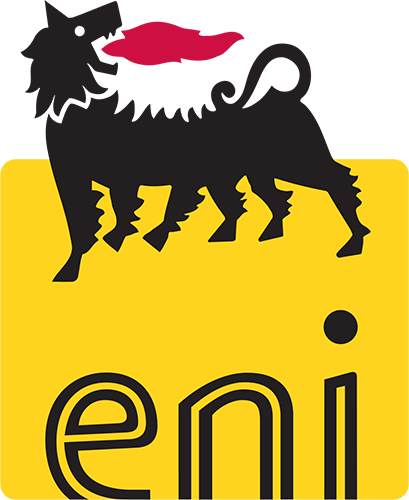 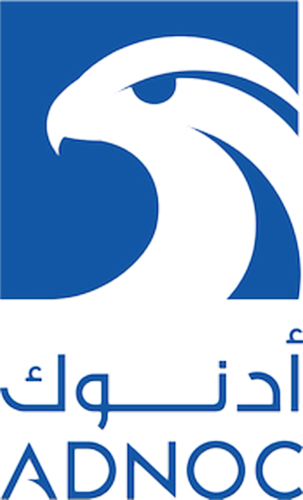 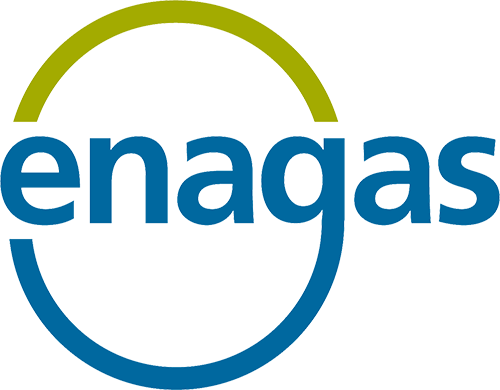 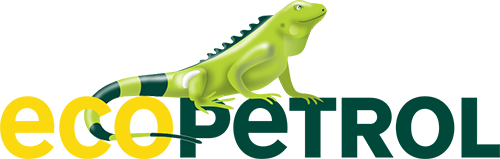 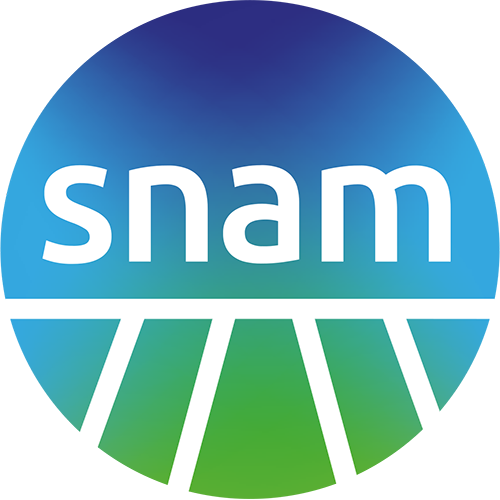 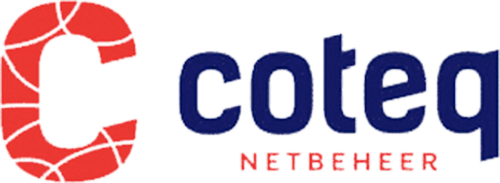 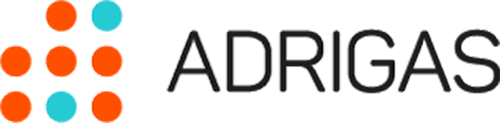 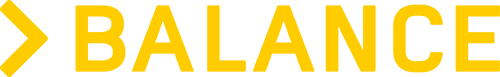 OGMP Timeline
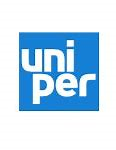 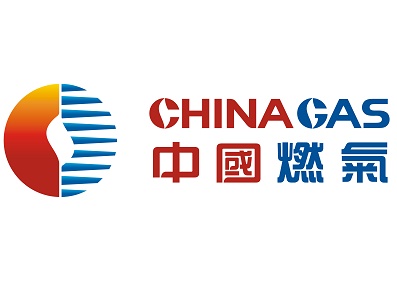 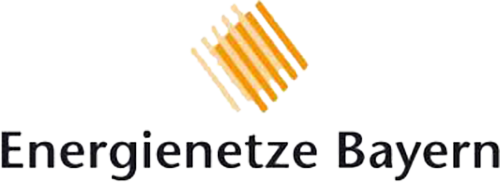 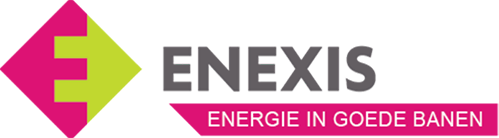 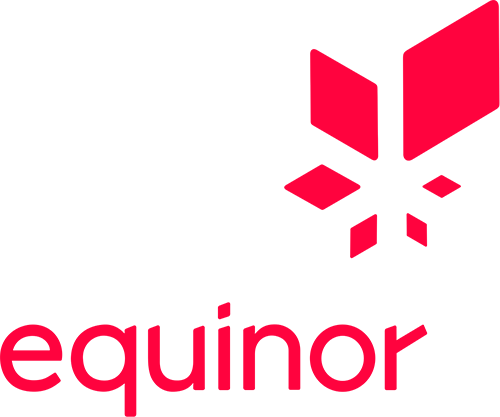 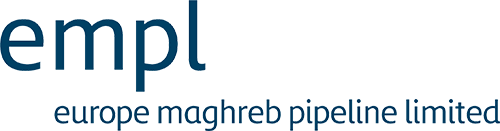 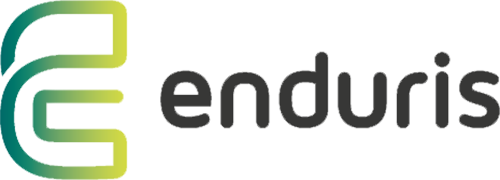 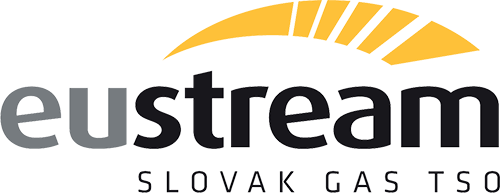 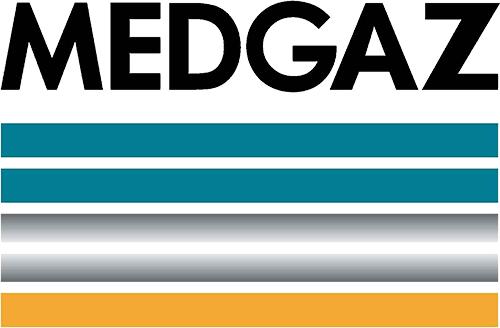 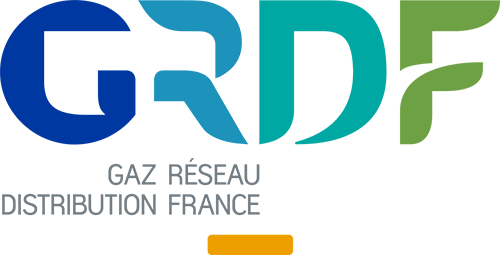 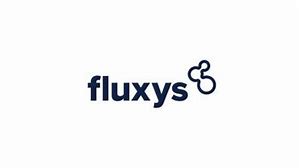 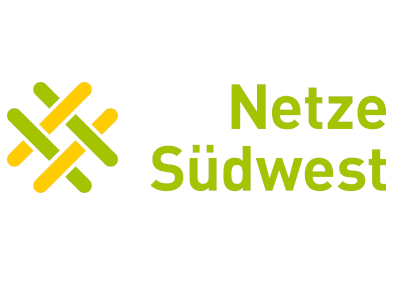 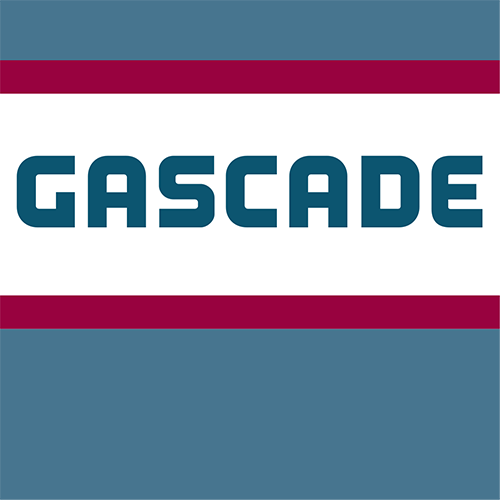 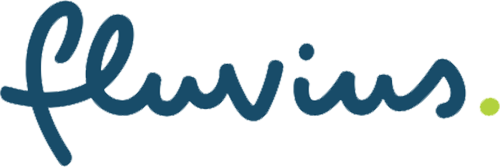 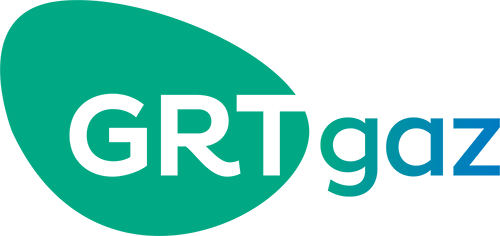 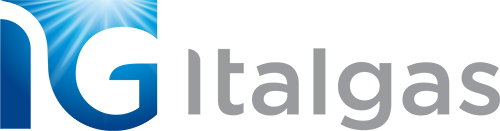 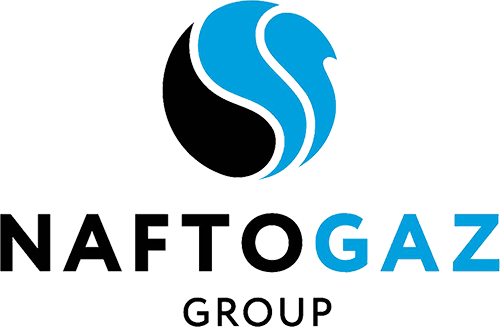 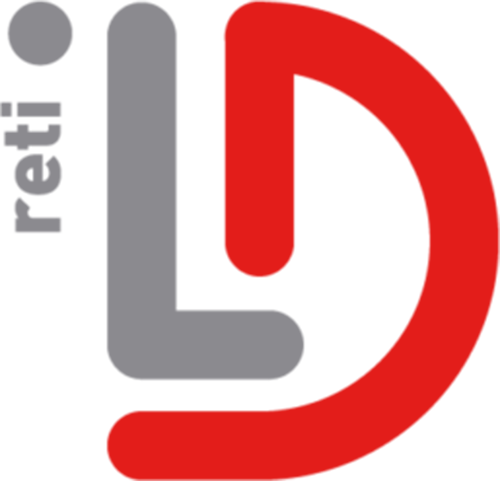 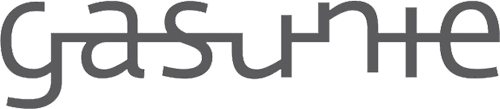 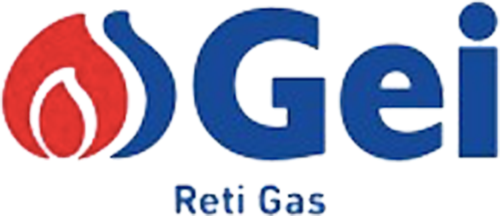 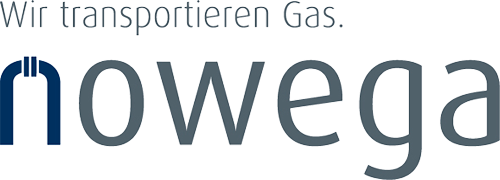 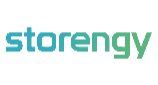 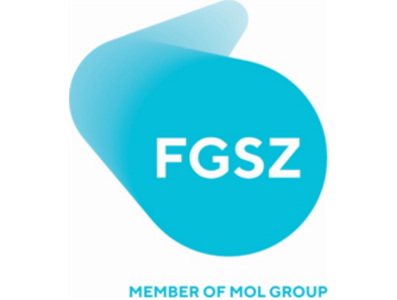 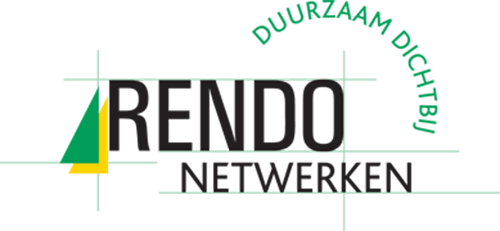 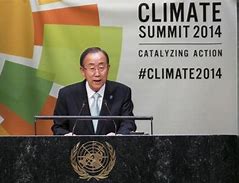 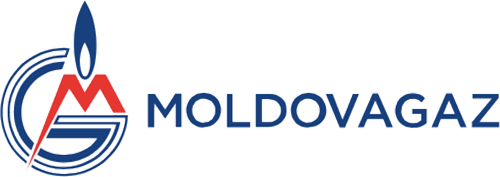 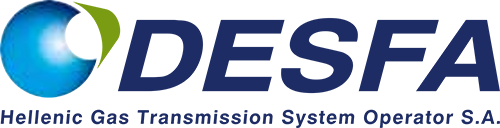 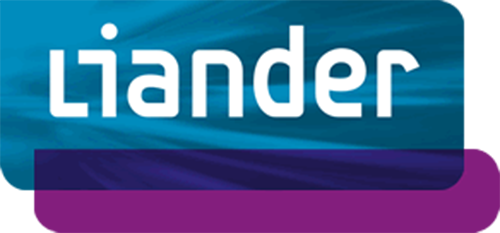 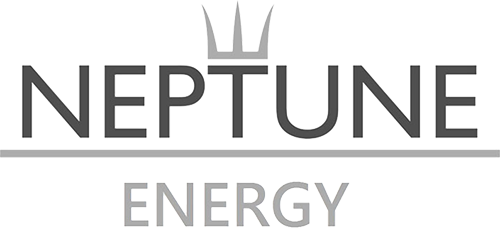 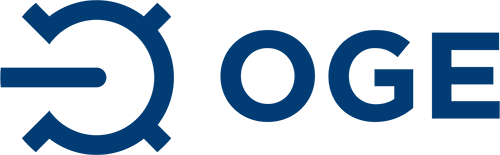 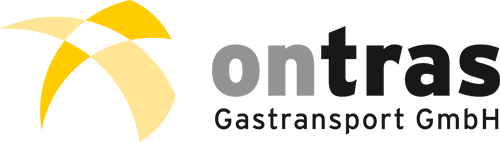 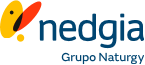 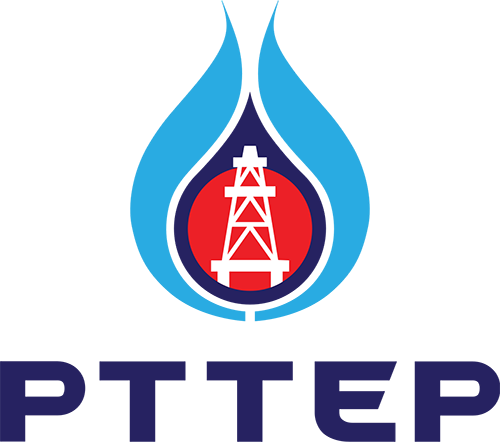 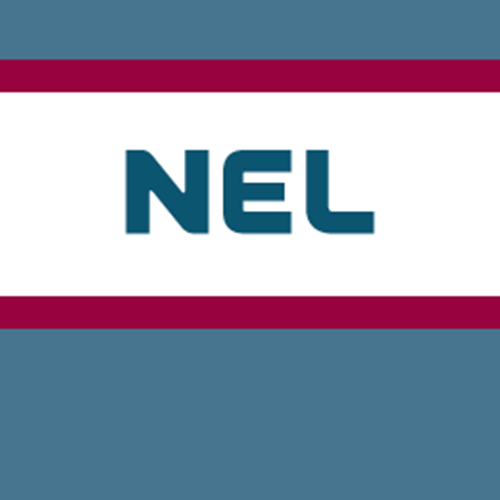 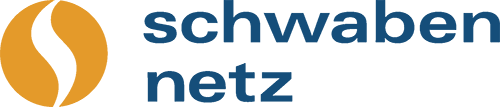 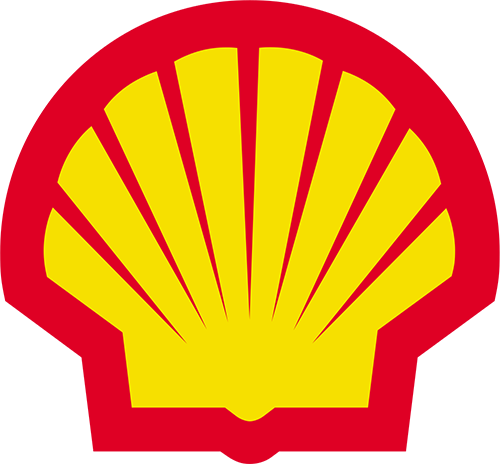 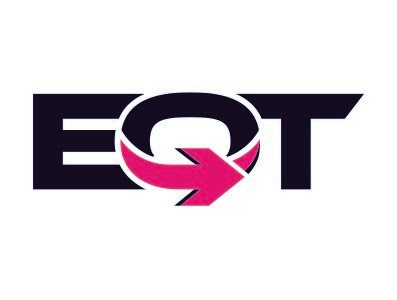 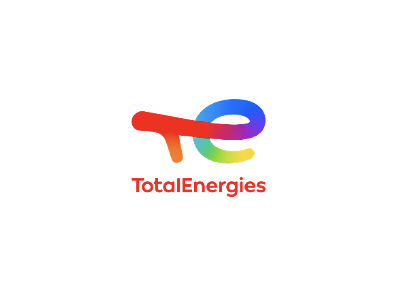 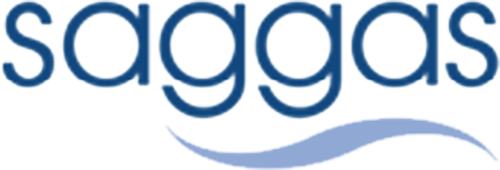 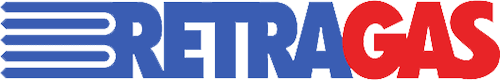 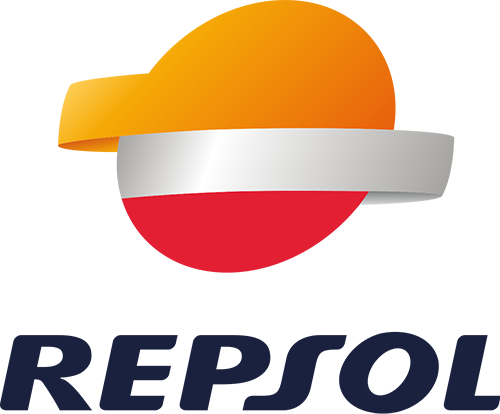 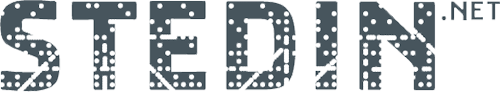 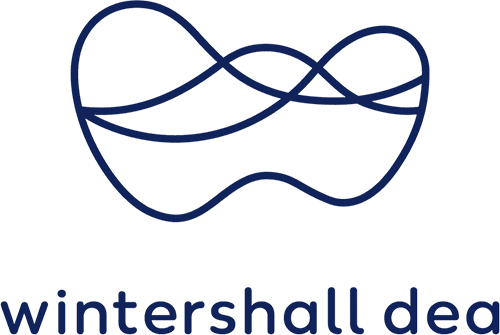 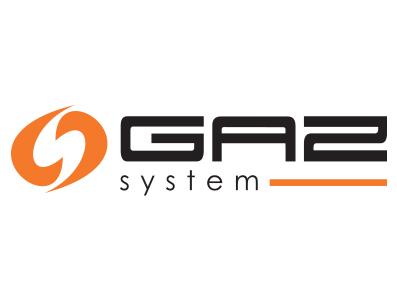 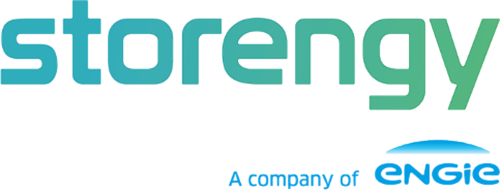 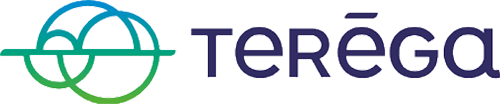 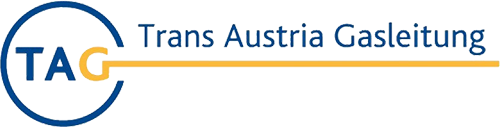 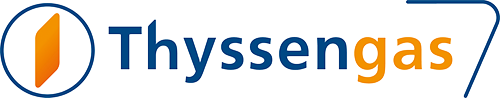 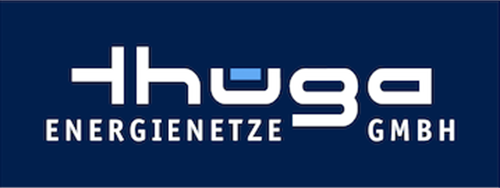 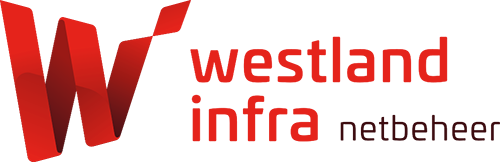 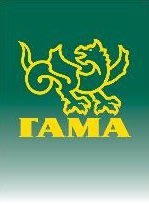 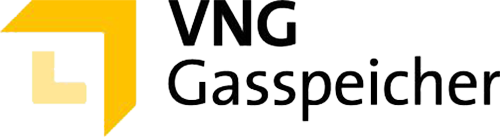 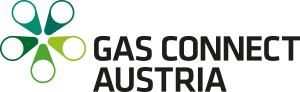 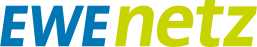 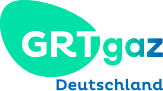 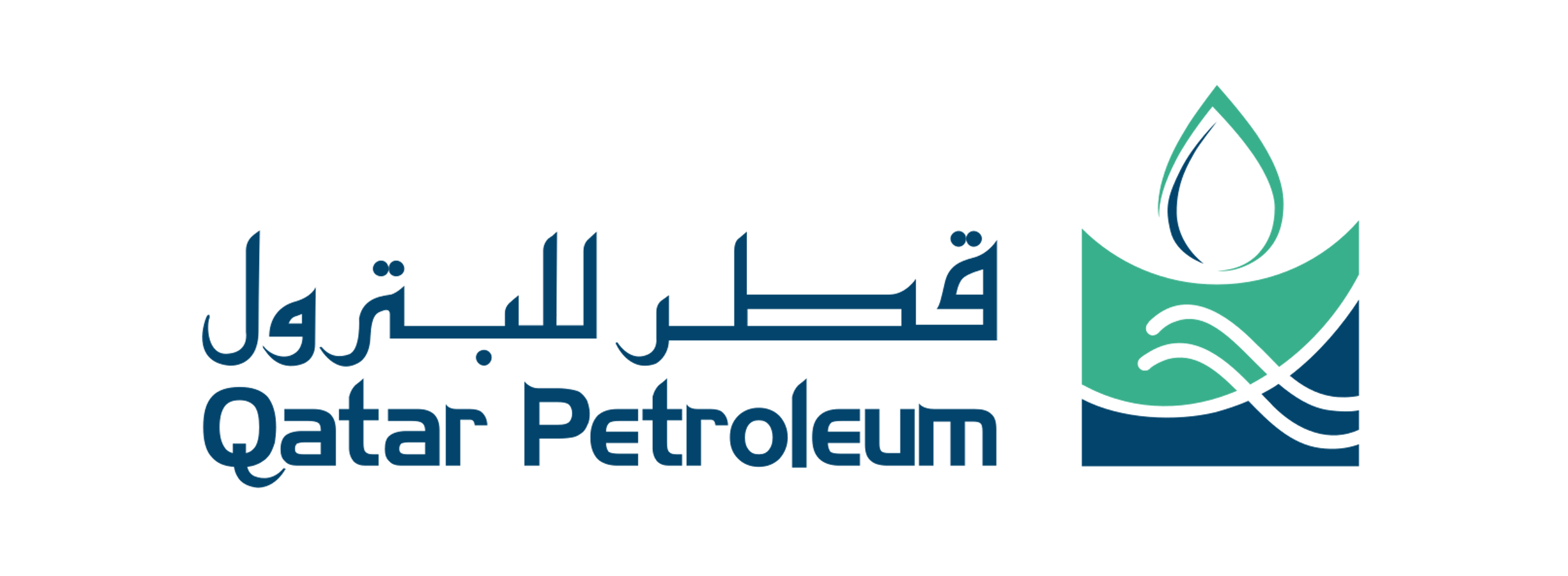 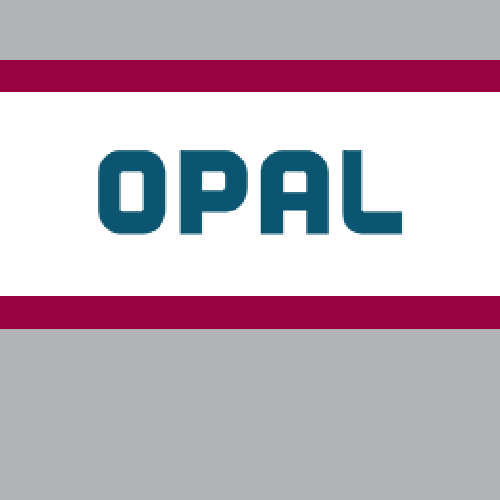 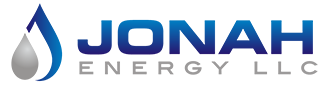 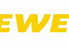 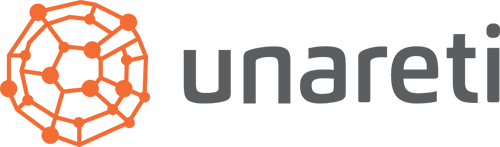 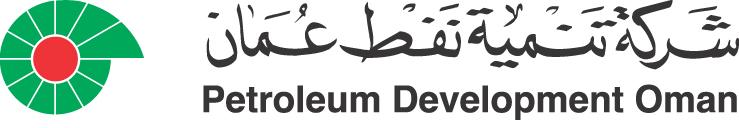 The Oil & Gas Methane Partnership was launched at the UN Secretary General’s Climate Summit in New York in September 2014
OGMP 2.0 launched on 23 November 2020
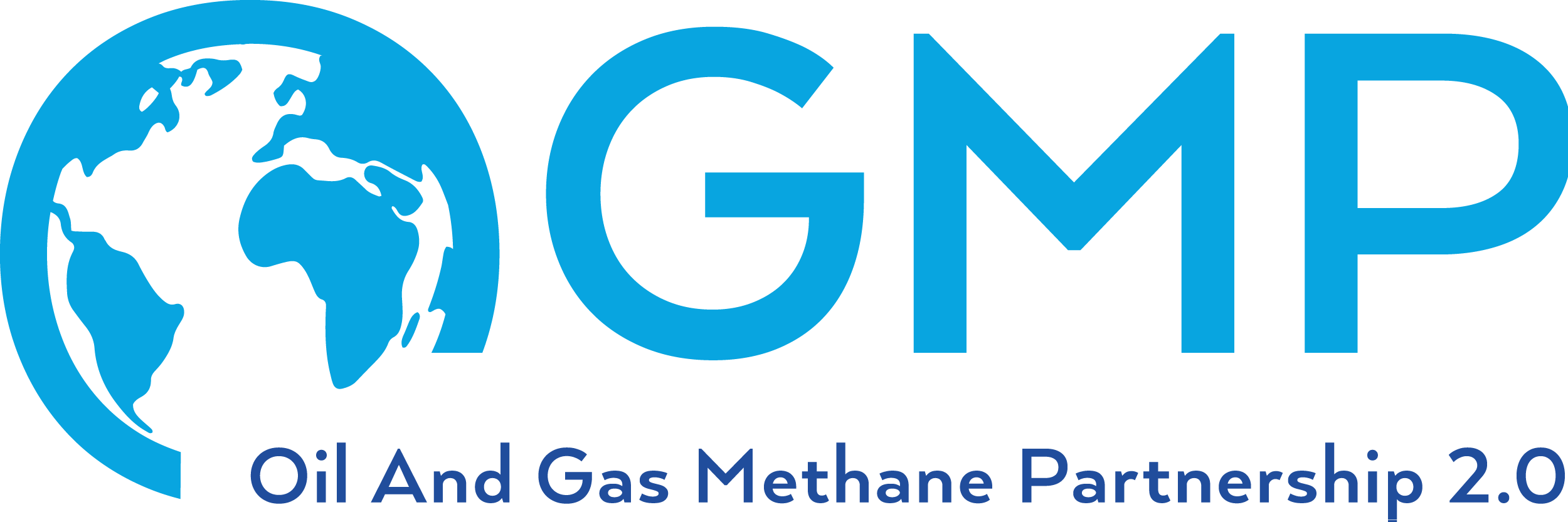 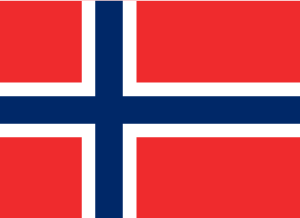 Norway
and
UK joined
74 companies
European Commission joined
6 companies

USA
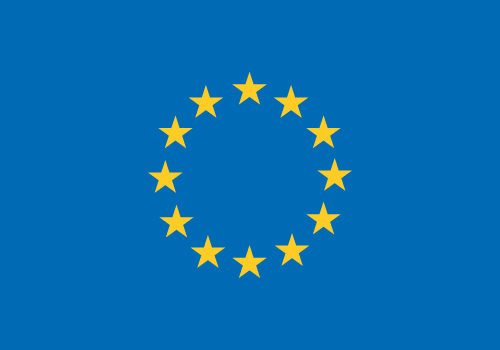 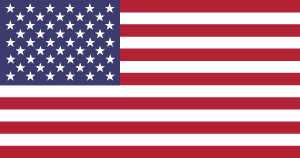 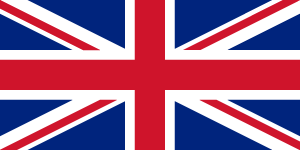 [Speaker Notes: We have new company logos to add – would be good to create a bigger slide that we can then screenshot and add here
Replace Obama with Ban Ki Moon?]
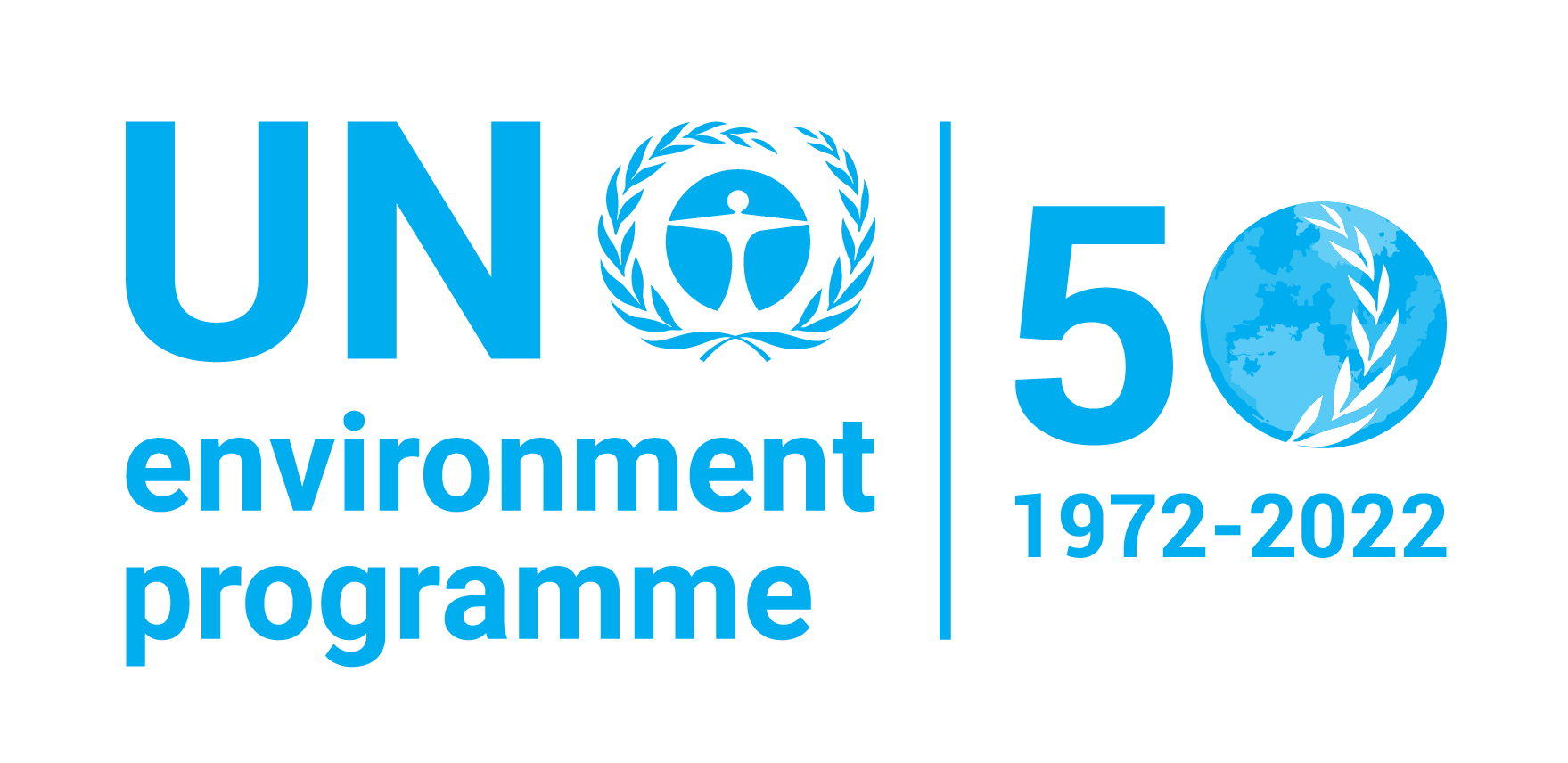 OGMP 2.0 will improve methane reporting around the world
Countries in which OGMP member companies have operated and non-operated assets
Countries in which OGMP member companies have non-operated assets
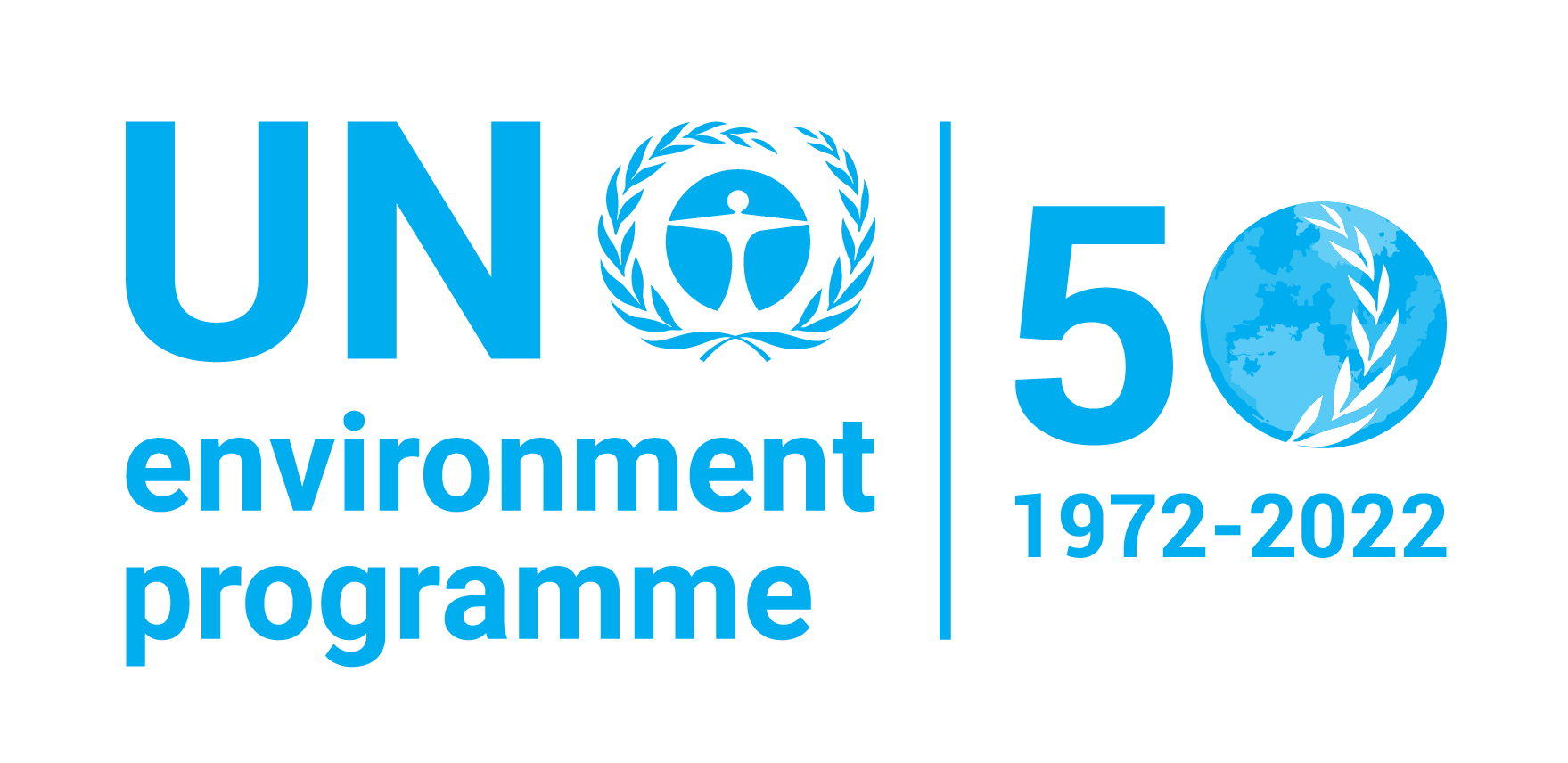 Direct measurement studies help better understand where and how much methane is leaking
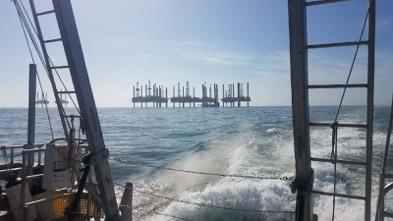 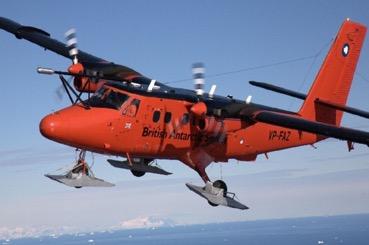 Complete - ground
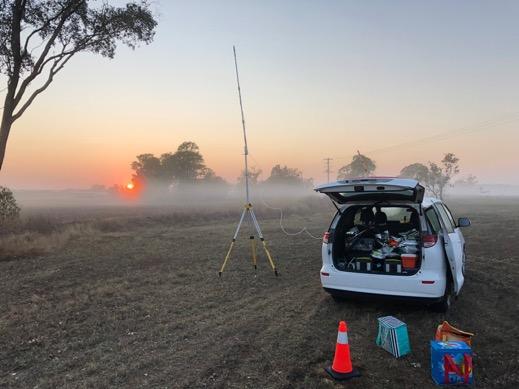 Complete - aerial
Rod Arnold, BAS
In progress
Exploring possibilities
[Speaker Notes: Speaking Points: 

Early-stage work has started on other regions with limited data and high production (i.e., West Africa, Caspian Sea) as well as global sources with significant uncertainty such as abandoned wells. The Observatory will expand this work and will start sponsoring studies over the next six months. IMEO is currently scoping projects in South America Middle East, North and West Africa, and South East Asia. As well as looking at sectors (e.g., urban methane budget) and sources (e.g., flaring) with high uncertainty.]
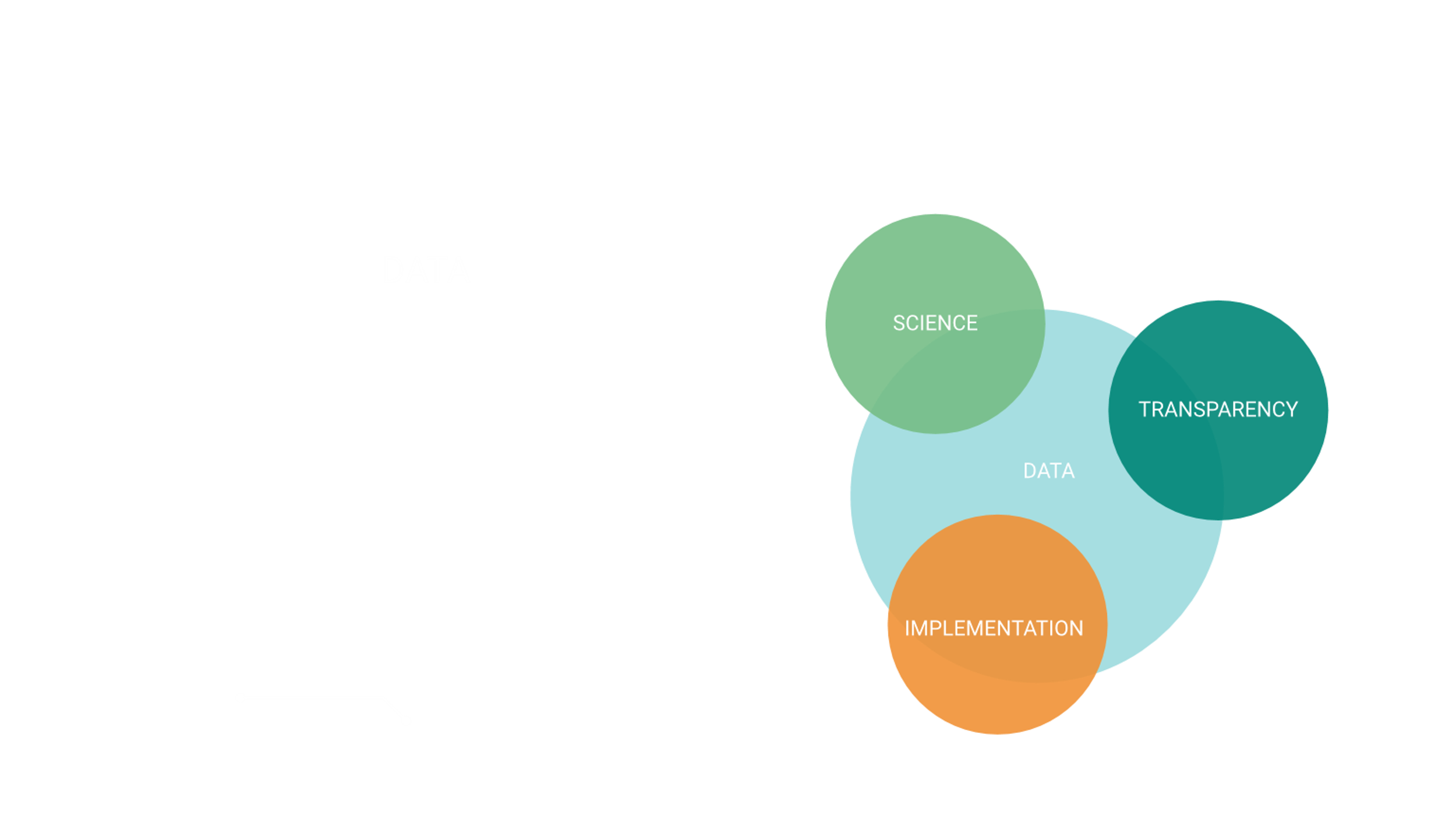 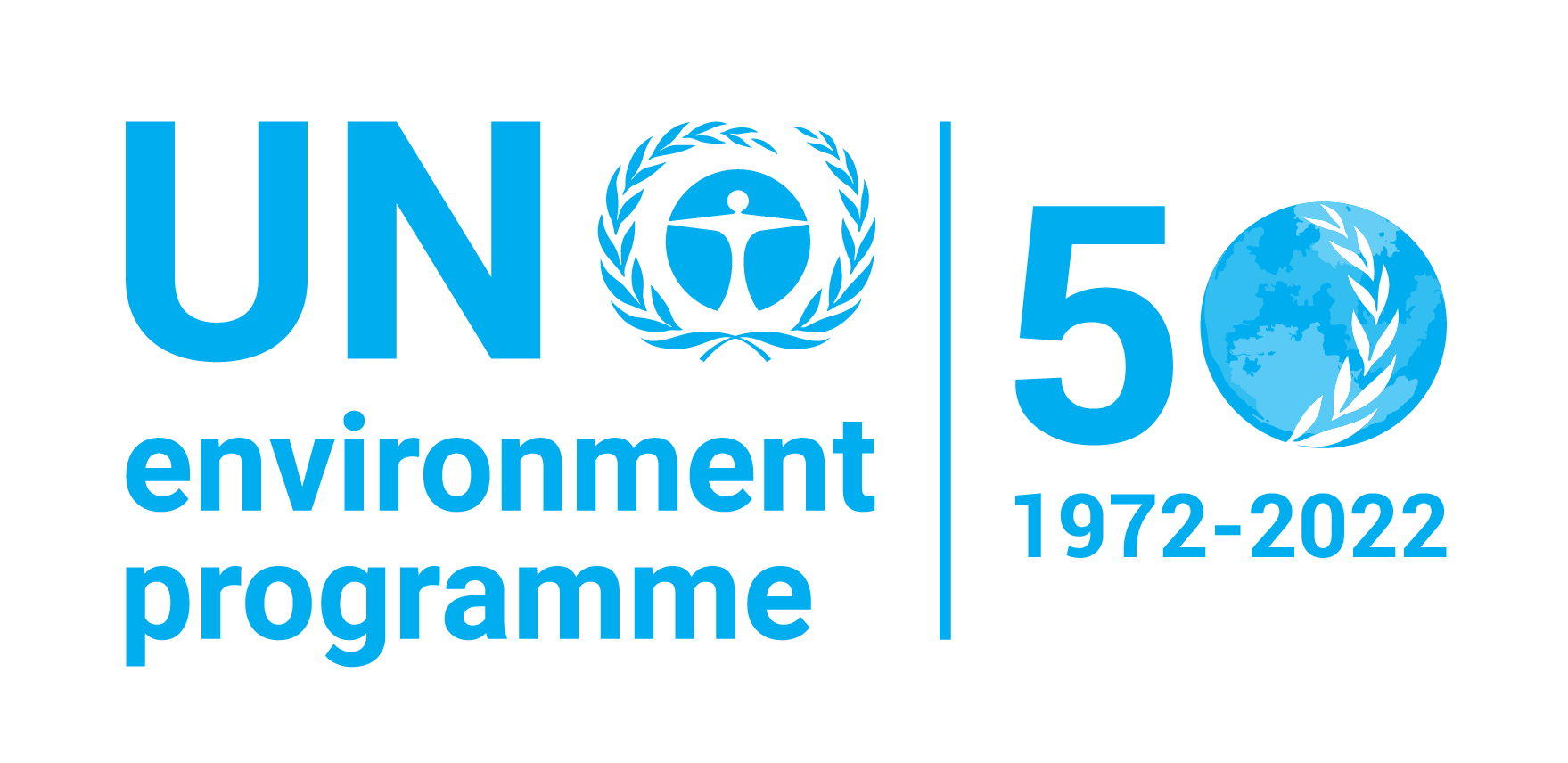 The International Methane Emissions Observatory will revolutionize the global methane emissions approach
Oil and Gas Consumption and Production in G20 and in the World
(million tonnes oil equivalent)
World Total(2018)
Each element is necessary, but not sufficient to drive change
6,000,000
G20 Total(2018)
5,000,000
IMEO interconnects activities across the methane ecosystem
4,000,000
3,000,000
2,000,000
1,000,000
Production
Consumption
Source: EIA
How will IMEO answer the methane emissions data problem?
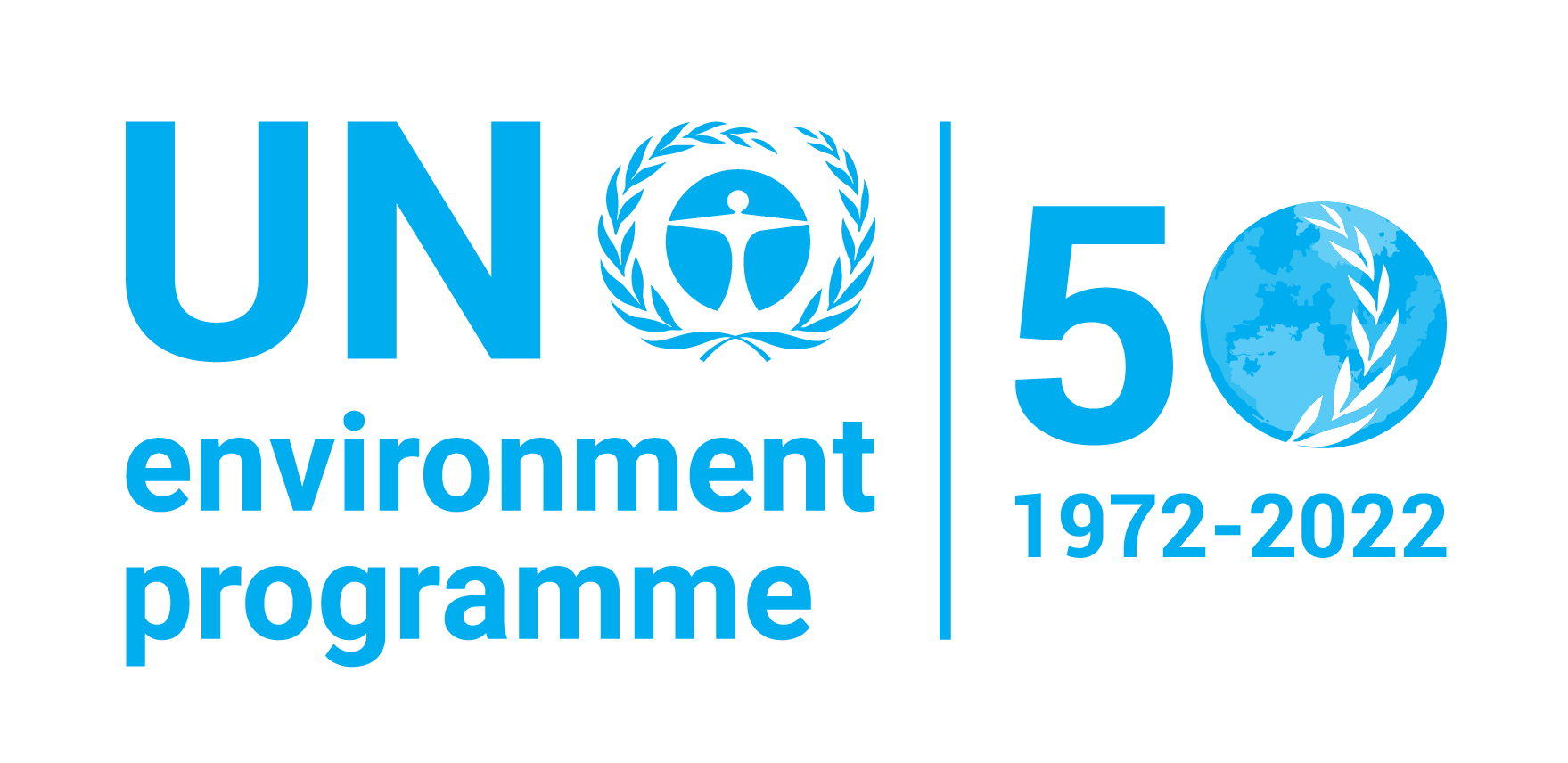 Data flow of the IMEO
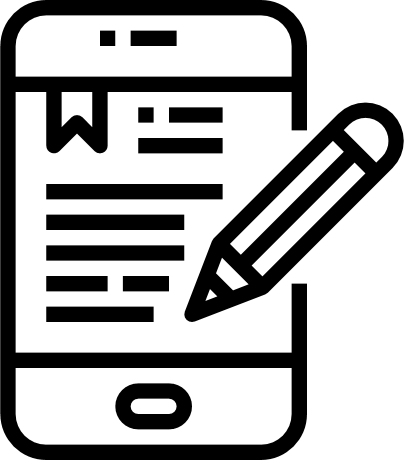 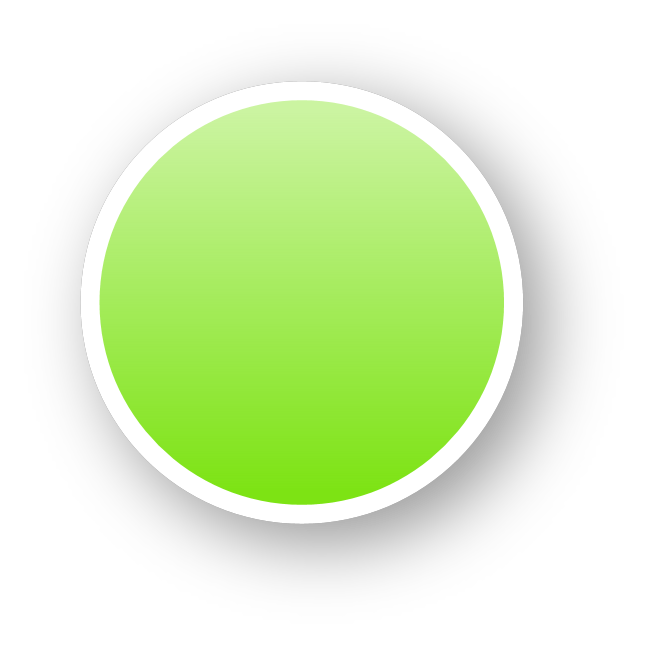 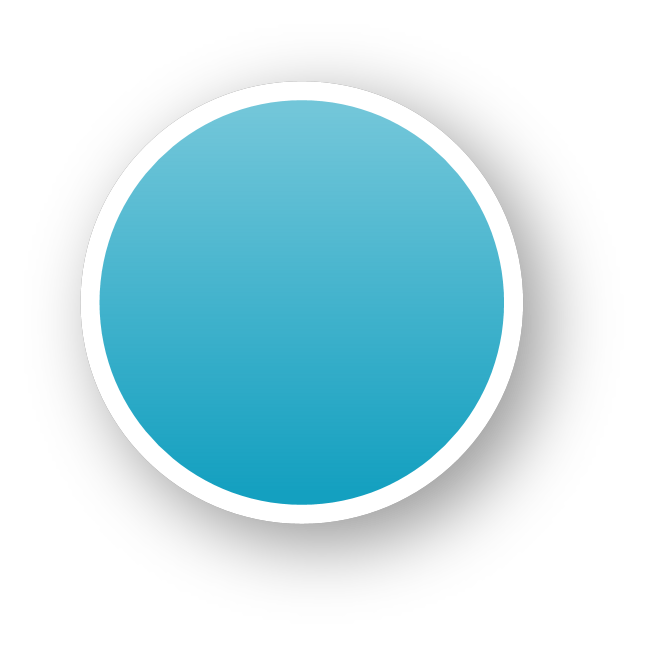 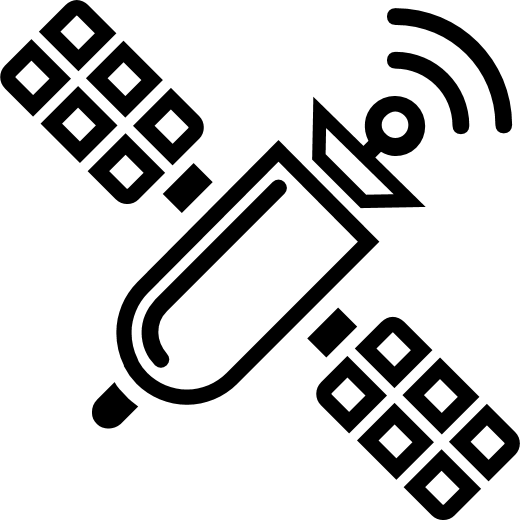 COLLECT DATA
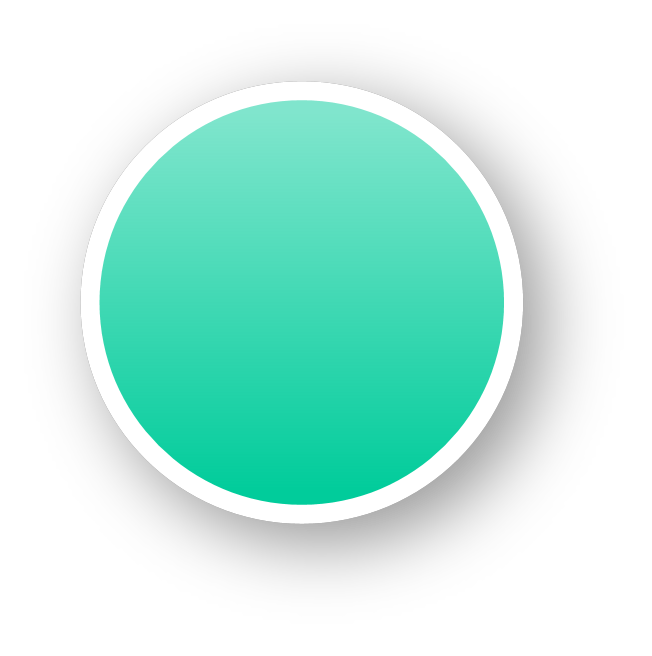 OGMP companies’ assets data 
Science measurements studies
Satellite data
National inventories
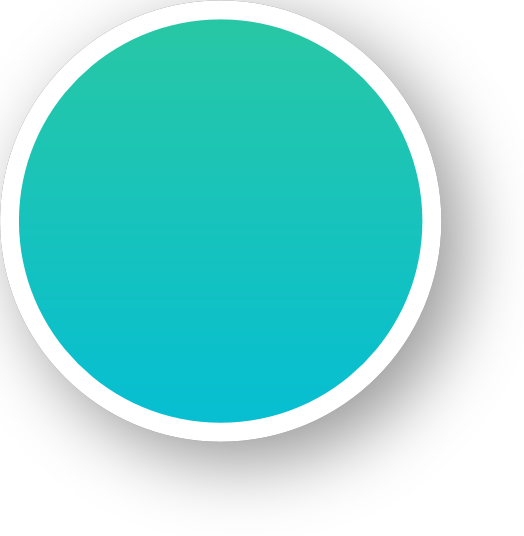 How will IMEO answer the methane emissions data problem?
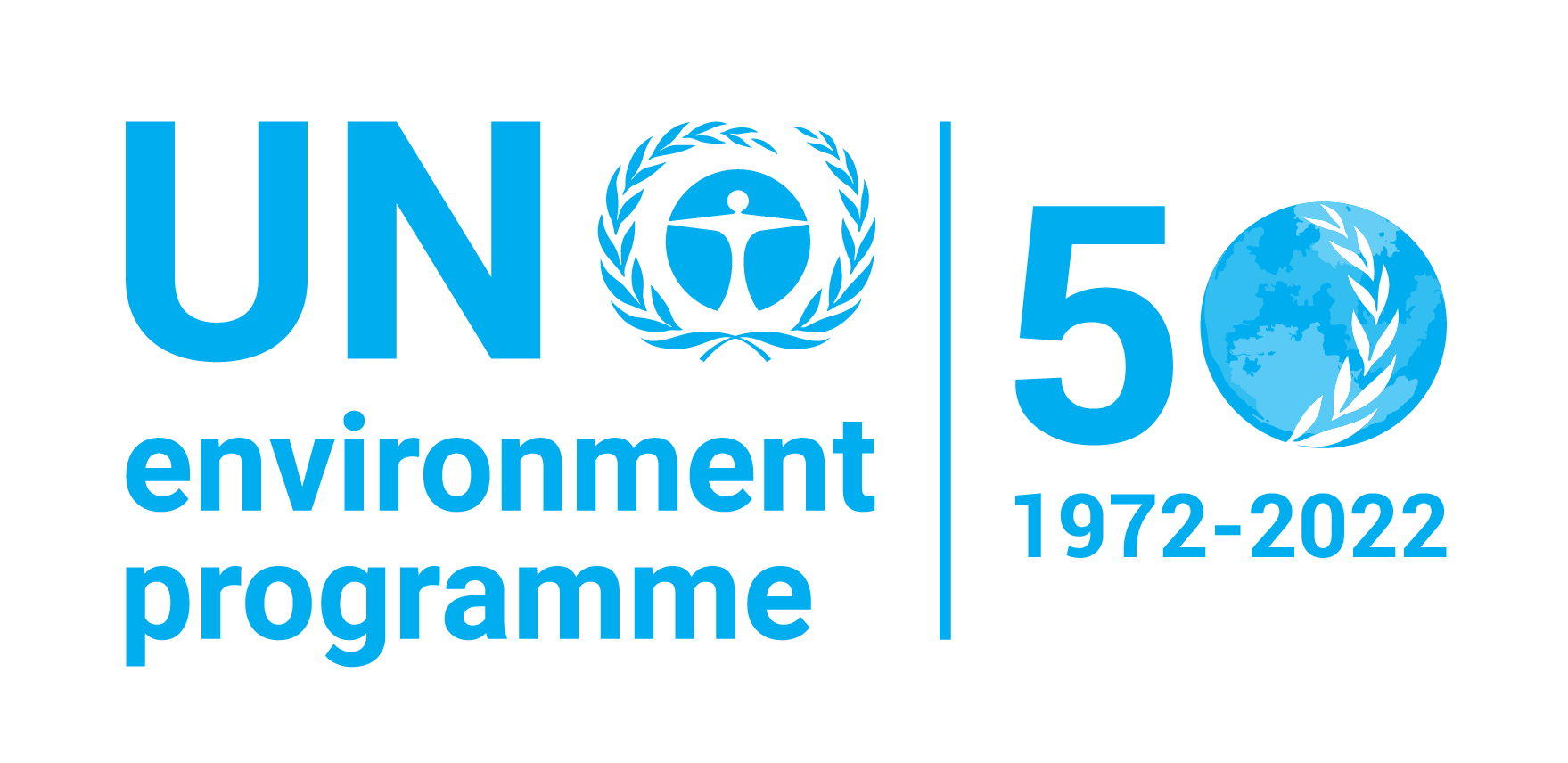 Data flow of the IMEO
GENERATE FINAL PRODUCTS
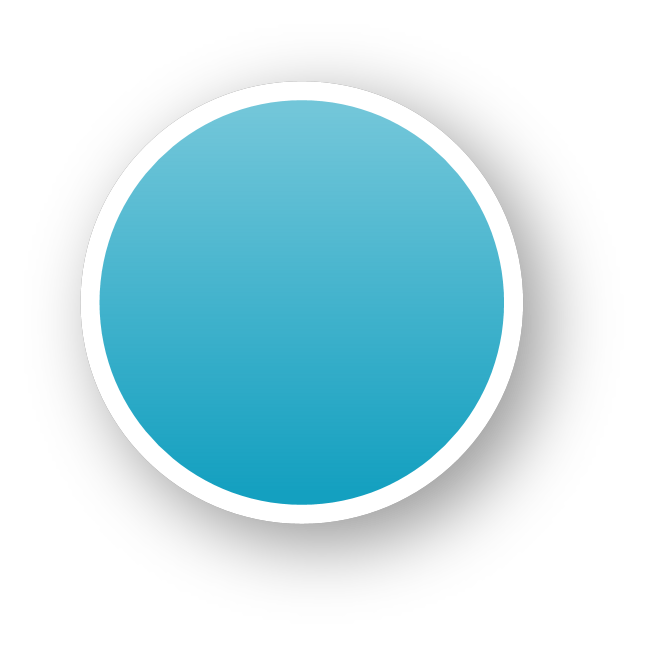 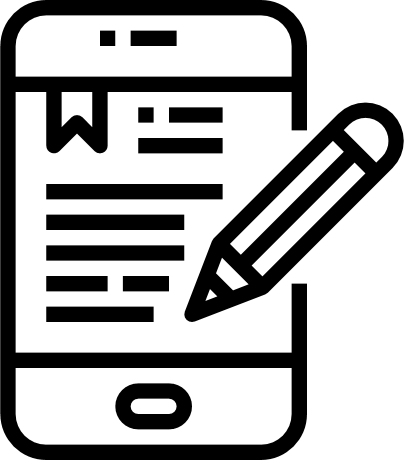 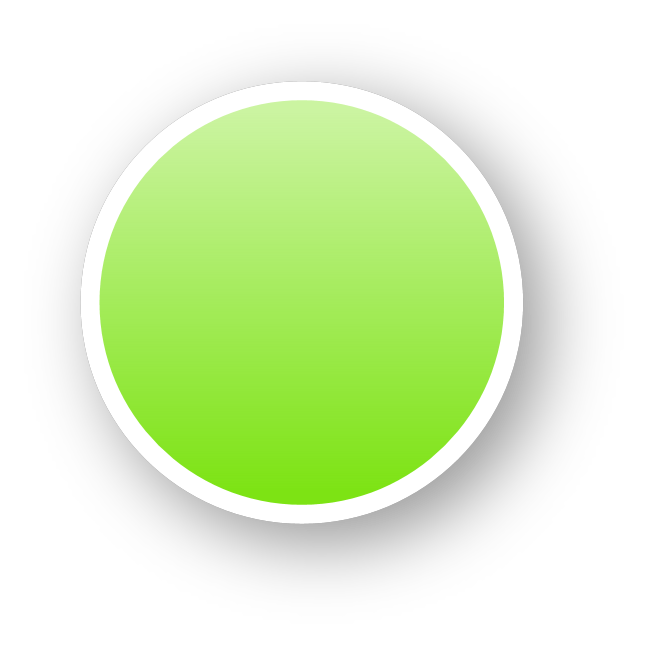 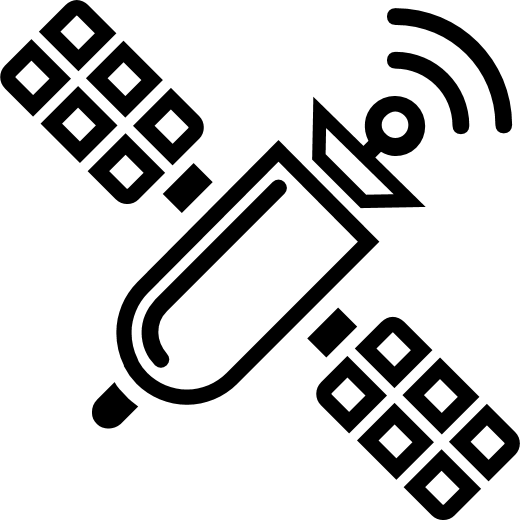 Reconcile inconsistencies and identify gaps
COLLECT DATA
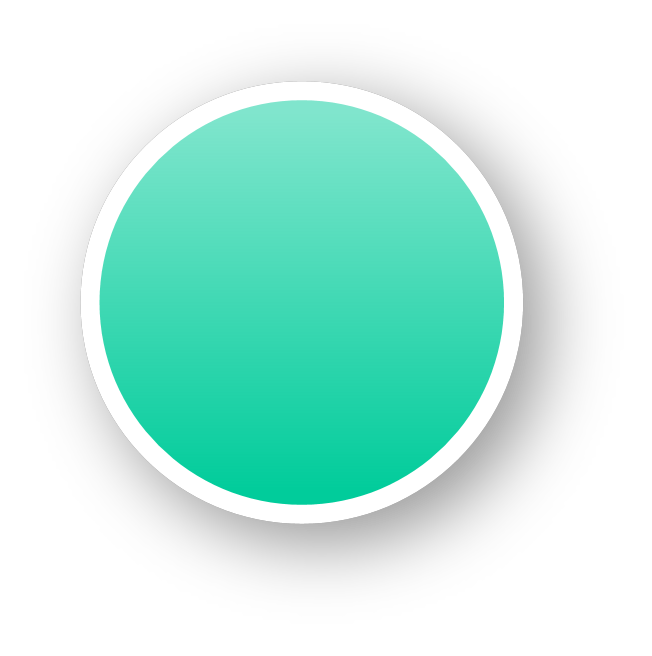 Apply Big Data, data science, and machine learning
OGMP companies’ assets data 
Science measurements studies
National inventories
Satellite data
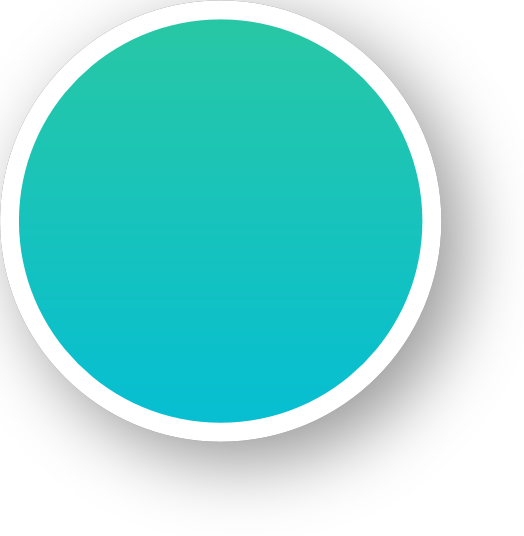 Full methane emissions dataset
Annual methane report
Direct measurement studies
Science-based implementation support
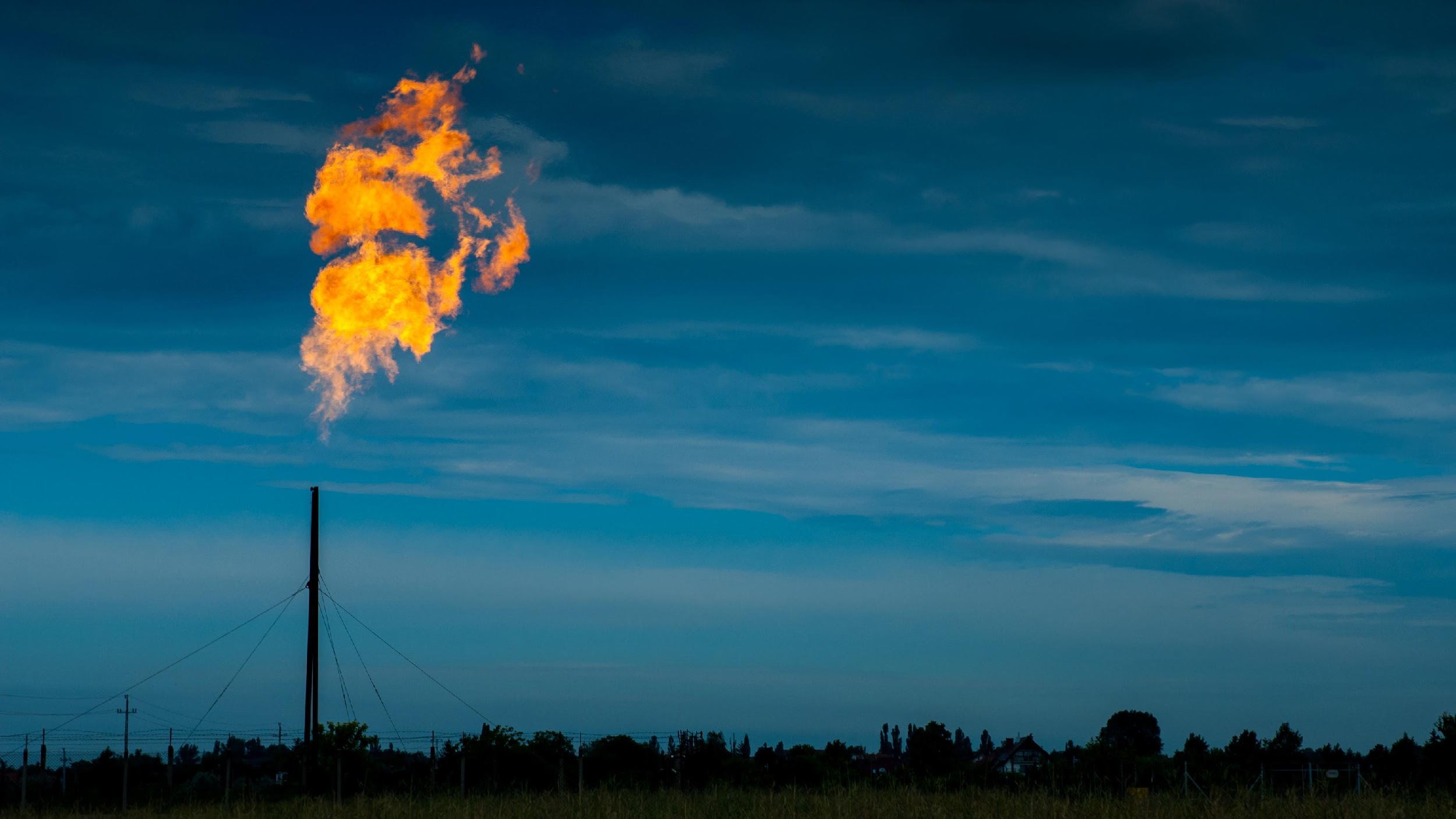 September 2021
Thank you
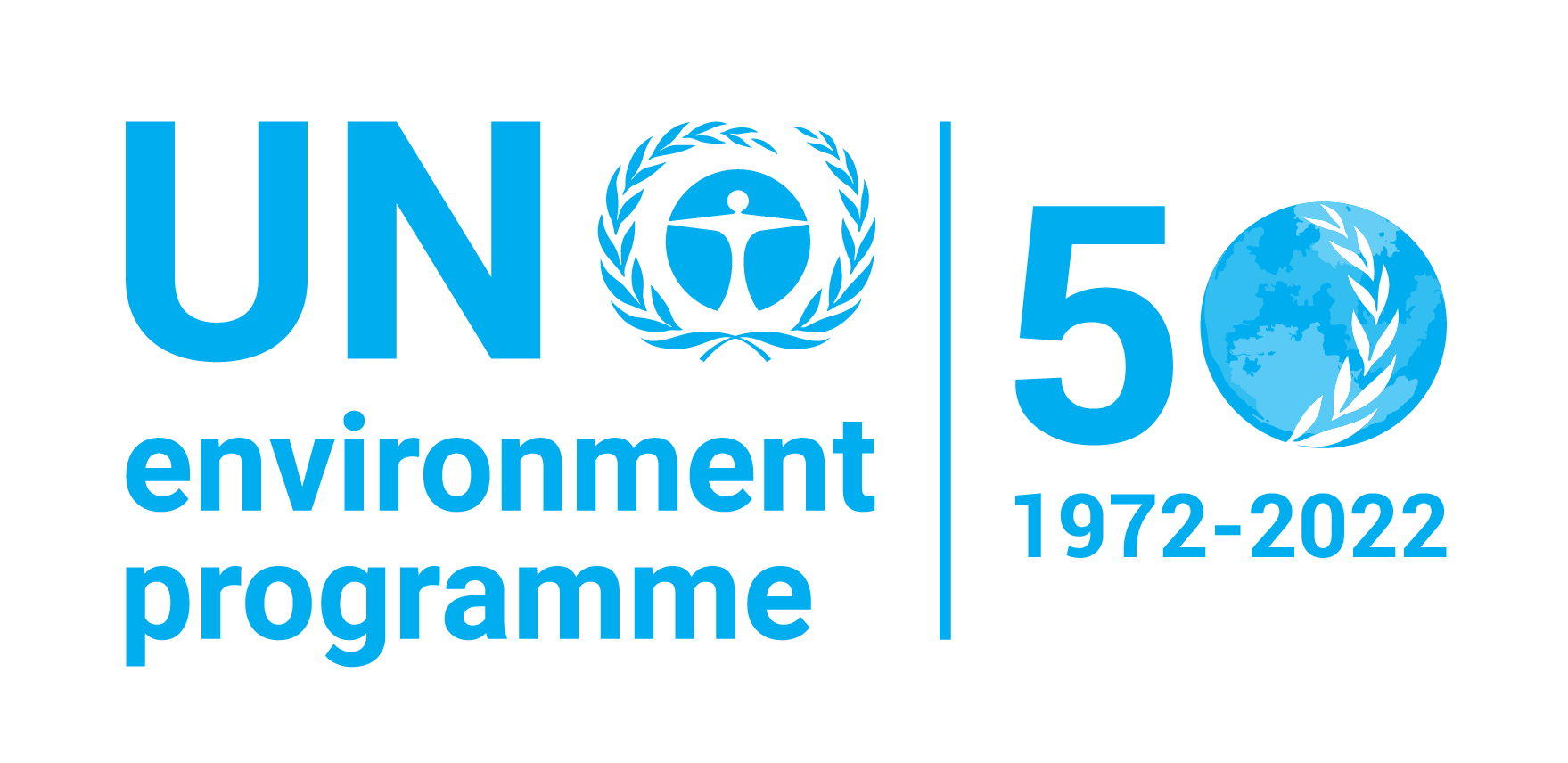 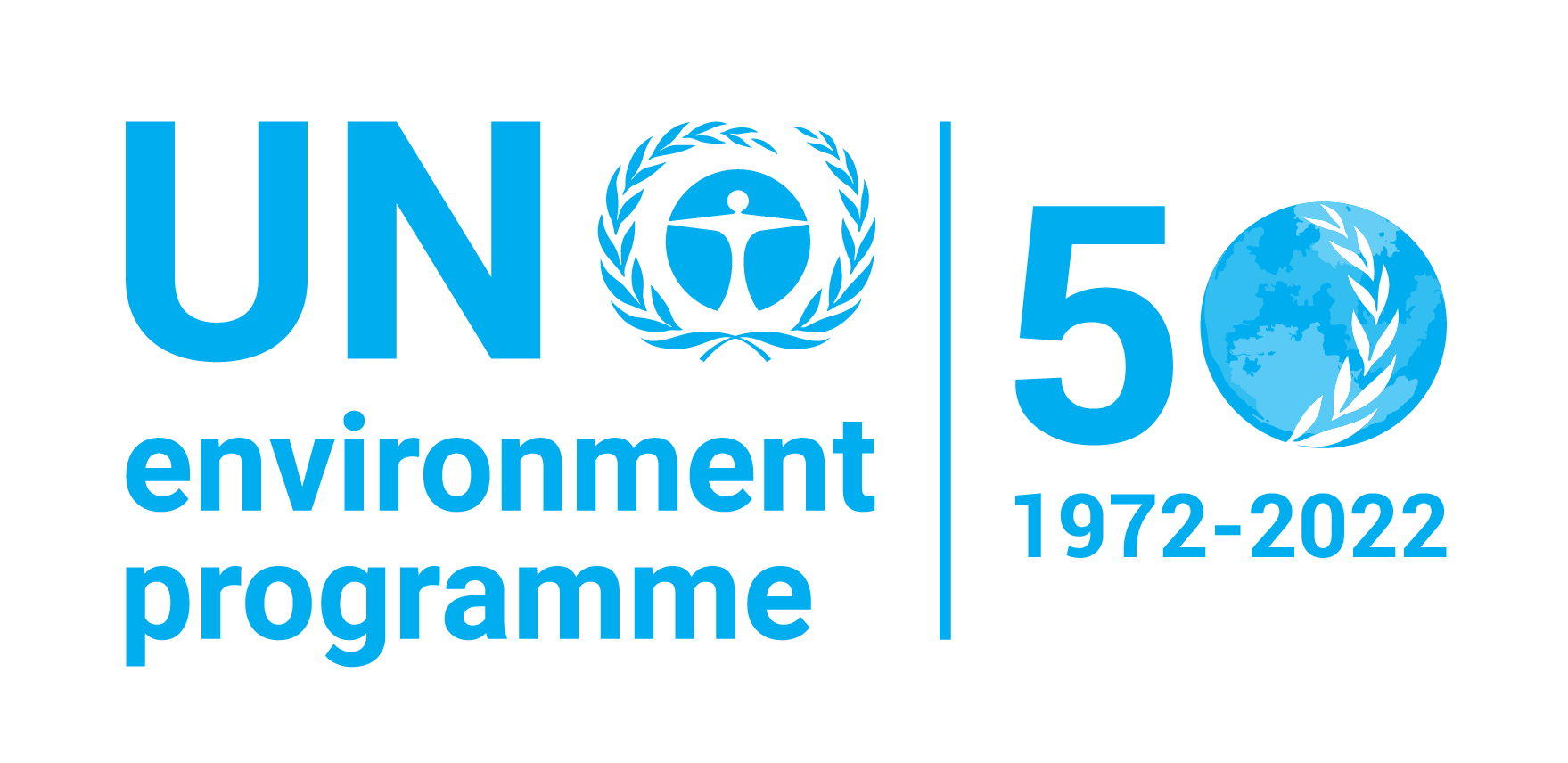 The oil and gas sector has the greatest potential for methane mitigation at no net cost
10
Replace existing devices
Early device replacement
8
USD/MBtu
Pumps
Marginal abatement cost curve for oil- and gas-related methane emissions, 2020 (at higher gas prices)
6
Compressor seal or rod
4
Instrument air systems
Electric motor
2
new devices
Install
0
Vapour recovery units
- 2
Blowdown capture
Flares
- 4
Plungers
- 6
Leak detection and repair
- 8
Upstream
Downstream
- 10
0
10
20
30
40
50
Other
Mt CH4
Based on prices seen in recent years, about 40% of total emissions (30 Mt CH4) could be abated at no net cost
‹#›
Source: IEA Methane Tracker
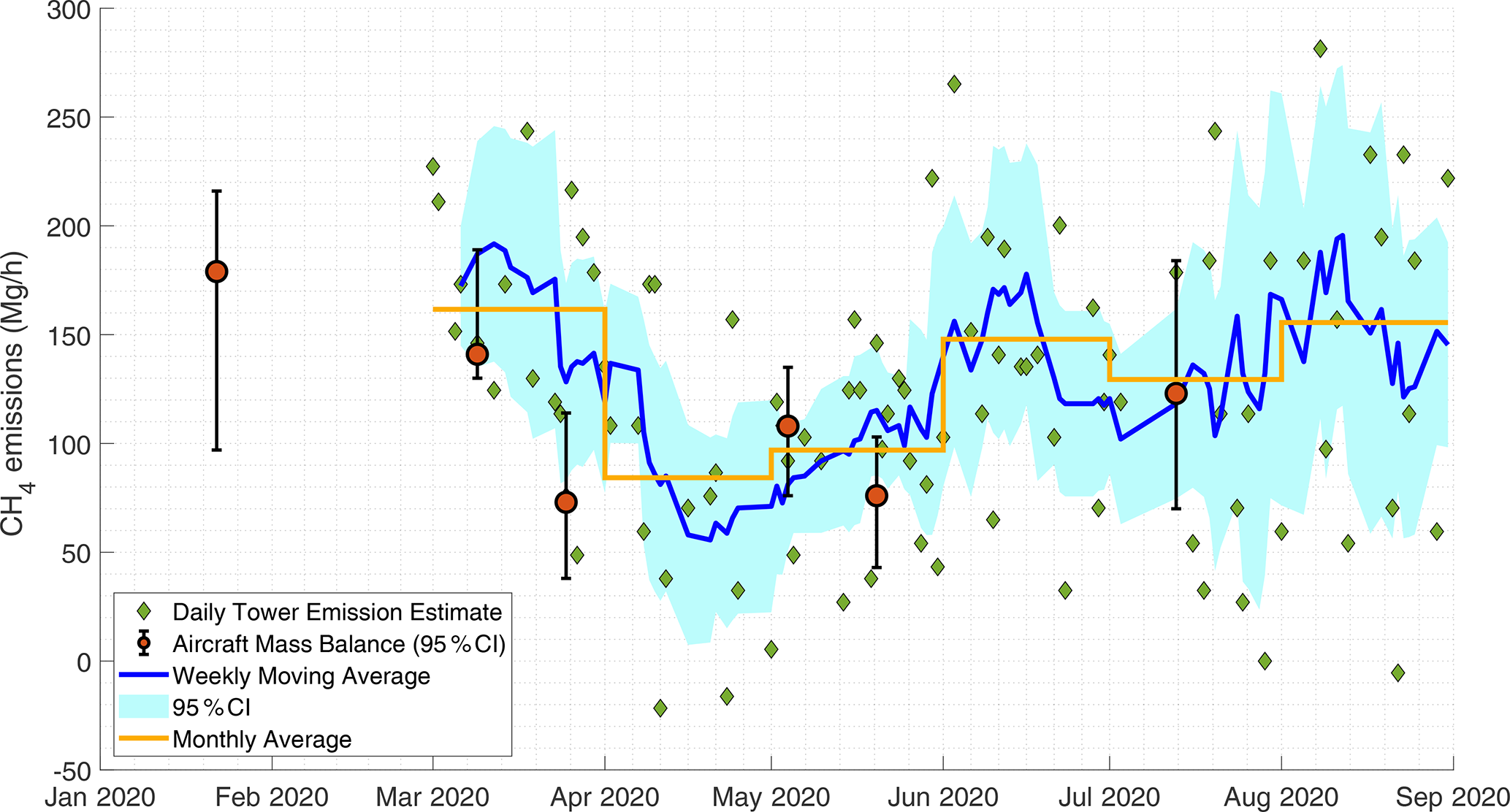 Permian Basin Methane Emissions Trends in 2020
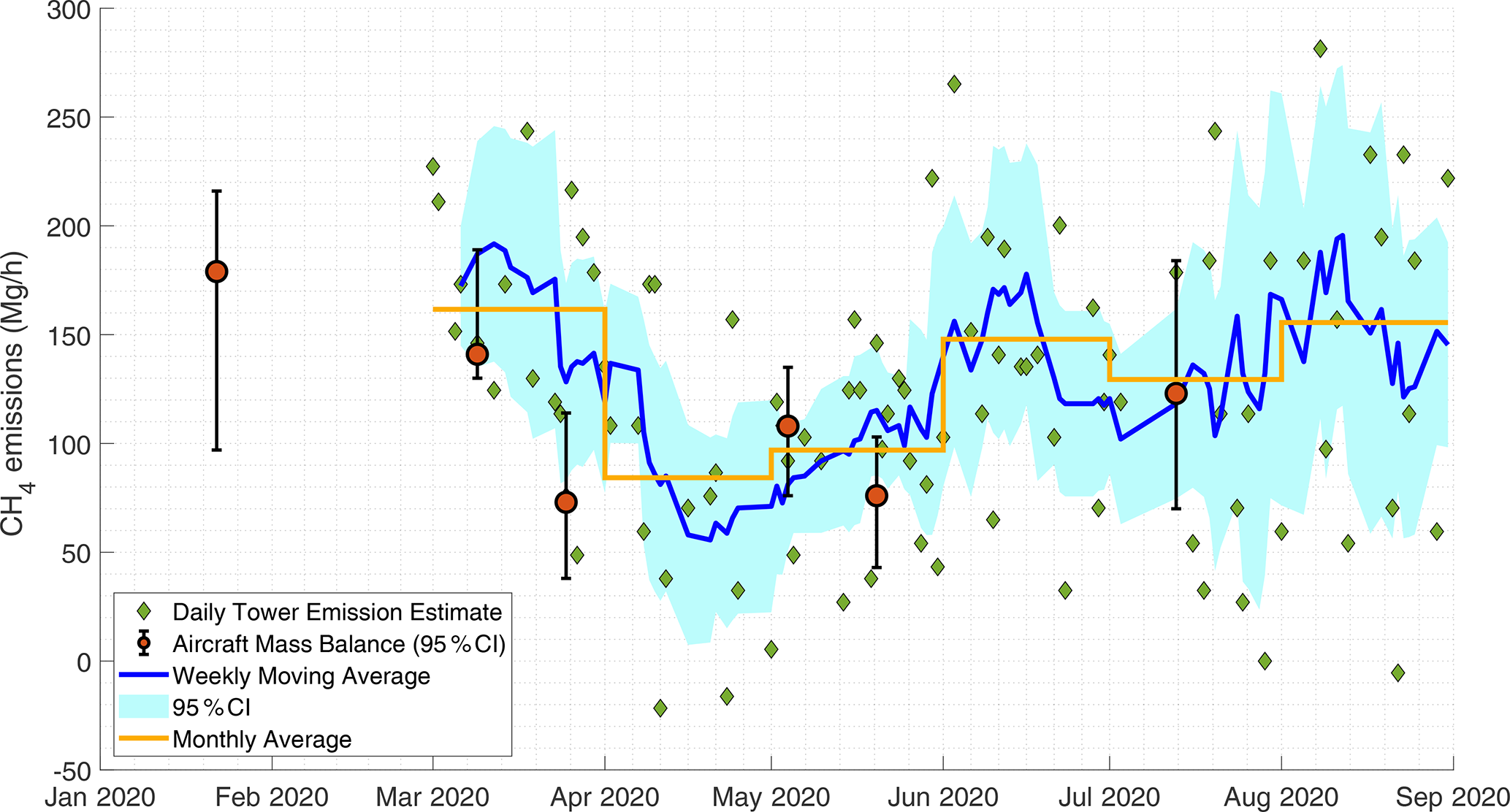 Lyon et al. 2021. Concurrent variation in oil and gas methane emissions and oil price during the COVID-19 pandemic.  Atmospheric Chemistry and. Physics  21: 6605–6626, https://doi.org/10.5194/acp-21-6605-2021
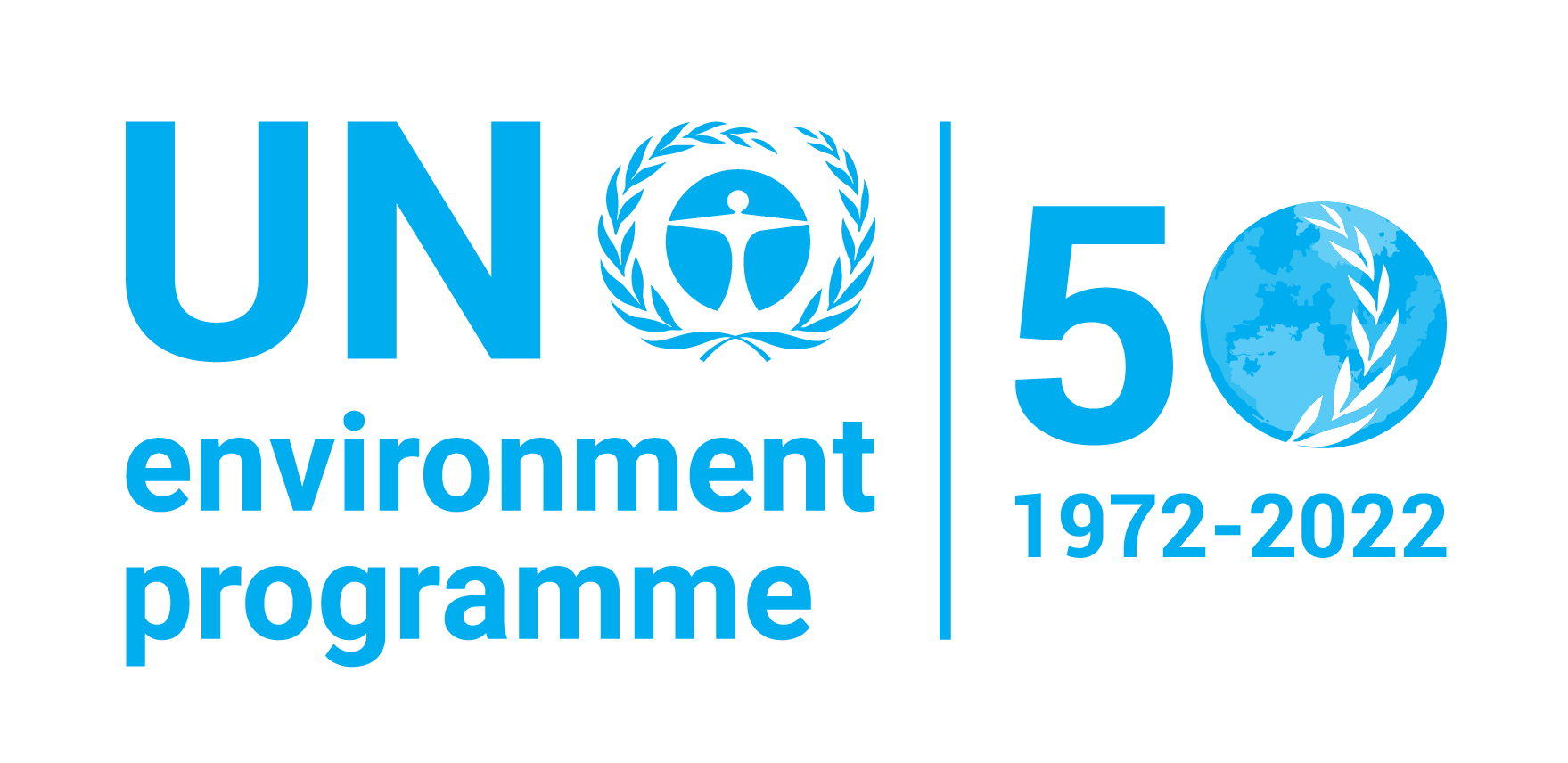 The Oil and Gas Methane Partnership (OGMP) is the leading methane reporting framework for the O&G industry
OGMP is a comprehensive, measurement-based reporting framework for oil and gas 
Member companies report on all material sources of methane from both operated and non-operated assets across all segments of the value chain
Companies commit to achieving Gold Standard reporting within three years for operated assets and five years for non-operated assets.
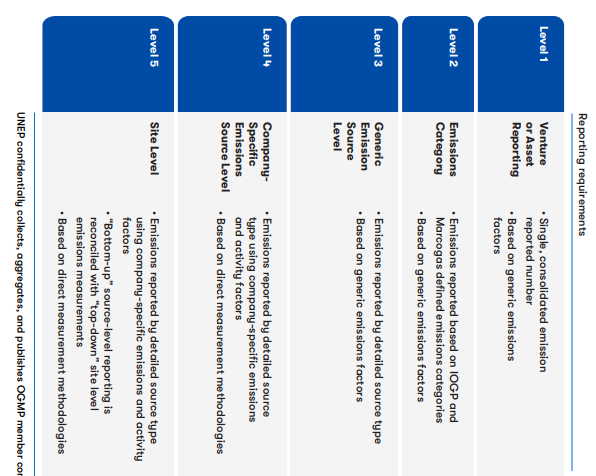 “Gold Standard” = both the highest reporting levels and companies’ plans to achieve this level. 
Gold Standard pathway: a credible and explicit path towards Level 4/5 reporting
Gold Standard Reporting: empirical reconciliation  measurements at source (Level 4) and site (Level 5) level
[Speaker Notes: Speaking Points:

One of the most important components of this year’s annual report is the analysis of the first year of OGMP 2.0 reporting. 
This was the first year member companies reported in the new framework through the new reporting levels on the way to achieving Gold Standard.
Companies achieve Gold Standard reporting when the majority of their assets are reported at Level 4/5 (INCORRECT – THIS NEEDS TO BE UPDATED). 
This year, member companies submitted implementation plans to detail how they will reach Gold Standard Reporting. A Gold Standard pathway status was awarded to companies that submitted a credible and explicit path.]
10 mins
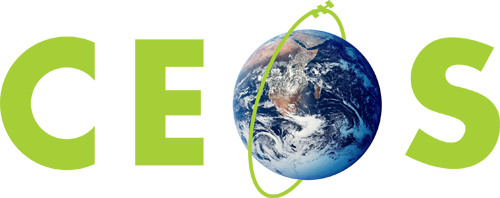 Committee on Earth Observation Satellites
Discussion:
IMEO-CEOS Cooperation
Moderator:
Dave Crisp (GHG Team Co-Lead)
CEOS SIT Technical Workshop 2021
[Speaker Notes: Welcome to the Carbon and Biomass session. This was intended to be the largest of our sessions in Hobart auss how CEOS might consider strengthening the policy relevance of our datasets with the main UN and national stakeholders that use our data to make and manage policy. We still have a substantial agenda with significant points for discussion by Principals.

nd featured a number of external speakers to bring some alternative perspectives to our work and to equip us to disc]
Seed topics
CEOS might...
Make the IMEO interface to space agencies more efficient and coordinated
Work to a common set of requirements in support of IMEO objectives (typical CEOS thematic coordination approach like the VCs)

What specific types of collaboration between CEOS and IMEO would be most beneficial?
Regular exchanges of information at CEOS and IMEO meetings?
Coordination with campaigns or deliverables produced by CEOS WGs or VCs?

SIT Chair & Incoming SIT Chair Teams can follow up
10 mins
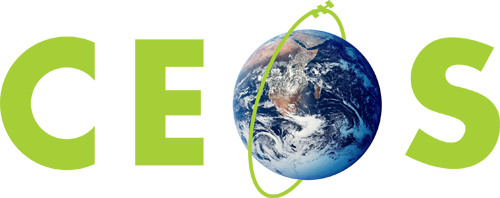 Committee on Earth Observation Satellites
AFOLU PRODUCT STATUS & ROADMAP NEXT STEPS IN 2022
AFOLU Roadmap Team 
Osamu Ochiai & Frank Martin Seifert
CEOS SIT Technical Workshop 2021
[Speaker Notes: Osamu to speak < 10 mins]
Topics
AFOLU Dataset - 4 dedicated product teams organized towards harmonizing different products:
Agriculture
Above Ground Biomass (forest)
Land Cover & Forest, 
Other Land Use (Mangrove and Wetlands)

National Inventory Test User Group 

Preparing long-term CEOS AFOLU Roadmap
‹#›
AFOLU Team Participation
LSI Forest & Biomass SG
Co-Lead: Osamu Ochiai, JAXA & GFOI Co-Lead
Co-Lead: Frank Martin Seifert, ESA & GFOI Co-Lead
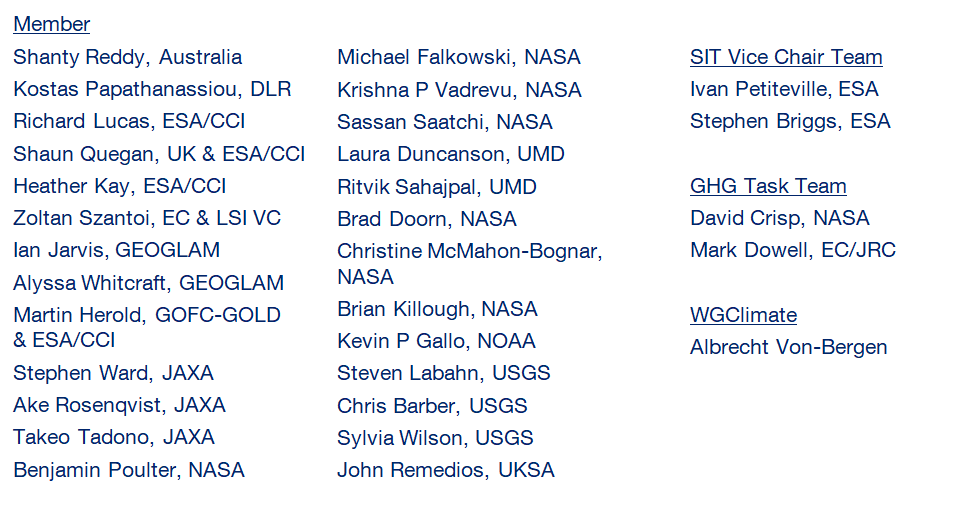 ‹#›
AFOLU Dataset Summary
Indicates off the shelf datasets possible.    Indicates additional resources needed.
‹#›
[Speaker Notes: Here are our specific objectives and the supporting agenda items. Talk through briefly… 
Q&A break after Biomass on any topics that featured prior. And again after the UNFCCC/policy discussion. Please keep to time. We wish to cover all ground even if this format is more of a preliminary discussion than we would have liked. Use sli.do to input comments and questions that arise and we will moderate those for an efficient Q&A.]
Biomass Product Harmonization Activity for the UNFCCC GST
Aboveground Biomass Density (Mg/ha)
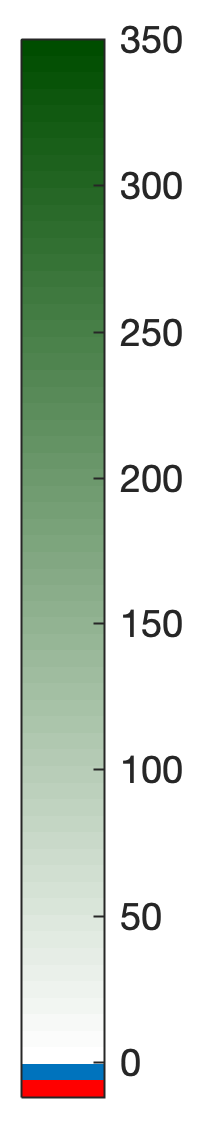 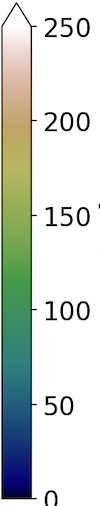 NASA 2020
GEDI Biomass
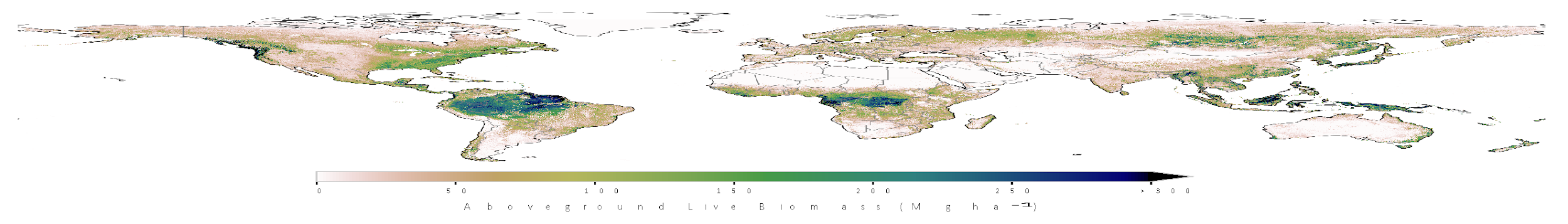 NASA 2020
	JPL 
	Biomass
ESA 2020
CCI Biomass
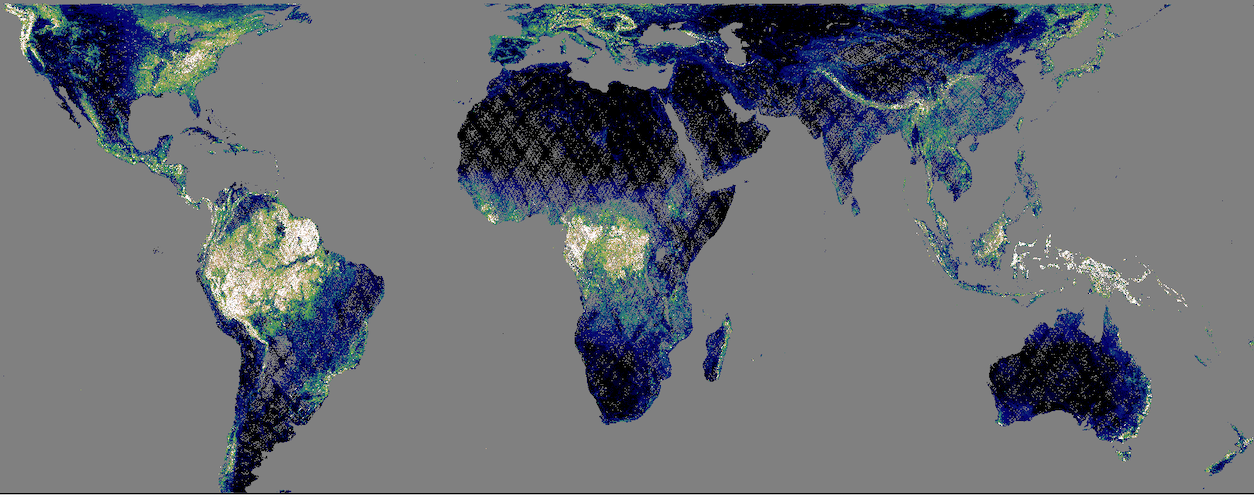 New biomass products are being released (e.g. GEDI, August 2021). Intercomparison, validation and harmonization of these products to increase product improvement and uptake. Open science activity using new 2020 products and available reference data.
Many Upcoming Missions will Provide Data Used to Map Biomass
Past Products
Inputs to Biomass Harmonization Activity
AFOLU Dataset updates - Land Cover
ESA WorldCover
CCI
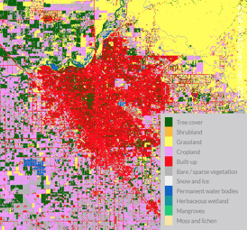 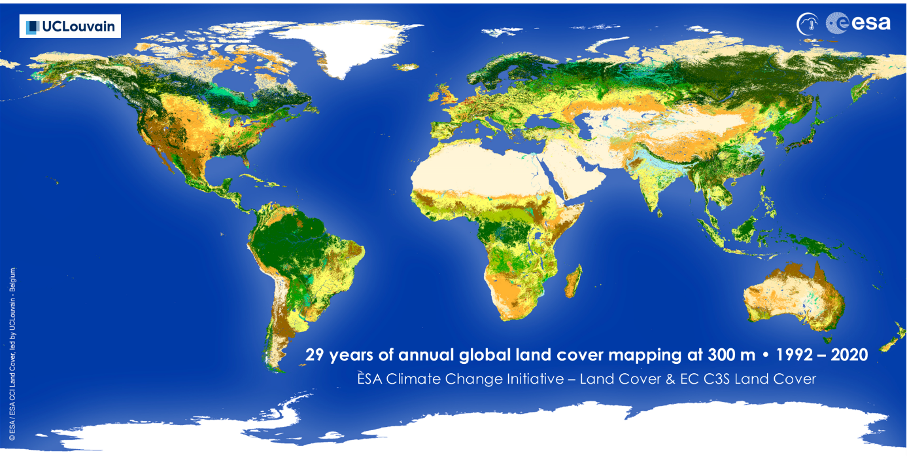 HILDA+
Copernicus
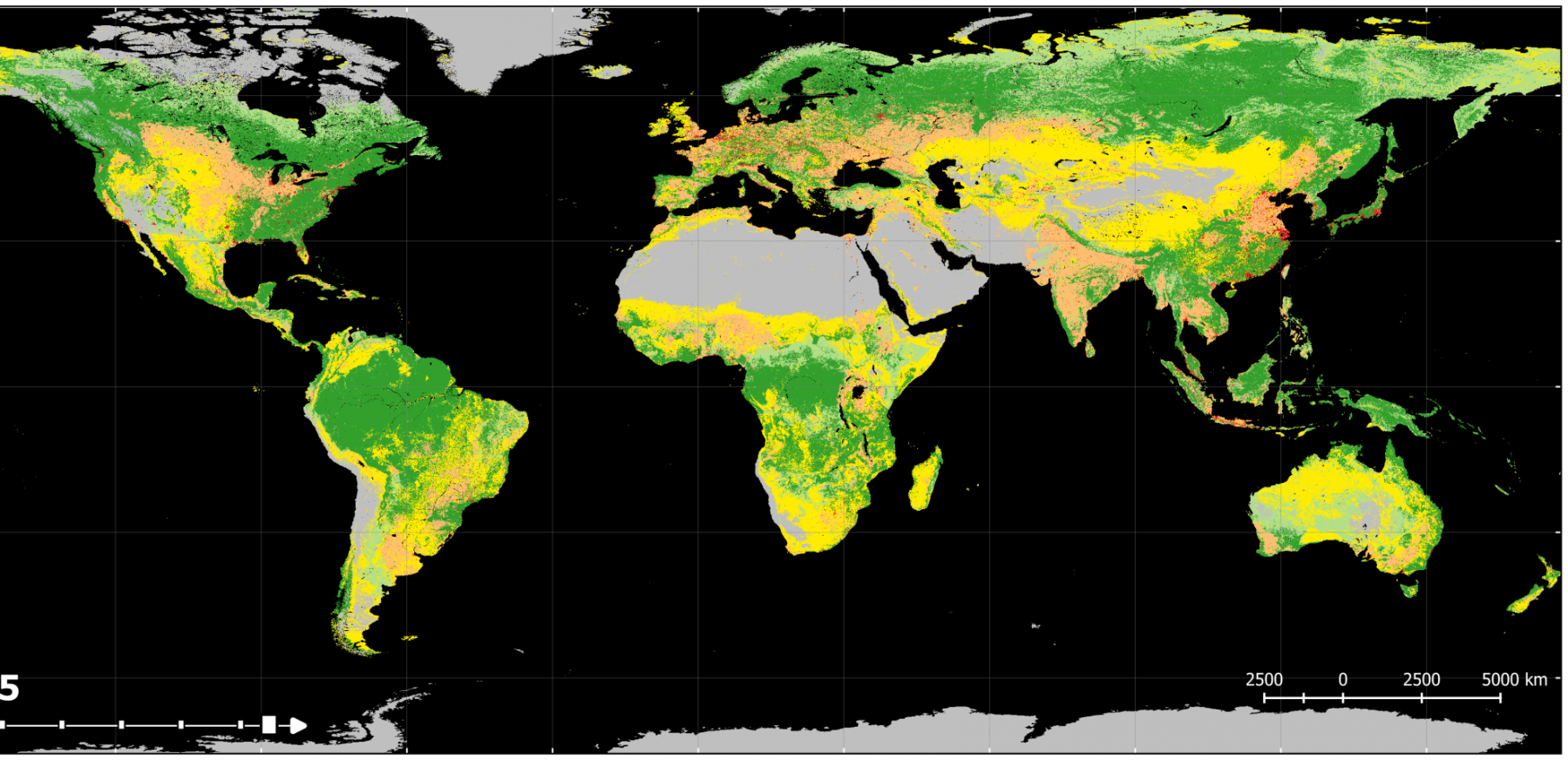 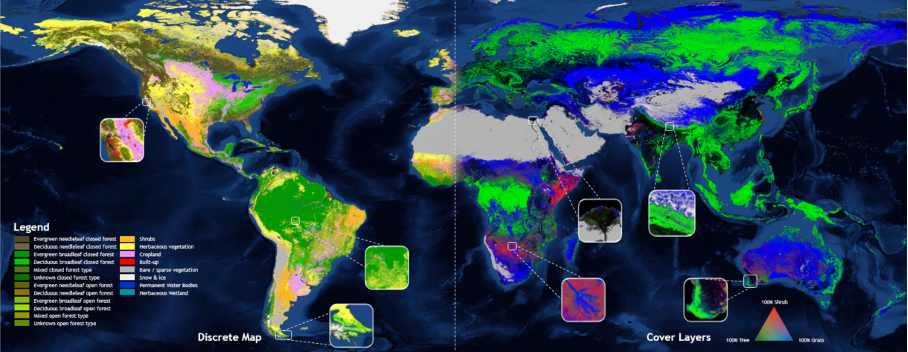 AFOLU Dataset updates - Mangroves
globalmangrovewatch.org
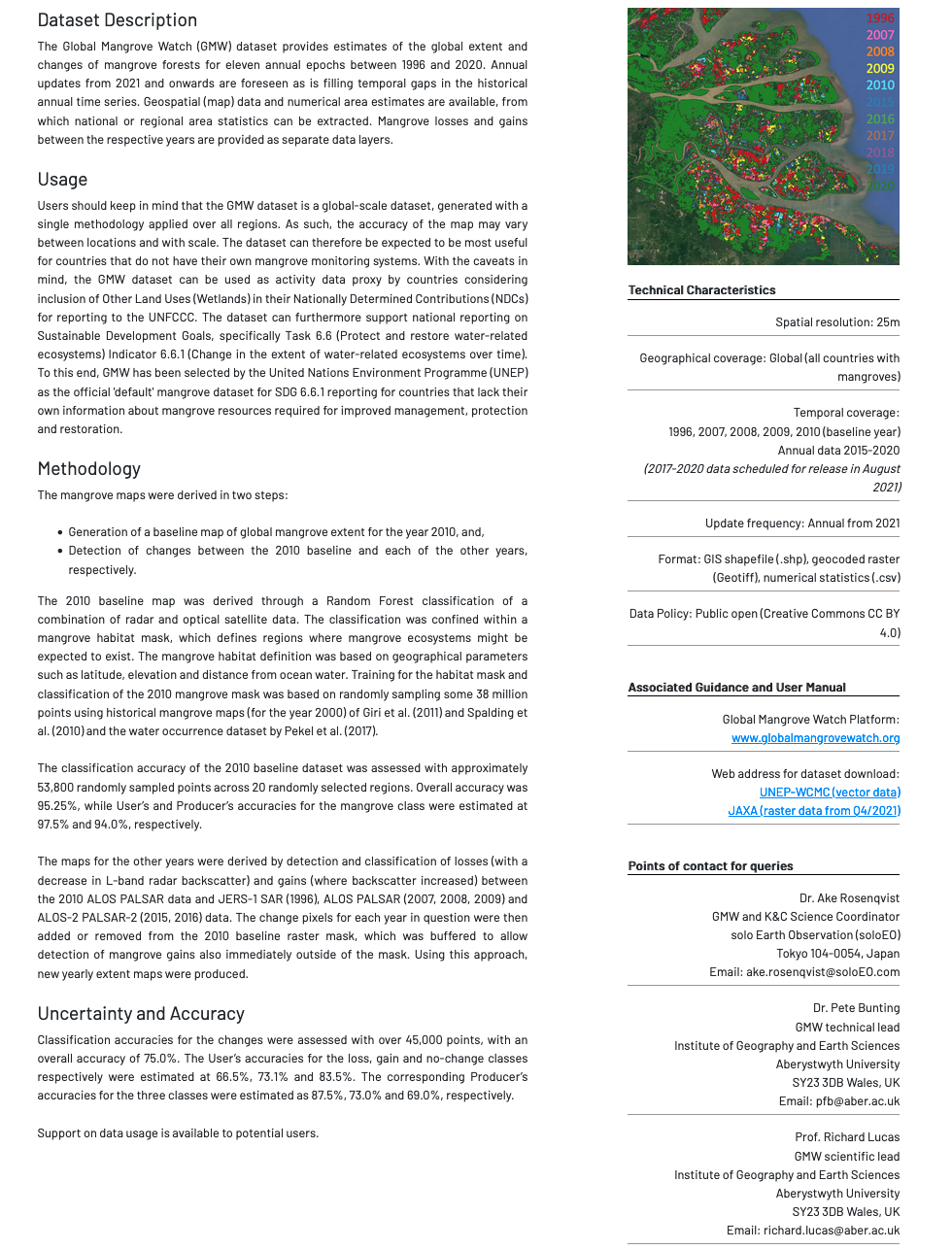 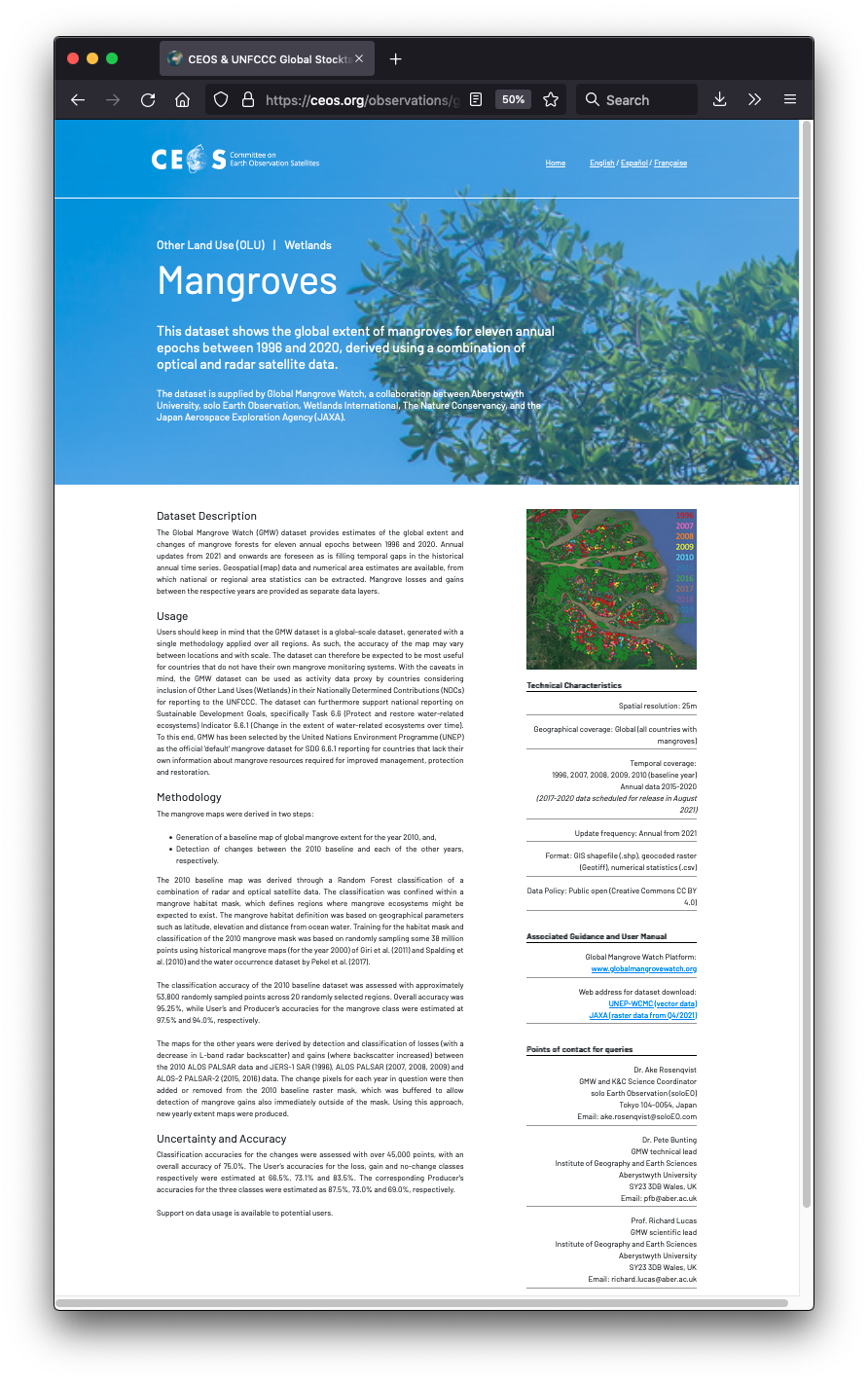 https://ceos.org/observations/gst/mangrove.html
AFOLU Dataset updates – Agriculture
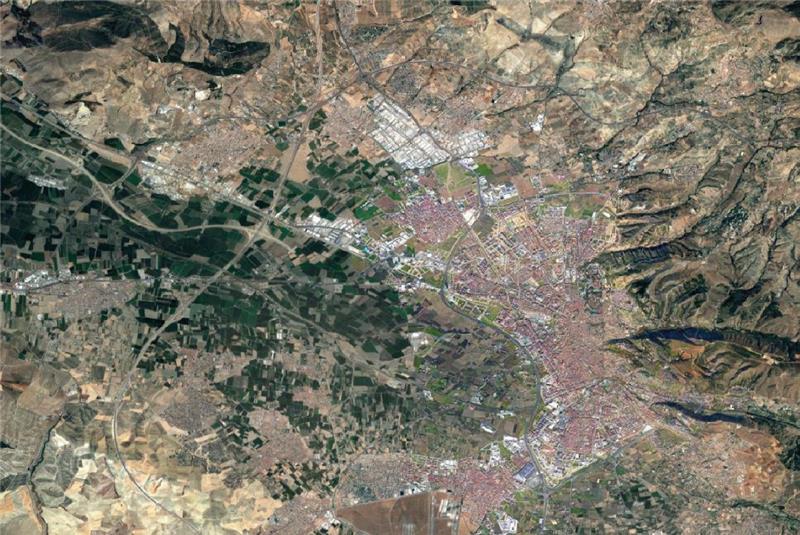 Available for COP26:
All maps for 1 year for 5 countries
Argentina, Spain, France, Ukraine and Tanzania
Spatial resolution: 10 m 
Available for Q3 2022:
Global products
Global system to produce the maps
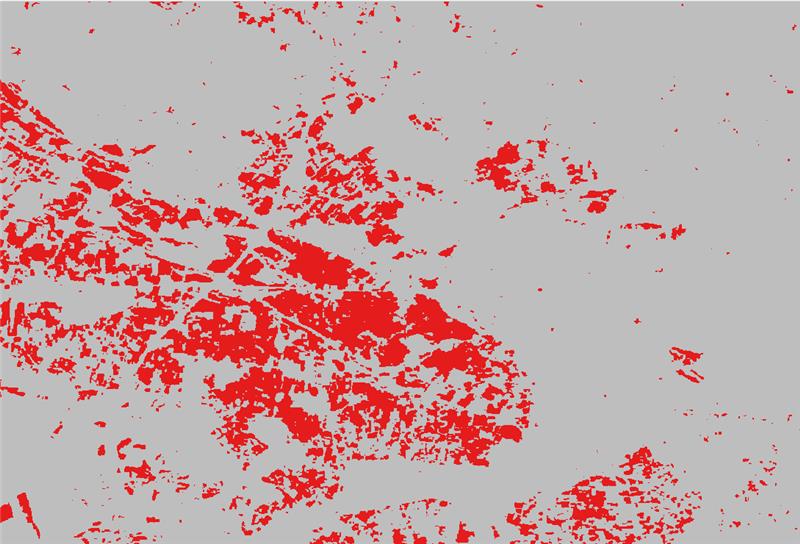 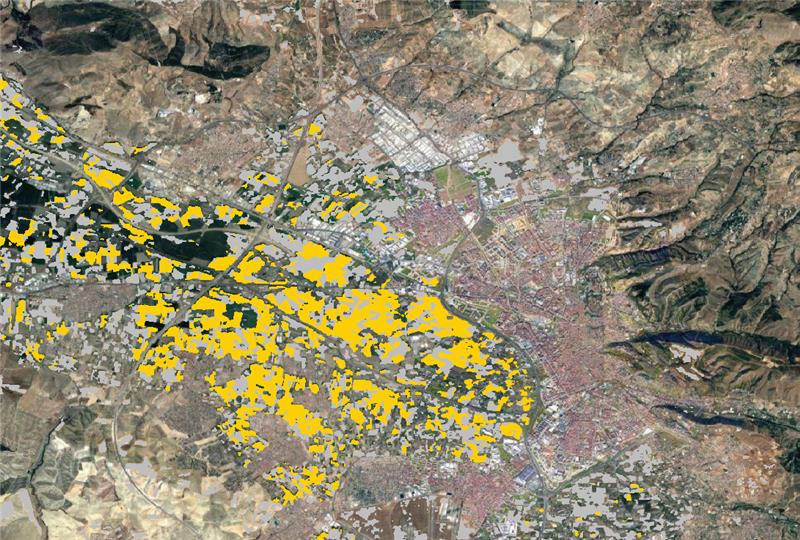 National Inventory Test User Group update
Country engagement: Improve understanding and uptake of EO data:  AFOLU and Biomass

Two objectives:
 i) demonstrations of earth observations uptake 
ii) contribution of NFI data for product validation
Update on the CEOS AFOLU engagement with countries
Demonstrate how earth observations and  global datasets (land cover and biomass) are used by countries for monitoring and reporting purposes at the COP-26
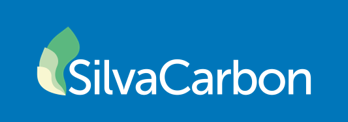 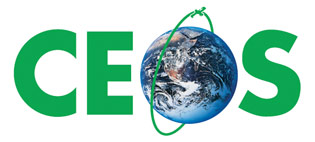 3 Phases activities on National Test
Phase 1: Country selection based on REDD+ compass 
      evaluation for Land Cover data and availability of       Ground-based data (NFI or carbon plots)  for biomass
      data. COMPLETED
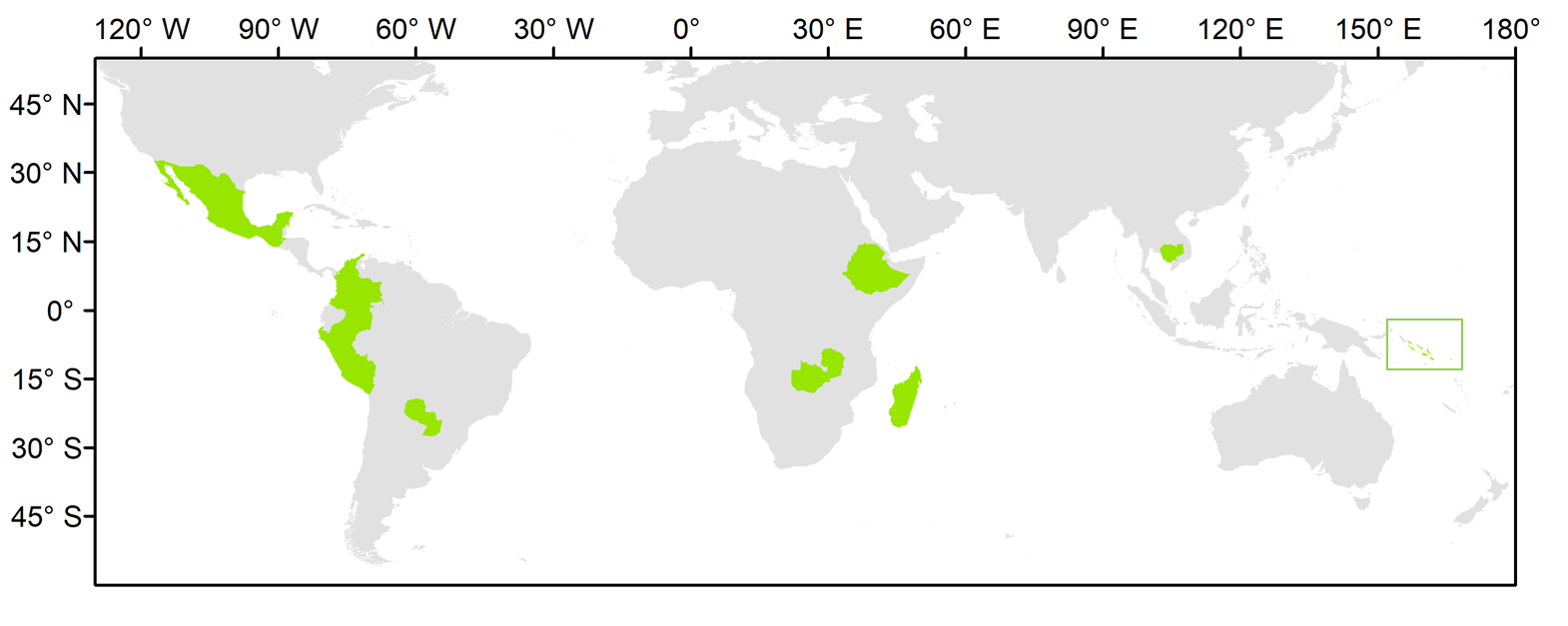 Phase 2 :Introduce the initiative to the countries, compile information of global or pantropical datasets that countries are using, and introduce the short list of datasets, test and provide feedback. COMPLETED FOR LAND COVER
Phase 3 :Decision for case studies. Select the countries that will be the best demonstrators on the use of the AFOLU products, biomass estimation, uses and success on the combination of multiple datasets. PARTIALLY COMPLETED
Planning a CEOS AFOLU Roadmap
Emphasis to date has been on COP-26 readiness and early products
Beyond COP-26, a comprehensive roadmap guiding a sustained coordination framework for AFOLU efforts by space agencies is needed for:
On-going efforts towards harmonized products for GST-1 in 2023. 2022 is a key to engage with Stakeholders 
Efforts towards global land emission and removals modelling and countries reporting to the UNFCCC
Sustainable architecture supporting long term GST process.
Integration GHG and AFOLU as top-down and bottom-up emissions and removals
Long term support and comprehensive satellite contribution to meet the needs of IPCC Guidelines - more space agencies needed. Will contact Principals to confirm support.
Potential engagement with GEO linking related Initiatives e.g., GFOI, GEO-GLAM, GEO-Wetland, GEO-LDN, etc.
[Speaker Notes: Main point: Measure changes in AFOLU / biomass for mitigation and adaptation activities]
10 mins
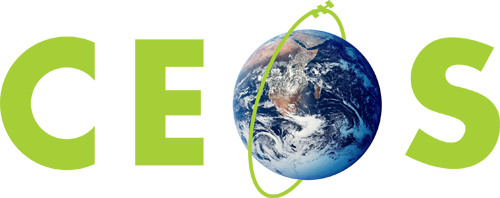 Committee on Earth Observation Satellites
GHG PRODUCT STATUS 

WGClimate GHG Task Team 
David Crisp (NASA JPL)
CEOS SIT Technical Workshop 2021
© 2021 California Institute of Technology. US Government sponsorship acknowledged
Greenhouse Gas Inventories for the Global Stocktake
To support the 2023 Global Stocktake (GST), Parties to the Paris Agreement are compiling inventories of greenhouse gas (GHG) emissions to assess progress toward their Nationally Determined Contributions (NDCs) to emission reductions. 
These inventories are based on bottom-up methods that estimate annual emissions and removals of GHGs from the sectors specified in the 2006 IPCC Guidelines for National Greenhouse Gas Inventories

GHG emissions and removals can also be estimated from spatially- and temporally-resolved measurements of their concentrations using atmospheric inverse methods.
The Top-down atmospheric inventories derived from these fluxes 
are not as process-specific as bottom-up inventories,
complement those methods by providing a transparent, integrated constraint on fluxes from all processes on spatial scales spanning large power plants or urban areas to nations or the entire globe.
‹#›
Primary Objective – Starting a Conversation
The primary objective of these pilot top-down GHG products is to start a conversation with stakeholders and users to establish the utility and best practices for combining bottom-up and top-down products to enable a more complete Global Stocktake
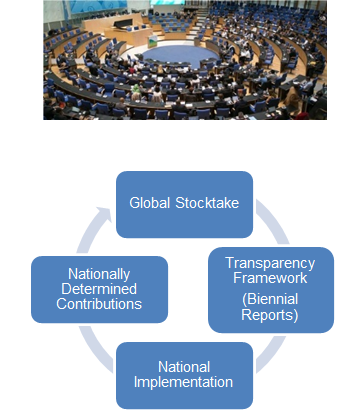 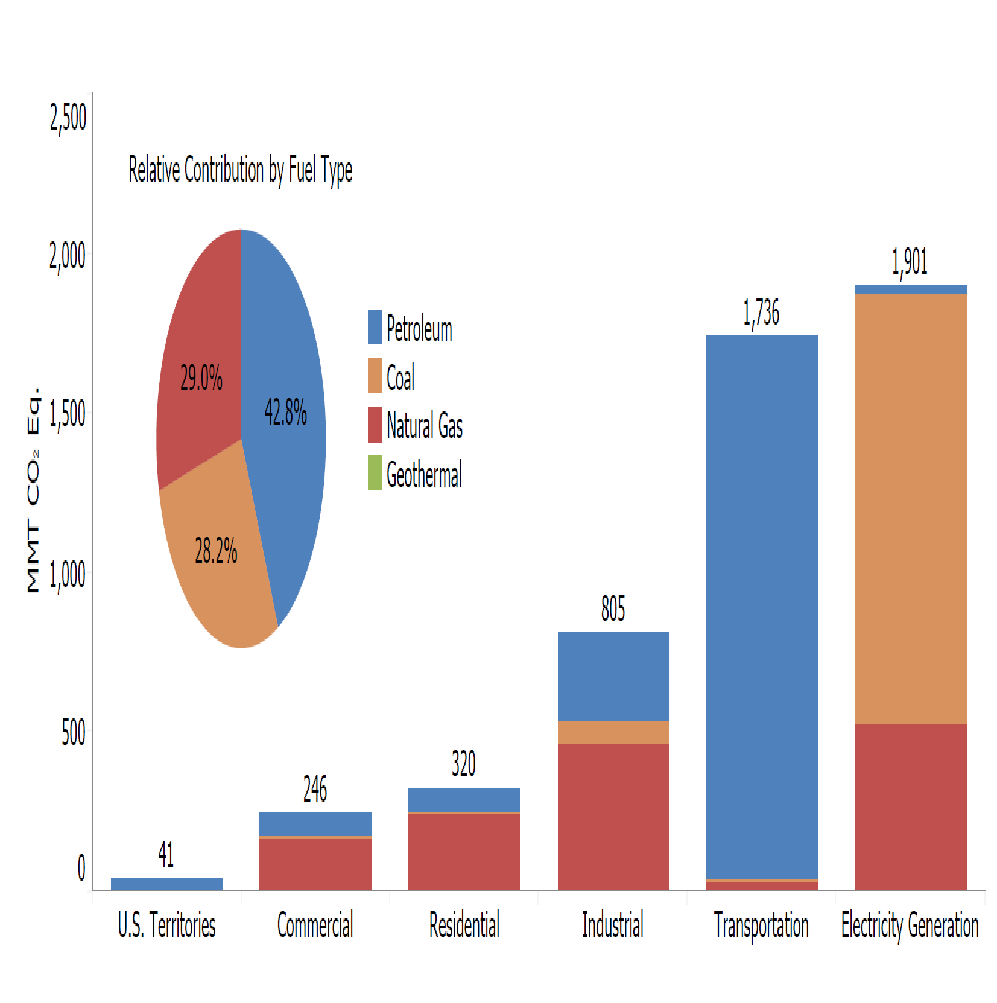 Fuel Combustion
Fugitive Emissions
CO2 Transport & Storage
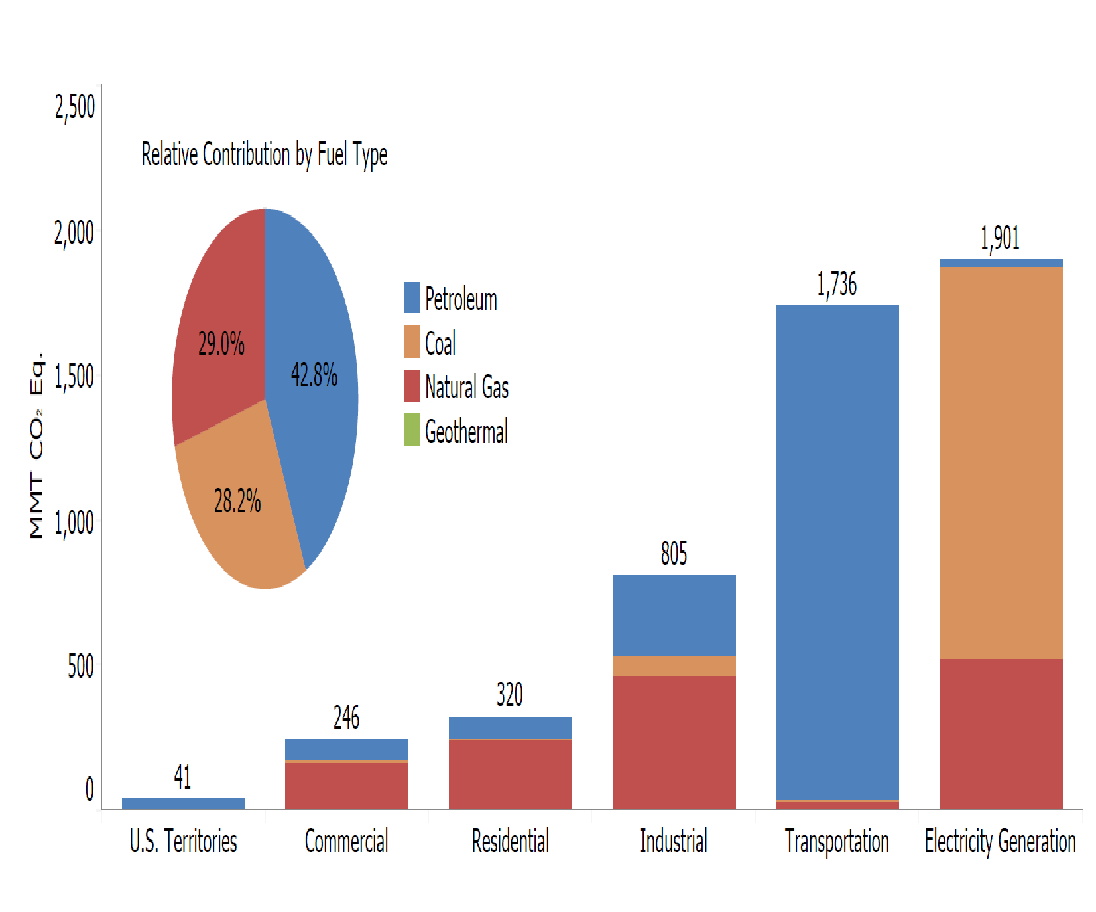 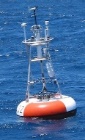 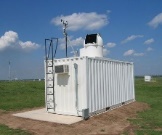 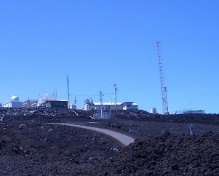 Energy
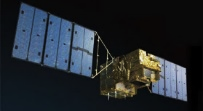 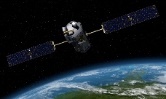 Mineral
Chemical
Metal
Non-Energy fuel/solvent
Electronics
Other Products
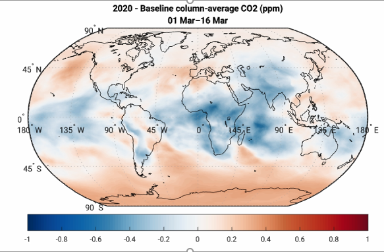 National GHG Inventory
Industry
Livestock
Land
Aggregate
Other
AFOLU
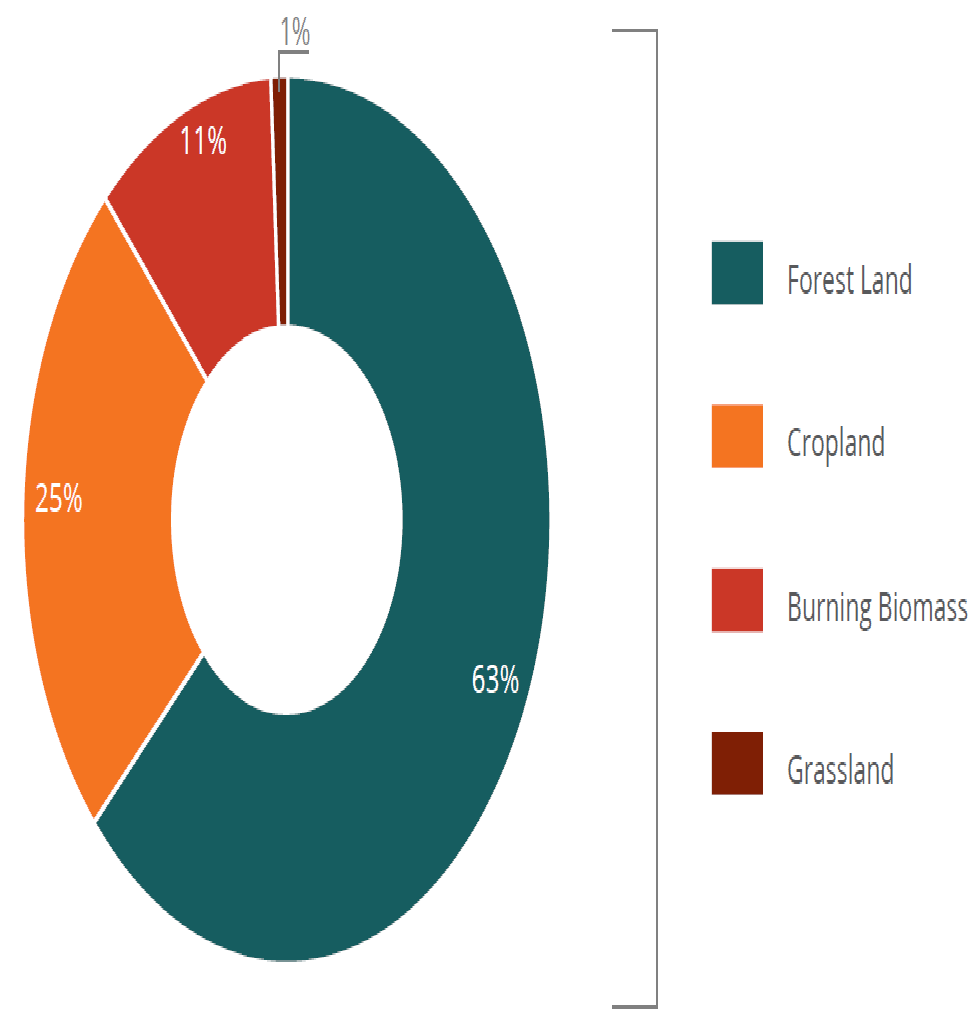 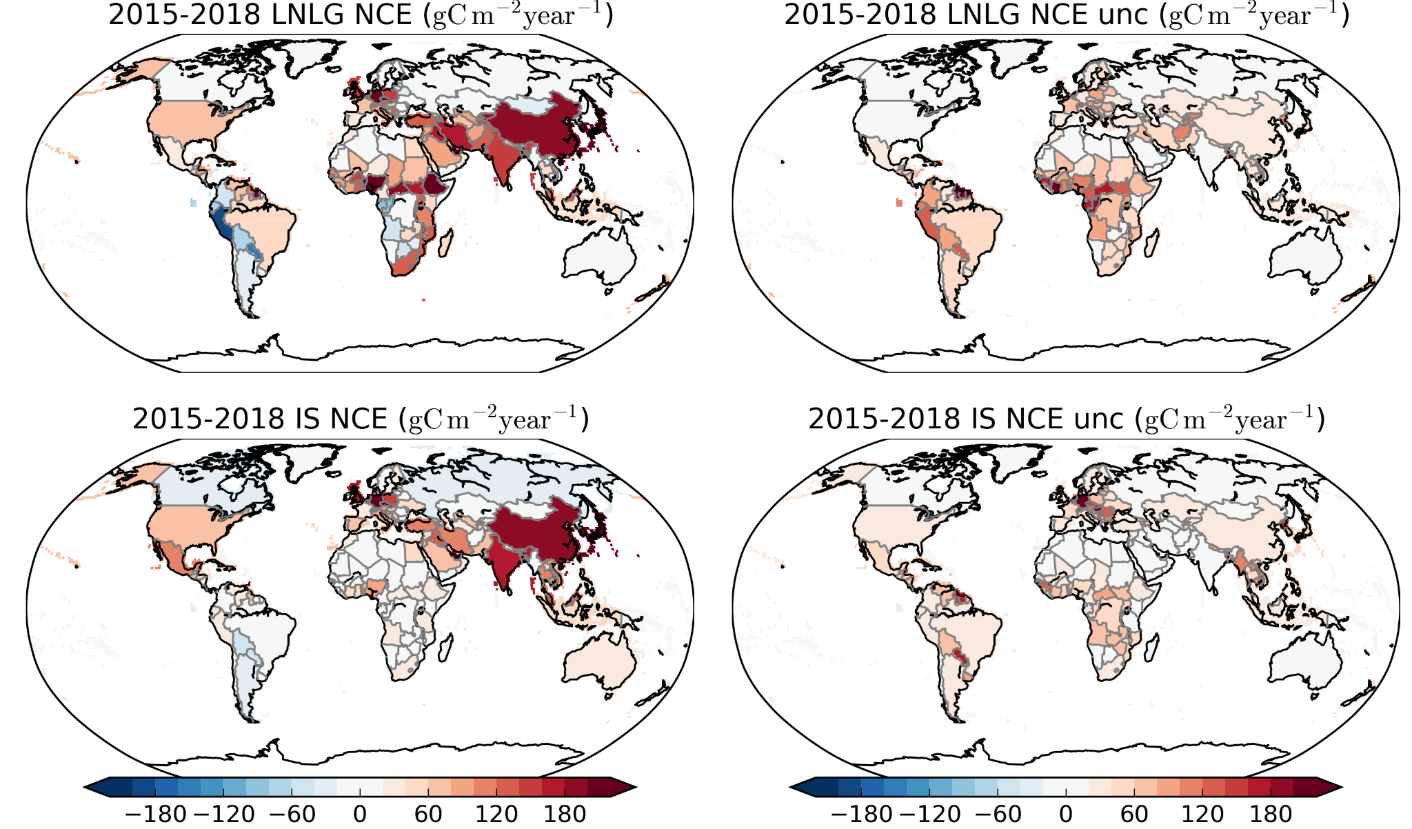 Forest
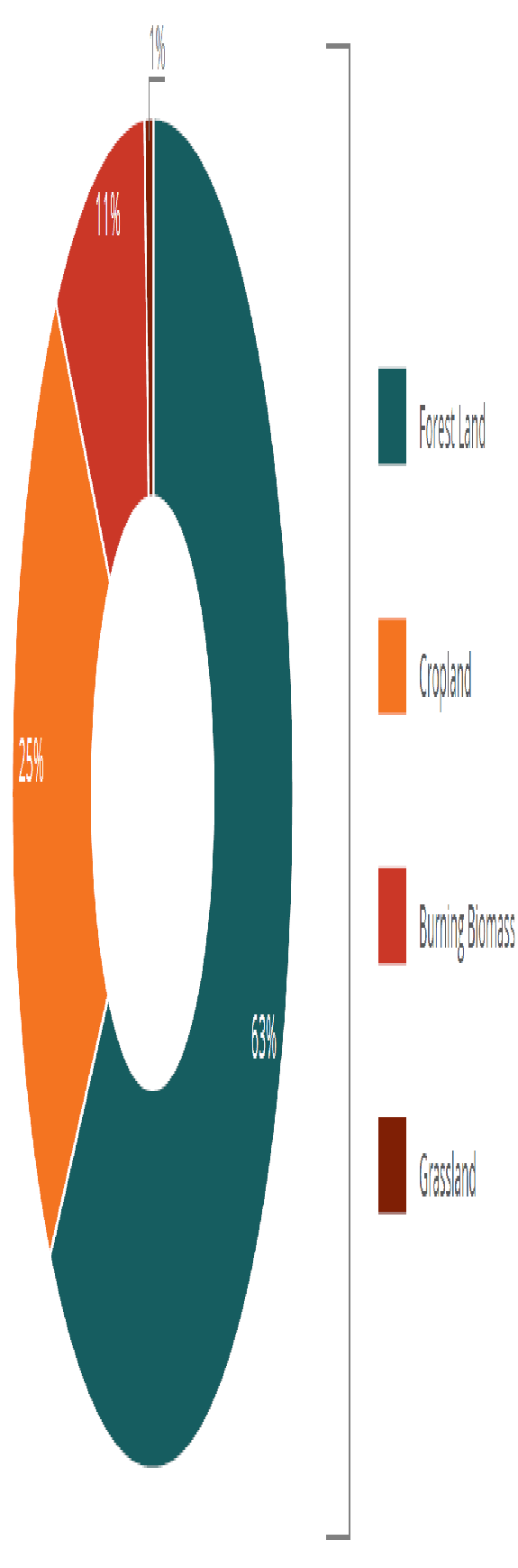 Solid
Biological 
Wastewater
Other
Crop
Waste
Burning
Grassland
‹#›
CO2 Emissions/Removals  by sector and Country
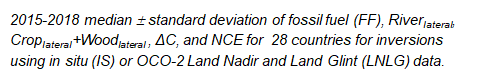 In situ (IS) and OCO-2 (LNLG) CO2 data inform the Net Carbon Exchange (NCE) between surface and atmosphere.
NCE can be further subdivided into fossil fuel emissions (FF), lateral carbon fluxes due to rivers, crop, and wood, and changes in land carbon (ΔC):
  NCE = FF + Riverlateral + Crop+Woodlateral +  ΔC

ΔC can be compared with bottom-up estimates of carbon stock changes
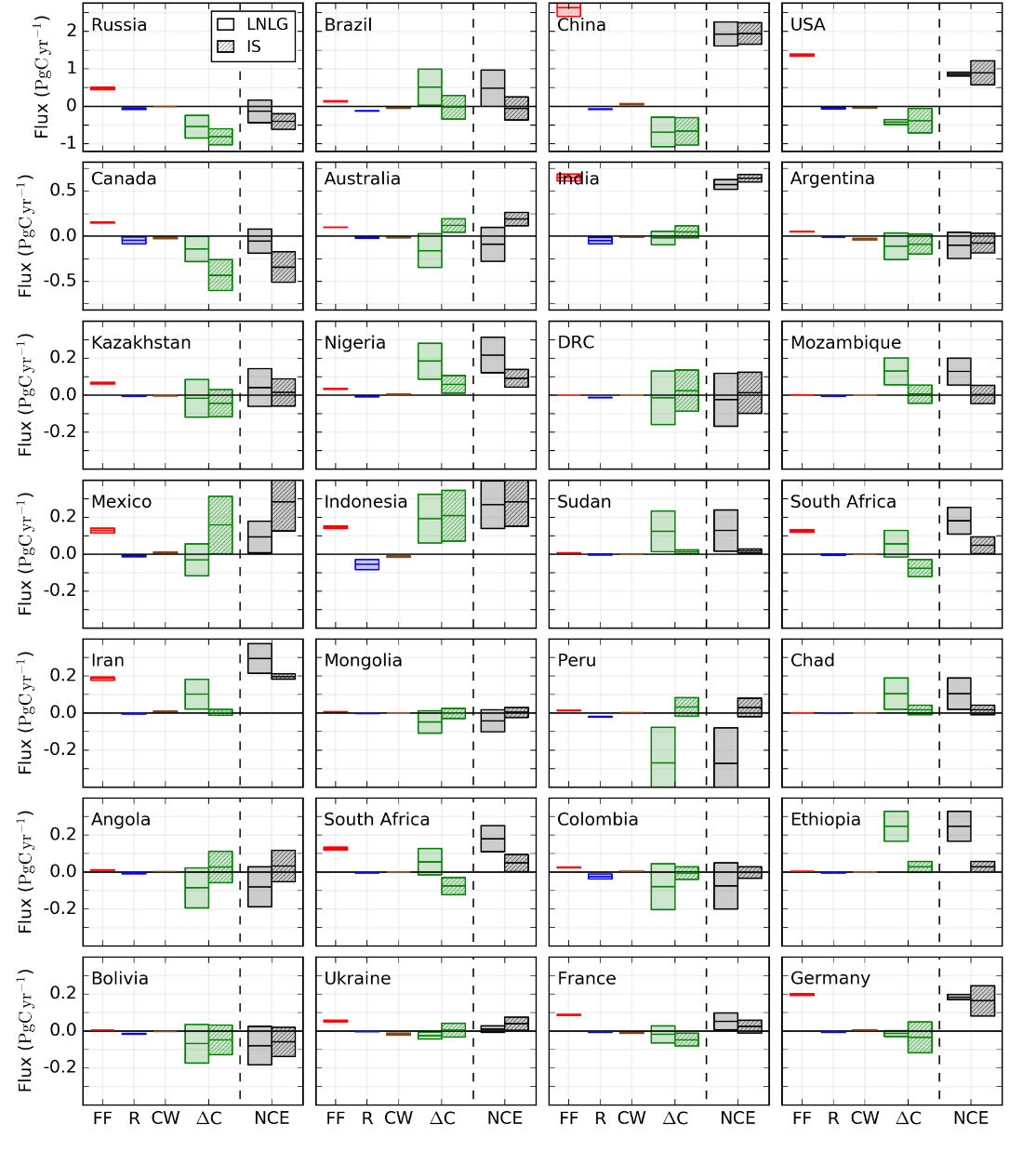 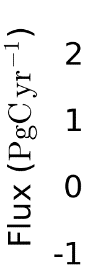 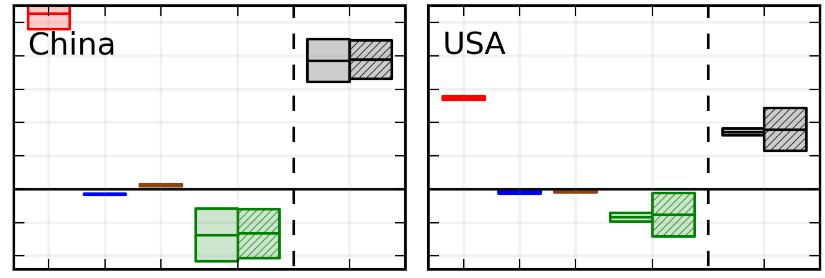 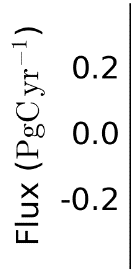 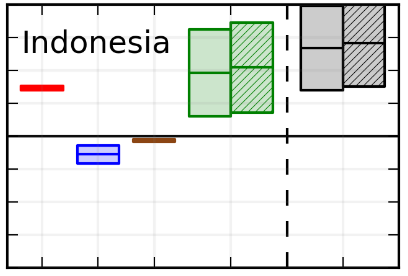 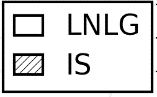 NCE
NCE
Rivers
Rivers
ΔC
ΔC
LNLG |  IS
LNLG |  IS
LNLG |  IS
LNLG |  IS
NCE
Rivers
ΔC
LNLG |  IS
LNLG |  IS
Crop+Wood
Crop+Wood
Fossil Fuels
Fossil Fuels
Crop+Wood
Fossil Fuels
‹#›
CH4 Emissions by Sector and Country
Satellite based top-down observations can resolve CH4 emissions by sector AND Country: Can resolve total emissions for about 58 countries
Top 5 emitting countries emit about half of all anthropogenic CH4 emissions (consistent with inventory data)
Most emissions are from the agricultural sector, primarily livestock
Caveat: Because we cannot easily quantify transport model error, these estimates should be treated cautiously and as a starting point for future investigations
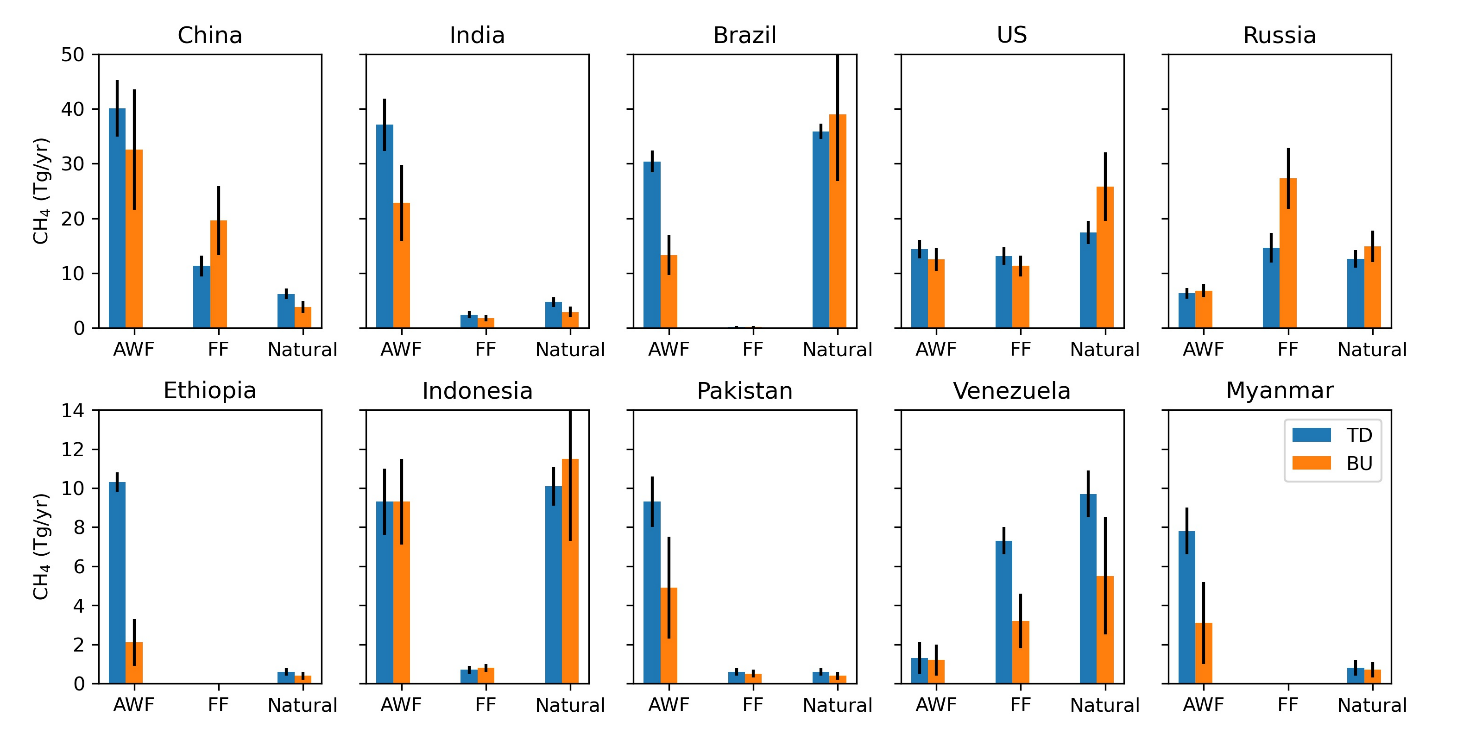 AWF = Agriculture, Waste, and Fires

FF = Fossil fuels 
(coal, oil, gas)

N = Natural (Wetlands and seeps)
‹#›
Tracking Emissions from Localized Hot Spots
Pilot products are also being developed to track emissions from localized sources including large urban areas, power plants and oil fields 
GOSAT team accelerated the development of an upper/lower tropospheric product to track effects of COVID-19 lockdowns on emissions from large urban areas
OCO-2 and TROPOMI teams are tracking emissions from individual power plants and large urban areas
TROPOMI team is tracking methane emissions from fossil fuel extraction, and collaborating with the GHGSat team to locate intense plumes
GOSAT observes CO2 over Tokyo
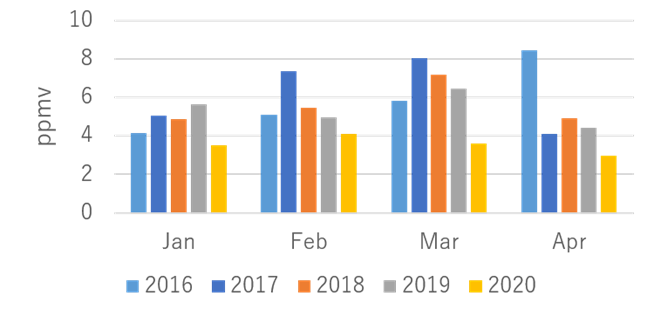 Analyzed by JAXA/EORC
OCO-2 XCO2 and TROPOMI NO2 combined to quantify CO2 emission by large South African power Plants
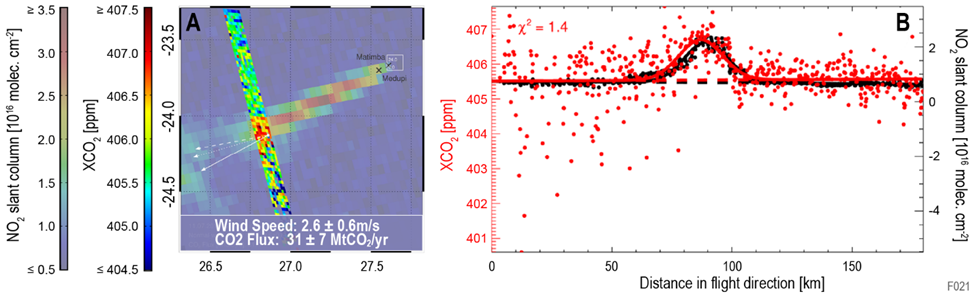 Reuter et al., ACP 2020
TROPOMI observes CH4 emissions changes over Texas oil fields
March-April 2020
March-April 2019
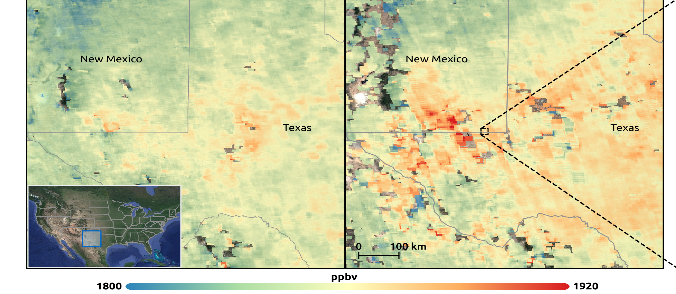 ‹#›
GHG Progress and Near Term Plans
Status of Products
Preliminary regional to national scale GHG products and documentation delivered for review by CEOS GST Stakeholders 
SIT, GHG TT, AFOLU TT, AC-VC, WGCV, WGCapD …
Examples of space-based estimates of local sources (power plants, large urban areas, fossil fuel extractions sites) under development
Updates to pilot inventories, documentation and capacity building activities continuing through October in preparation for COP-26

COP-26 Plans
Pilot top-down GHG products featured in CEOS Report to SBSTA
Prepare posters to support the 2021 Earth Information Day (Nov 2)
Side Events proposed
‹#›
10 mins
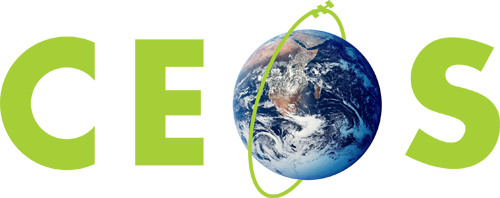 Committee on Earth Observation Satellites
GHG-AFOLU COOPERATION 

GHG & AFOLU Teams 
David Crisp (NASA JPL), Osamu Ochiai (JAXA),  Frank Martin Seifert (ESA)
CEOS SIT Technical Workshop 2021
© 2021 California Institute of Technology. US Government sponsorship acknowledged
[Speaker Notes: Osamu to speak < 10 mins]
Bottom-up AFOLU Inventories
Agriculture, Forestry and Other Land Use (AFOLU) contributes the second largest source of emissions (after fossil fuel use) globally, and the primary source of emissions in many developing nations
In the context of the Global Stocktake (GST), 
AFOLU emissions are estimated from the product of an activity index (i.e. number of acres of forest converted to agriculture) and an emission factor (i.e. number of tons of CO2 released per acre)

	Emissions/removals = Activity Index × Emission Factor

Activity Data: Space-based data are a key source of Activity Index data
Emission Factors: Above ground biomass measurements and fire radiative power provide insight into forest emission factors
Only apply to “Managed Land”
If another 10 million hectares burn in Siberia, most of these emissions are not counted because they are not on managed land
‹#›
‹#›
Top-down Estimates of GHG Emissions and Removals
Top-down atmospheric measurements provide an integrated estimate of NET emissions and removals by all processes
Not as source specific as the bottom-up inventories required by the UNFCCC
Include sources that are not currently included in those inventories, providing a more complete description of emissions and removals
What fraction of the observed emissions are contributed by: 
Fossil fuel combustion?
Agriculture, Forest and other Land Use (AFOLU)?
Changes in the natural biosphere and ocean sources and sinks associated with human activities, extreme events or climate change
Once the assumed fossil fuel sources are accounted for, what fraction of the remaining AFOLU emissions
Are reported by national inventories
Are inferred from existing space-based AFOLU inventories
‹#›
Top-Down Estimates of Carbon Stock Changes
Fossil fuel and cement emissions (FF): 
Fossil fuel combustion and cement production releases carbon from the geologic reservoir to the atmosphere. 
Net Biosphere exchange (NBE): 
Net flux of carbon between the terrestrial biosphere and atmosphere, including biomass burning. Includes both anthropogenic processes (e.g., deforestation, reforestation, farming) and natural processes (e.g., climate-variability-induced carbon fluxes, disturbances, recovery from disturbances).
Terrestrial Net Carbon Exchange (NCE): Net flux of carbon between the surface and atmosphere. For land, NCE can be defined as:
𝑵𝑪𝑬 = 𝑵𝑩𝑬 + 𝑭𝑭
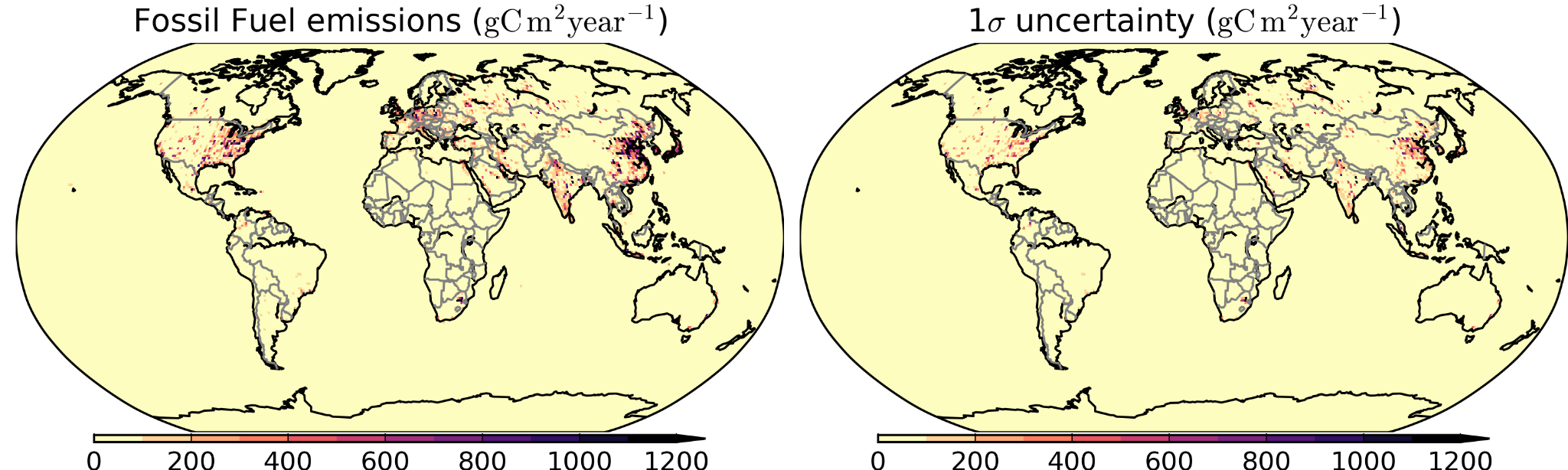 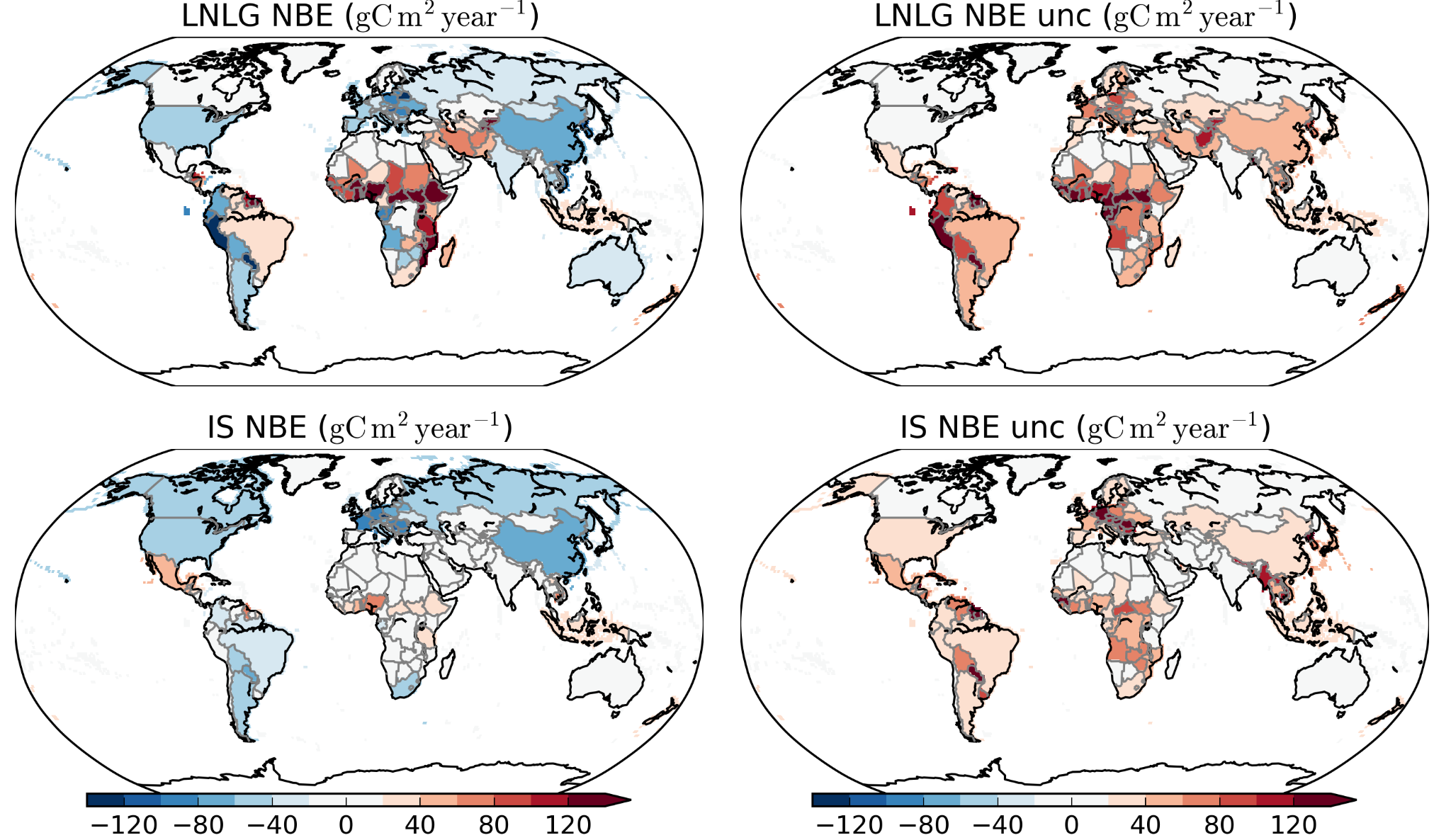 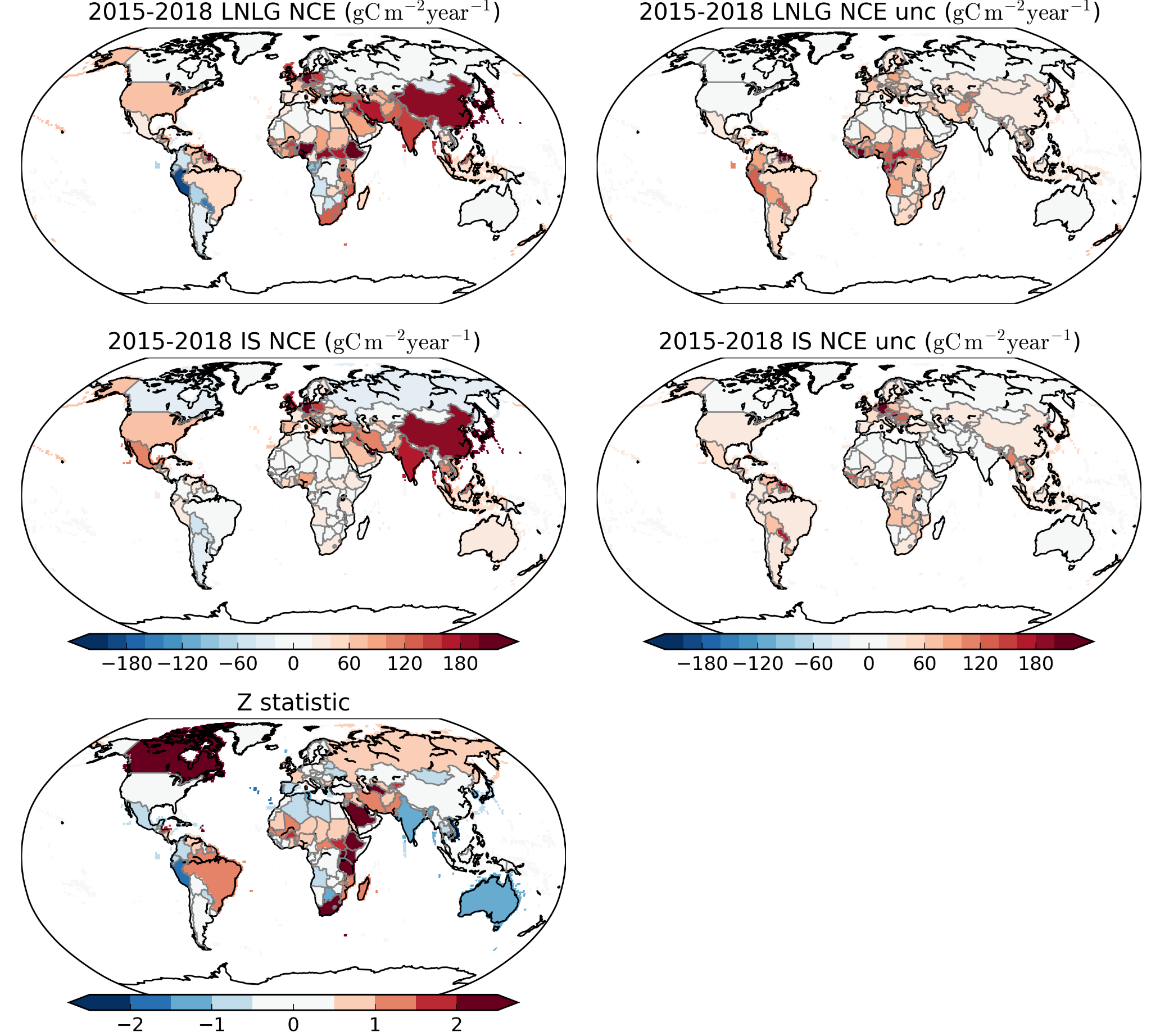 +
=
Comparing bottom-up AFOLU and top-down GHG emissions estimates
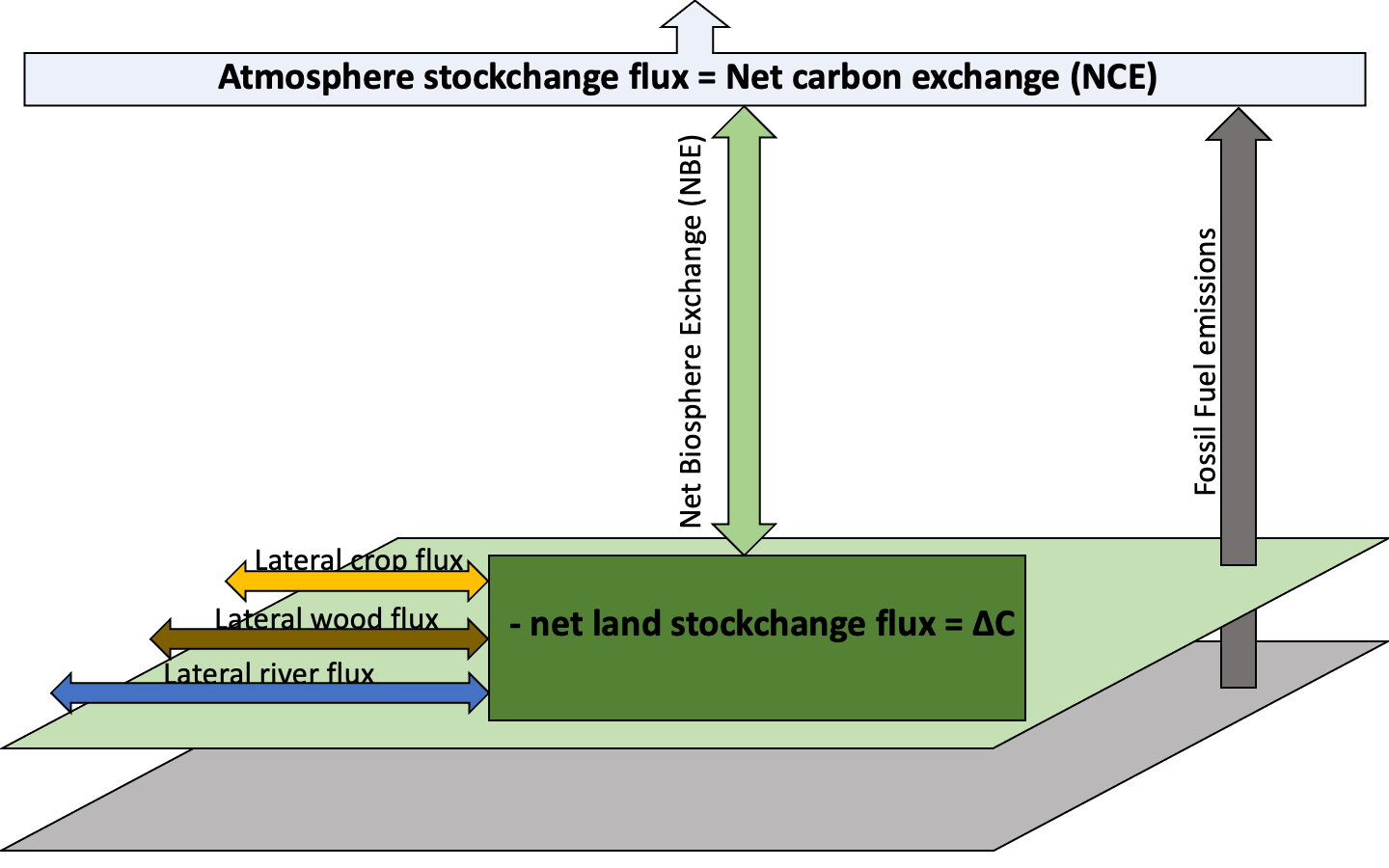 To compare bottom-up AFOLU inventories with top-down atmospheric GHG estimates, we must
Discriminate Fossil Fuel / Net biospheric Exchange / Ocean contributions to the Net Carbon Exchange (NCE)
Define “Managed Land”
What fraction of the observed emissions are from Managed/Unmanaged land?
Correct for lateral transport of crops, wood products and river carbon, because these contributions do not immediately enter the atmosphere
Byrne et al. (2021)
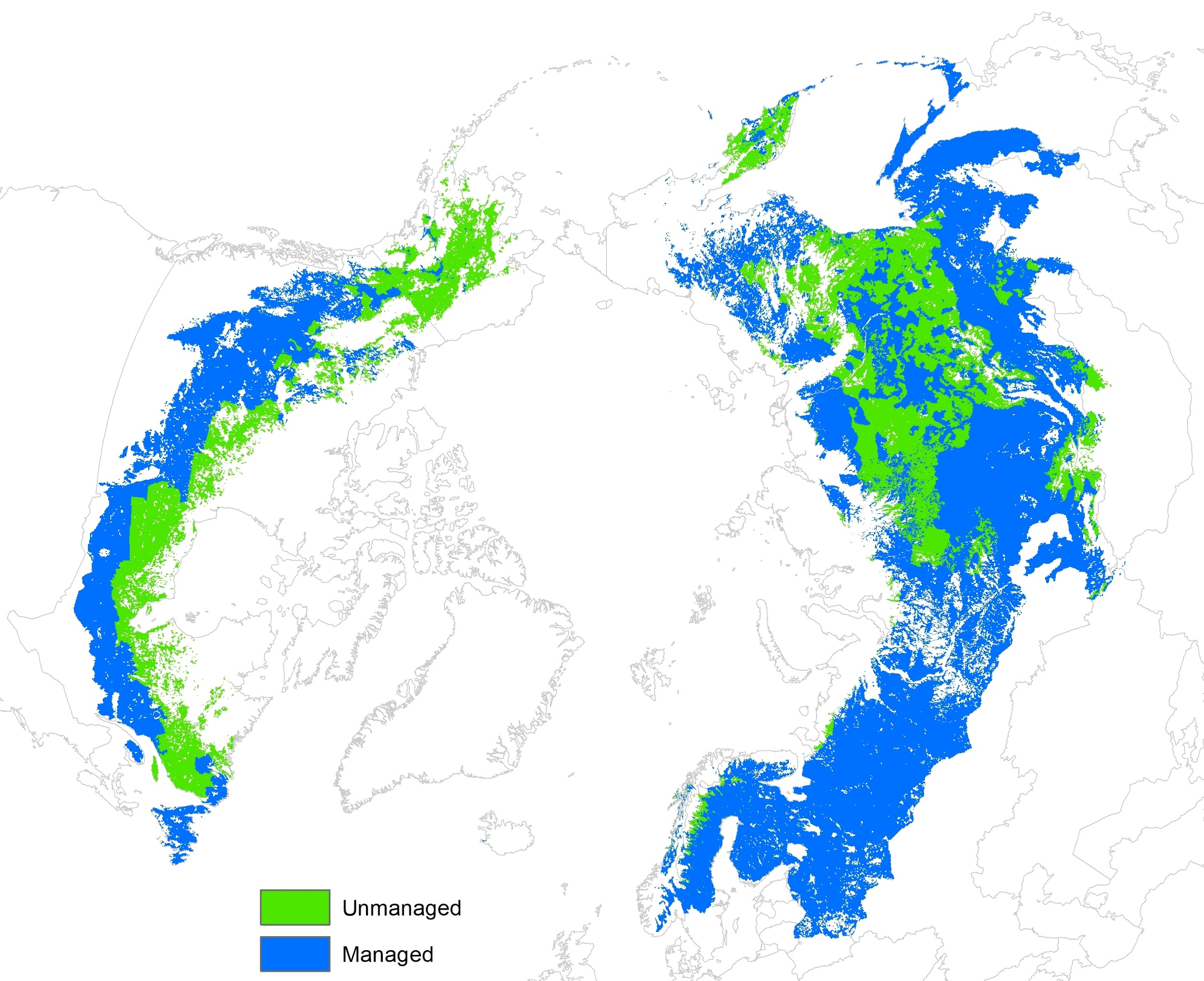 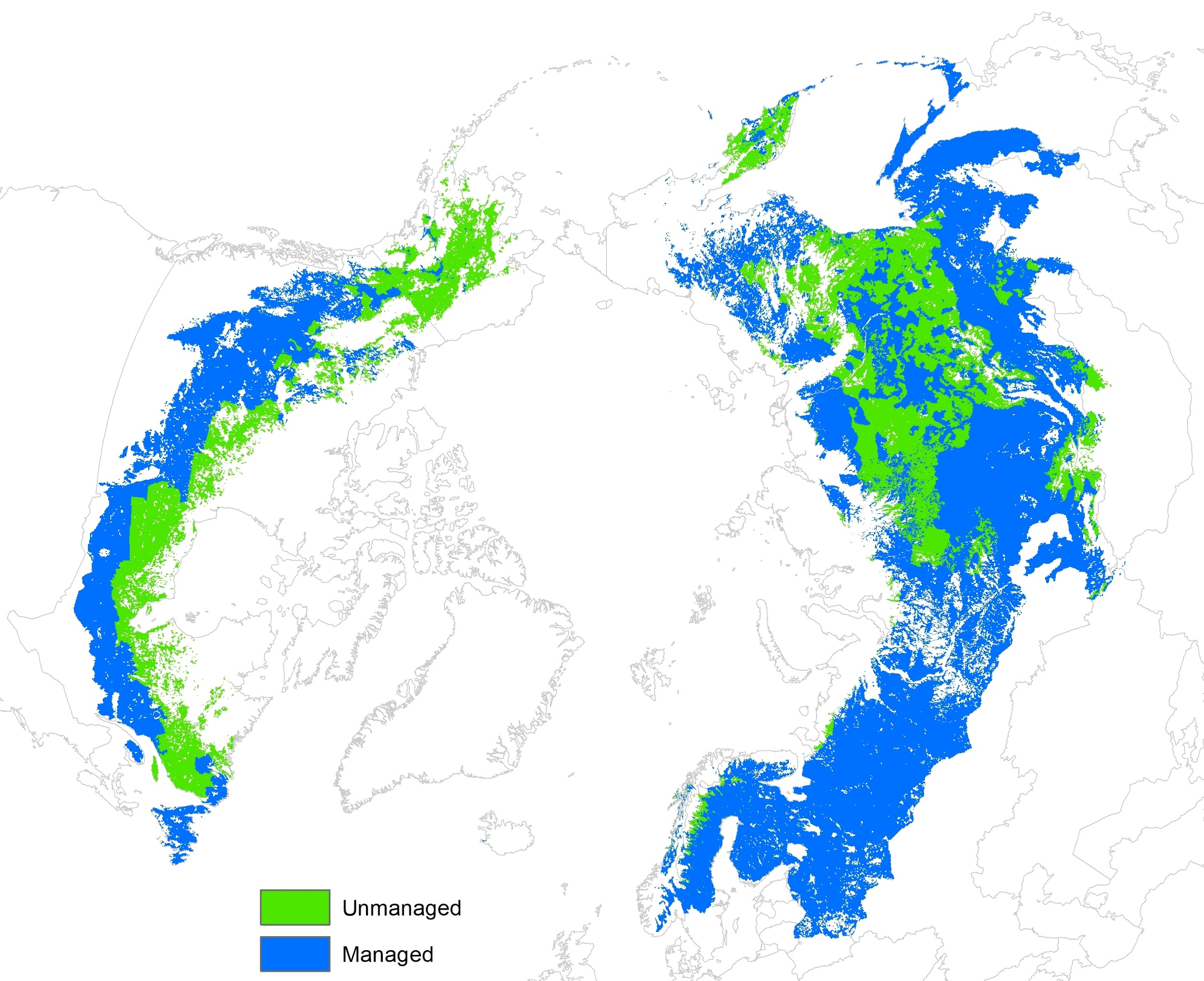 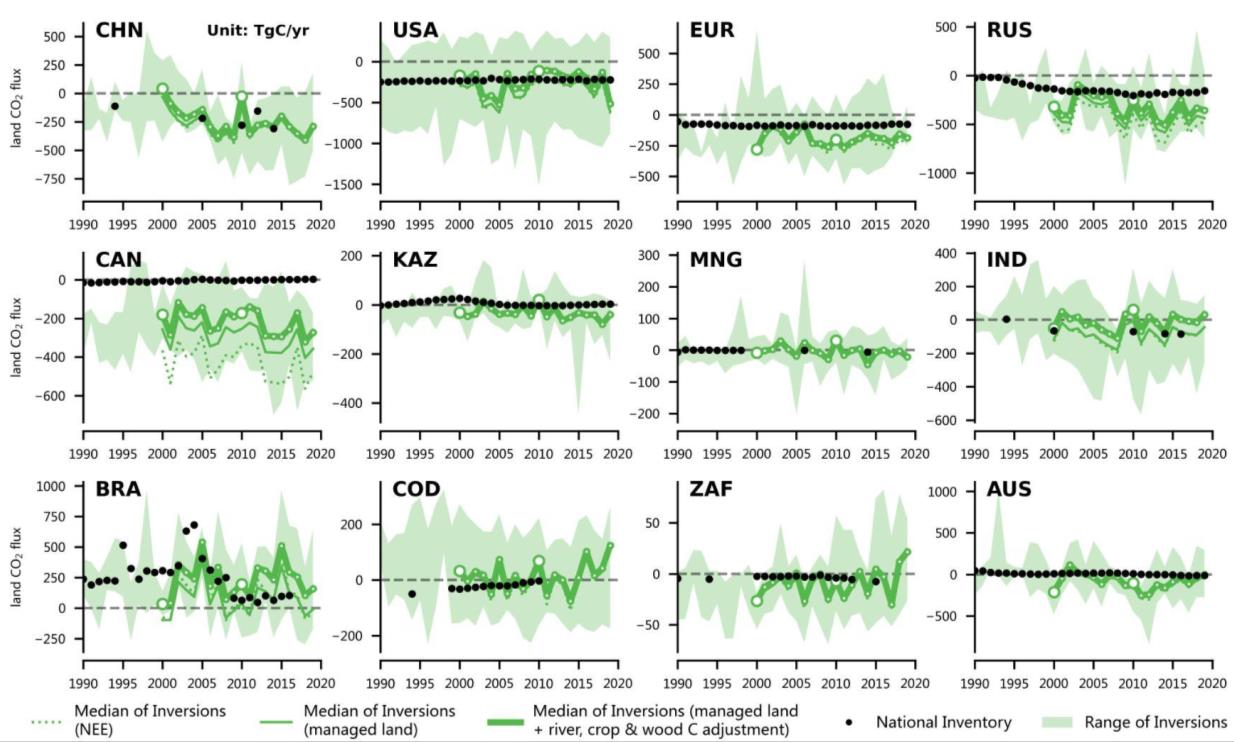 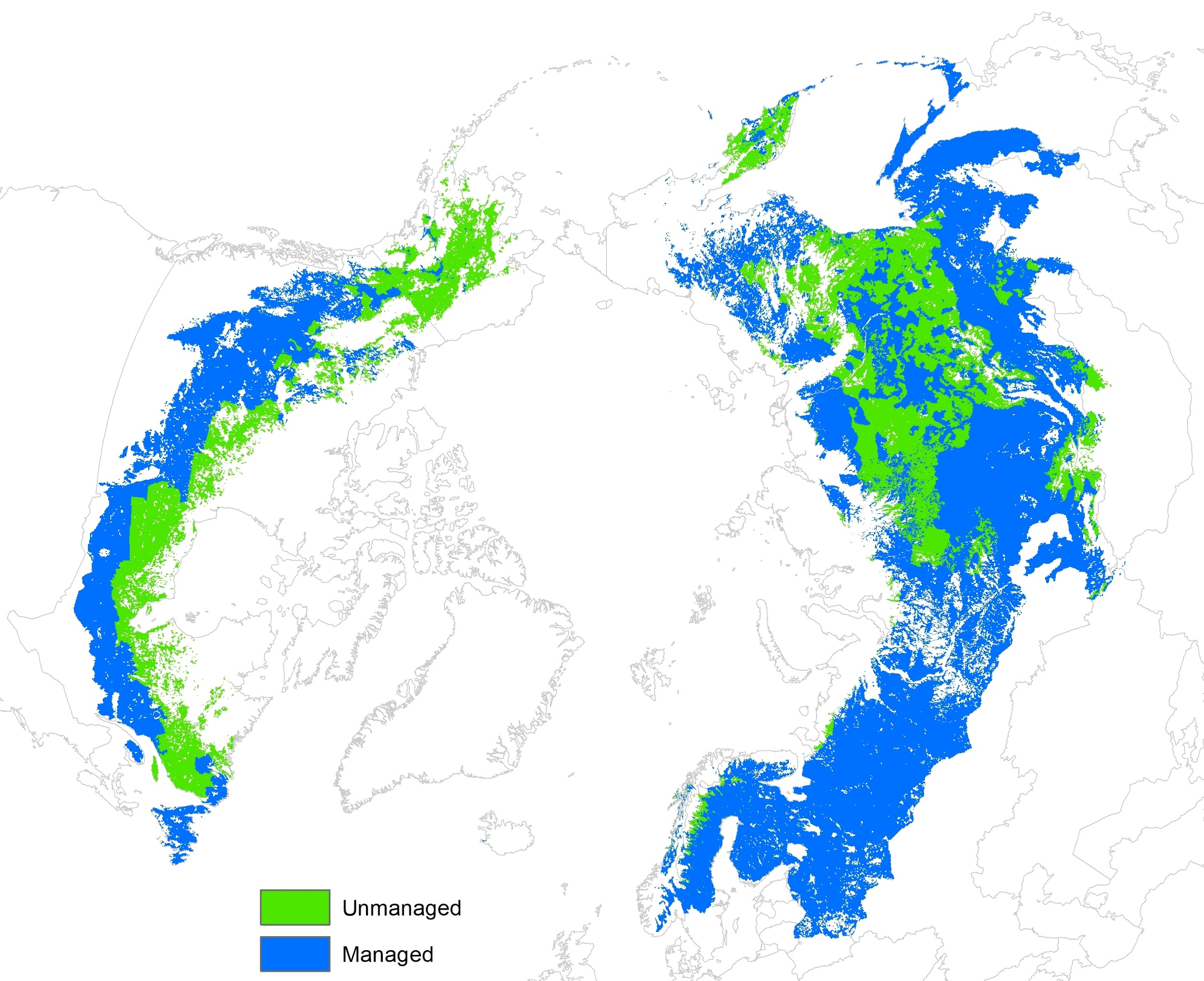 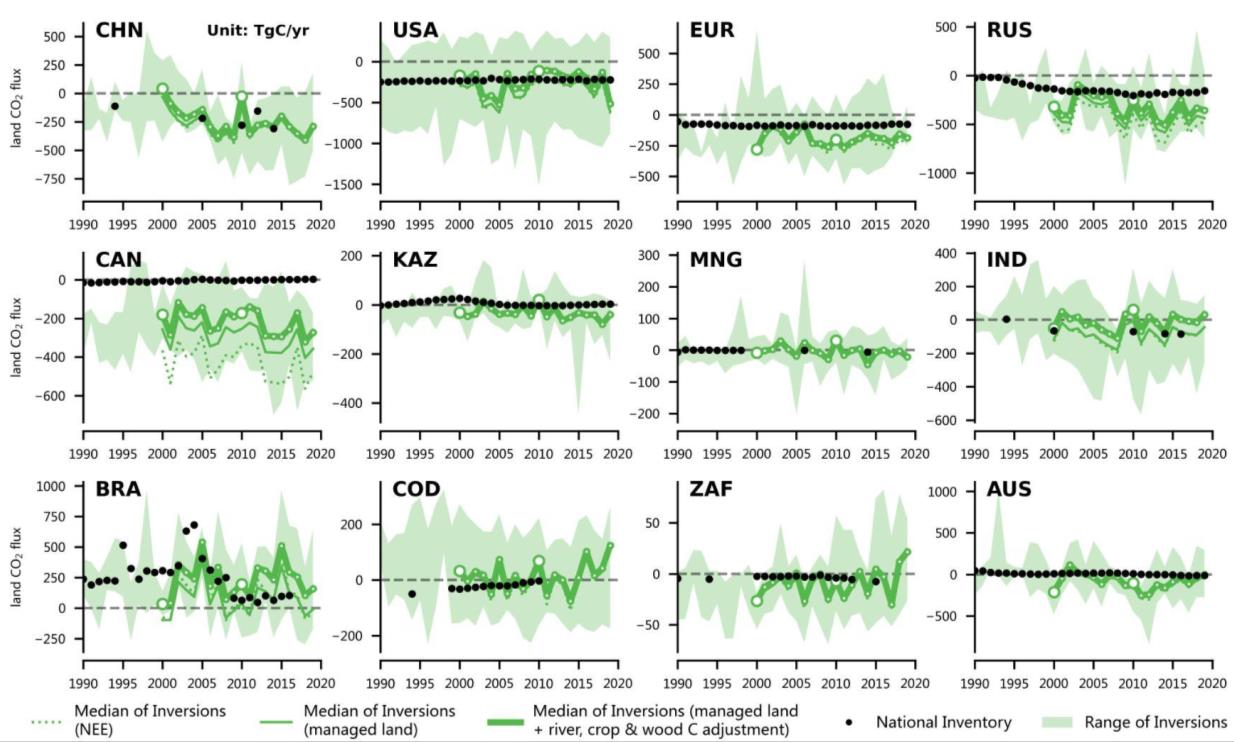 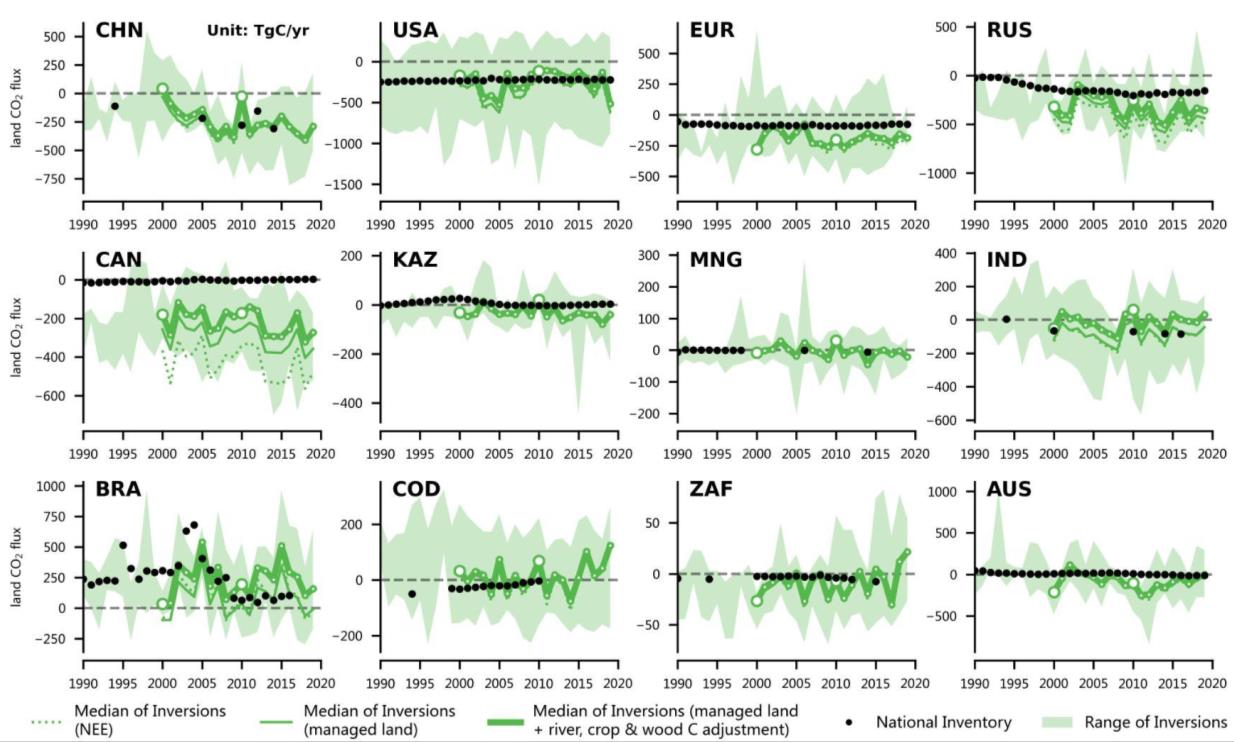 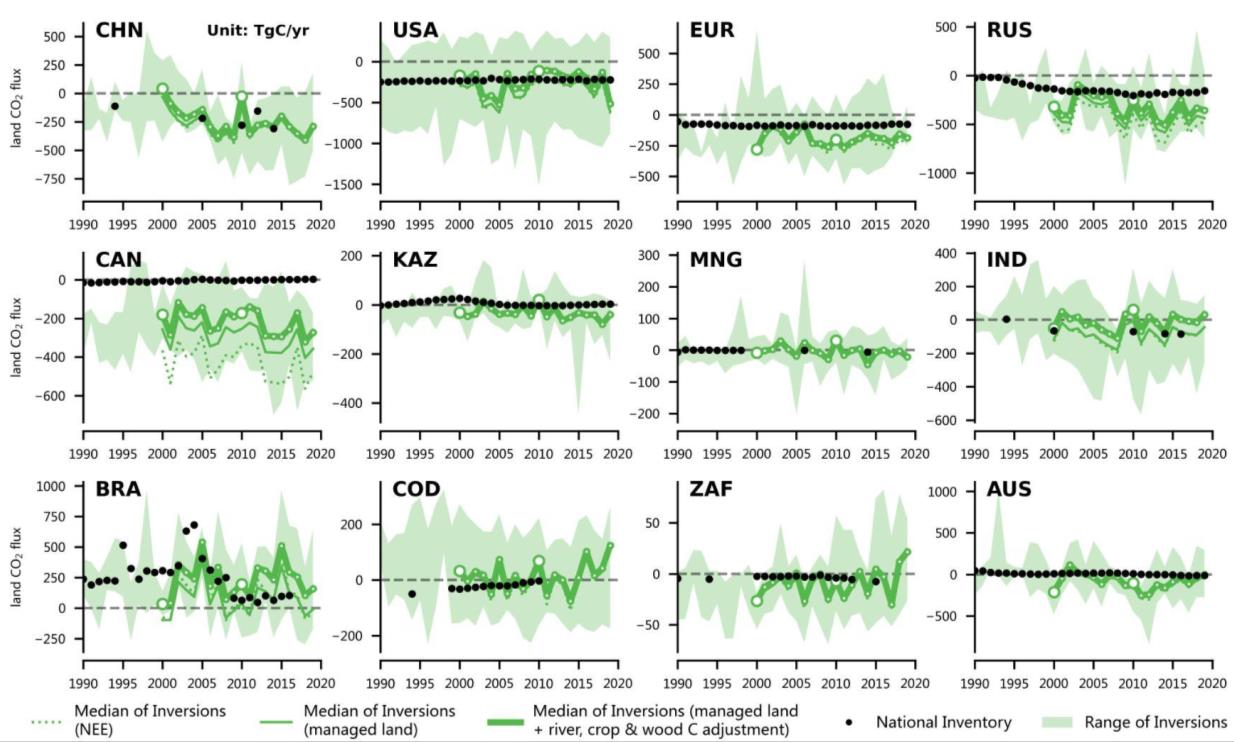 Dmitry Schepaschenko
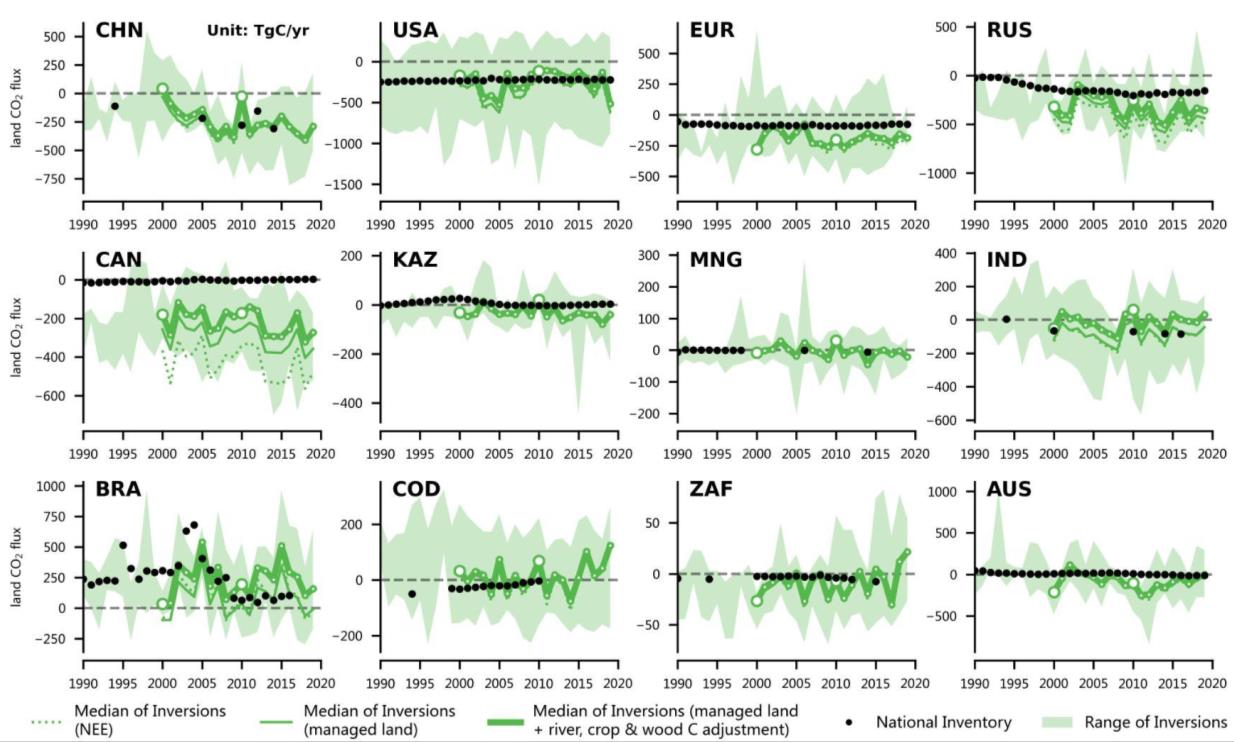 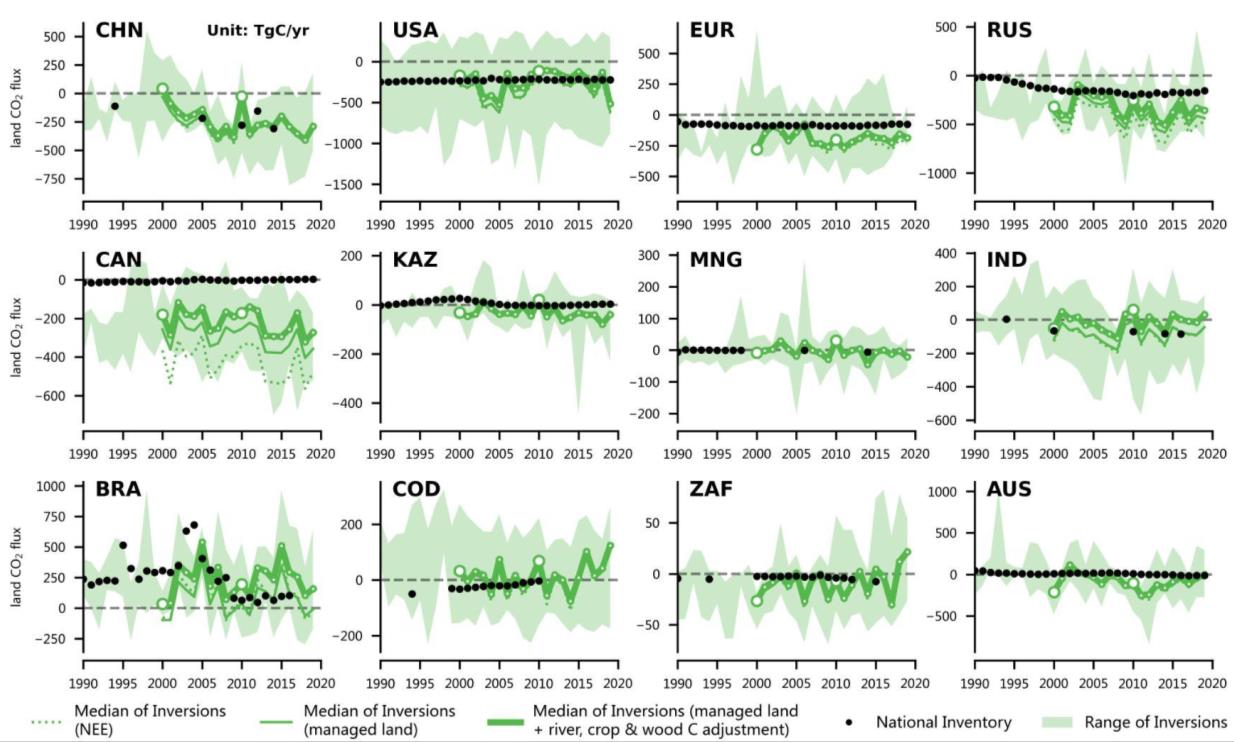 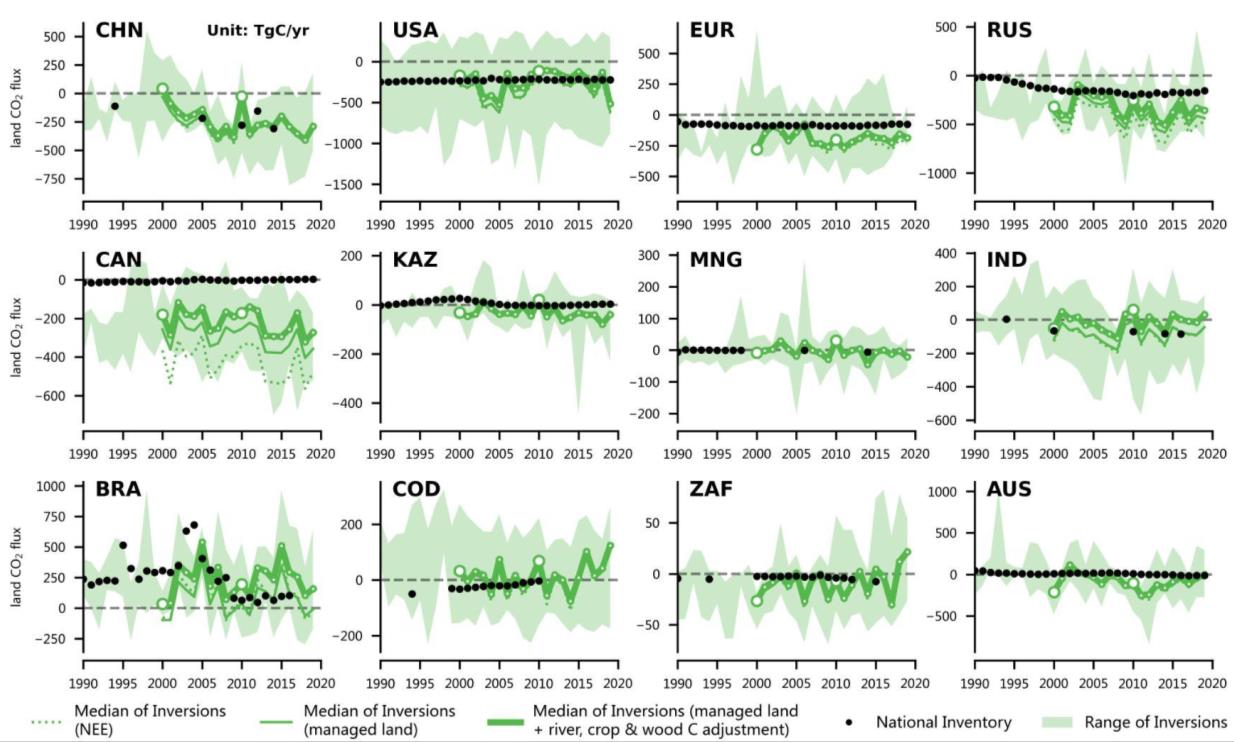 Deng et al. (2021)
GHG-AFOLU – Status and Next Steps
Status
Top-down GHG budgets for CO2 and CH4 available at COP-26
Bottom-up AFOLU inventory products still evolving
Harmonized above-ground biomass products available within a year
Specific examples of crops (WorldCereal) other land use (mangroves) available to point comparisons
Many datasets on generic land use/cover => harmonization exercise?
Next steps
Add inputs to GST Website https://ceos.org/observations/gst/index.html 
Add chapters on AFOLU Input and GHG/AFOLU coordination to the UNFCCC Systematic Observations Synthesis Document
GHG-AFOLU Workshop (Now planned Q4 2021) 
Stakeholder engagement aspects (i.e. UNFCCC Secretariat) 
Inventory agencies/compilers and IPCC TFI 
technical aspects of reporting, (datasets, formats), avoiding "double-accounting" and using diverse Earth observation datasets in modelling and verification
Way-forward to advance of GHG-AFOLU integration
Ensure that CEOS Principals have a clear understanding of the GHG/AFOLU coordination needs in the context of the UNFCCC GST 

CEOS GHG and AFOLU teams must create a clear workplan to be implemented 
A systematic approach to integrate and assimilate multiple products into models is needed 
key partners must be identified inside and outside CEOS
Identify who is doing what by when (i.e., leads, contributors, milestone, work packages)

Revise target for coordinated GHG/AFOLU deliveries to the UNFCCC
Is there still time to affect GST-1 or should we retarget efforts for  GST-2?
10 mins
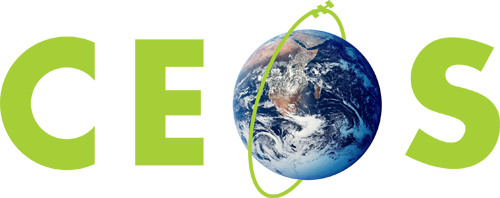 Committee on Earth Observation Satellites
BIOMASS & GEO-TREES

WGCV LPV & AFOLU Biomass Team
Laura Duncanson
CEOS SIT Technical Workshop 2021
[Speaker Notes: Welcome to the Carbon and Biomass session. This was intended to be the largest of our sessions in Hobart auss how CEOS might consider strengthening the policy relevance of our datasets with the main UN and national stakeholders that use our data to make and manage policy. We still have a substantial agenda with significant points for discussion by Principals.

nd featured a number of external speakers to bring some alternative perspectives to our work and to equip us to disc]
CEOS Biomass Protocol was endorsed at SIT-36
Summary of Recommendations for Improved Global Forest Biomass Mapping
The large number of new biomass datasets could reduce product uptake by user community unless validation activities are user-friendly, transparent, and well-coordinated.

Collection of reference data following shared protocols enables data to be used by the global community, not only one mission or agency 

Where possible, large forest plots, TLS, and airborne lidar should be collected following technical guidance in the protocol document

We proposed a biomass reference system and encouraged CEOS agencies to support and fund data collection, particularly in the tropics. 

Reference data should be free and open to allow for transparent, reproducible product validation.
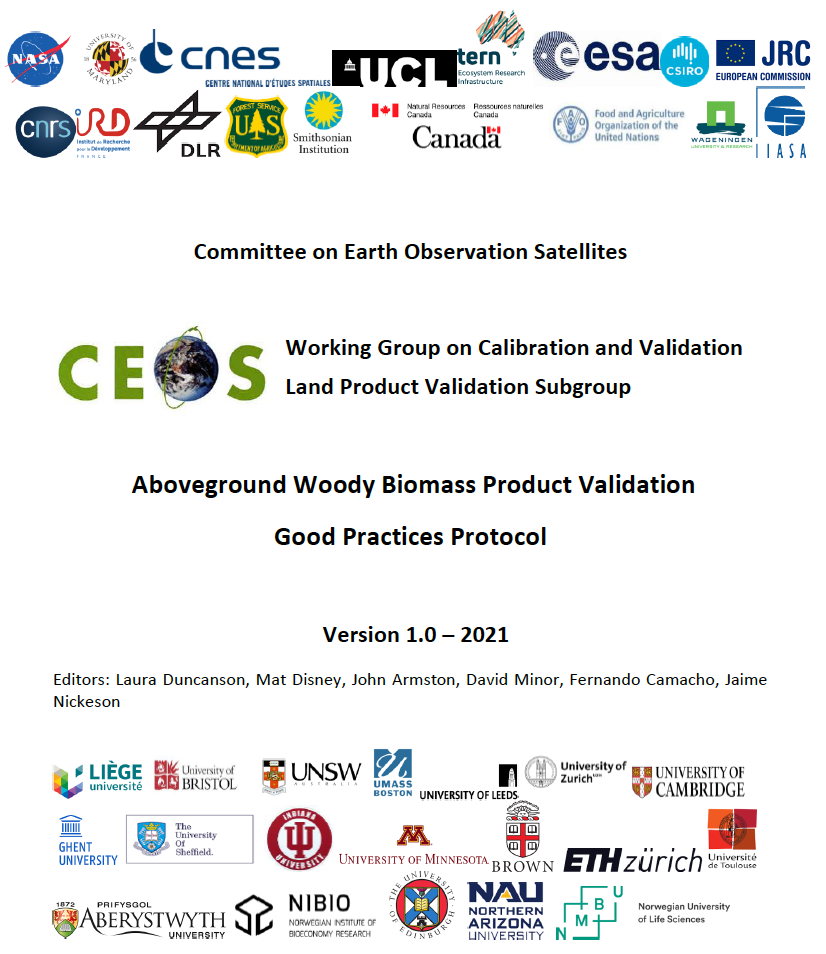 https://lpvs.gsfc.nasa.gov/PDF/CEOS_WGCV_LPV_Biomass_Protocol_2021_V1.0.pdf
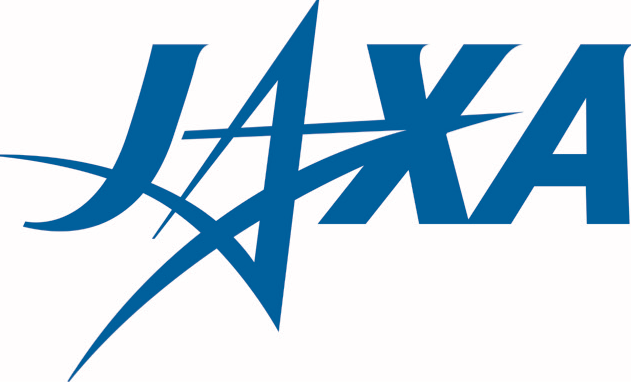 CEOS Biomass Protocol Supporting New Activities
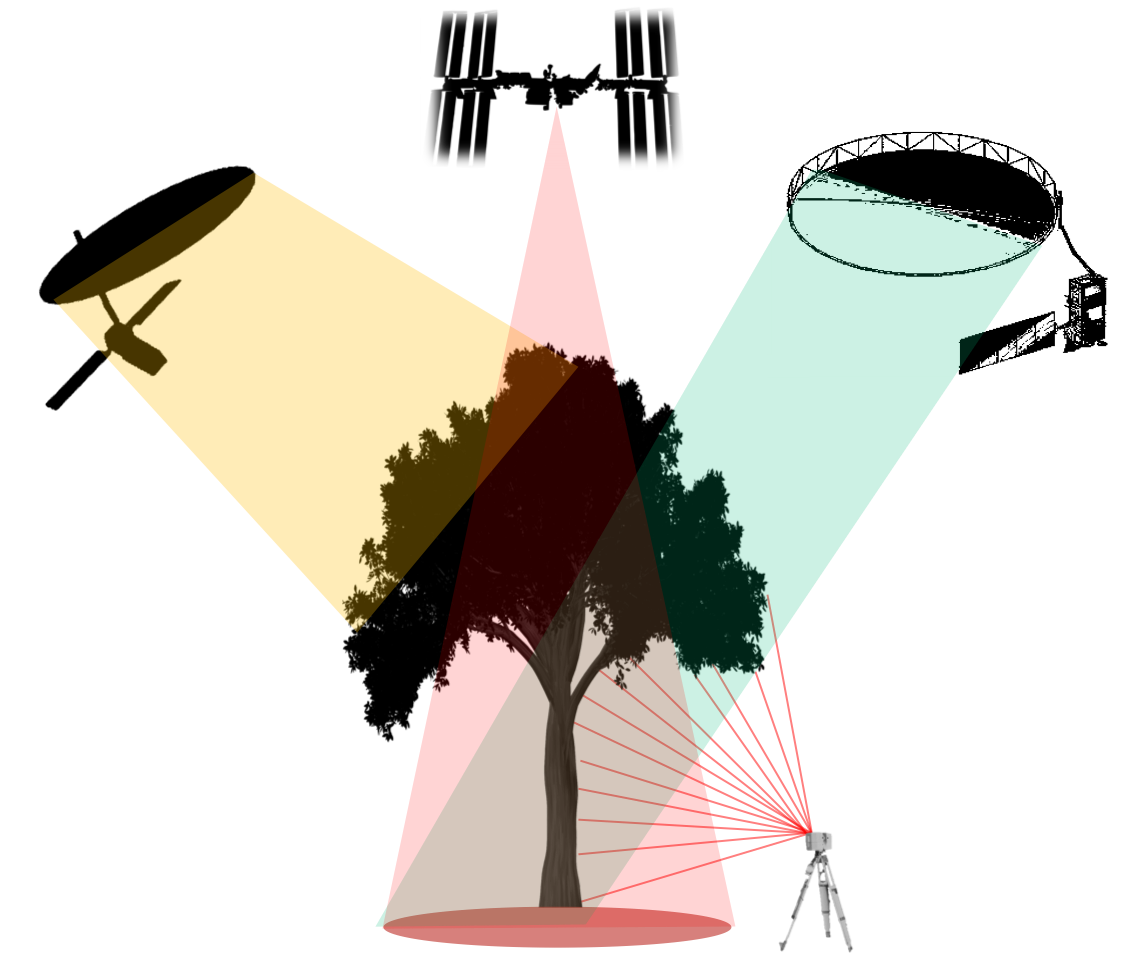 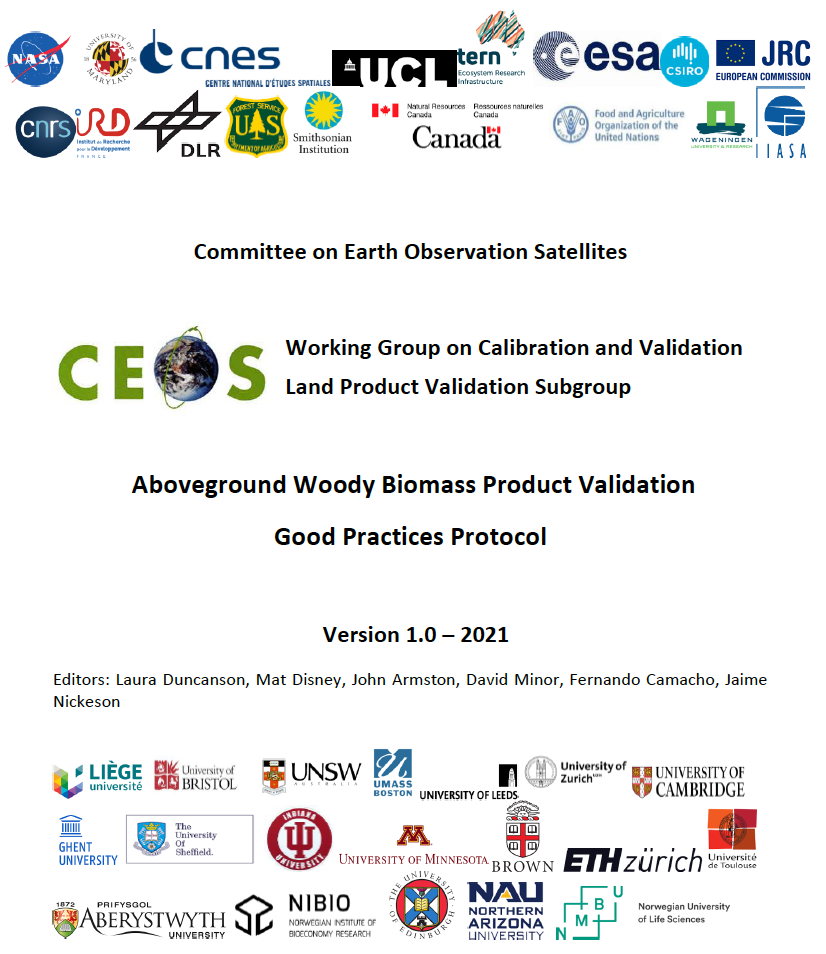 GEO-TREES
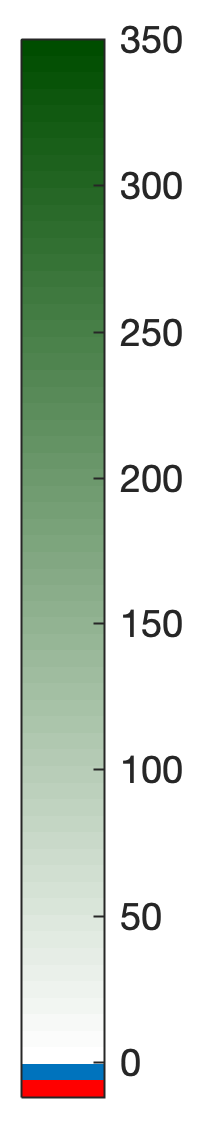 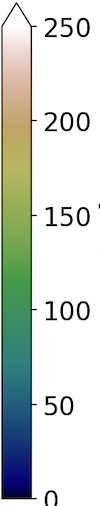 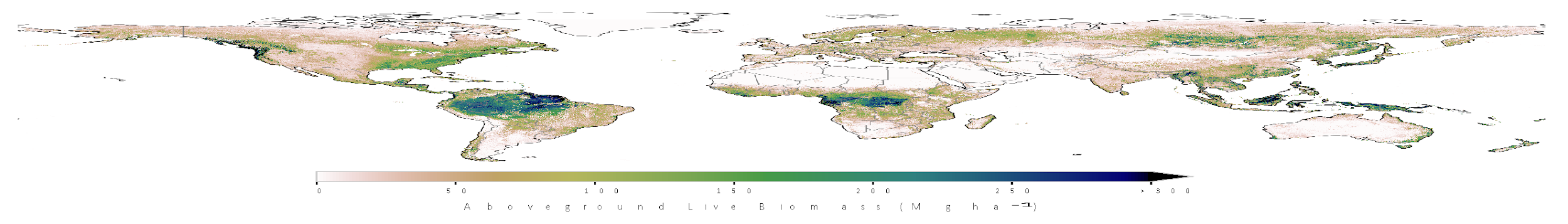 Linked, complementary activities
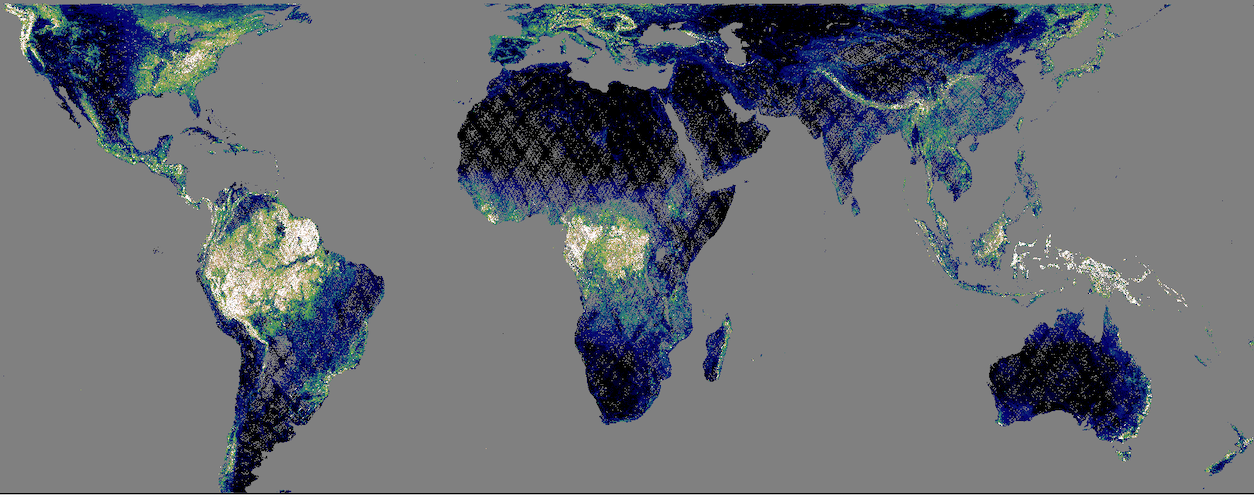 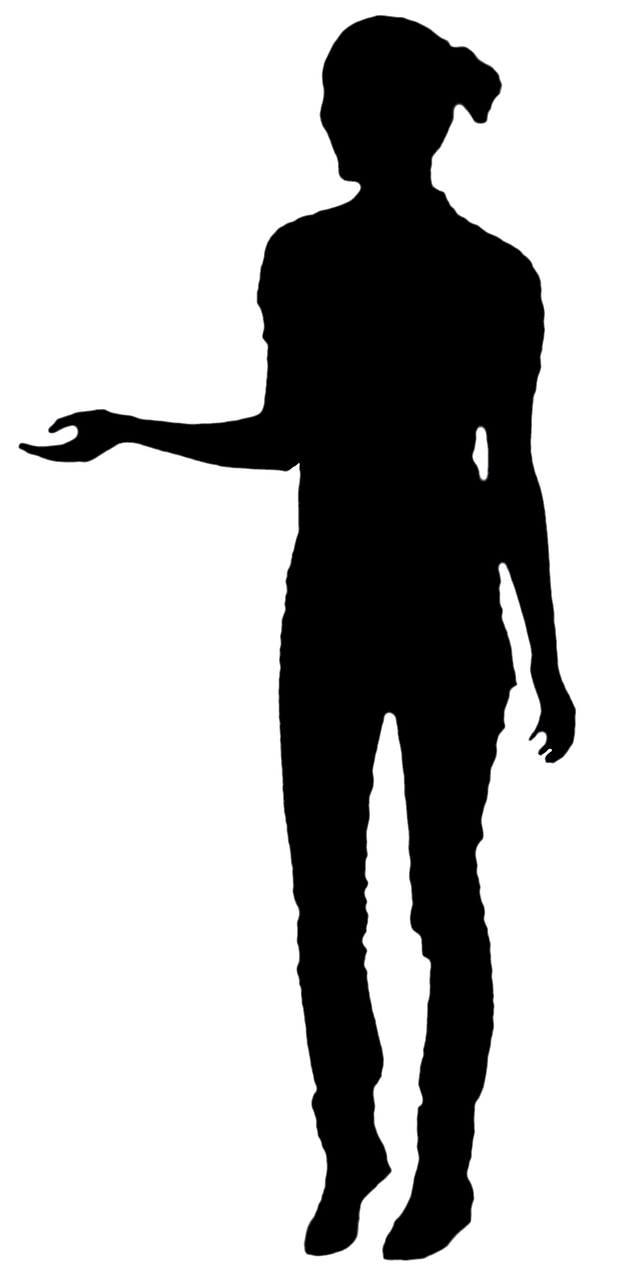 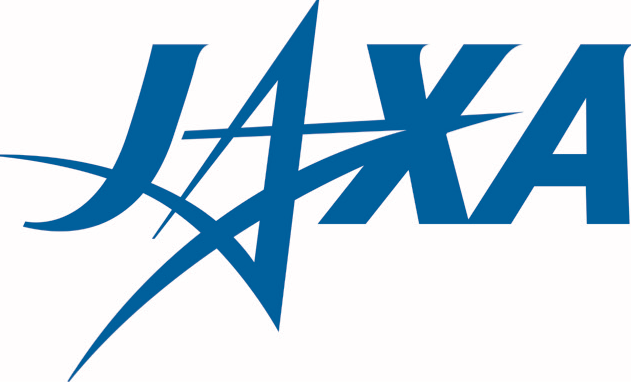 ‹#›
CEOS AFOLU Biomass Harmonization
New GEO Activity: GEO-TREES
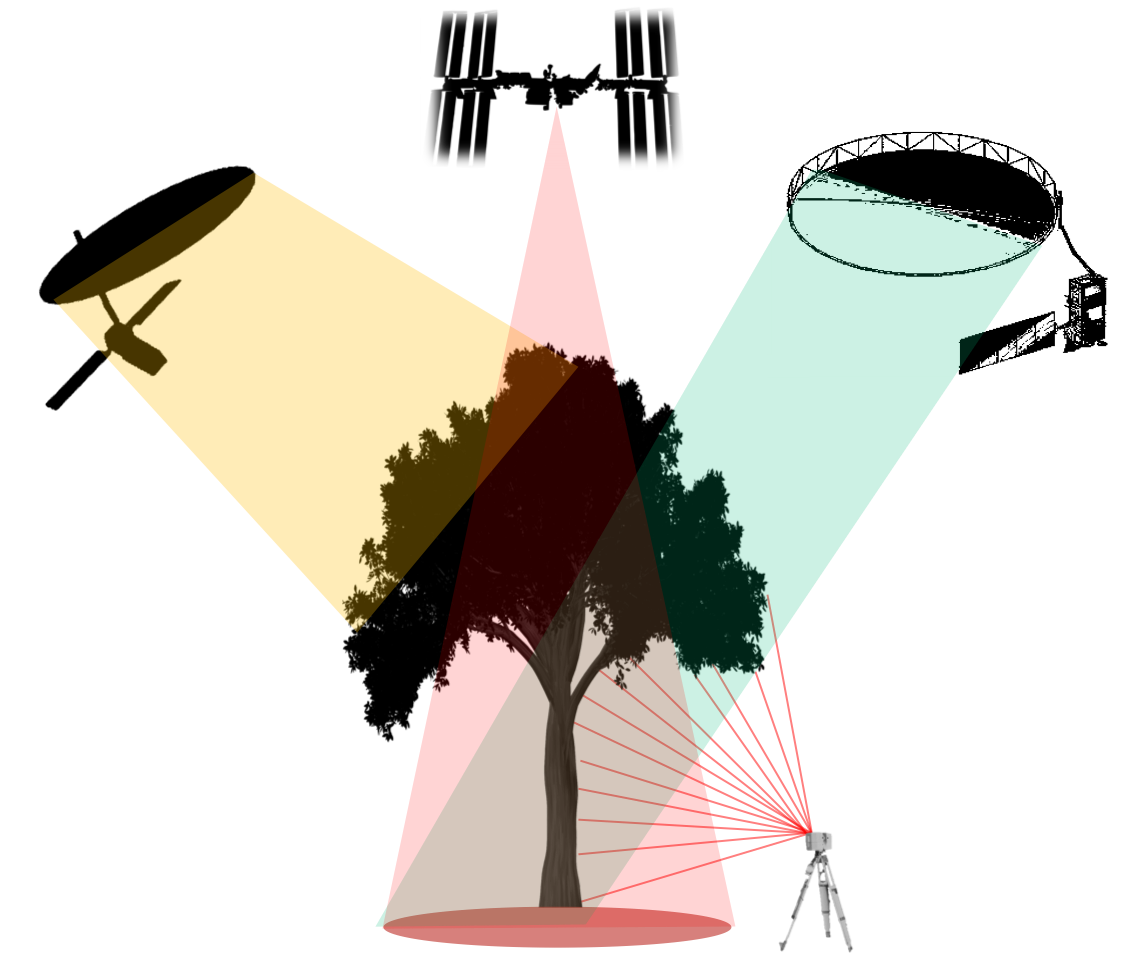 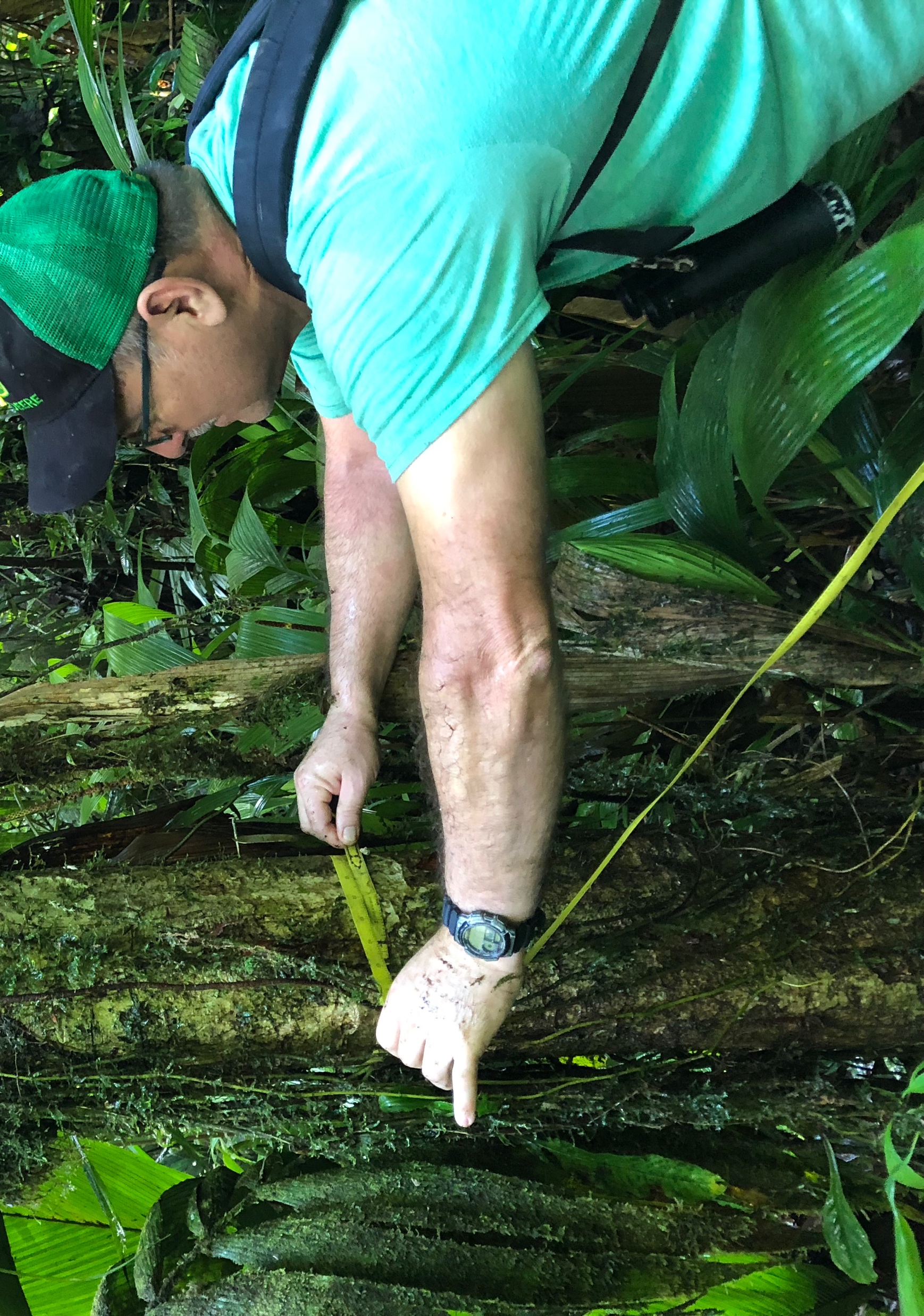 A Forest Biomass Reference System from Tree-by-Tree Inventory Data
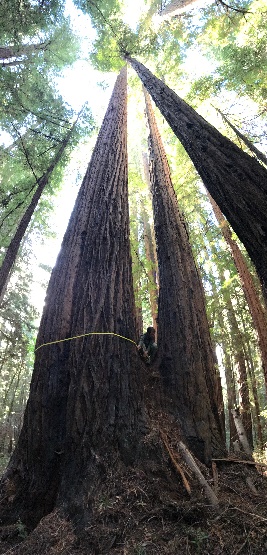 Updated Reference Data Are Critically Important for Improved Biomass Mapping. GEO-TREES supports collection of new high-quality reference measurements for validation of biomass products. 

We encourage CEOS agency cooperation and funding support of data collection for biomass validation following recommendations from the biomass protocol (open field and airborne data). There is an opportunity for lasting contributions to forest carbon monitoring.
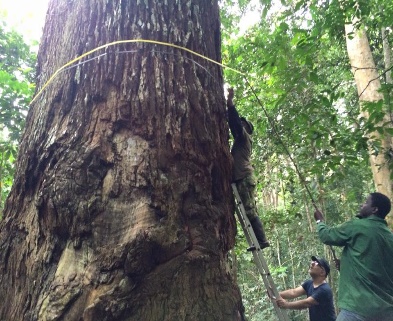 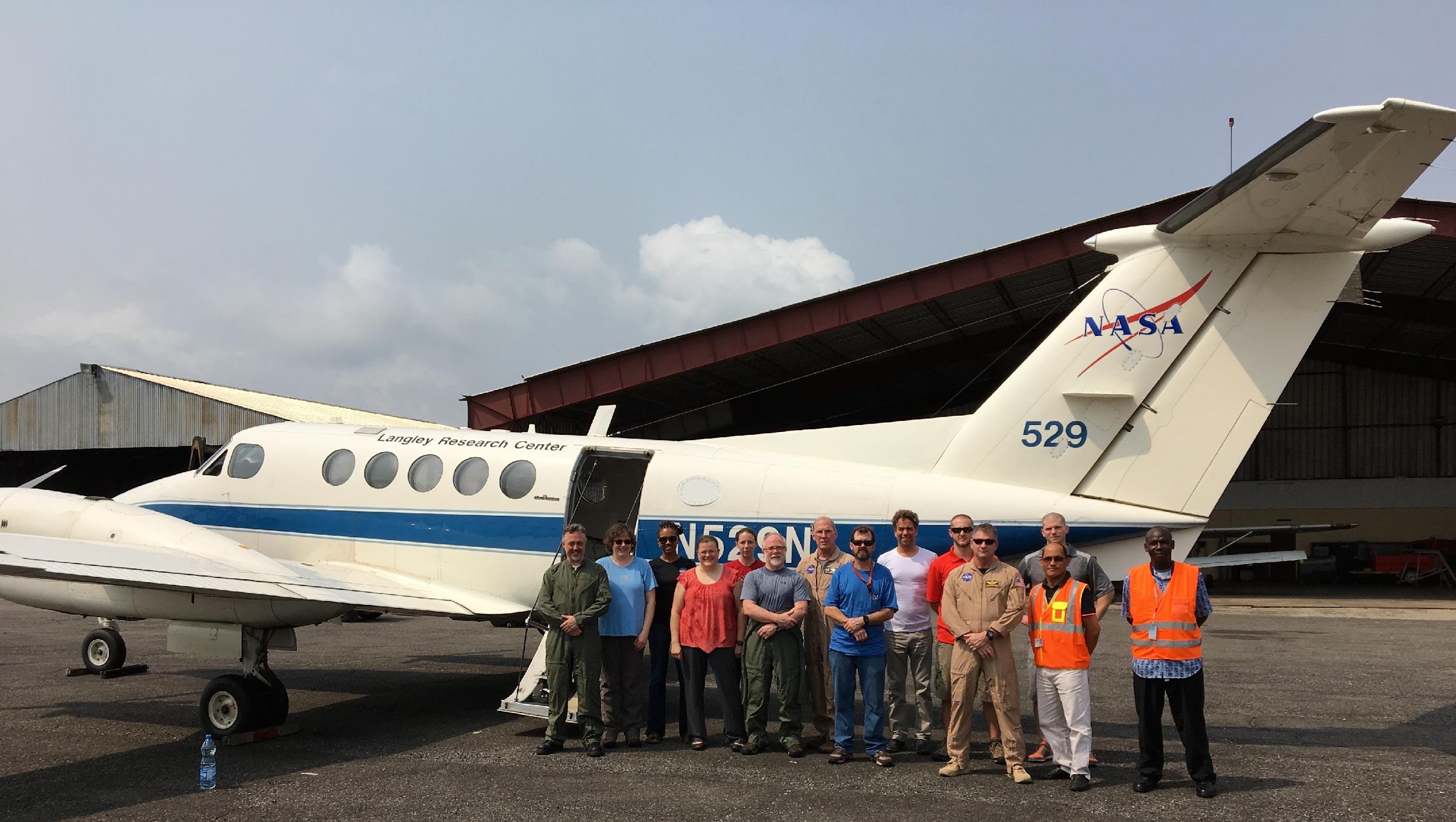 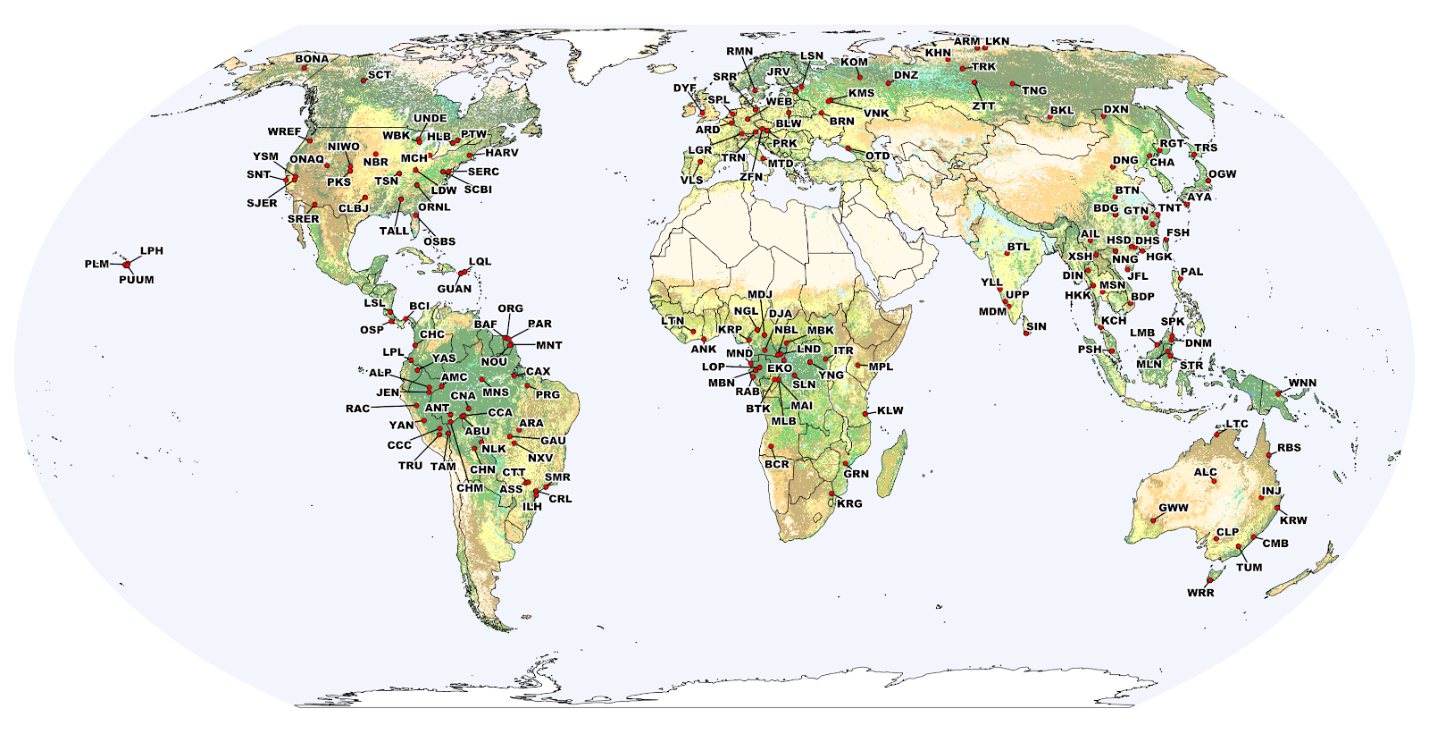 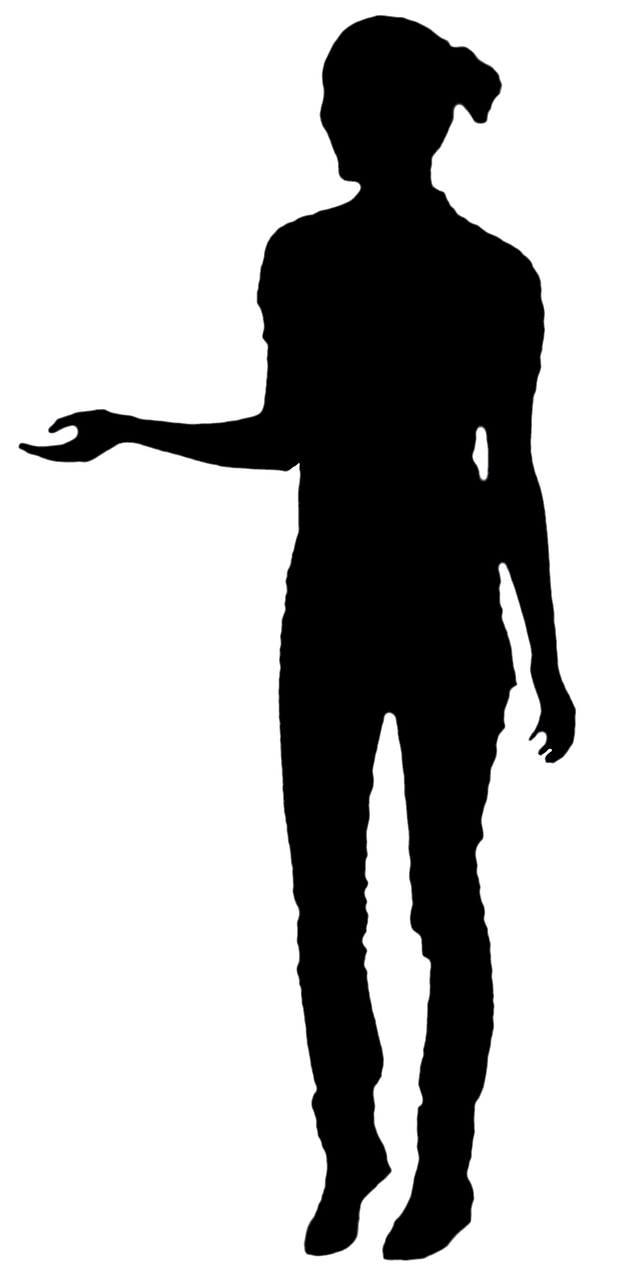 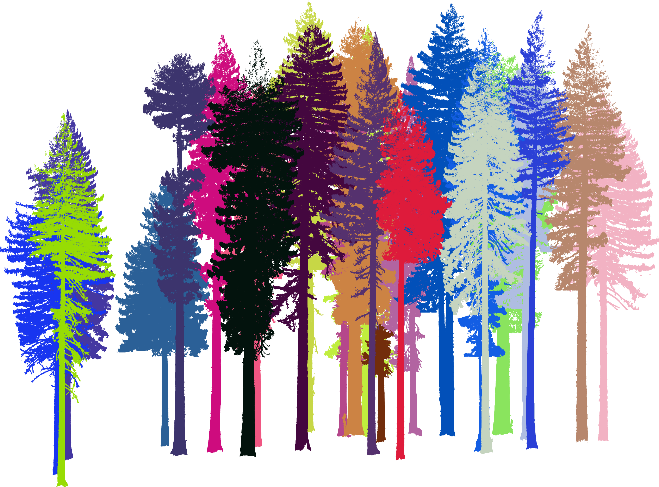 Potential 
Reference Sites
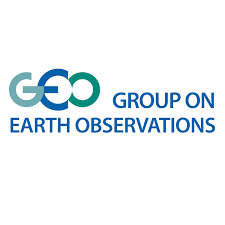 GEO-TREES Recommendations for Data Acquisitions
Sites with Field Plots, Airborne Lidar, and Terrestrial Lidar
Recommendations for all data collections
Data should be fair, to engage and support contributors
Data should be open, to allow for transparent and reproducible remote sensing product validation
Data should be acquired in collaboration with long-term field plot networks and local partners wherever possible to increase data consistency, longevity and capacity building
Repeated every  ~5 years or when disturbance detected

Field Plot Specs
Preferably square (⟹ easier to link to gridded products)
Min plot size of 1 ha in tropics (⟹ minimizes edge effects)
Permanent, well geopositioned, tagged, and identified
Stem-mapped where possible
Smaller than 0.25 ha in temperate and boreal OK provided airborne lidar
Spatial Distribution of Field Plots
Covering gradients sampled by airborne lidar (e.g. topography, biomass range, etc.)
Sufficient number to train a lidar model (10-30 plots) 

Airborne Lidar Specs
Minimum 4 shots / m2
Preferably acquired in same season as field plots
Acquired within ~2 years of field acquisition
Area min ~3x3 km (but less OK if using drone)
Covers plots + local environmental, land history, forest and structure gradients

Terrestrial Lidar Specs
Sample in existing long-term plots
1 ha plots preferable
Grid pattern 
Spacing 10 m in dense areas, 20 m in open areas, or whatever yields consistent sampling and minimizes occlusion
Instrument must have ability to range to tallest trees (e.g. RIEGL VZ400 or greater)
GEO-TREES Status
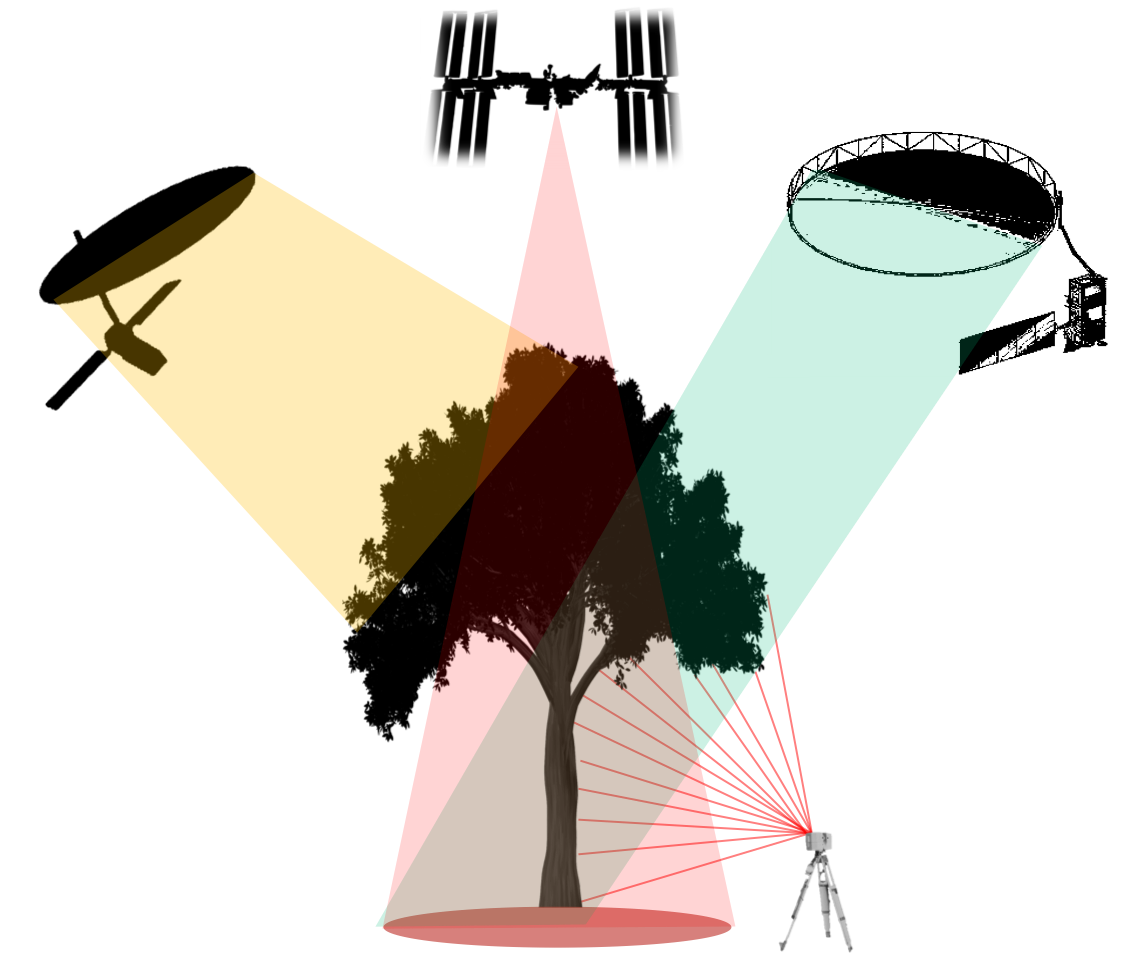 Activity accepted in March 2021 for the 2021-2022 GEO work programme

People behind GEO-TREES:
Jerome Chave (Laboratoire Evolution et Diversité Biologique, France) 
Stuart Davies (Smithsonian Tropical Research Institute, USA) 
Mat Disney (University College London, UK) 
Laura Duncanson (University of Maryland, USA)
Martin Herold (Wageningen University, NL) 
Nicolas Labrière (Laboratoire Evolution et Diversité Biologique, France) 
Oliver Phillips (University of Leeds, UK) 
Shaun Quegan (University of Sheffield, UK) 
Sassan Saatchi (Jet Propulsion Laboratory, USA) 
Plinio Sist (CIRAD, FR)
Dmitry Schepaschenko (International Institute of Applied System Analysis, Austria) 
Klaus Scipal (European Space Agency, Italy)

First Achievements
CNES committed to fund a  project office for two years 
ESA ForestScan activity kicked off to set up three reference sites (French Guiana, Gabon, Malaysia).
NASA acquired 2021 airborne lidar (LVIS) over French Guiana.
Discussions under way with ISRO, World Bank (Mozambique pilot), others.
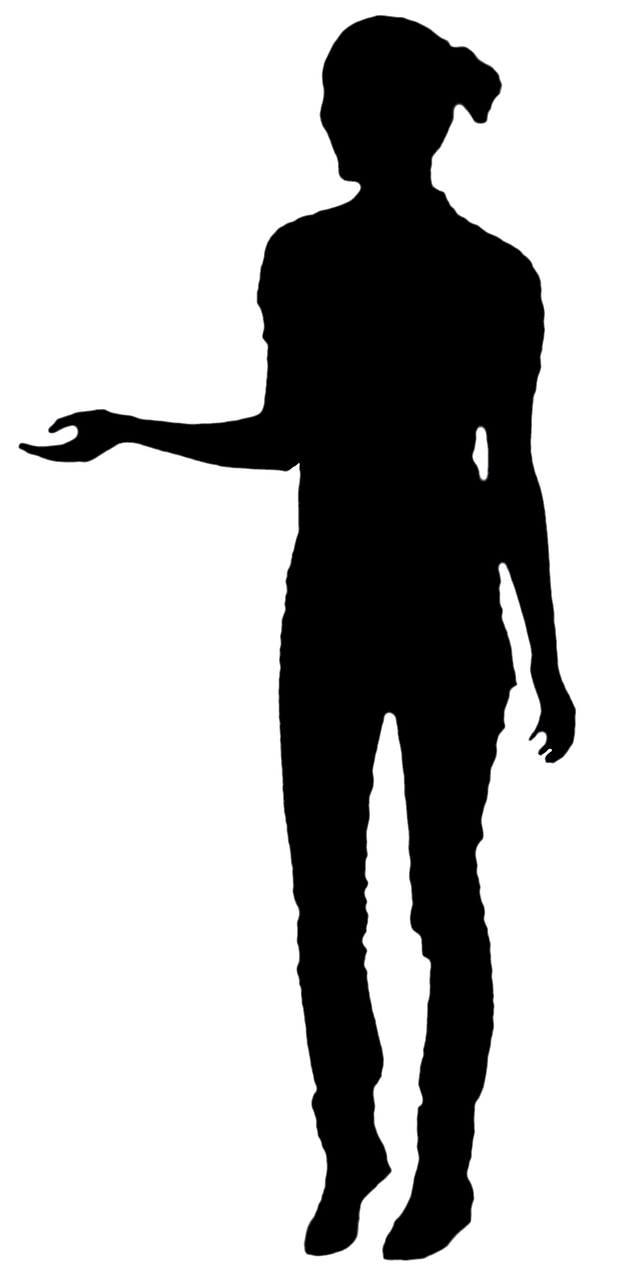 Biomass Product Harmonization Activity for the UNFCCC GST
Aboveground Biomass Density (Mg/ha)
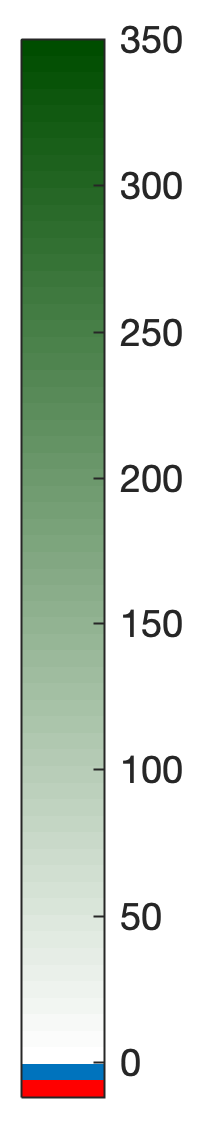 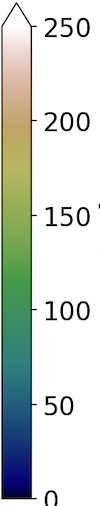 NASA 2020
GEDI Biomass
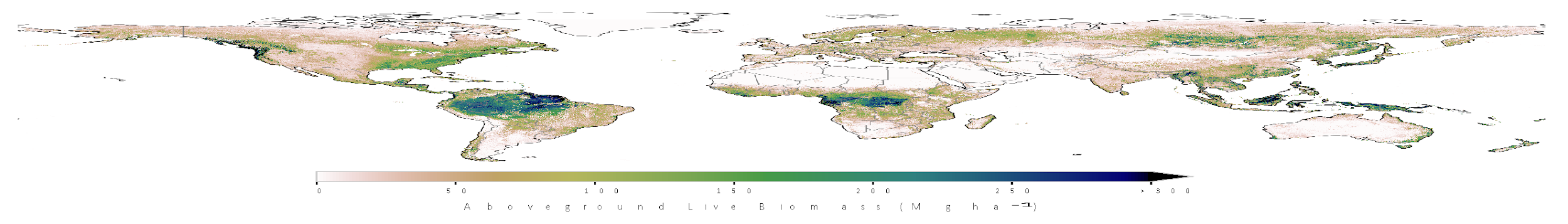 NASA 2015
	JPL 
	Biomass
ESA 2018
CCI Biomass
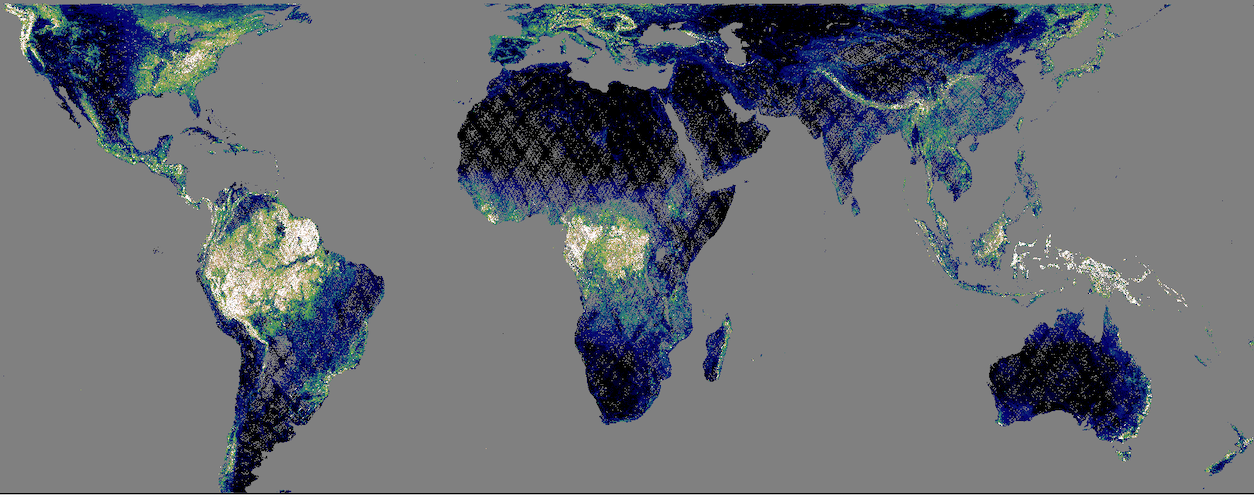 New biomass products are being released (e.g. GEDI, August 2021). Intercomparison, validation and harmonization of these products to increase product improvement and uptake. Open science activity using new 2020 products and available reference data.
Many Upcoming Missions will Provide Data Used to Map Biomass
Past Products
Inputs to Biomass Harmonization Activity
Biomass Harmonization: Membership and Status
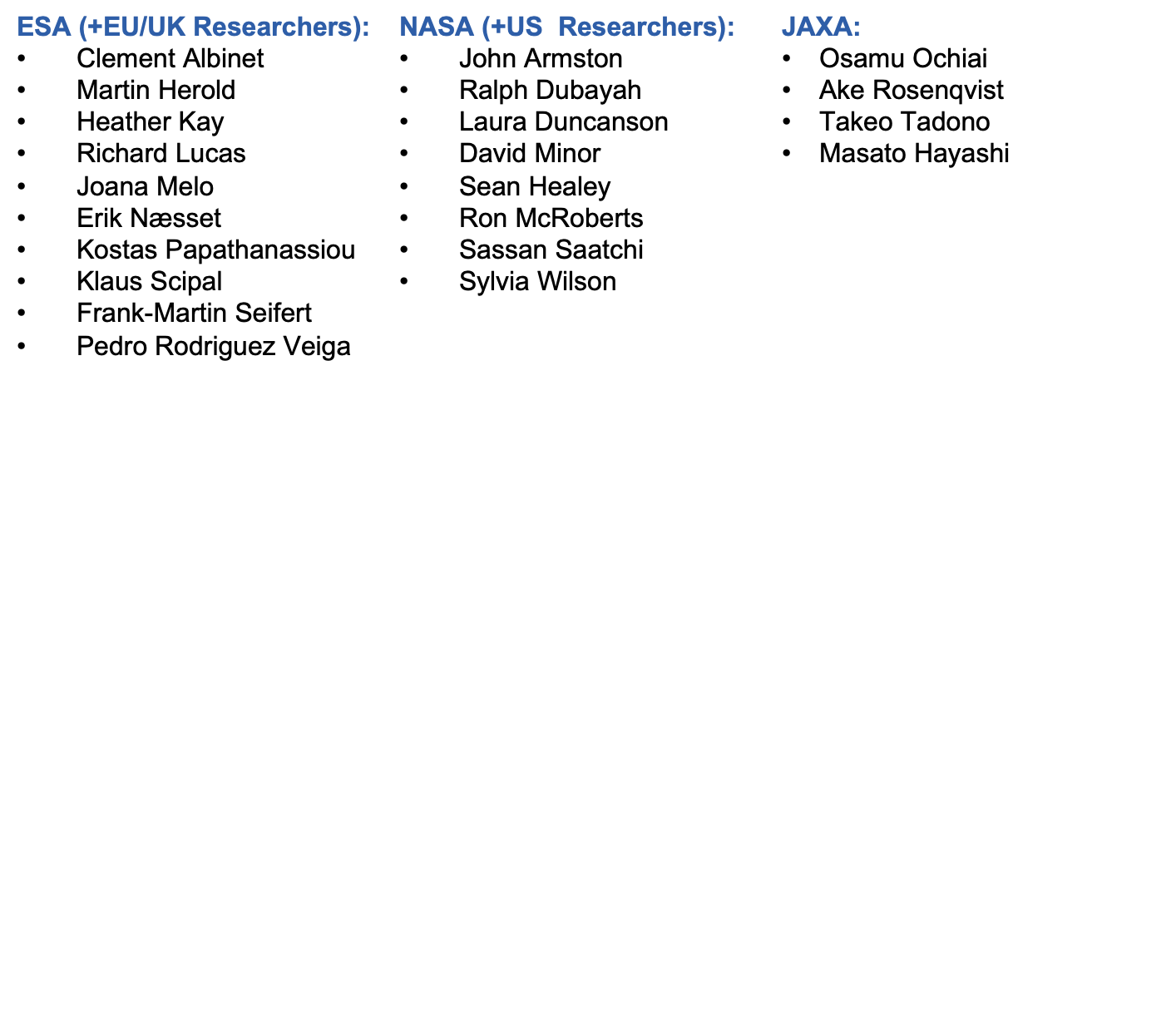 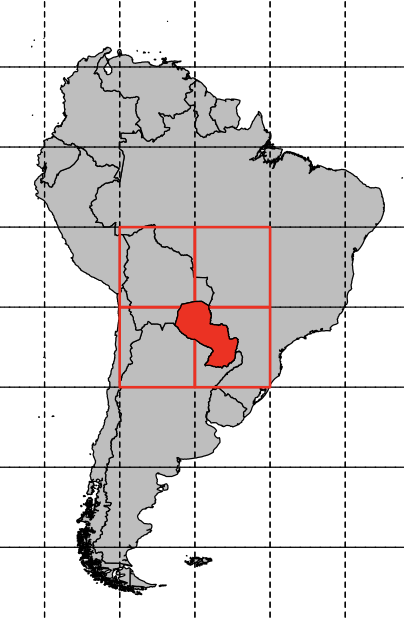 Paraguay 
Pilot
Products are being assessed following the WGCV biomass protocol using available reference data in pilot USGS Silvacarbon countries
2020 biomass maps still in final development, to be available by COP26
Harmonization framework still in discussion; harmonized product expected 2022
Country-level summaries of CCI biomass 2018 product available; new 2020 products coming soon!
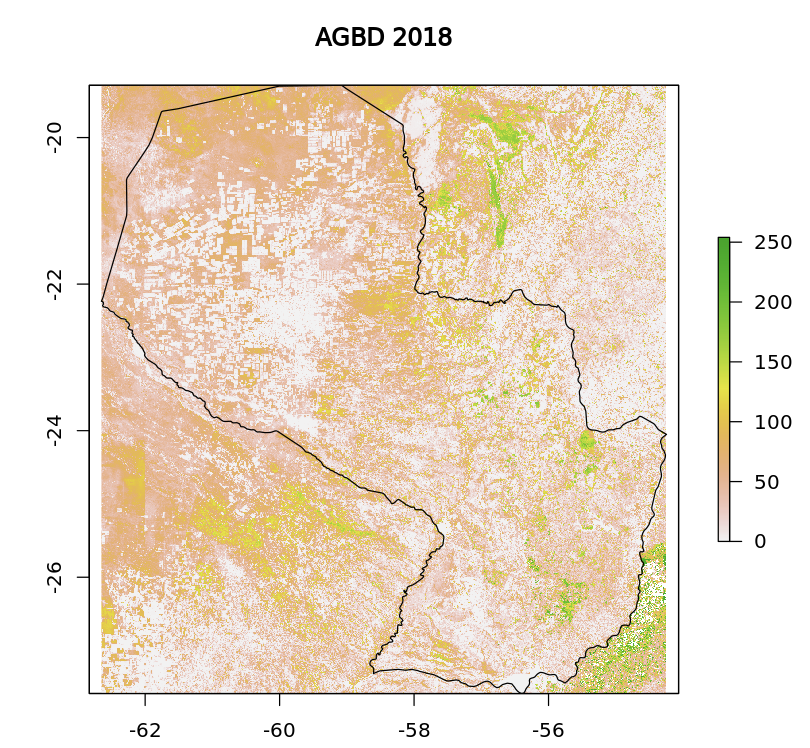 2018 CCI
Biomass
Multi-Mission Algorithm and Analysis Platform: an open science tool
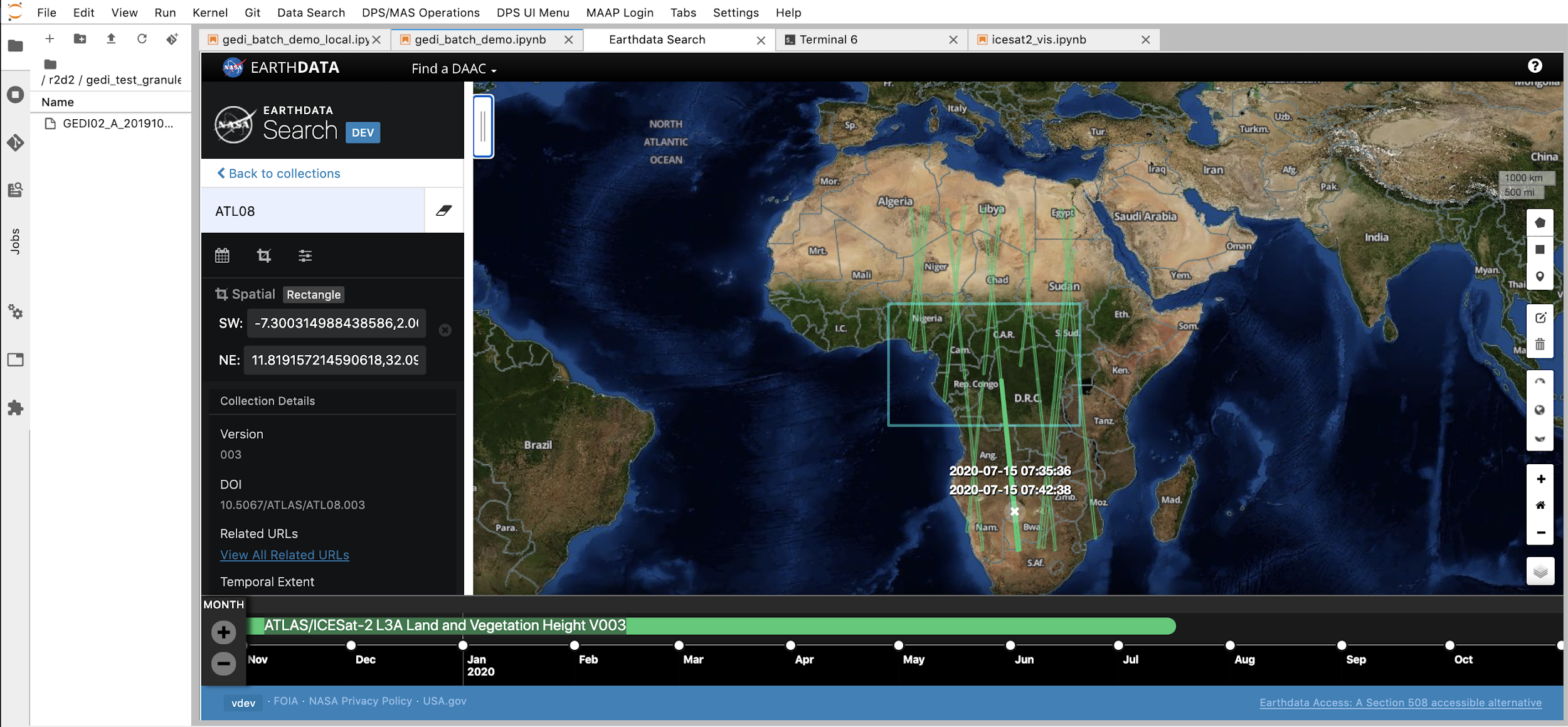 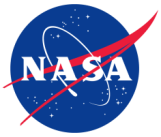 MAAP
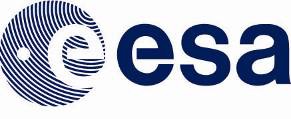 https://scimaap.net/
Joint access to data and algorithms
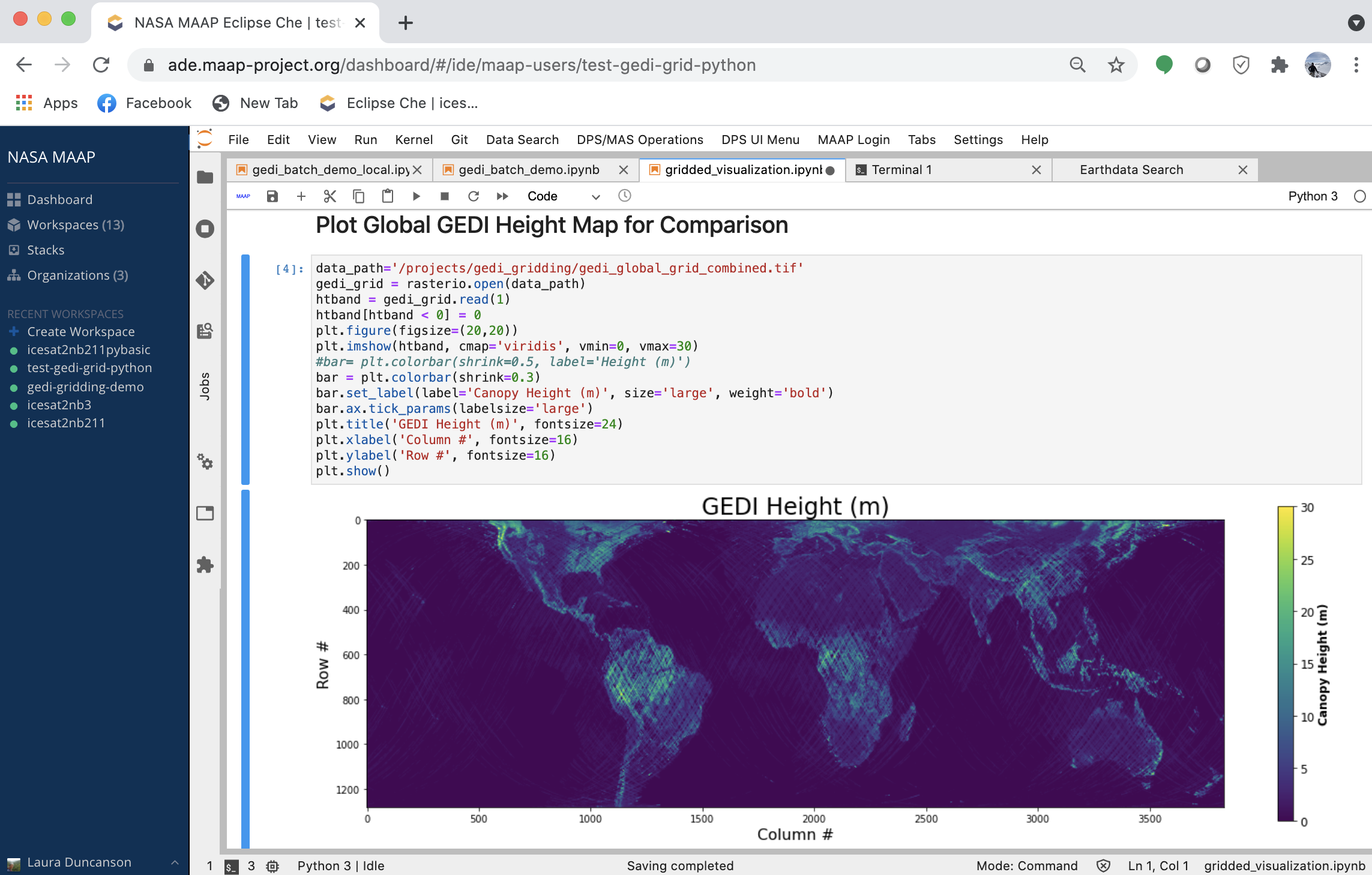 Data and Computing
Data and Computing
Bilateral platform between ESA and NASA
Designed for collaborative open science, algorithm and product development 
Processing in the cloud (AWS) 
Hosts open satellite, airborne and field data
Hosting biomass harmonization activity
Dashboard release planned for COP26 Highlighting 2020 Biomass Products
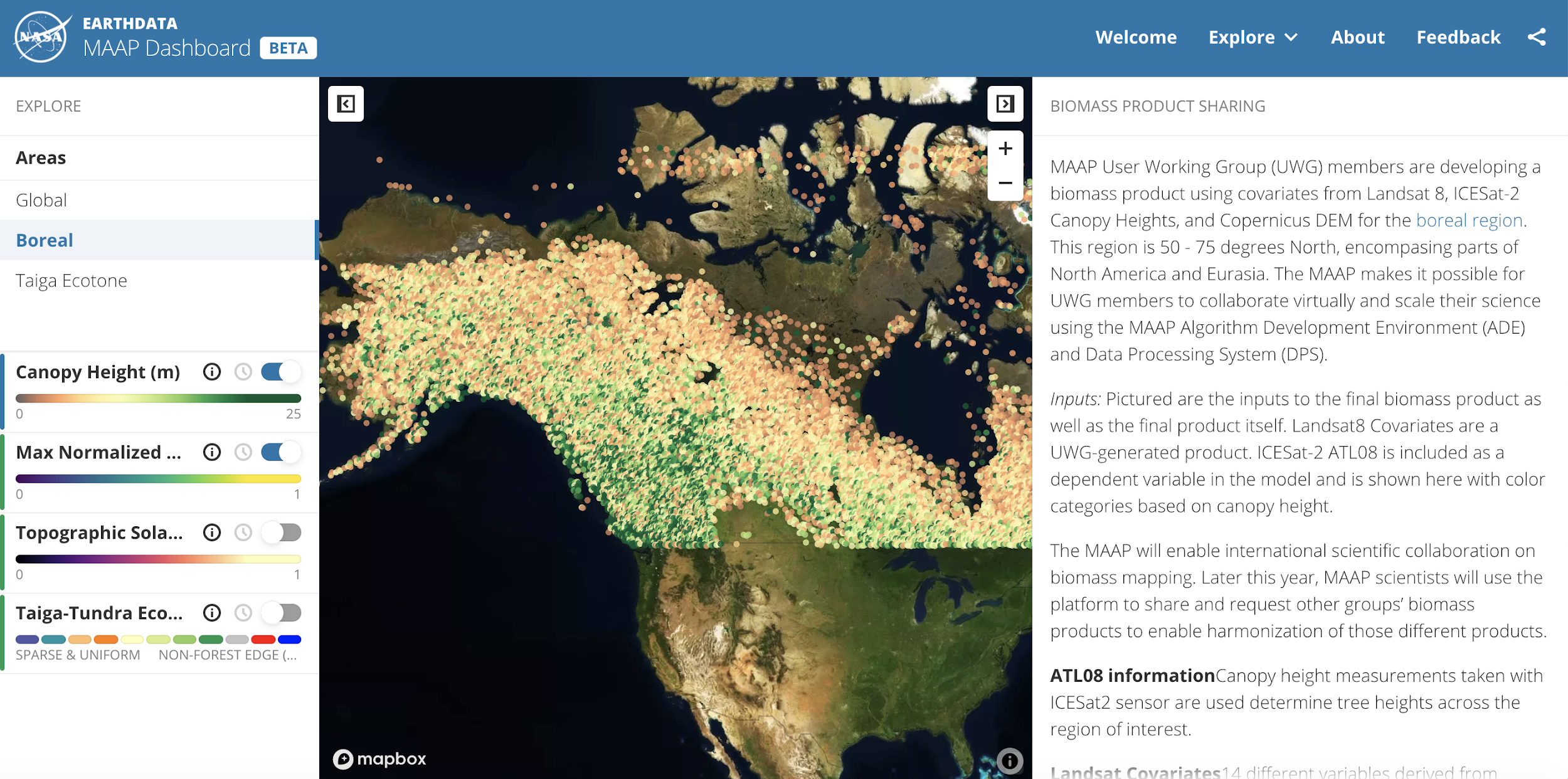 In collaboration with Development Seed and the MAAP team the biomass harmonization activity is working on a web-based dashboard to allow exploration of the new biomass products, and associated story telling by product teams and data users (e.g. Paraguay, Peru, Wales, Japan). The dashboard is planned for release in advance of COP26.
10 mins
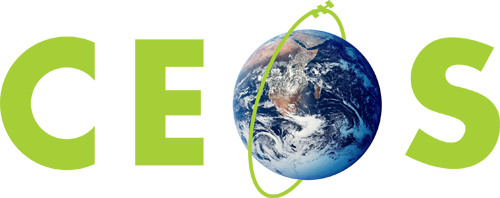 Committee on Earth Observation Satellites
COP-26 PREPARATIONS
& THE GST PORTAL

WGClimate - Albrecht von Bargen
& SIT Chair Team - Stephen Ward
CEOS SIT Technical Workshop 2021
[Speaker Notes: Welcome to the Carbon and Biomass session. This was intended to be the largest of our sessions in Hobart auss how CEOS might consider strengthening the policy relevance of our datasets with the main UN and national stakeholders that use our data to make and manage policy. We still have a substantial agenda with significant points for discussion by Principals.

nd featured a number of external speakers to bring some alternative perspectives to our work and to equip us to disc]
COP-26 & GST PORTALPoints to address - SIT team list
Known COP-26 events involving CEOS agencies and data

Actions required 

GST Portal intro & actions required
‹#›
[Speaker Notes: Despite not being together in Hobart we still hope to address 3 of the 4 objectives for the session we originally planned. We will not feature the user voices segment which had a national inventory user and the Global Carbon Project both explain their perspectives on the use of EO satellite data and how CEOS agencies might seek to optimise its future relevance to their work.]
Update on relevant COP-26 events
CEOS Statement at SBSTA
UNFCCC side event request jointly by RESTEC/JAXA, ESA and GOFC-GOLD on "Satellites in support of national GHG reporting and Global Stocktake"
Monitoring the world’s lungs from space, NCEO et al - Green Zone
"Systematic Earth Observations Supporting the Global Stocktake" at the US Pavilion
UNFCCC Exhibits only online (ESA, others?)
IPCC Pavilion - discussion on advertising Systematic Observation / GST
Appreciation for forwarding further event information of member/associate agencies to CEOS CEO or WGClimate chair
[Speaker Notes: Main point: Measure changes in AFOLU / biomass for mitigation and adaptation activities]
Earth Information Day
EID day (November 2nd - TBC) split in two parts: UNFCCC in the morning (3 hours) independent of UK Presidency for the afternoon section
SBSTA Chair note will be prepared with short input from EO community (similar to the former EIDs)
Virtual poster session: using ”gather town” as web platform
Excellent opportunity to inform about CEOS activities
Panel and presentations part: currently planned in-person potential moved to MS teams or else
Structure of EID :
1st part: Update on state of climate (WMO), knowledge gaps (IPCC), observation gaps (GCOS), GCOS status report
2nd part: national level support (GEO, invited Party representatives)
3rd part: GST support (CEOS, others)
In contact with UNFCCC about the final format and the move from CEOS to the first part
‹#›
CEOS GST Portal Status & Inputs
SIT Chair Team had action from SIT-36 to prepare a dedicated area on ceos.org for our contributions to the GST

Consolidated presentation of the various GHG and AFOLU datasets and associated guidance 

A thin layer of introductory information to help users find all relevant CEOS contributions
Proposed to be in English, French, Spanish
Needs consistent information from all dataset providers

Progressed as a SIT Chair - CEOS Chair cooperation and 2021 outcome

Reliant on the Data Team Inputs
CEOS GST Portal Status & Inputs
Top level page drafted and available at: ceos.org/observations/gst (currently unlinked in ceos web)
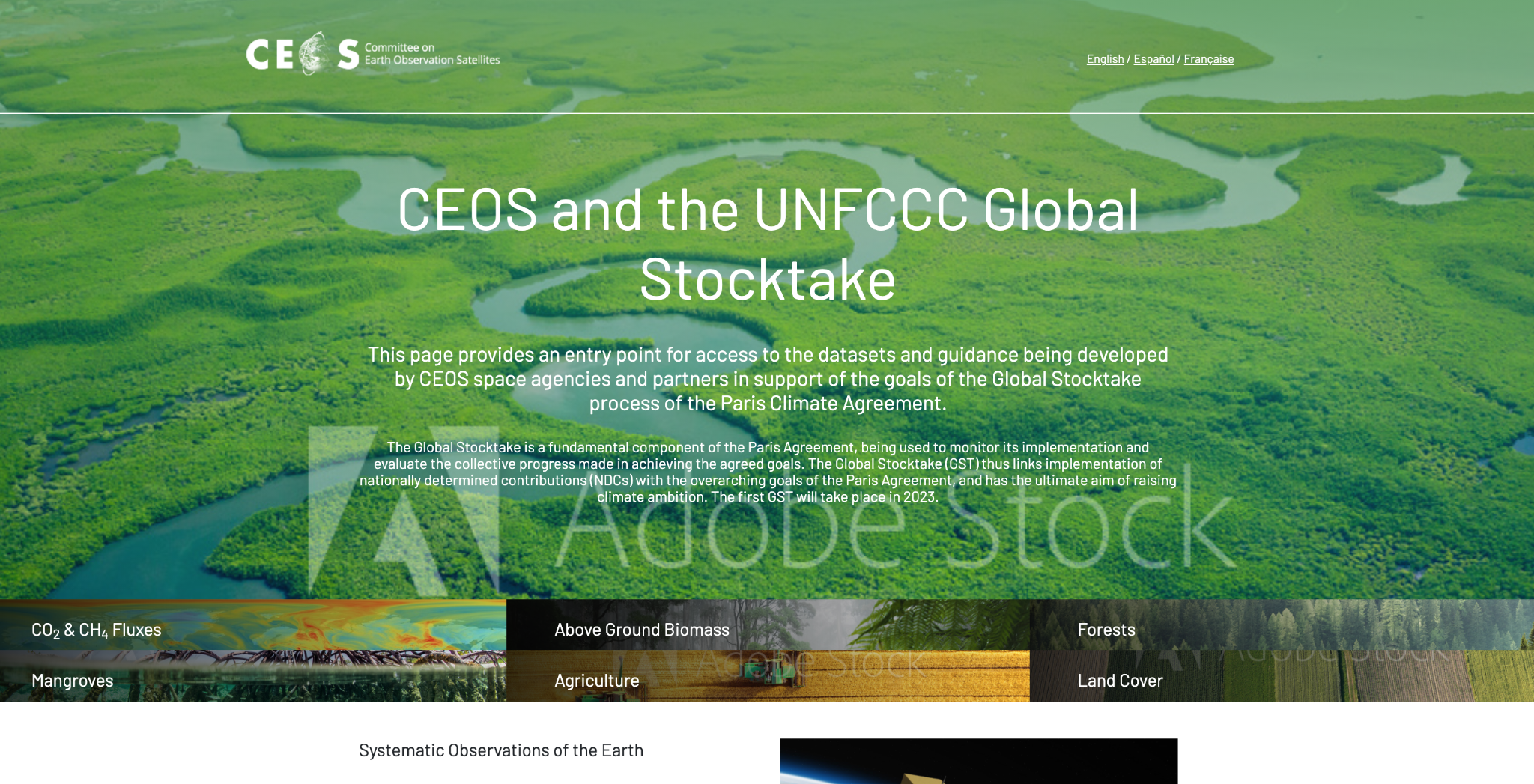 CEOS GST Portal Status & Inputs
Mangroves example contributed by Ake & Richard (thanks!)
Template suggestions from Mark Dowell
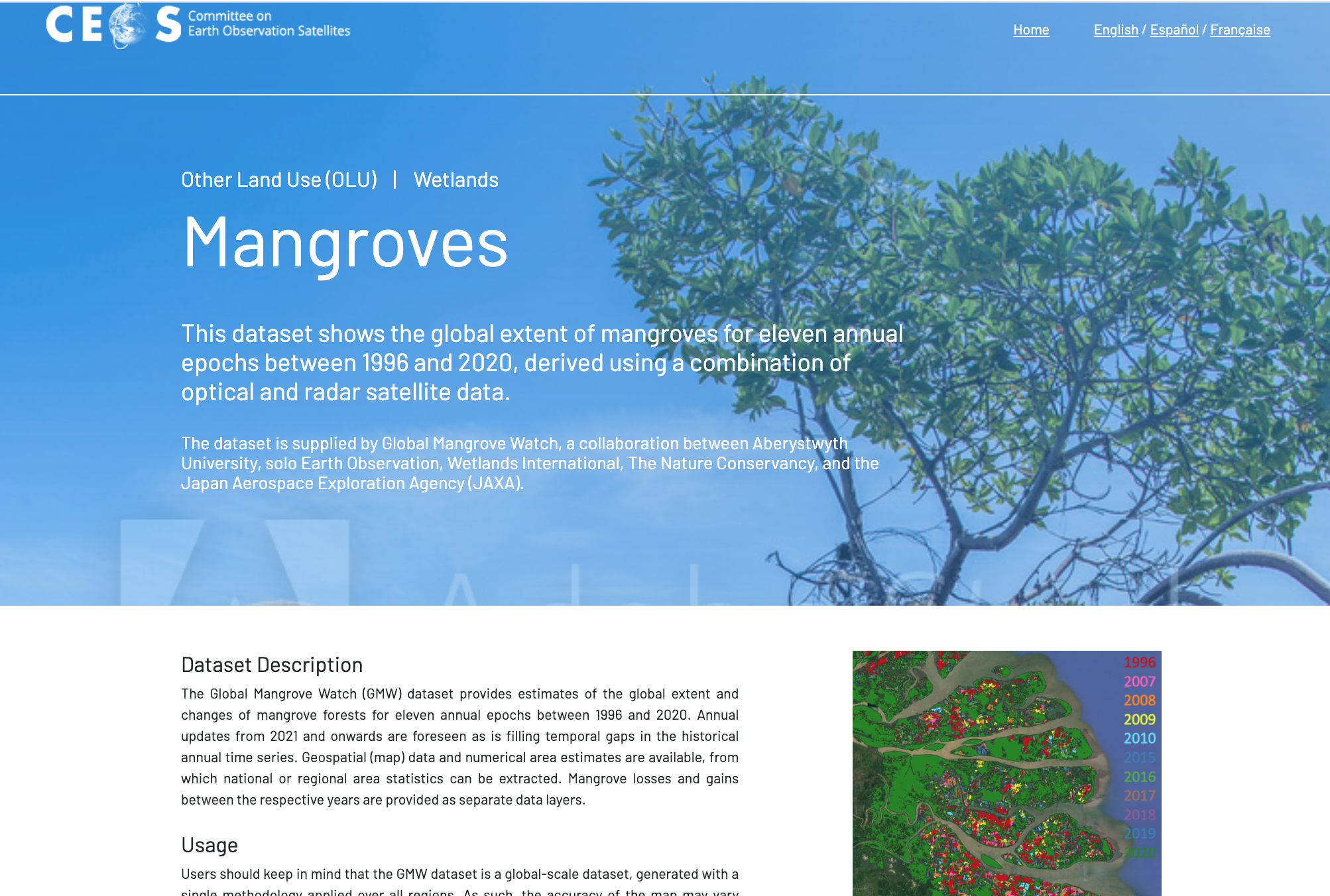 CEOS GST Portal Status & Inputs
Forests page populated from available internet references
Needs GFW/UMD review
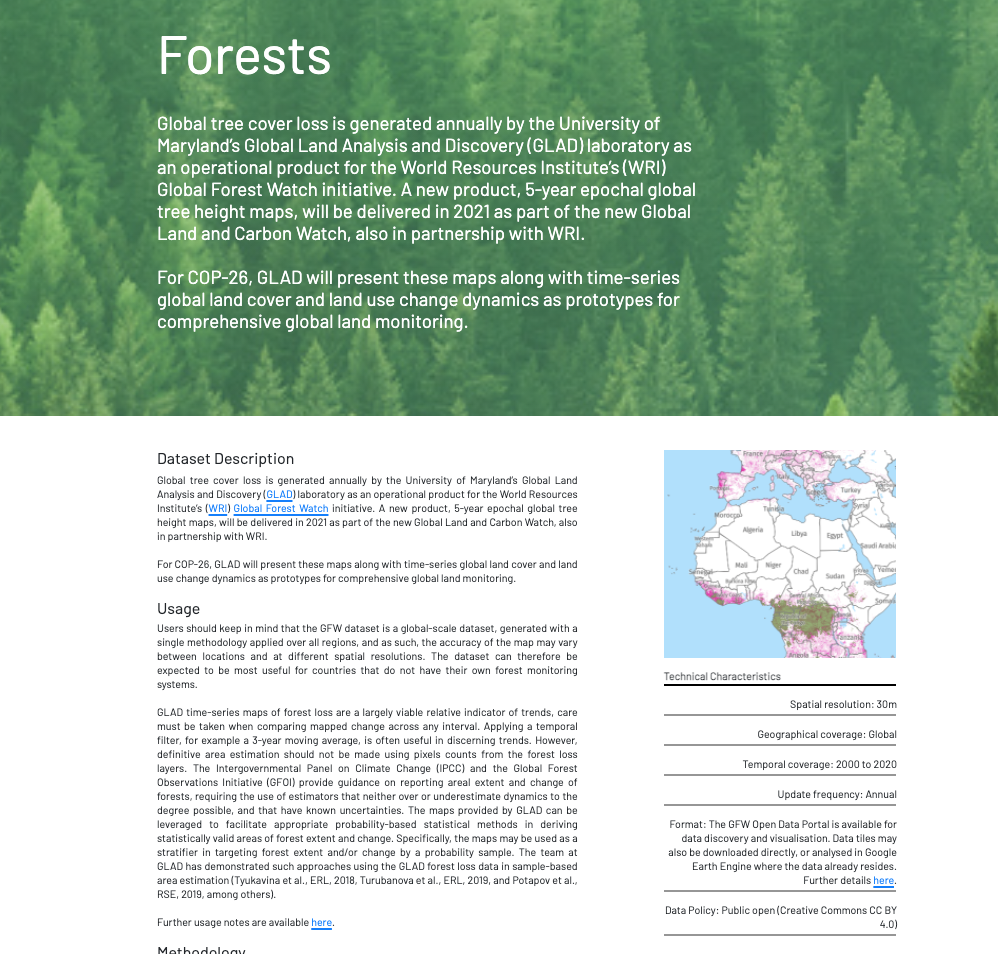 CEOS GST Portal Status & Inputs
Land cover 2nd level page to explain the four datasets being provided
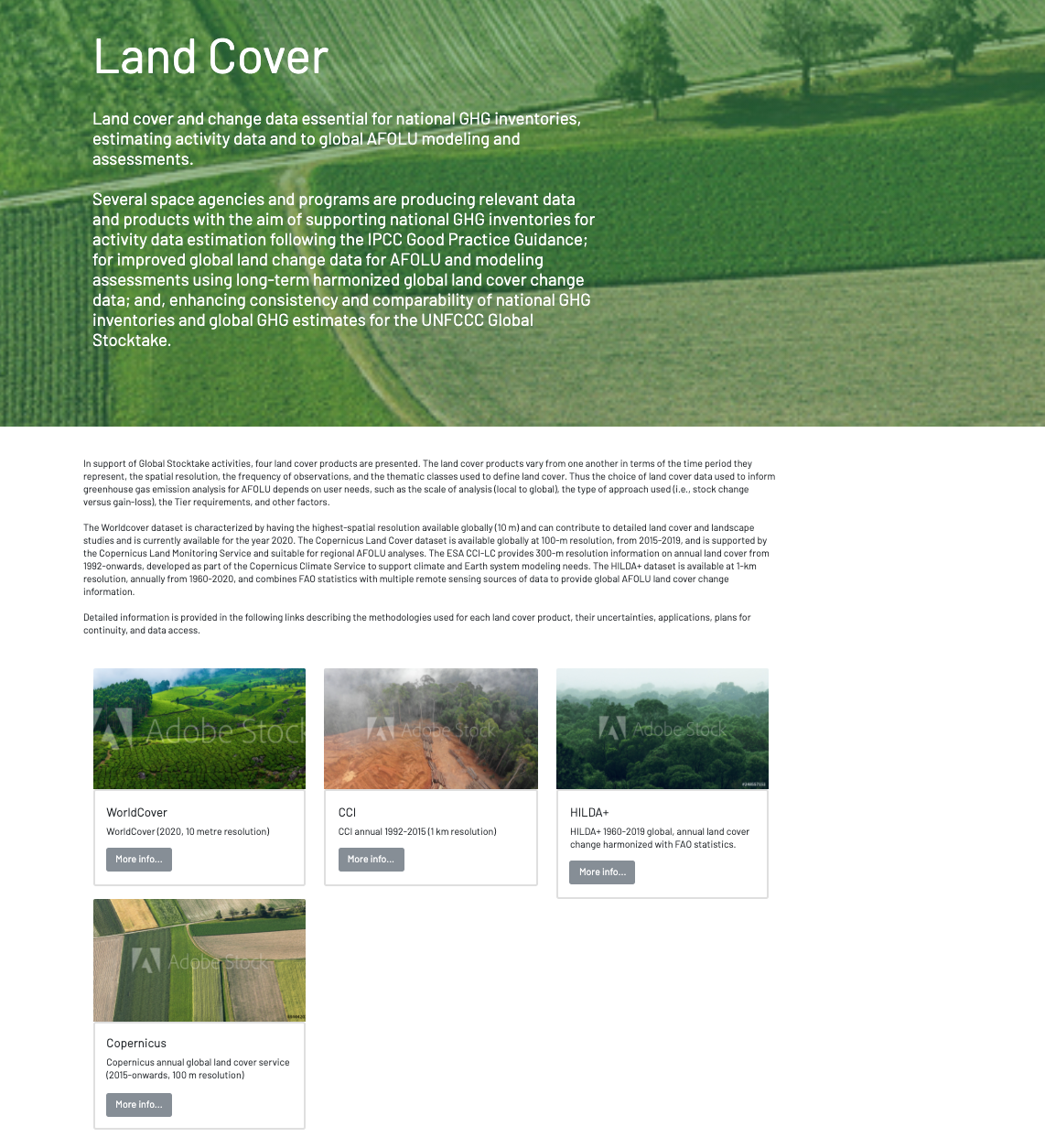 CEOS GST Portal Status & Inputs
Need template populated for: GHG, AGB (and Forests)




Following up inputs from
GHG: David Crisp
AGB: Laura Duncanson
Forests: GFW/UMD contact via Steve Labahn


Complete site by end Sep - ready for translation
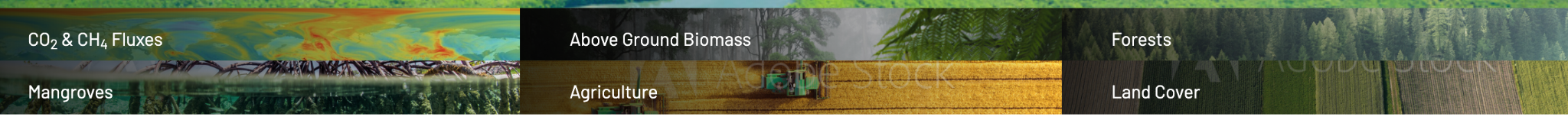 20 mins
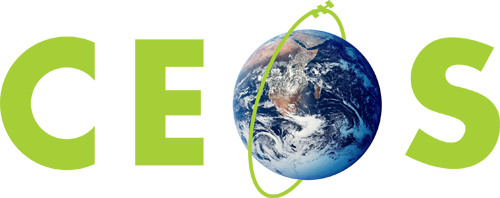 Committee on Earth Observation Satellites
Wrap up
SIT Chair 
Alex Held
CEOS SIT Technical Workshop 2020
[Speaker Notes: Welcome to the Carbon and Biomass session. This was intended to be the largest of our sessions in Hobart auss how CEOS might consider strengthening the policy relevance of our datasets with the main UN and national stakeholders that use our data to make and manage policy. We still have a substantial agenda with significant points for discussion by Principals.

nd featured a number of external speakers to bring some alternative perspectives to our work and to equip us to disc]
Wrap upPoints to address
Do we have clarity on each agenda item for Plenary?
desired outcome
preparation
actions from today

SIT Chair Team will follow up with each Topic Lead to craft a single slide that will feature in a summary reel during Thursday’s SIT TW session (so needs overnight action)

COP-26 readiness & GST Portal
CEOS GST Strategy, and GCOS & UNFCCC engagement
IMEO-CEOS engagement
AFOLU Roadmap, inc Biomass dataset 
GHG Roadmap
‹#›
[Speaker Notes: Despite not being together in Hobart we still hope to address 3 of the 4 objectives for the session we originally planned. We will not feature the user voices segment which had a national inventory user and the Global Carbon Project both explain their perspectives on the use of EO satellite data and how CEOS agencies might seek to optimise its future relevance to their work.]
Wrap upCOP-26 readiness & GST Portal
CEOS Plenary desired outcomes
Note: COP-26 overlaps with Plenary
Report on our various engagement activities

Issues raised
Need for awareness and coordination 

Actions and Decisions recorded
CEOS agencies invited to keep WGClimate Chair and CEO updated on news and plans relevant to CEOS engagement in COP-26 and the EID
Biomass and GHG Teams to finalise inputs on their dataset representation on the CEOS GST Data Portal

Recap of key points for Plenary 
SBSTA Statement in progress
GST Portal in progress
‹#›
Wrap upCEOS GST Strategy (& GCOS & UNFCCC SEC)
CEOS Plenary desired outcomes
Endorsement of the GST Strategy Paper
Steps on the most urgent actions  
Clarity on the GST SO Synthesis Report and plans for review of CEOS inputs                        

Issues raised
UNFCCC SEC stressed the SO Synthesis Report

Actions and Decisions recorded
SIT Vice-Chair Team will take forward the Draft CEOS Strategy for Support to the GST for endorsement at Plenary. The Actions will be migrated to the CEOS WP in collaboration with the CEO
CEOS Chair and SIT Chair to confer on reserving time on the 2021 CEOS Plenary agenda for CEOS to review and discuss the Global Stocktake Systematic Observations Synthesis Report and the CEOS contribution
‹#›
Wrap upIMEO-CEOS Engagement
CEOS Plenary desired outcomes
Nothing specific - premature                          


Issues raised
Good understanding of IMEO ambitions and the role of satellites
Recognition of potential for IMEO-CEOS collaboration for common goals


Actions and Decisions recorded
SIT Chair Team to follow up with IMEO/EDF to explore possible avenues for cooperation between CEOS and IMEO
(Will aim for further interaction at SIT-37 in 2022)
‹#›
Wrap upAFOLU Roadmap
CEOS Plenary desired outcomes
Support from Principals to accomplish full AFOLU Roadmap in 2022
Awareness of the AFOLU Datasets produced for COP-26
Clarity on GHG/AFOLU Cooperation

Issues raised
GHG cooperation

Actions and Decisions recorded
AFOLU Roadmap team to reach out to Principals ahead of Plenary to secure support required for escalation of a full Roadmap effort in 2022
SIT Chair will facilitate further discussion of the GHG-AFOLU cooperation ahead of Plenary to support clear understanding by Principals of GHG/AFOLU coordination needs in the context of the UNFCCC GST. And the GHG and AFOLU teams will work towards the late Nov workshop at JRC as an opportunity to plan 2022 activities and to start a cooperation workplan 
Recap of key points for Plenary 
Principals prepared for support for full roadmap effort
Clarity on GHG/AFOLU cooperation
‹#›
Wrap upGHG Roadmap
CEOS Plenary desired outcomes
Awareness of the GST1 prototype datasets
Confirm further actions towards GST1

Issues raised
AFOLU cooperation


Actions and Decisions recorded
Inputs to GST Portal


Recap of key points for Plenary 
First opportunity to expose Principals to the prototype top-down inventory products and to spell out how they will evolve
‹#›
Wrap upCEOS Biomass Dataset
CEOS Plenary desired outcomes
Awareness of the new harmonised dataset

Issues raised


Actions and Decisions recorded



Recap of key points for Plenary
‹#›